Transformations of Shapes
Old Spec Q’s
Transformations of Shapes
SAM
2H Q6
May 2018
1HR Q3
Jan 2019
1H Q2
SAM 2H Q6
Transformations of Shapes
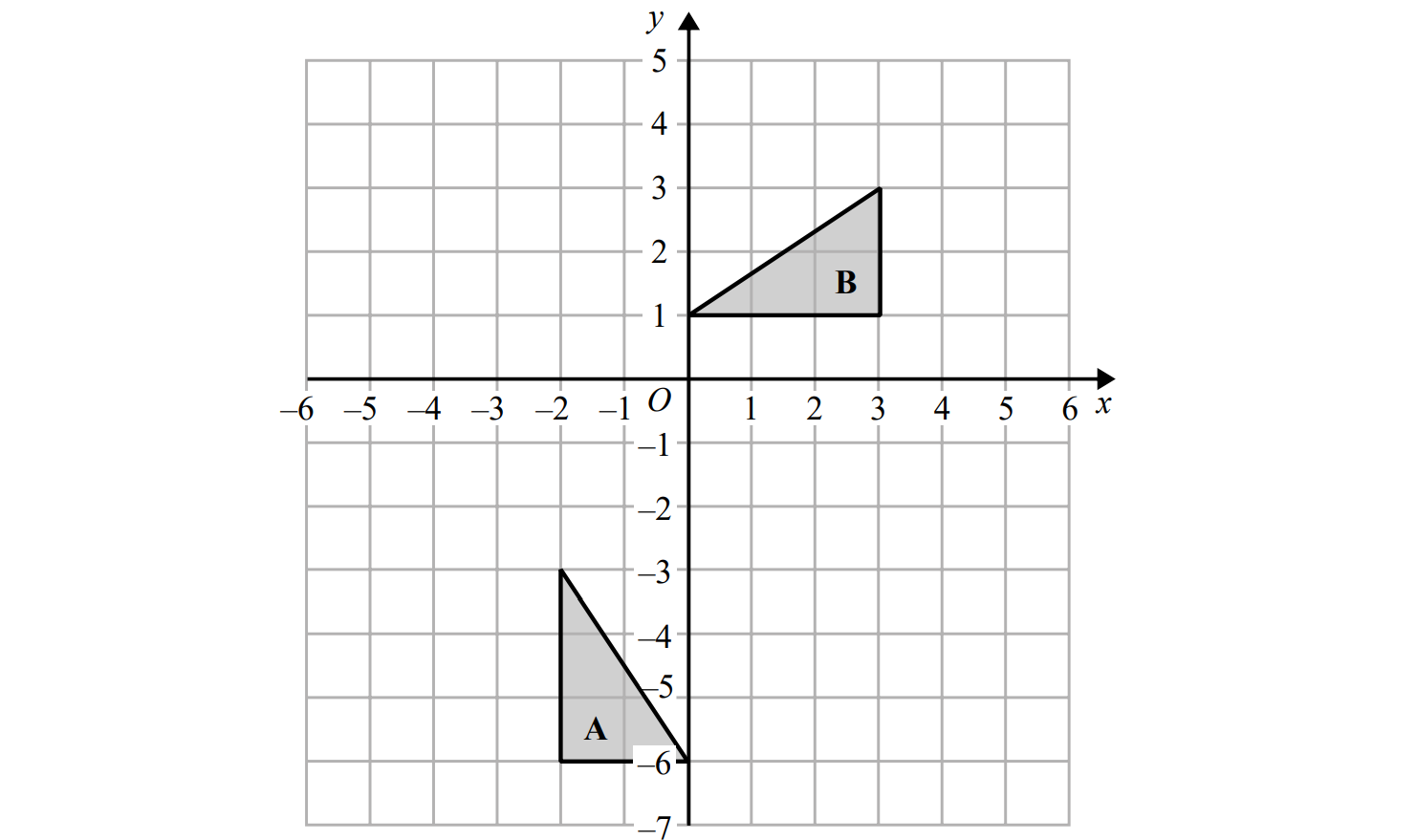 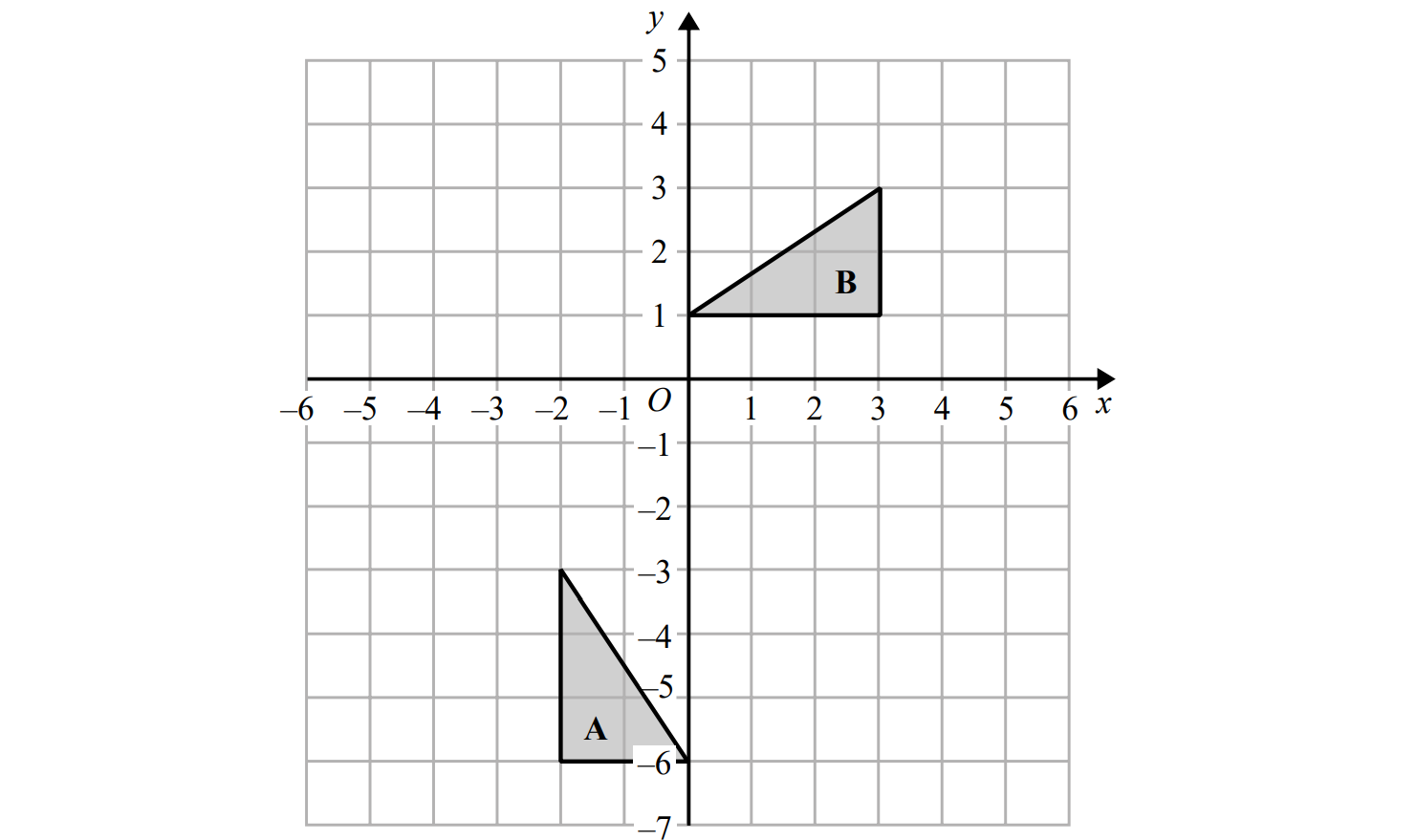 Reveal Shape (a)
A’   .
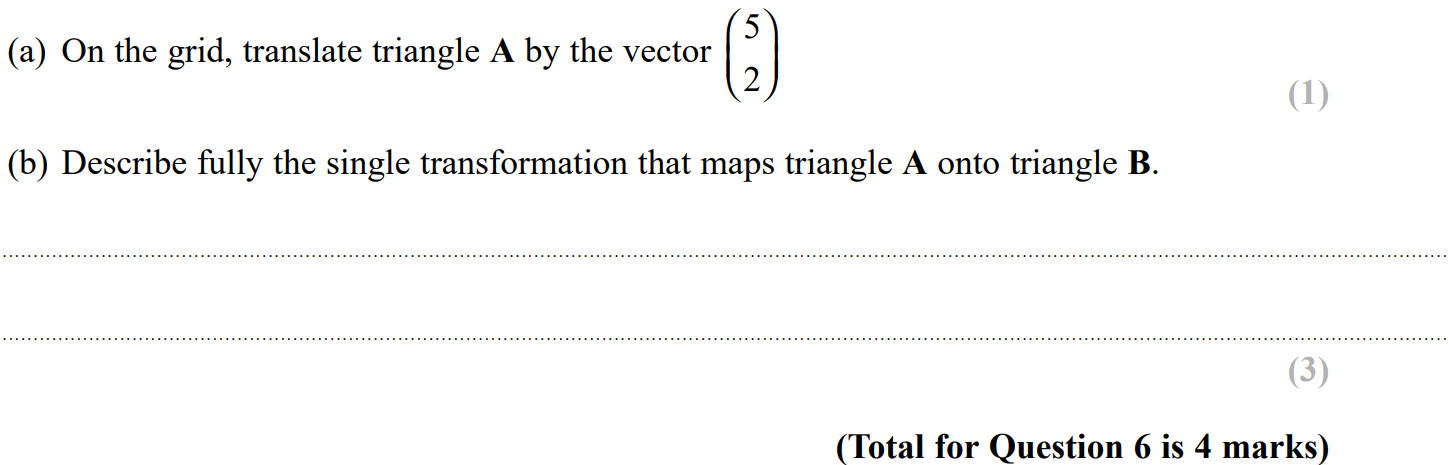 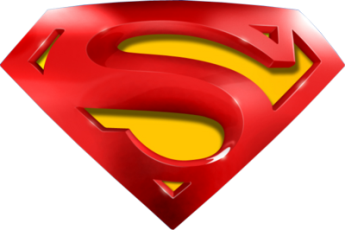 SAM 2H Q6
Transformations of Shapes
A
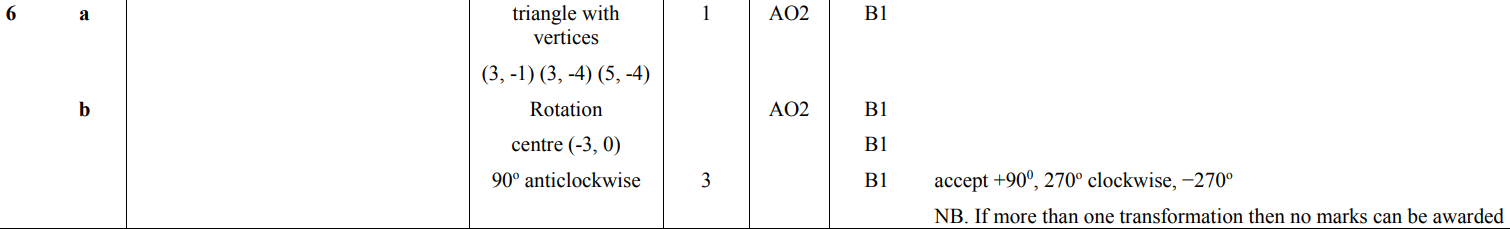 B
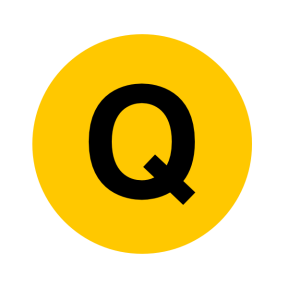 May 2018 1HR Q3
Transformations of Shapes
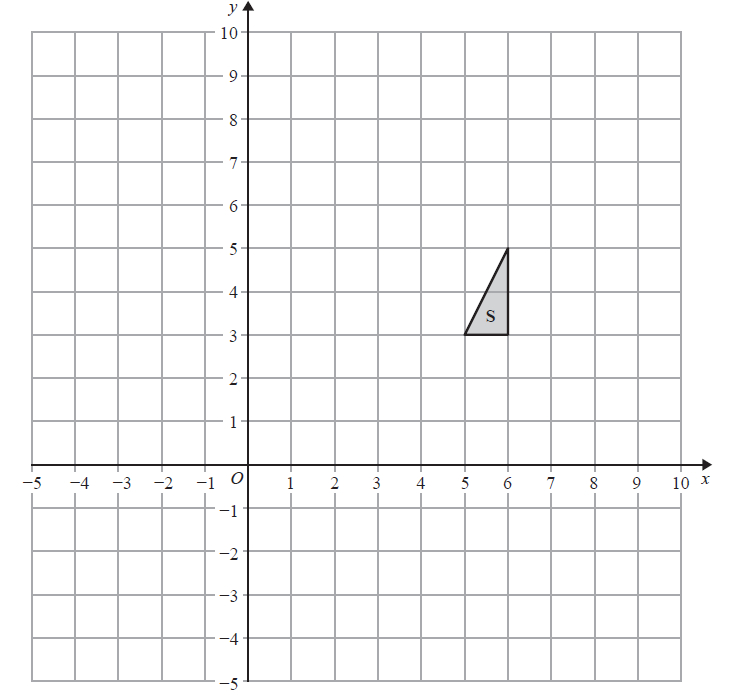 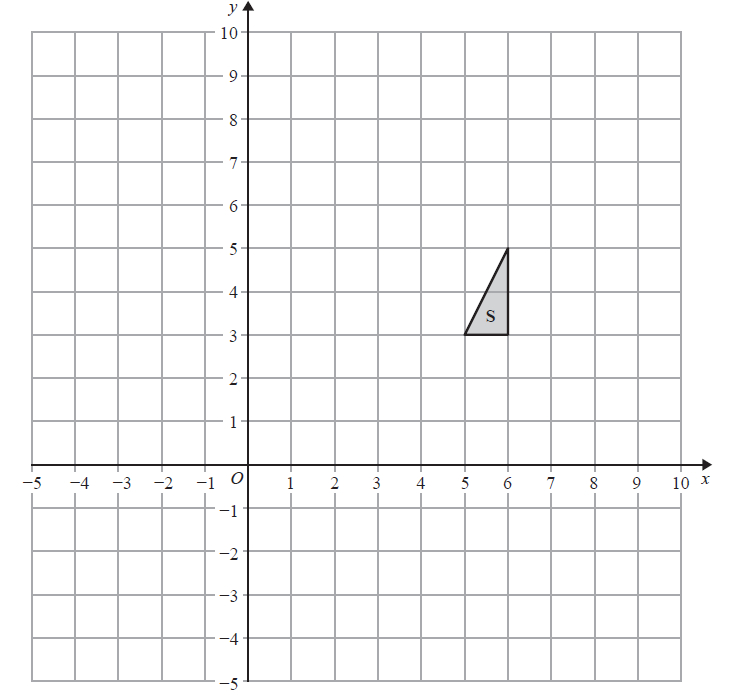 Reveal Shape (a)
Reveal Shape (b)
R     .
T
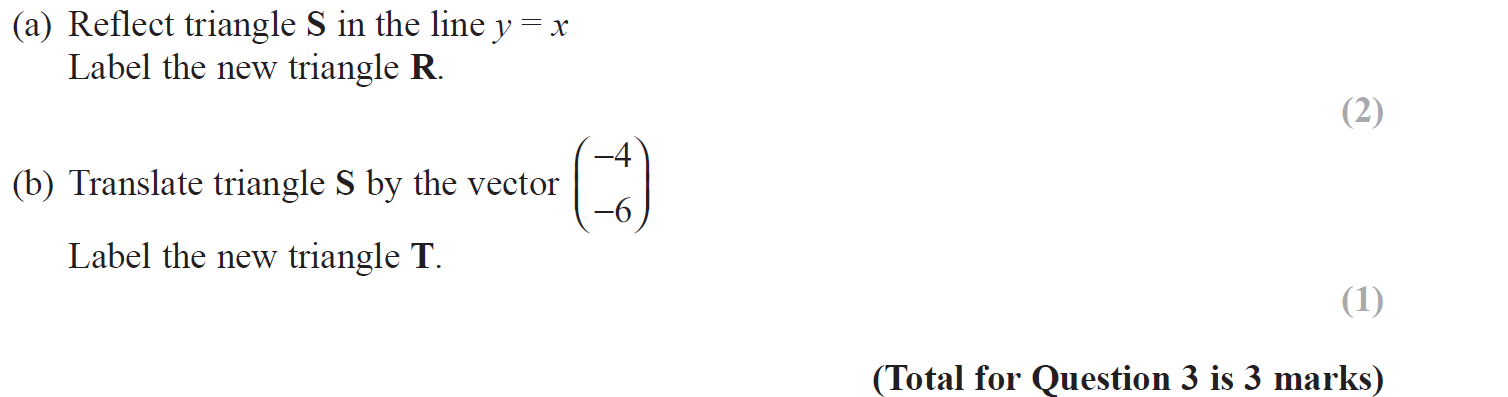 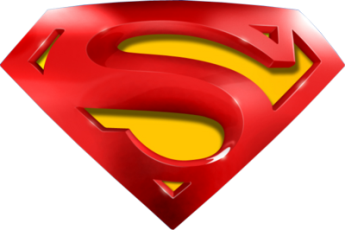 May 2018 1HR Q3
Transformations of Shapes
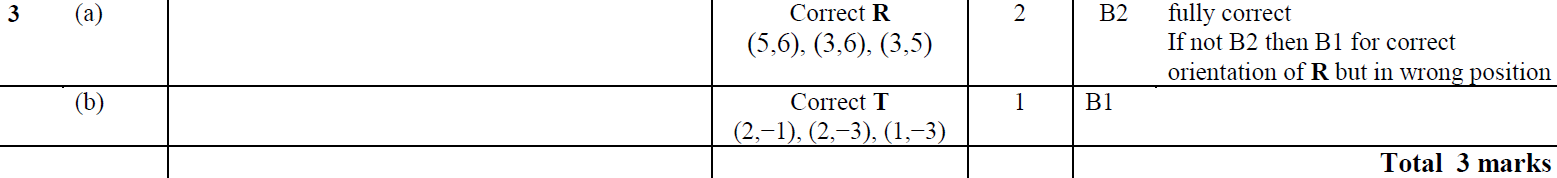 A
B
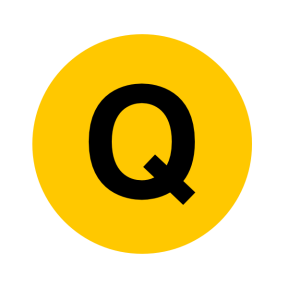 Jan 2019 1H Q2
Transformations of Shapes
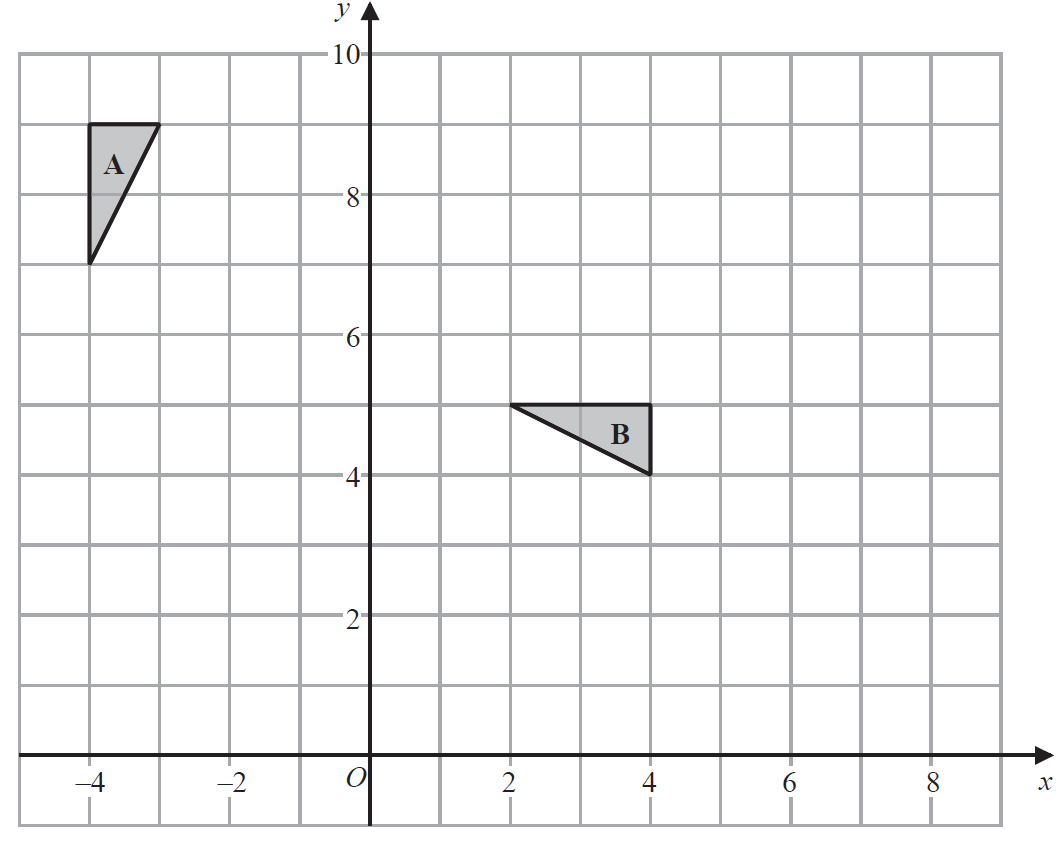 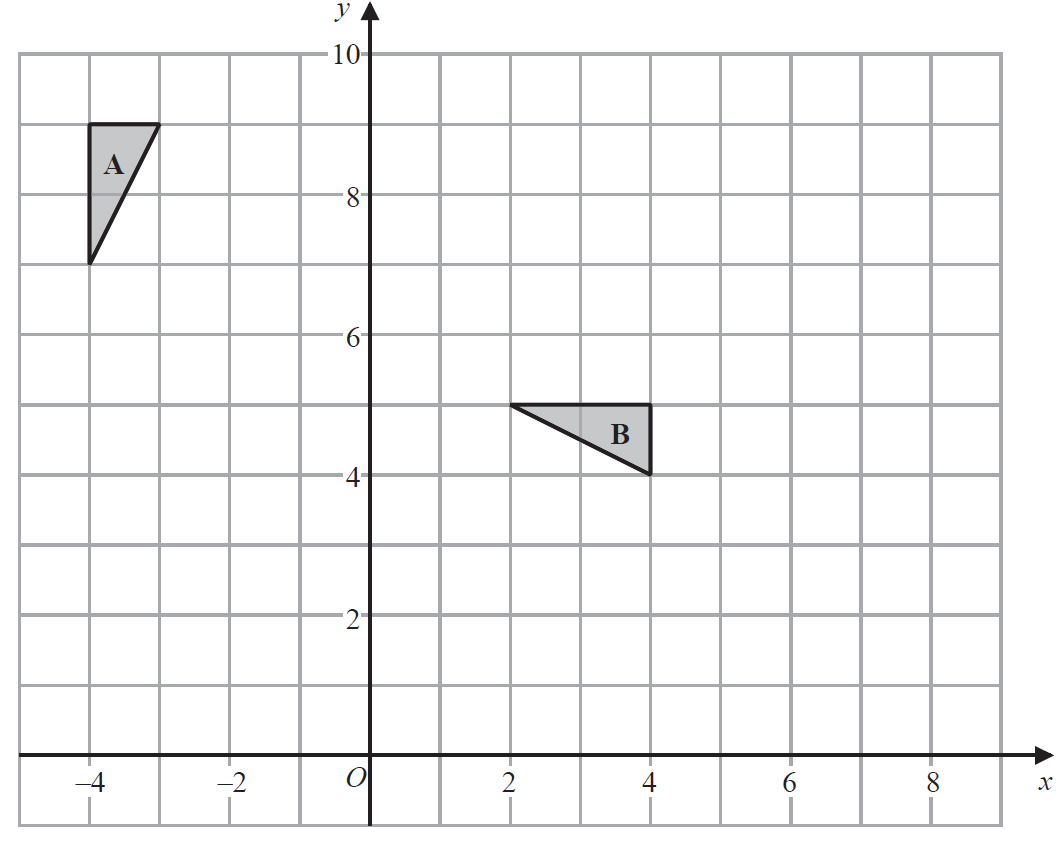 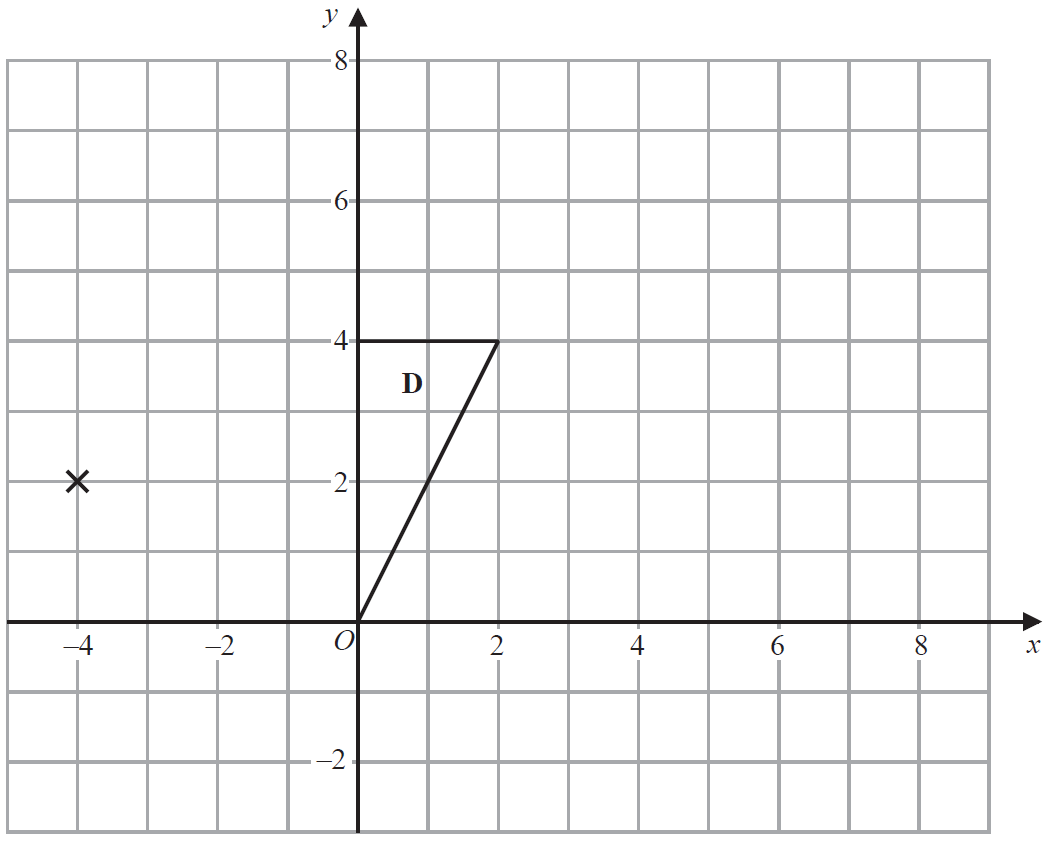 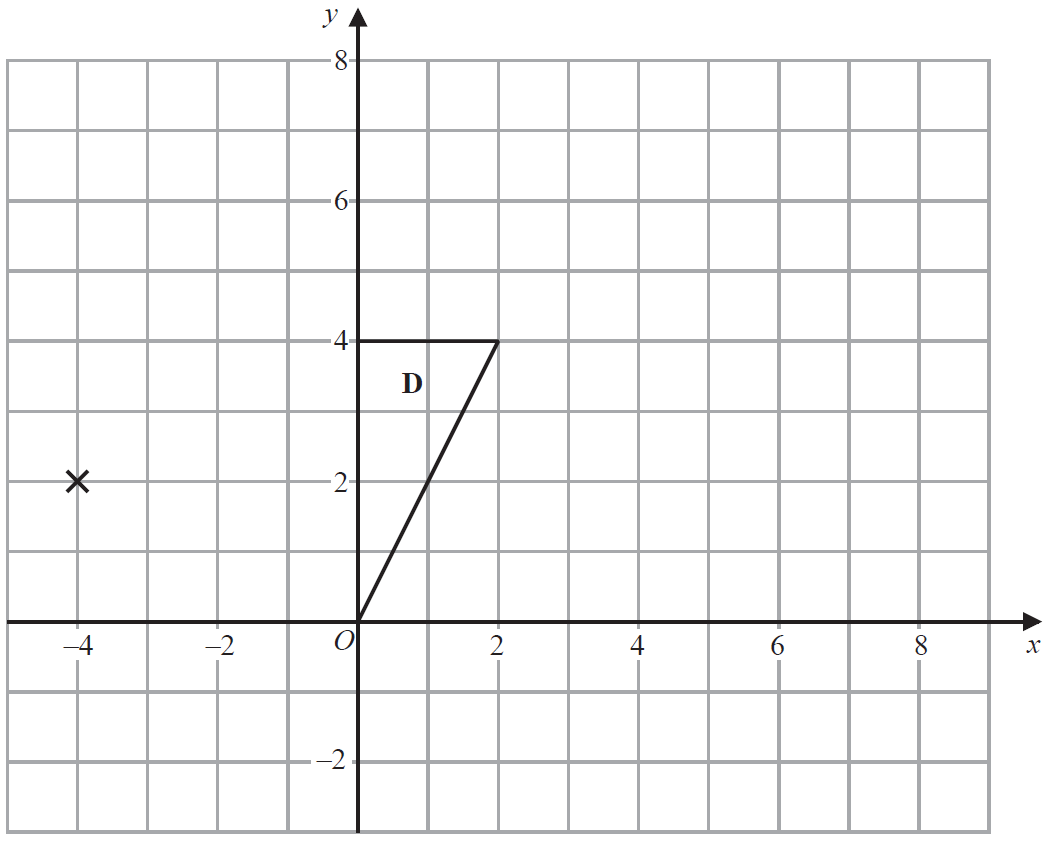 D’     .
C     .
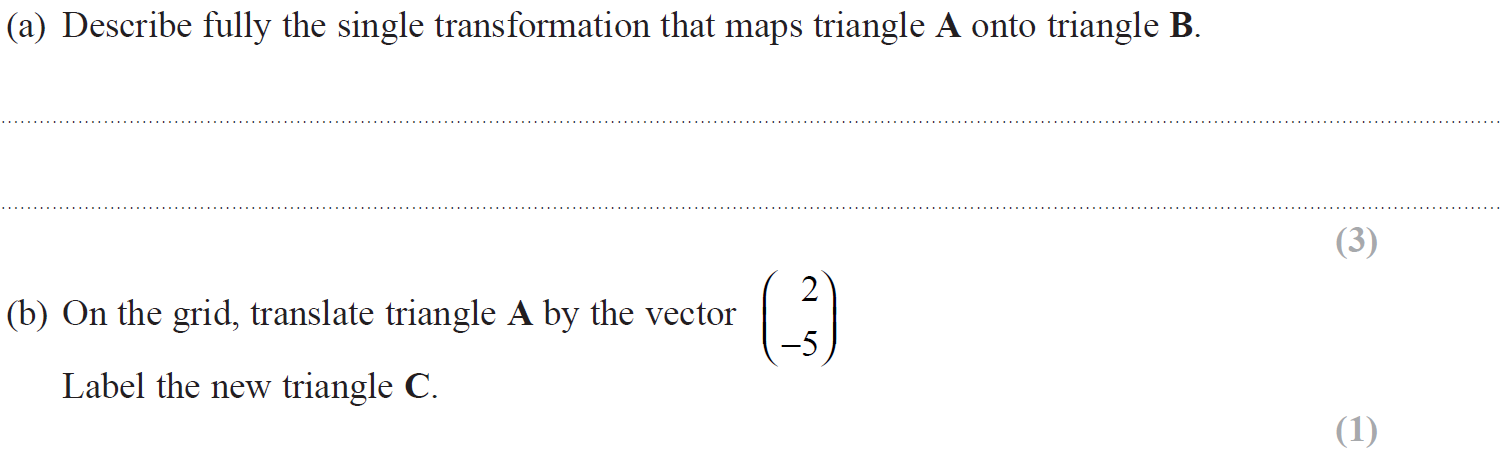 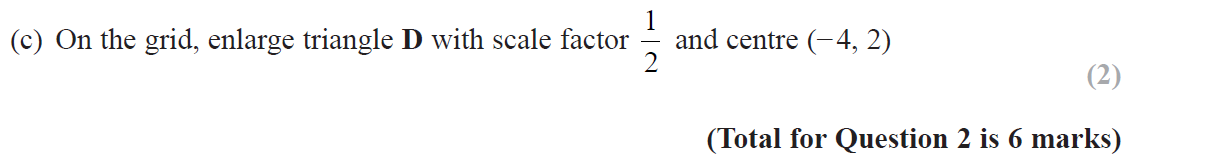 Reveal Shape (c)
Reveal Shape (b)
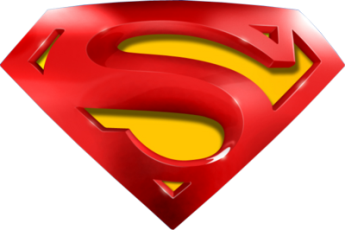 Jan 2019 1H Q2
Transformations of Shapes
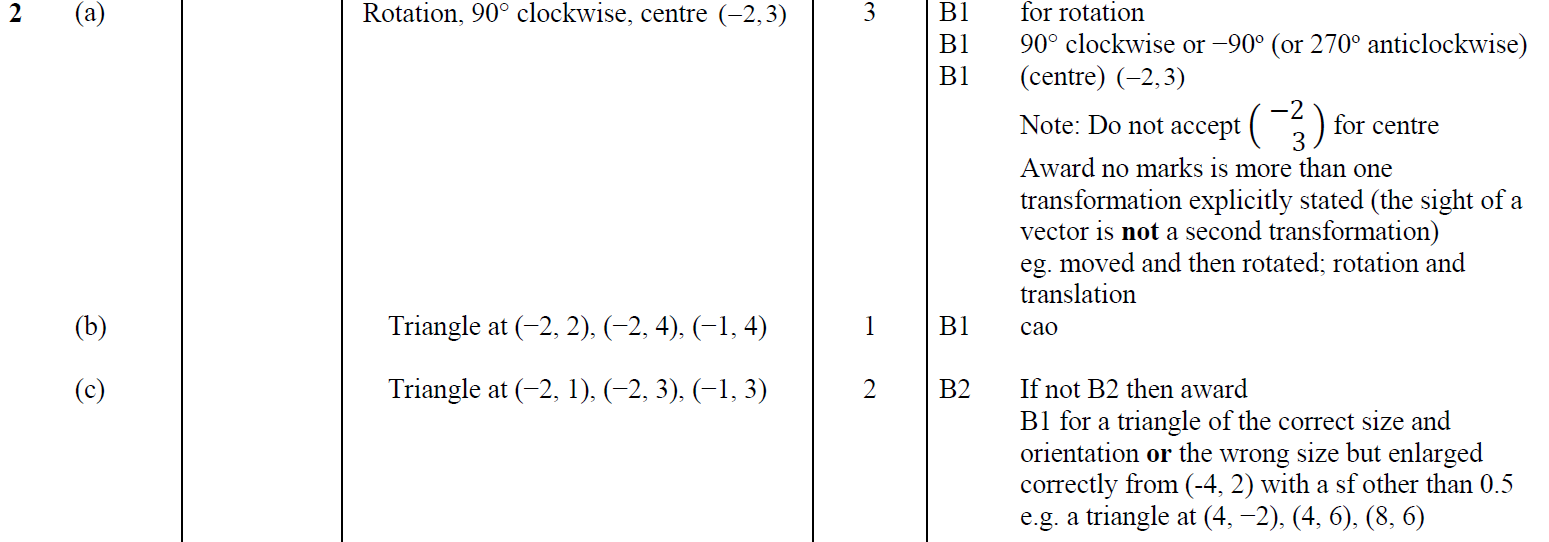 A
B
B
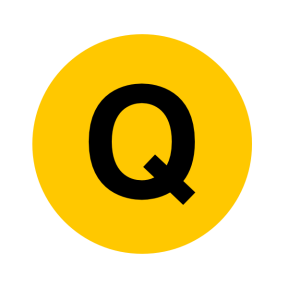 Transformations of Shapes
New Spec Q’s
Transformations of Shapes
May 2004 
4H Q6
Nov 2007 
4H Q4
Jan 2012 4H Q12
May 2014 3H Q3
June 2016 4HR Q1
May 2008 
3H Q3
May 2005 
3H Q4
May 2012 4H Q4
May 2014 4HR Q4
Jan 2017 4H Q11
Nov 2008 
3H Q4
Nov 2005 
3H Q9
Jan 2013 3H Q4
Jan 2017 3HR Q6
Jan 2015 4H Q5
May 2009 
3H Q3
Nov 2005 
4H Q6
May 2013 4H Q4
Jan 2015 3HR Q7
Jan 2017 3H Q2
Nov 2005 
4H Q20
June 2009 
4H Q7
May 2013 3HR Q6
June 2015 4H Q5
May 2017 3HR Q8
May 2006 
3H Q3
Nov 2009 
4H Q6
May 2013 4HR Q2
May 2015 3HR Q5
Jan 2018 4H Q6
June 2010 
3H Q9
Jan 2014 3H Q9
Jan 2018 4HR Q5
Nov 2006 
3H Q10
Jan 2016 3HR Q3
Nov 2006 
4H Q11
Nov 2010 
4H Q7
Jan 2014 4H Q5
June 2016 4H Q8
May 2018 3H Q4
May 2007 
3H Q4
Jan 2014 4HR Q7
June 2011 3H Q6
May 2016 3HR Q8
June 2018 4HR Q5
May 2004 4H Q6
Transformations of Shapes
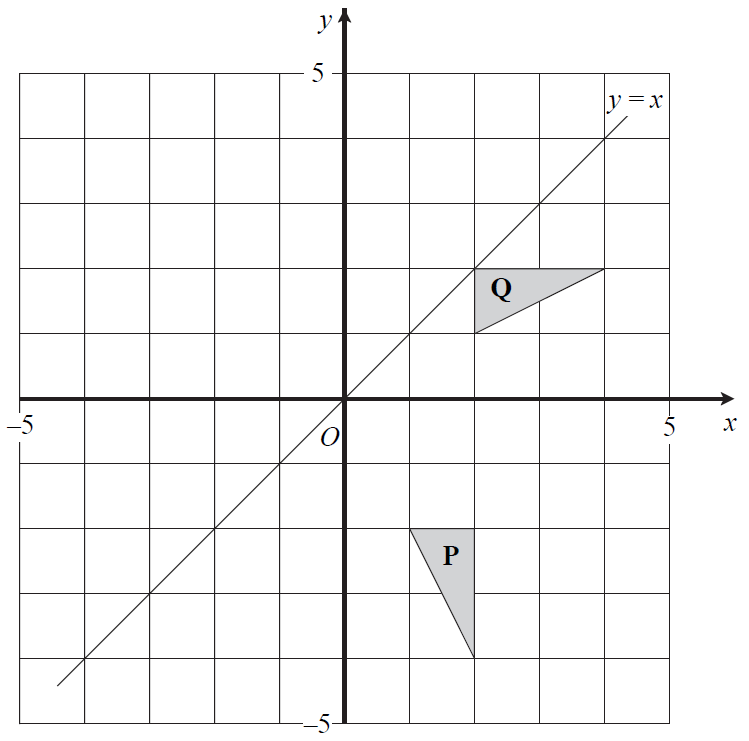 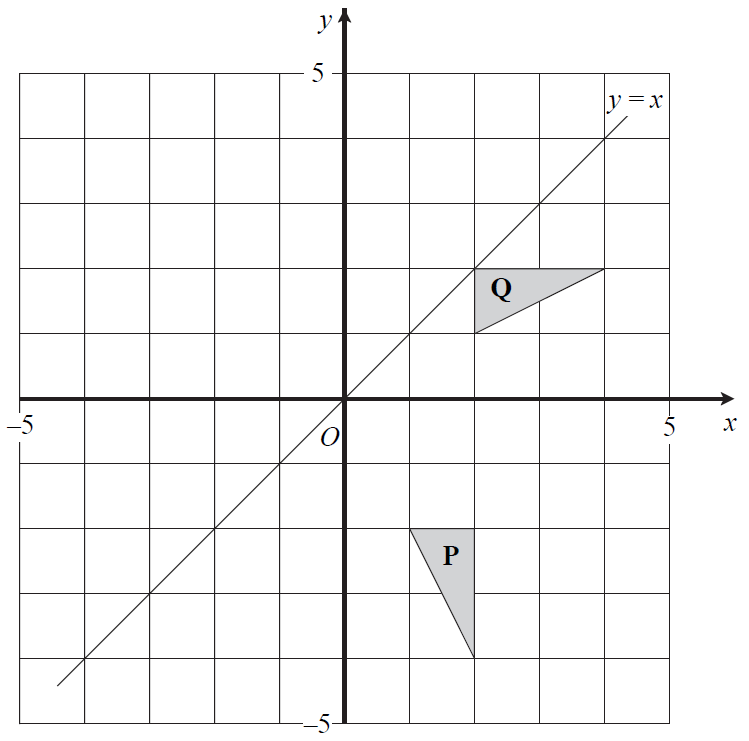 Reveal Shape (b)
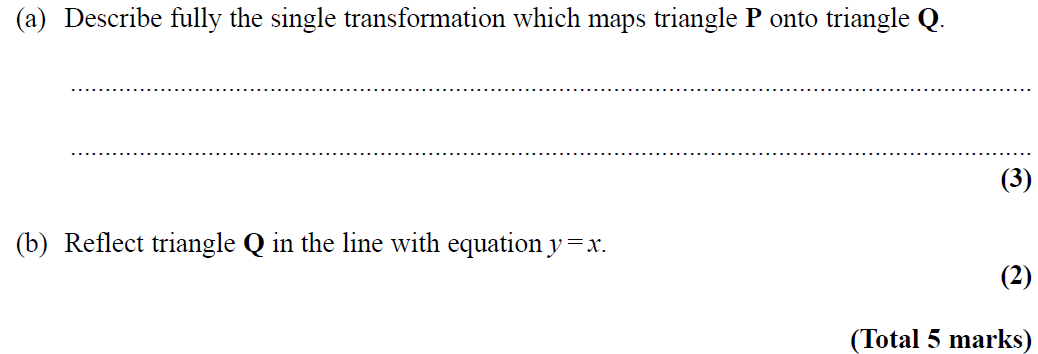 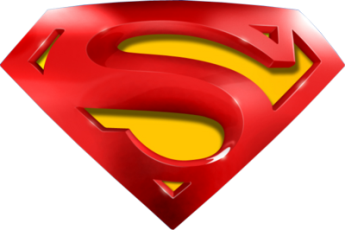 May 2004 4H Q6
Transformations of Shapes
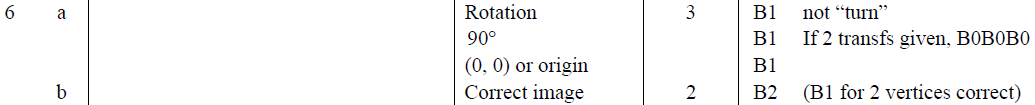 A
B
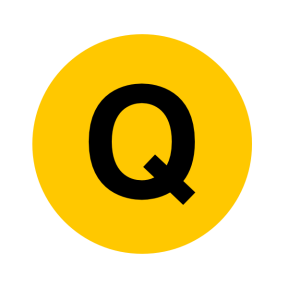 May 2005 3H Q4
Transformations of Shapes
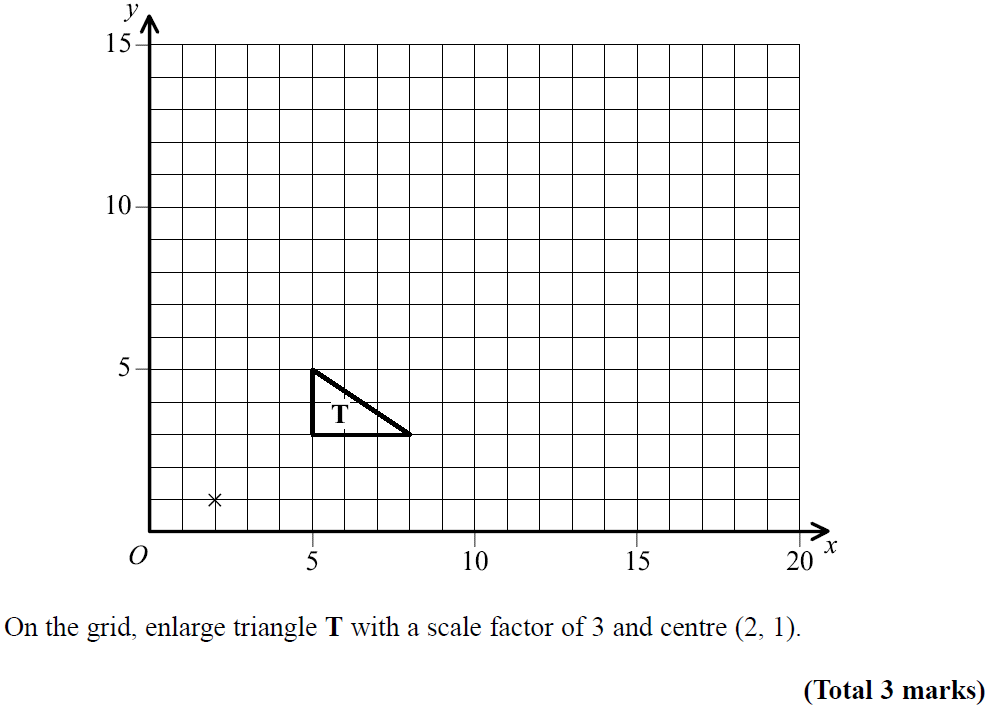 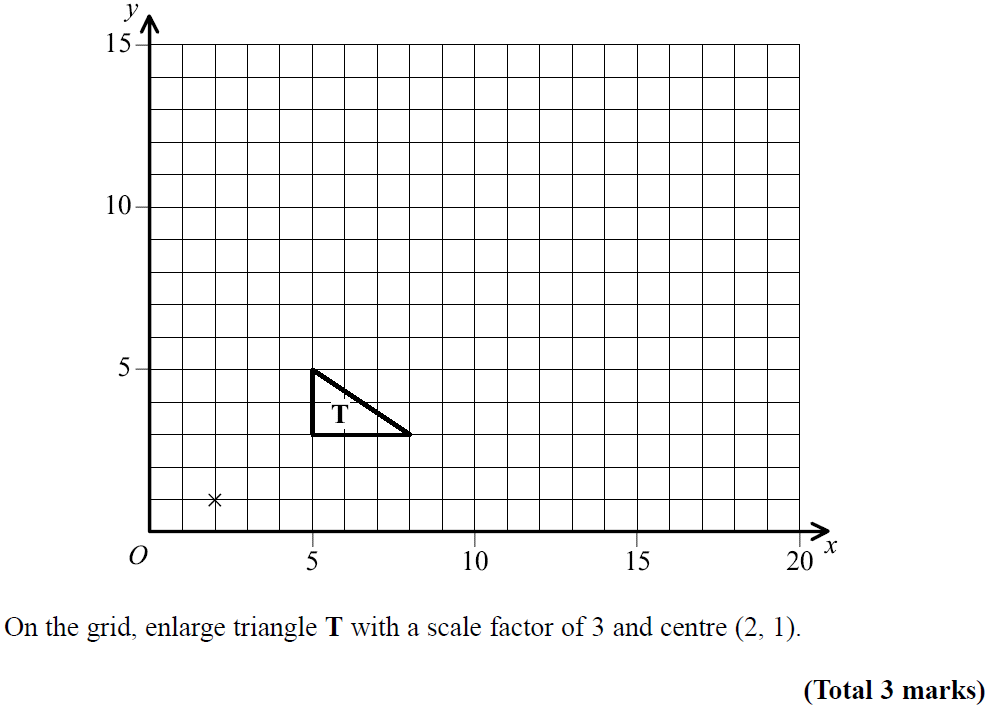 Reveal Shape (b)
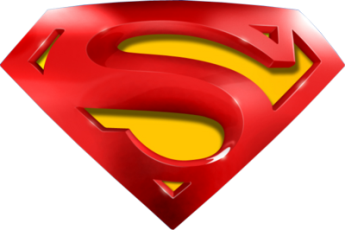 May 2005 3H Q4
Transformations of Shapes
A
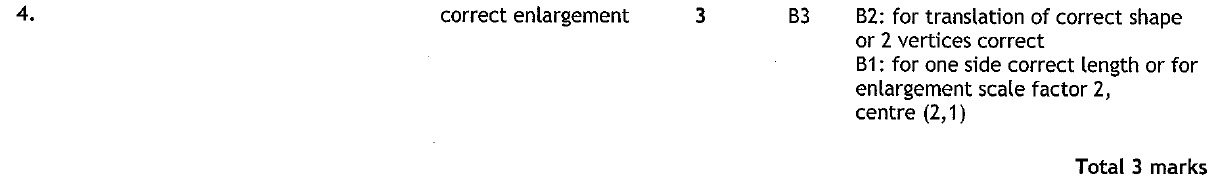 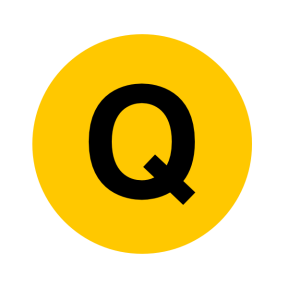 Nov 2005 3H Q9
Transformations of Shapes
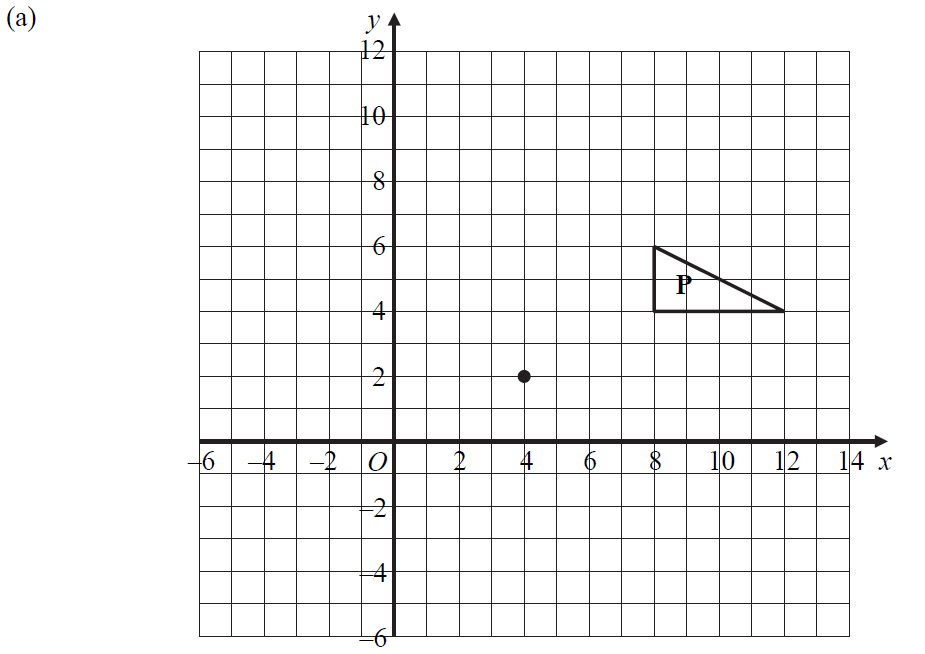 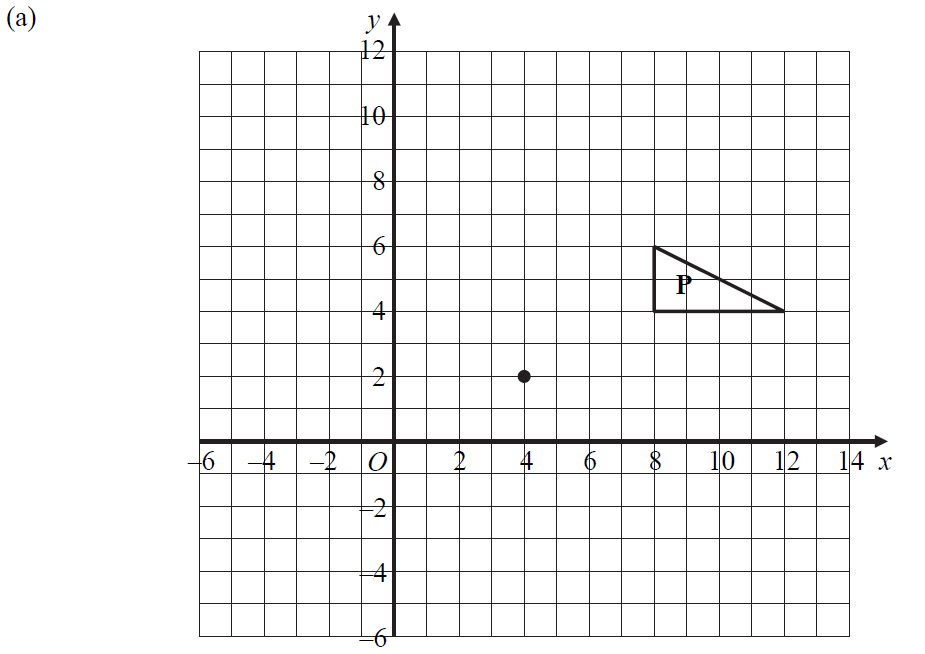 a
Reveal Shape (a)
b
Reveal Shape (b)
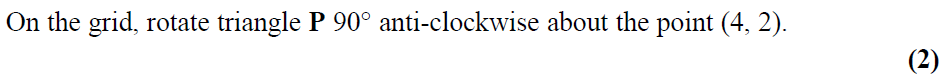 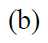 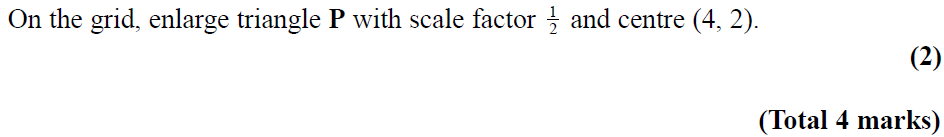 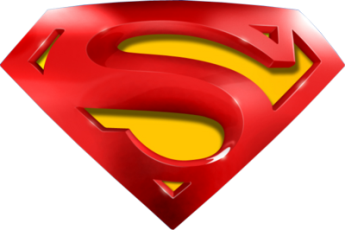 Nov 2005 3H Q9
Transformations of Shapes
A
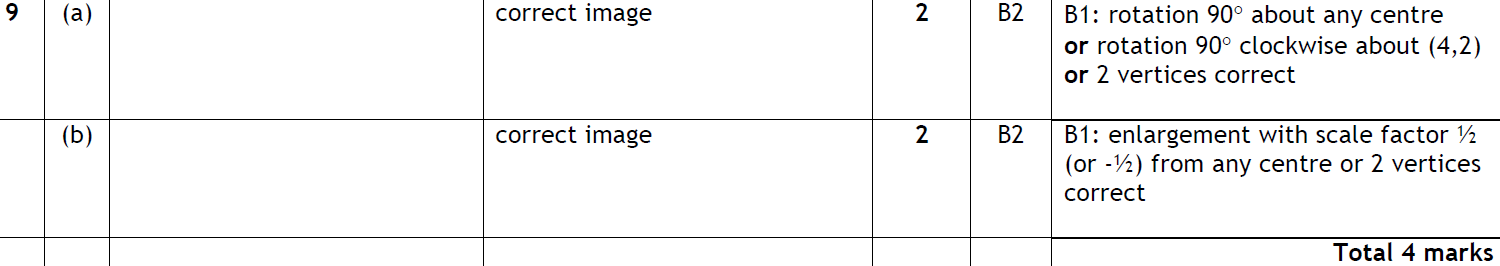 B
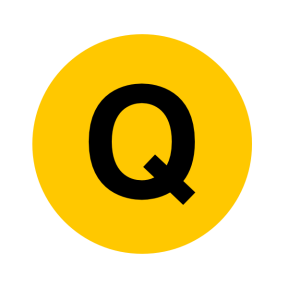 Nov 2005 4H Q6
Transformations of Shapes
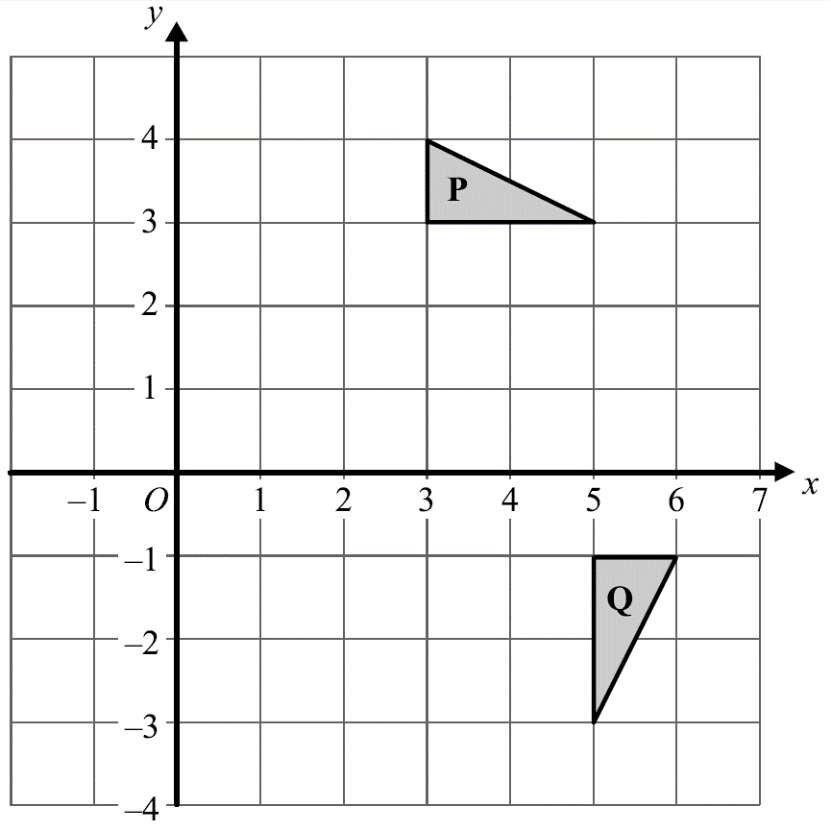 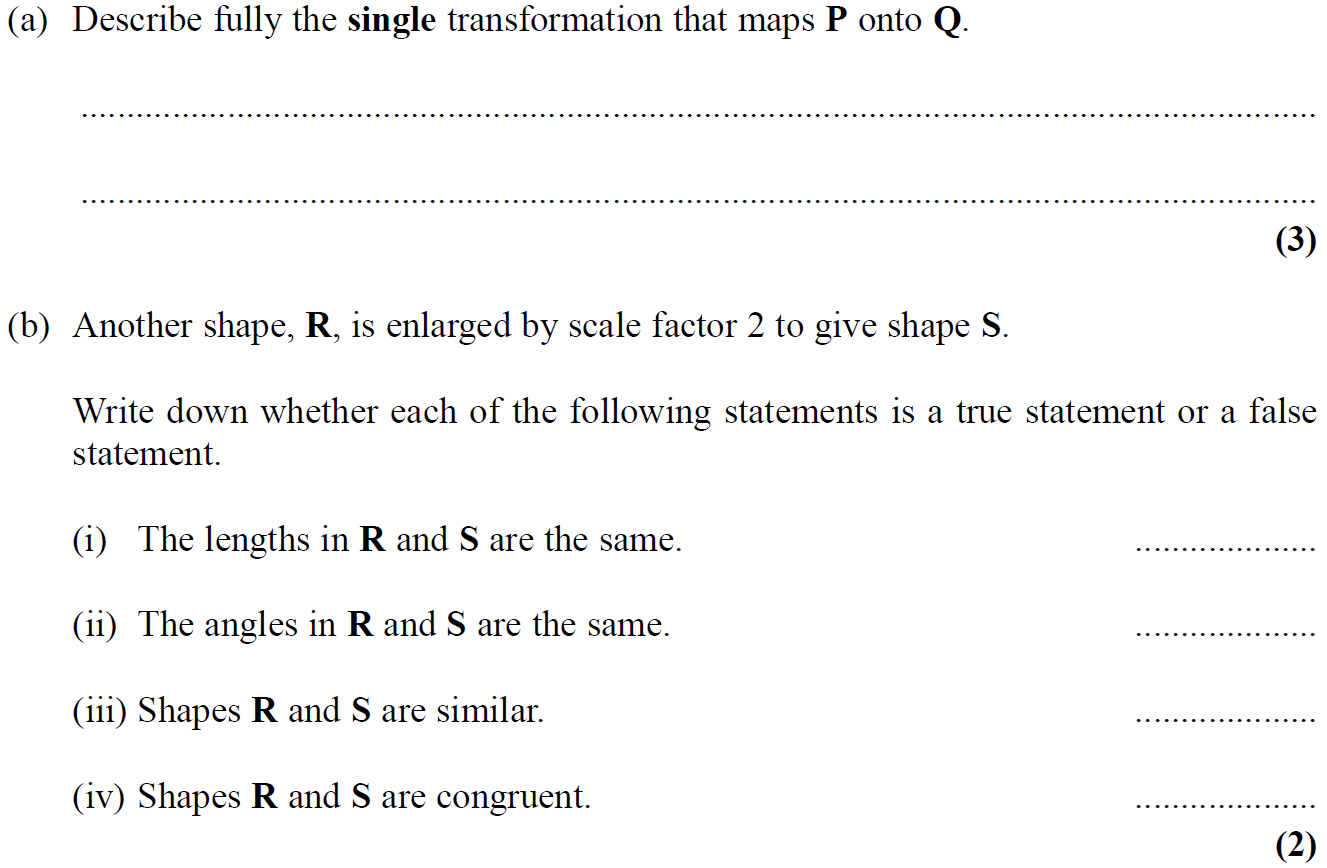 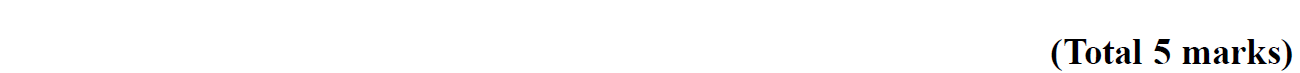 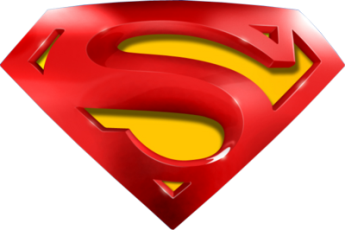 Nov 2005 4H Q6
Transformations of Shapes
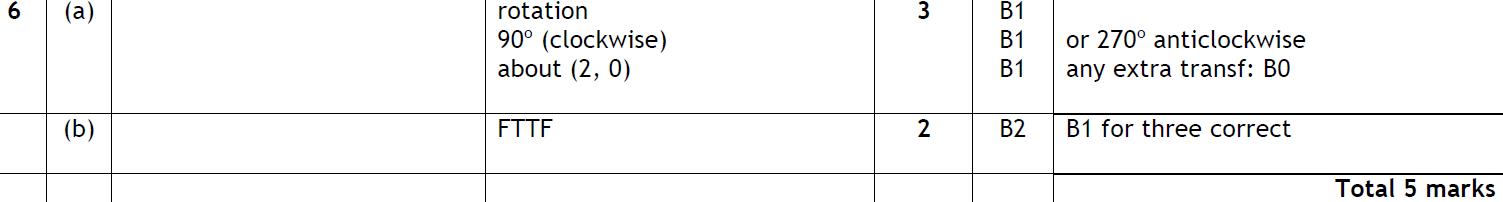 A
B
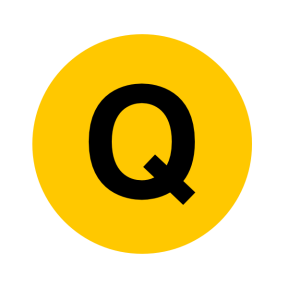 Nov 2005 4H Q20
Transformations of Shapes
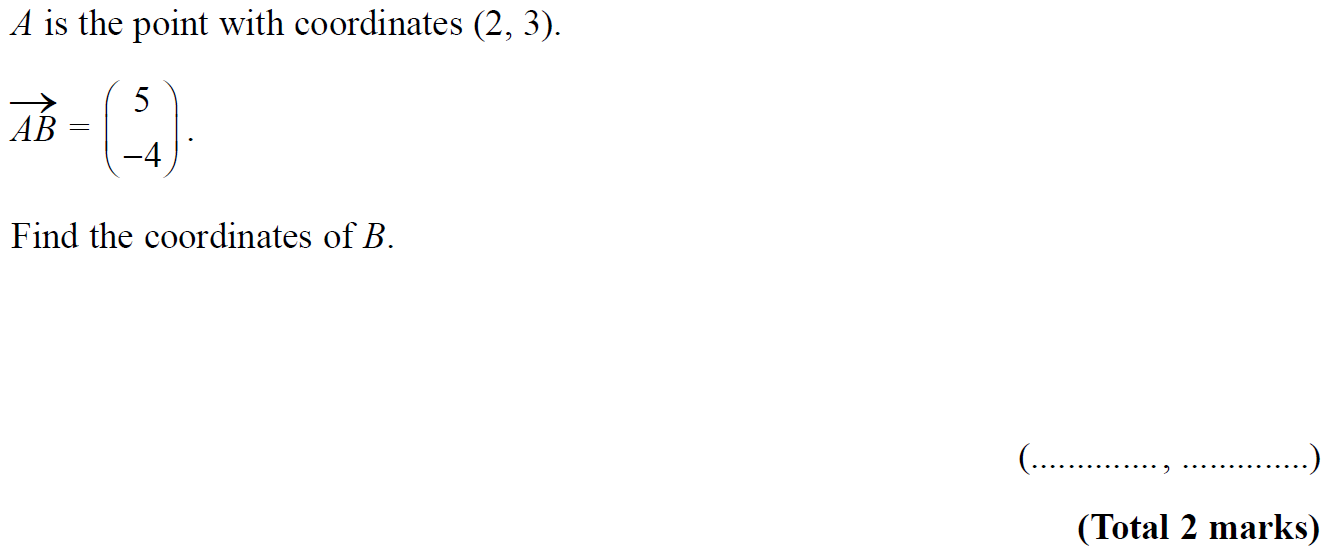 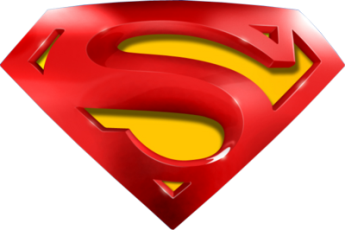 Nov 2005 4H Q20
Transformations of Shapes
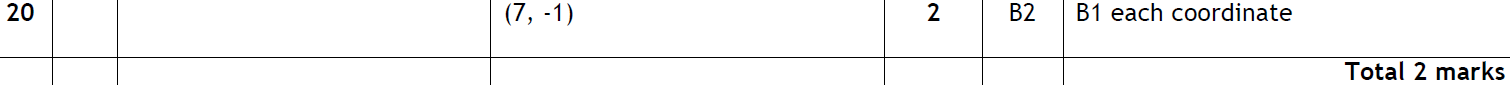 A
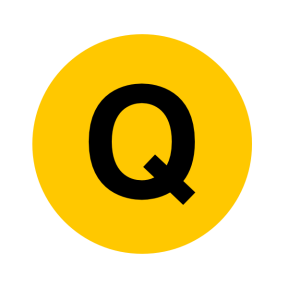 May 2006 3H Q3
Transformations of Shapes
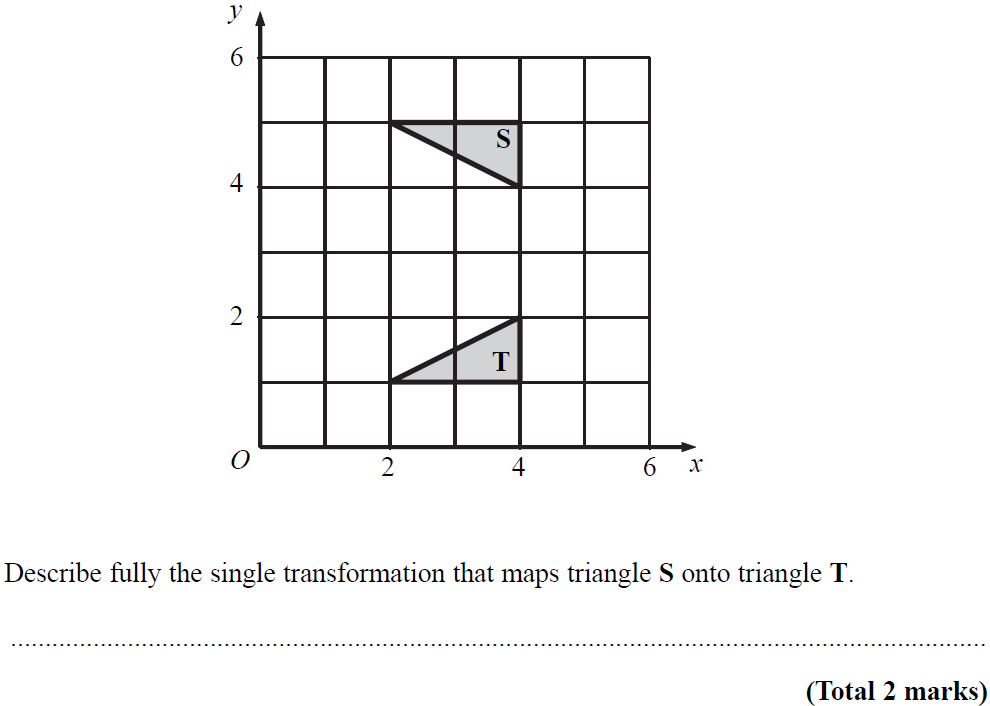 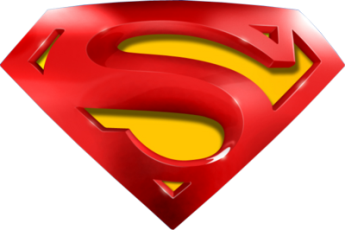 May 2006 3H Q3
Transformations of Shapes
A
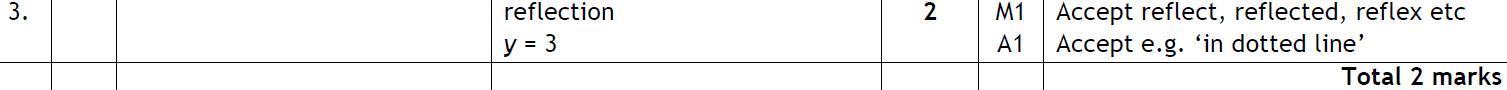 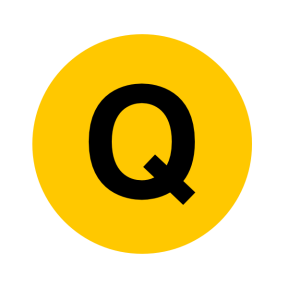 Nov 2006 3H Q10
Transformations of Shapes
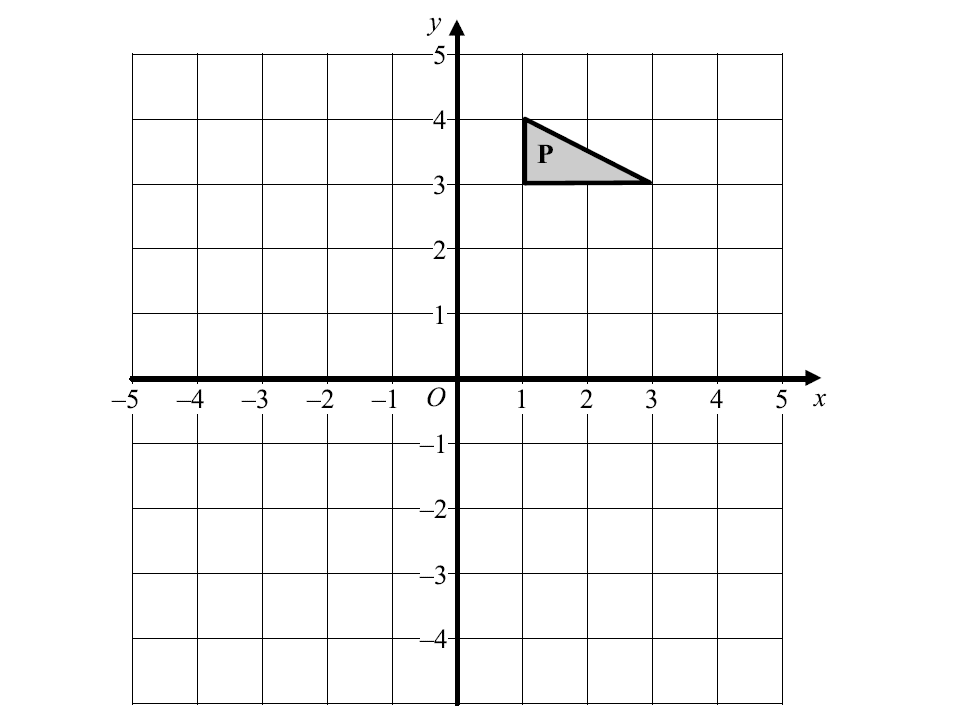 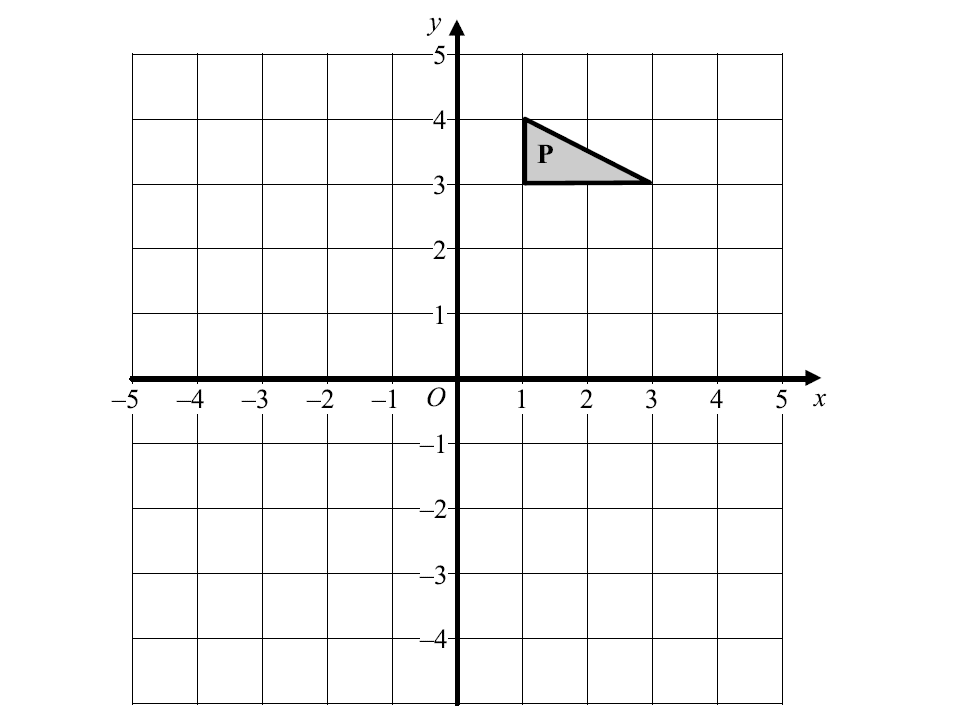 Reveal Shape after reflection
Q
R
Reveal Shape after rotation
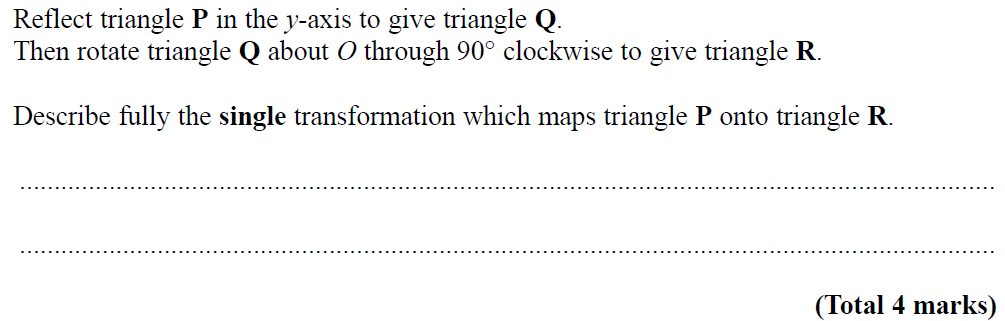 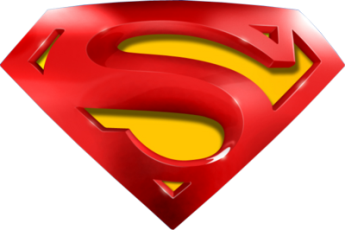 Nov 2006 3H Q10
Transformations of Shapes
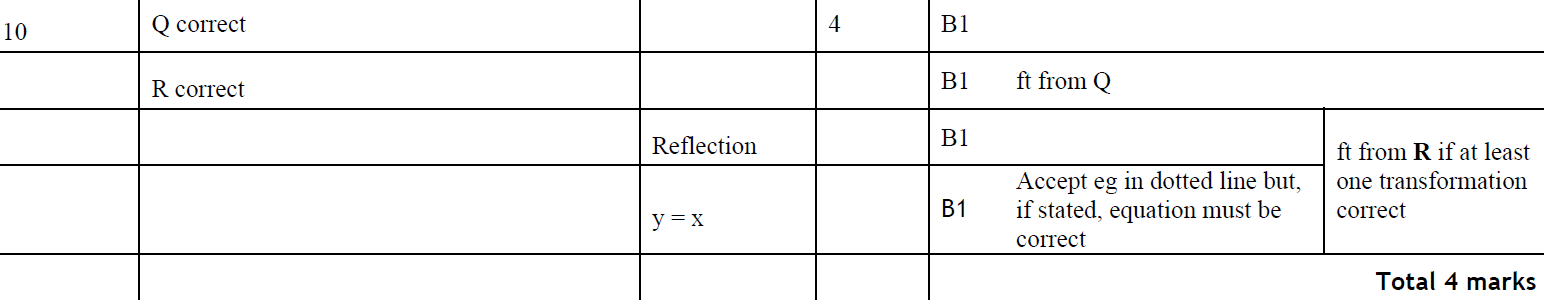 A
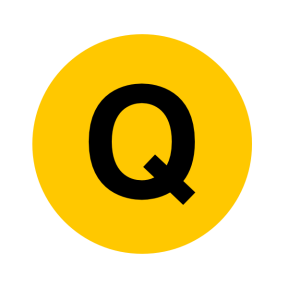 Nov 2006 4H Q11
Transformations of Shapes
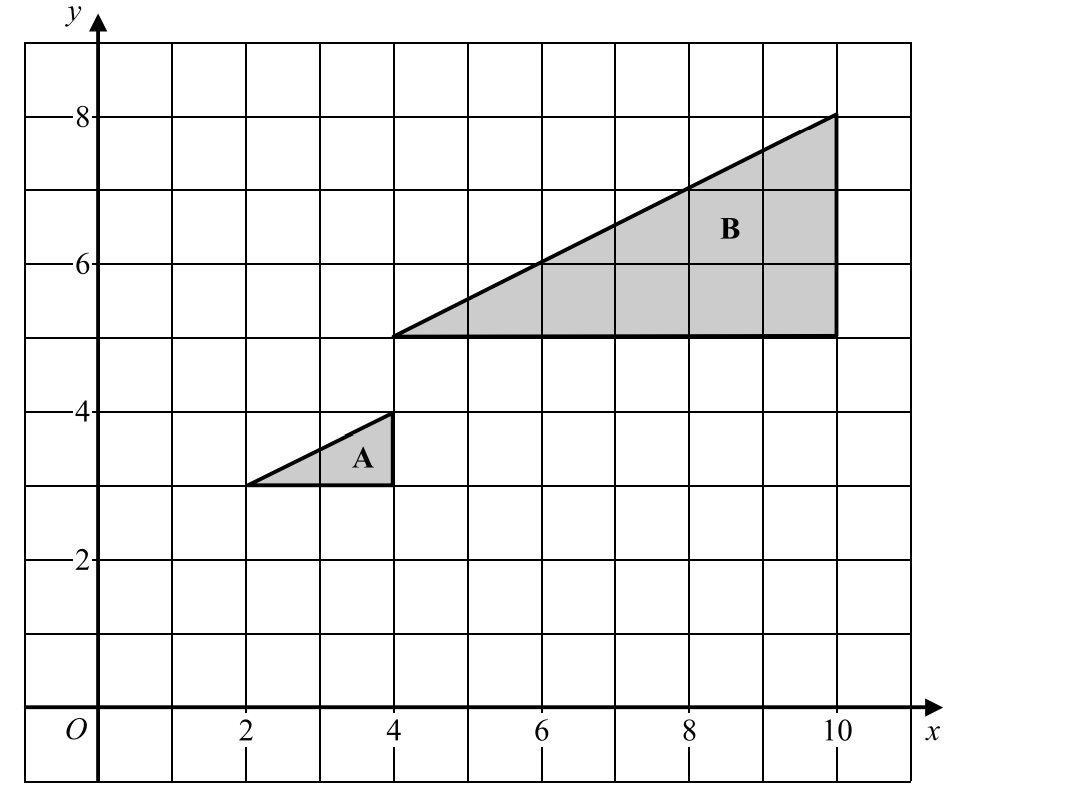 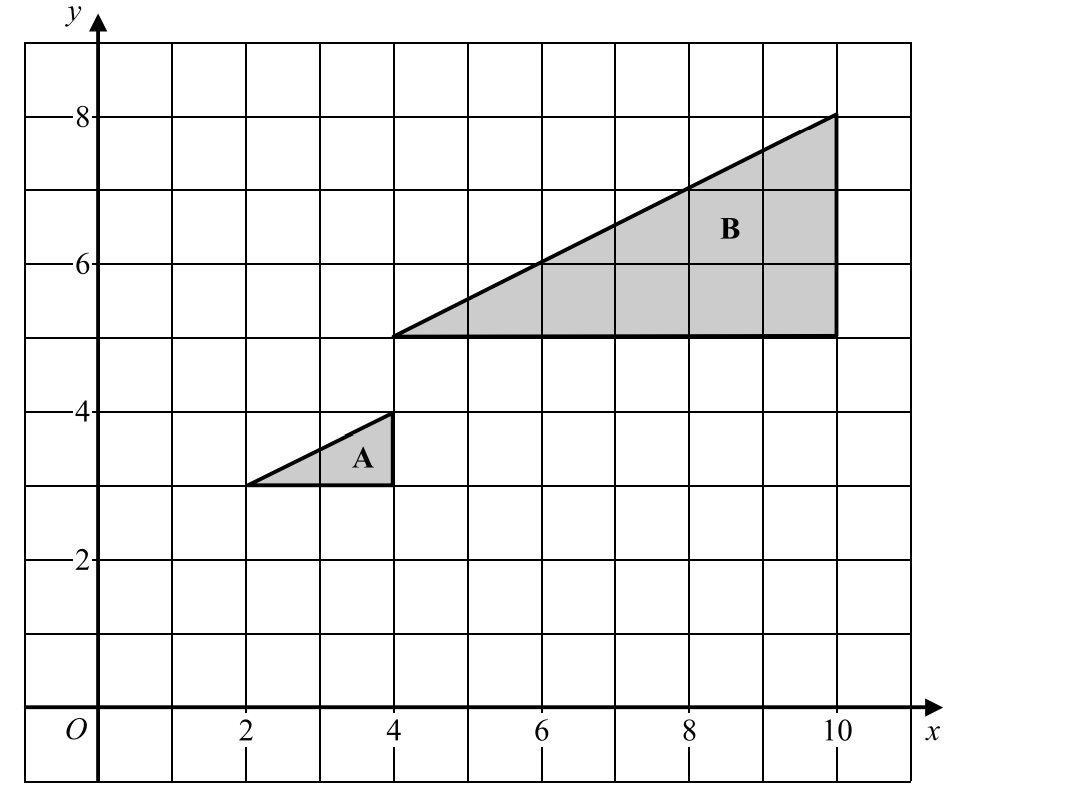 C
Reveal Shape (b)
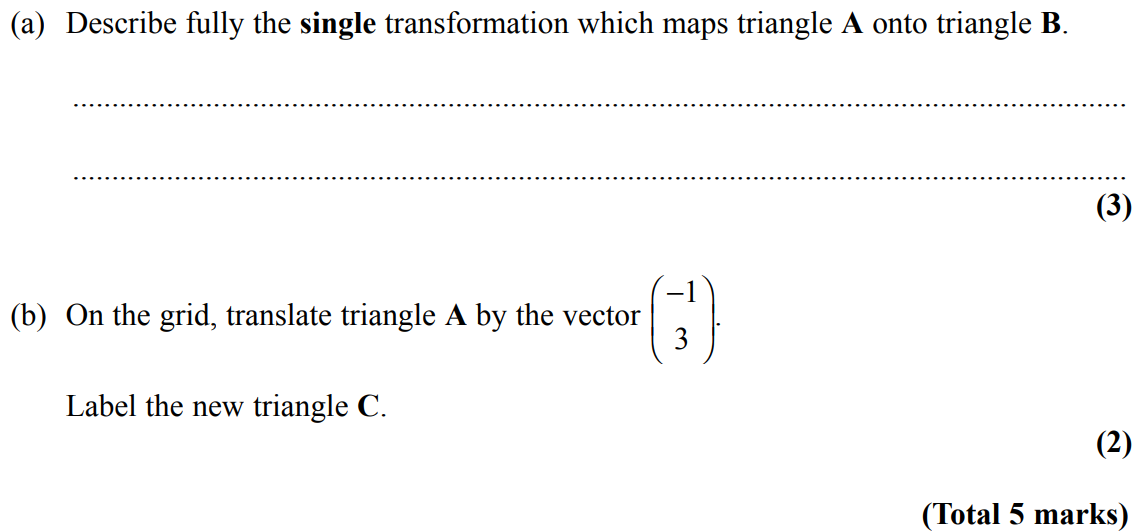 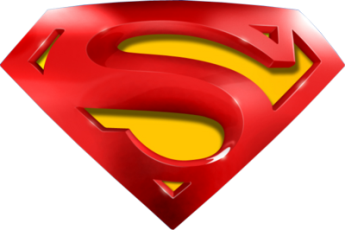 Nov 2006 4H Q11
Transformations of Shapes
A
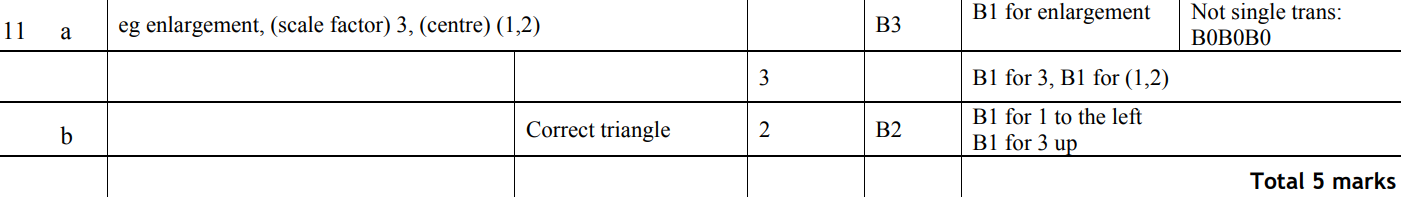 B
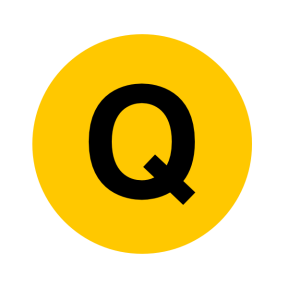 May 2007 3H Q4
Transformations of Shapes
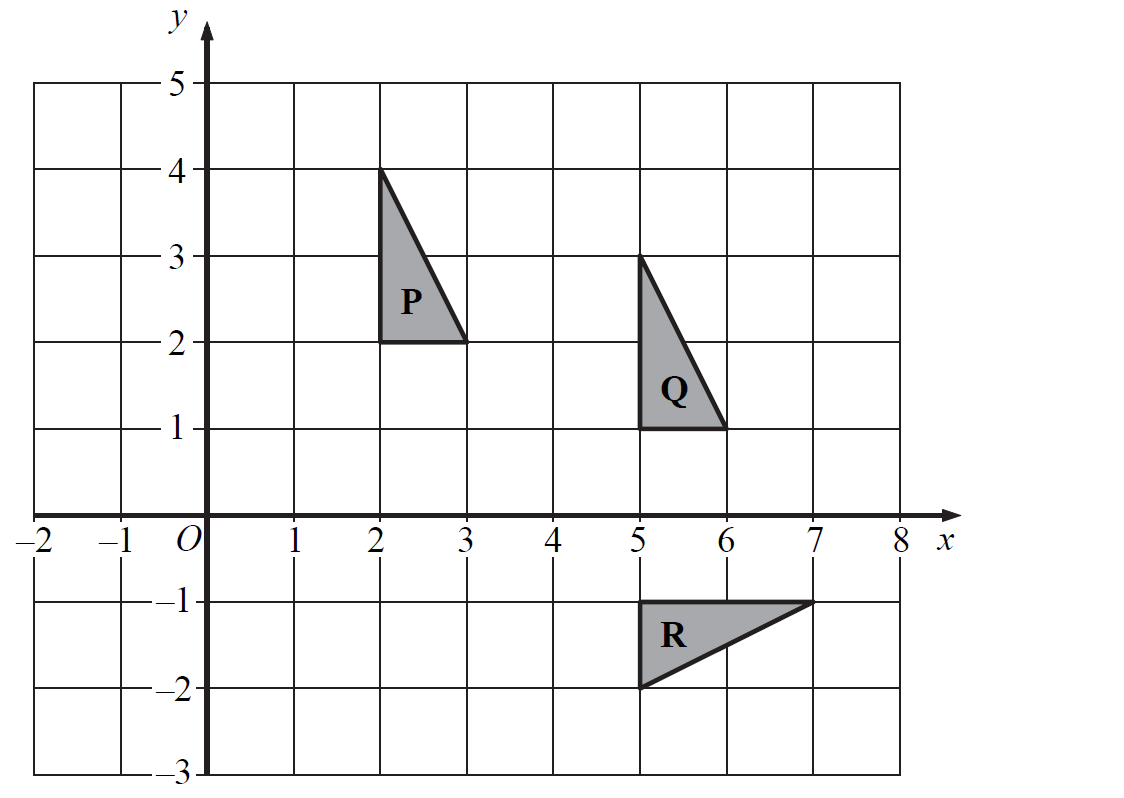 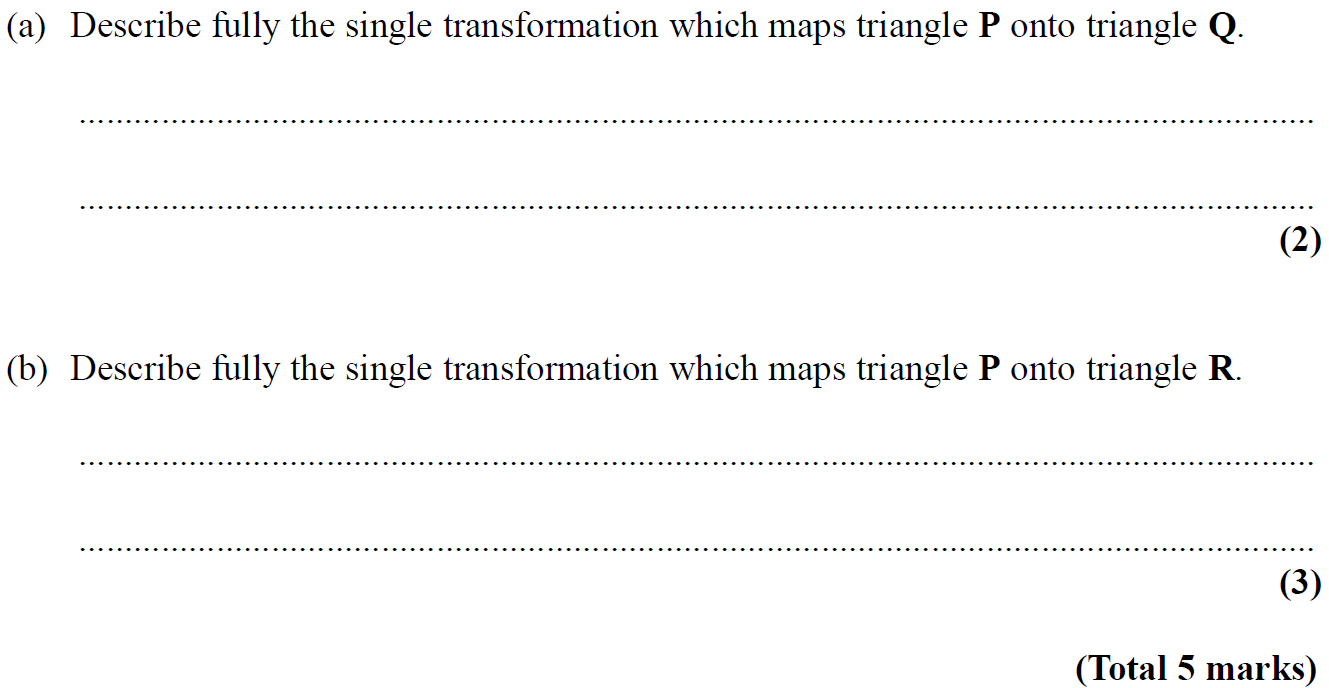 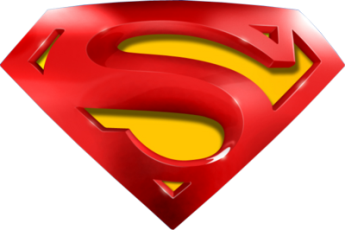 May 2007 3H Q4
Transformations of Shapes
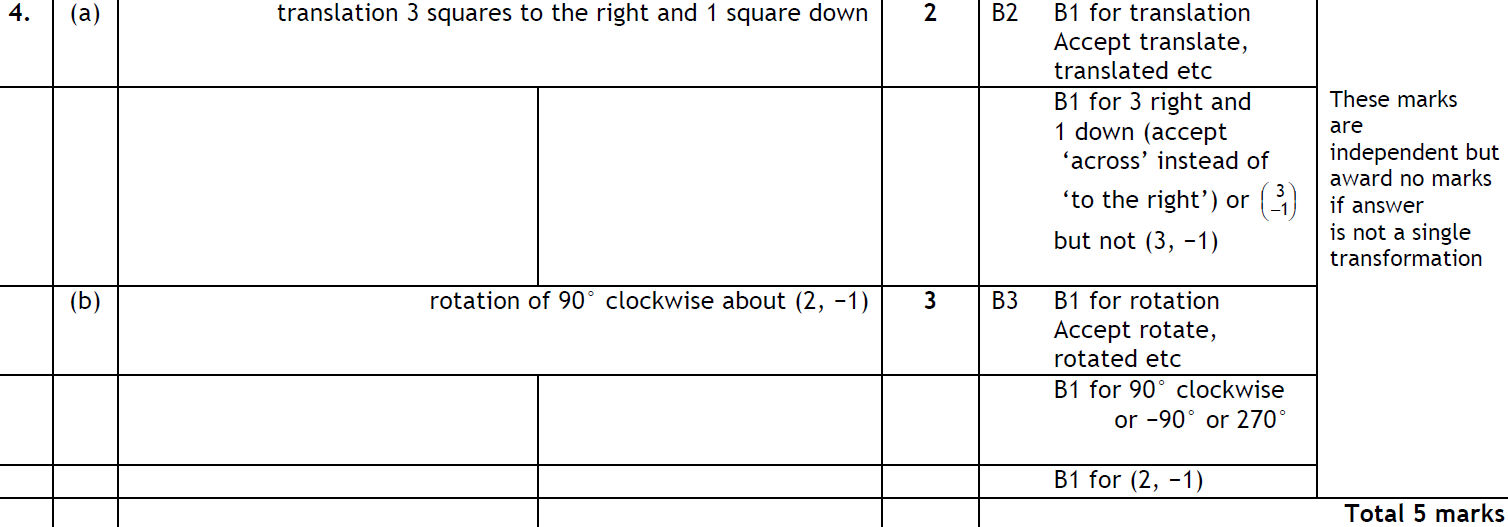 A
B
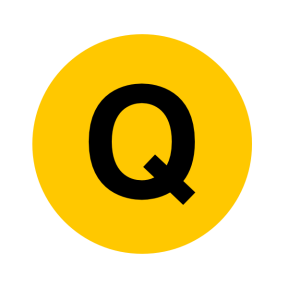 Nov 2007 4H Q4
Transformations of Shapes
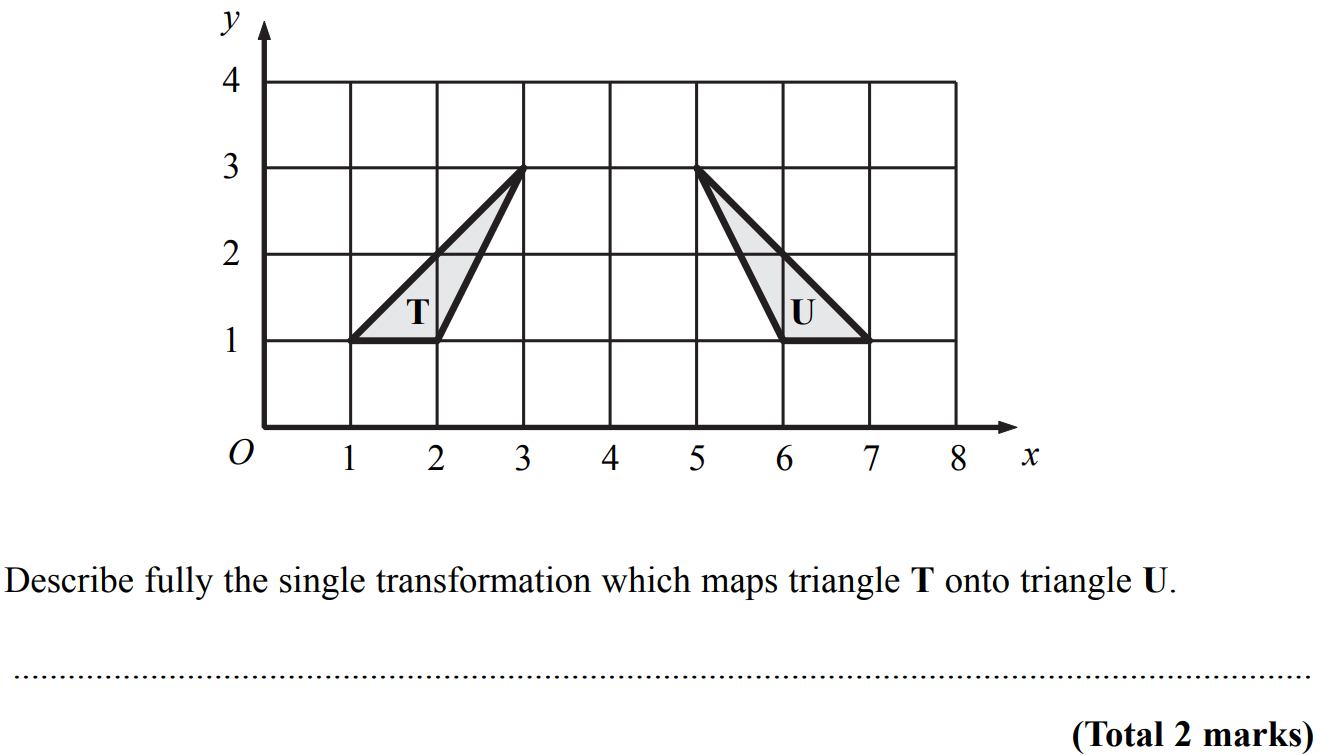 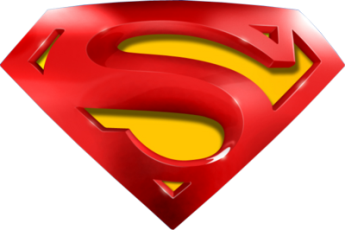 Nov 2007 4H Q4
Transformations of Shapes
A
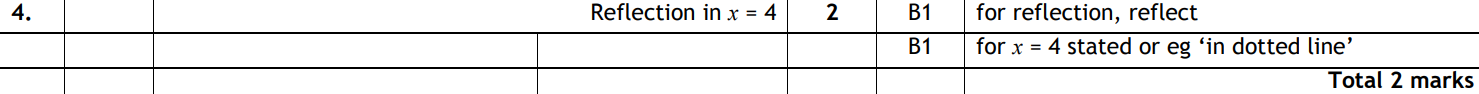 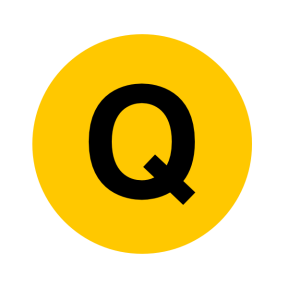 May 2008 3H Q3
Transformations of Shapes
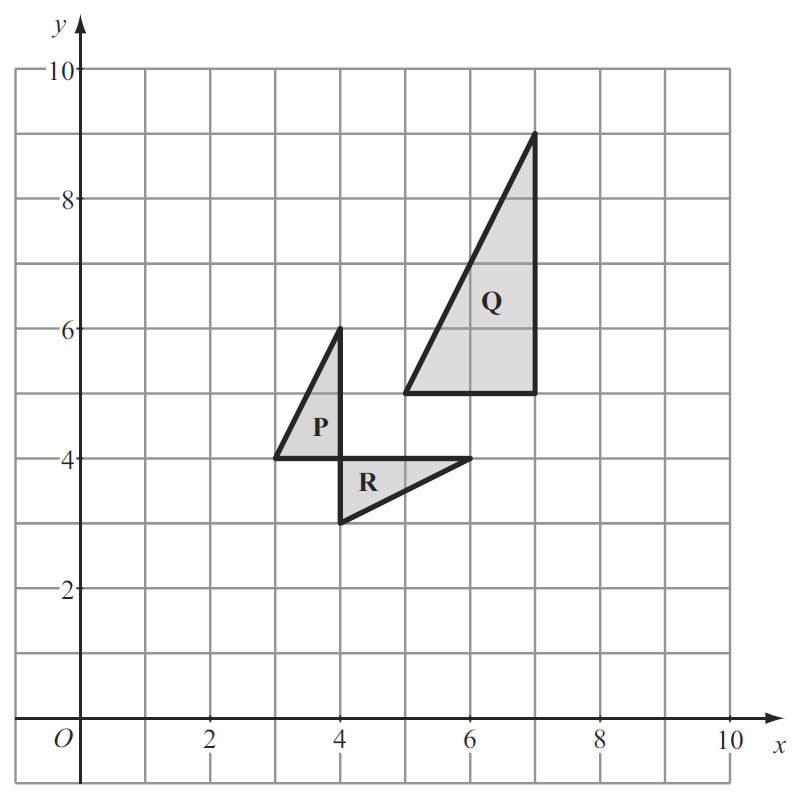 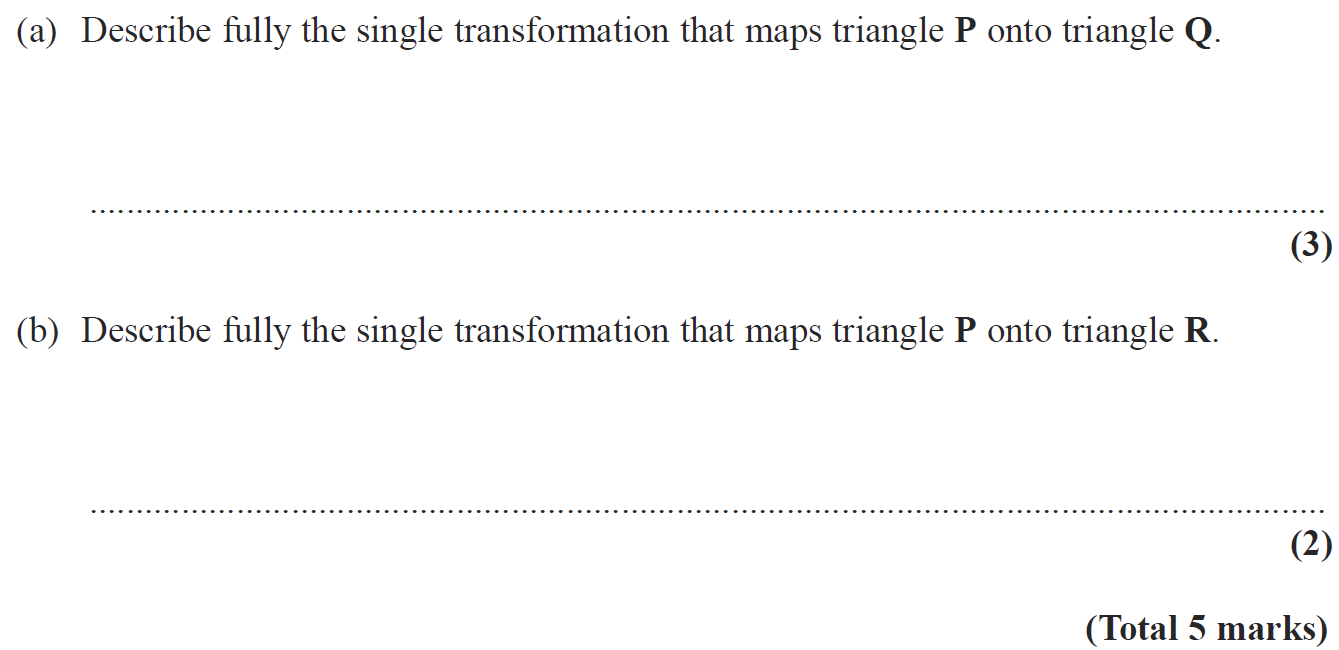 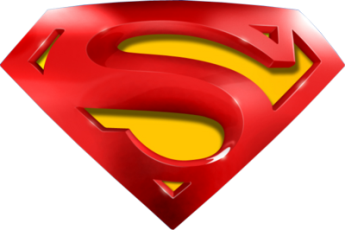 May 2008 3H Q3
Transformations of Shapes
A
notes
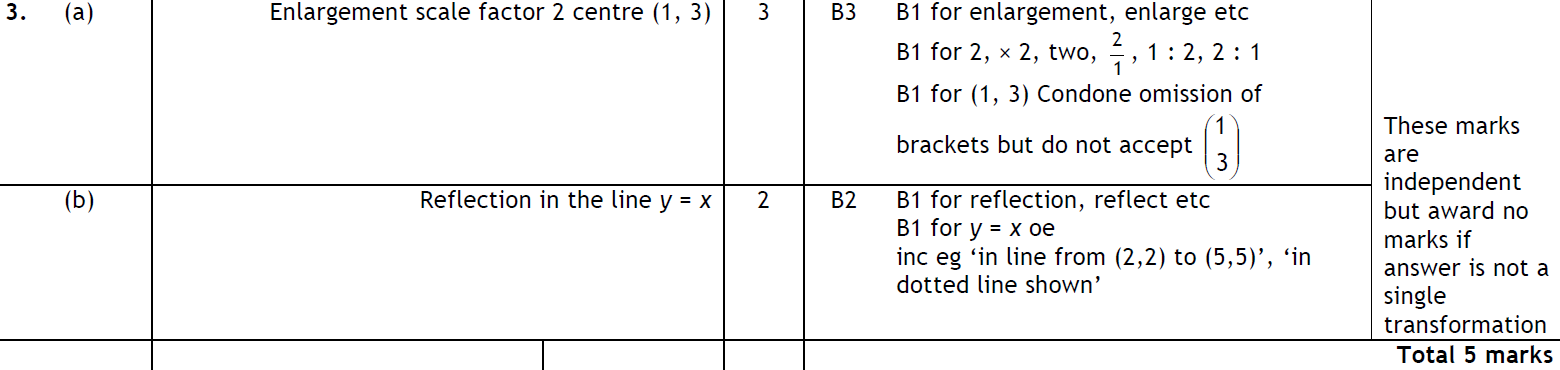 B
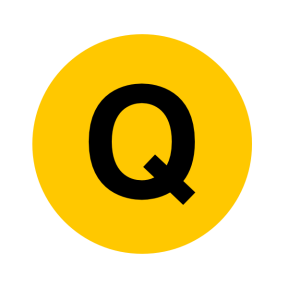 Nov 2008 3H Q4
Transformations of Shapes
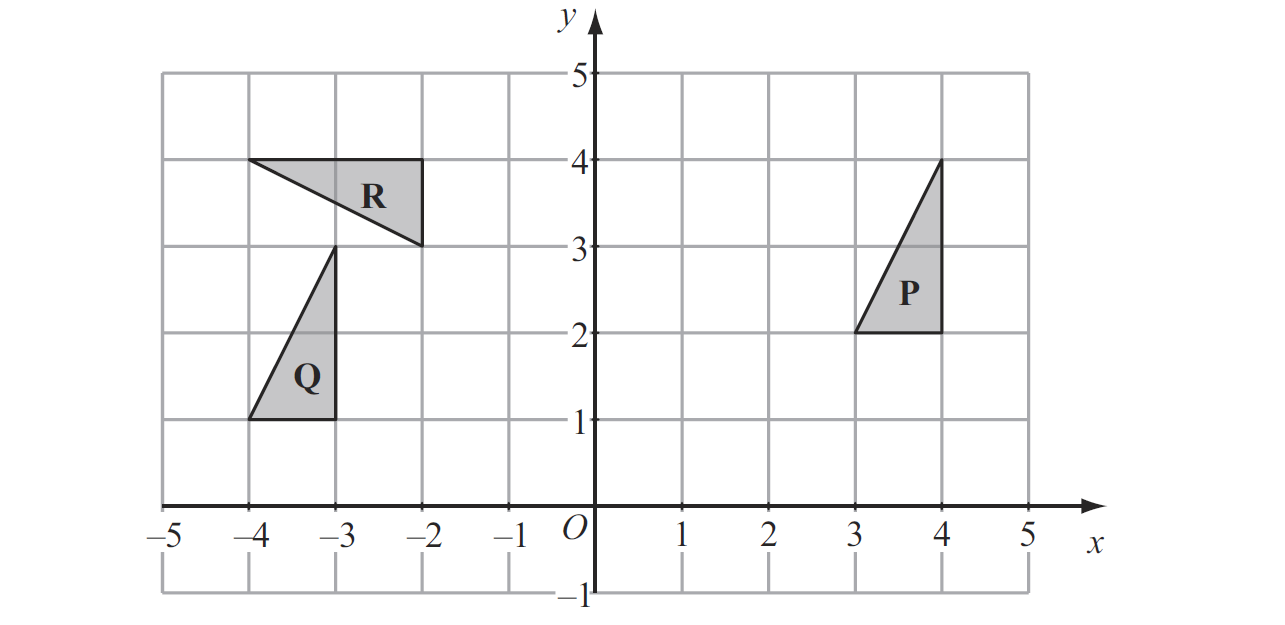 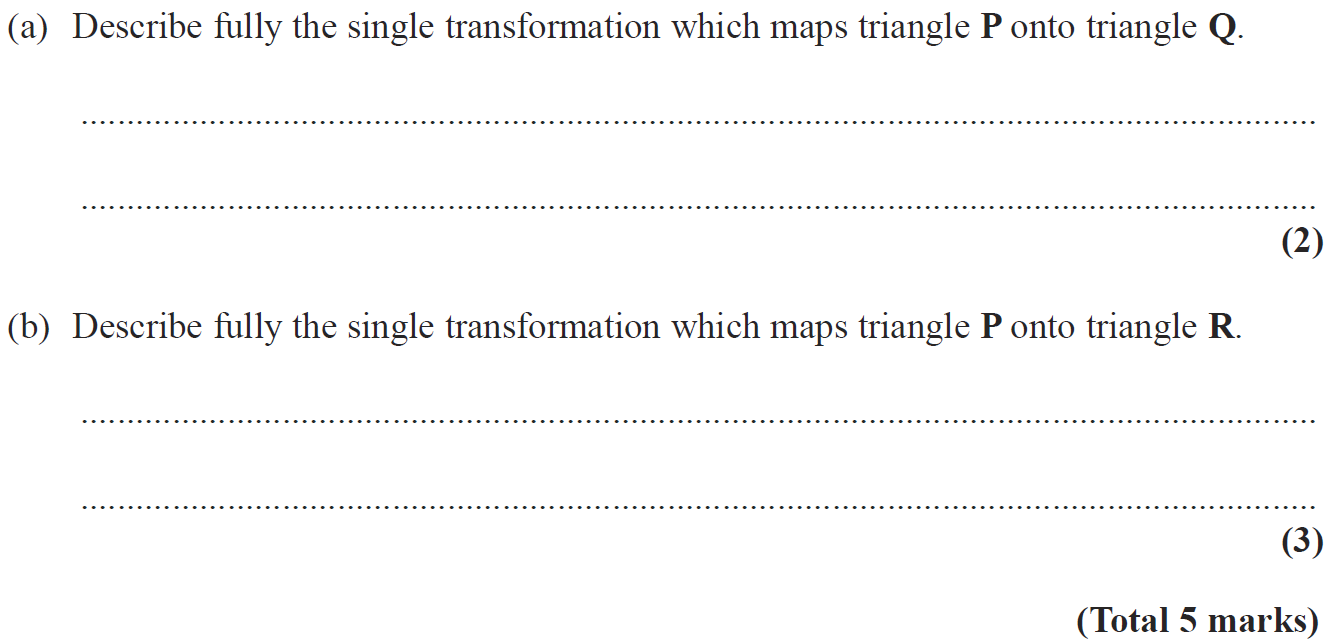 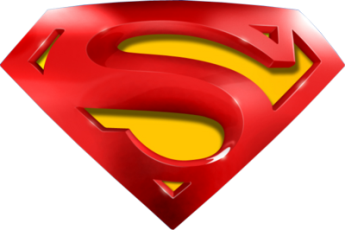 Nov 2008 3H Q4
Transformations of Shapes
A
notes
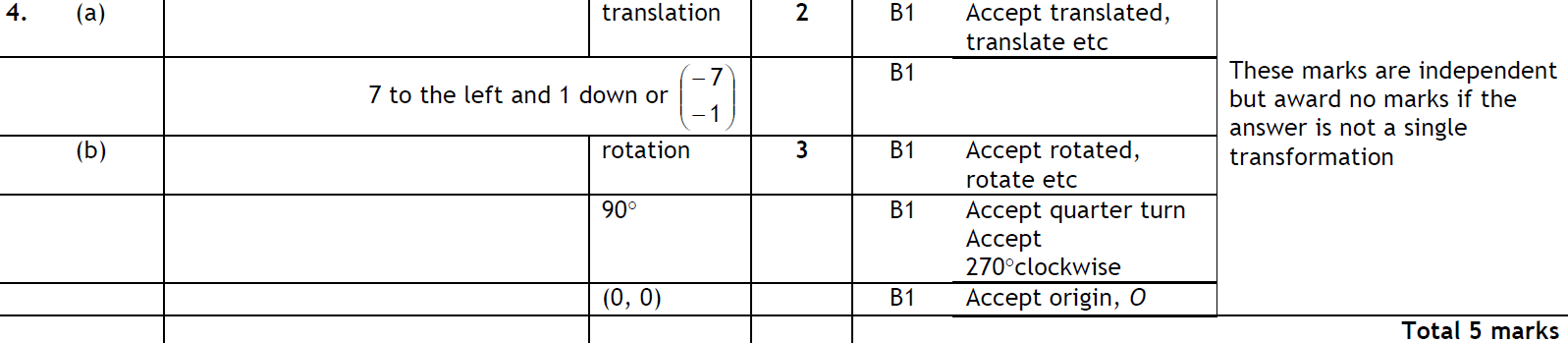 B
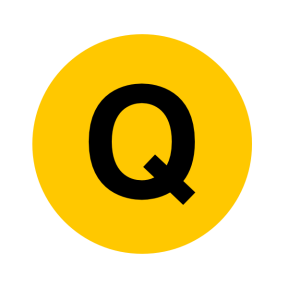 May 2009 3H Q3
Transformations of Shapes
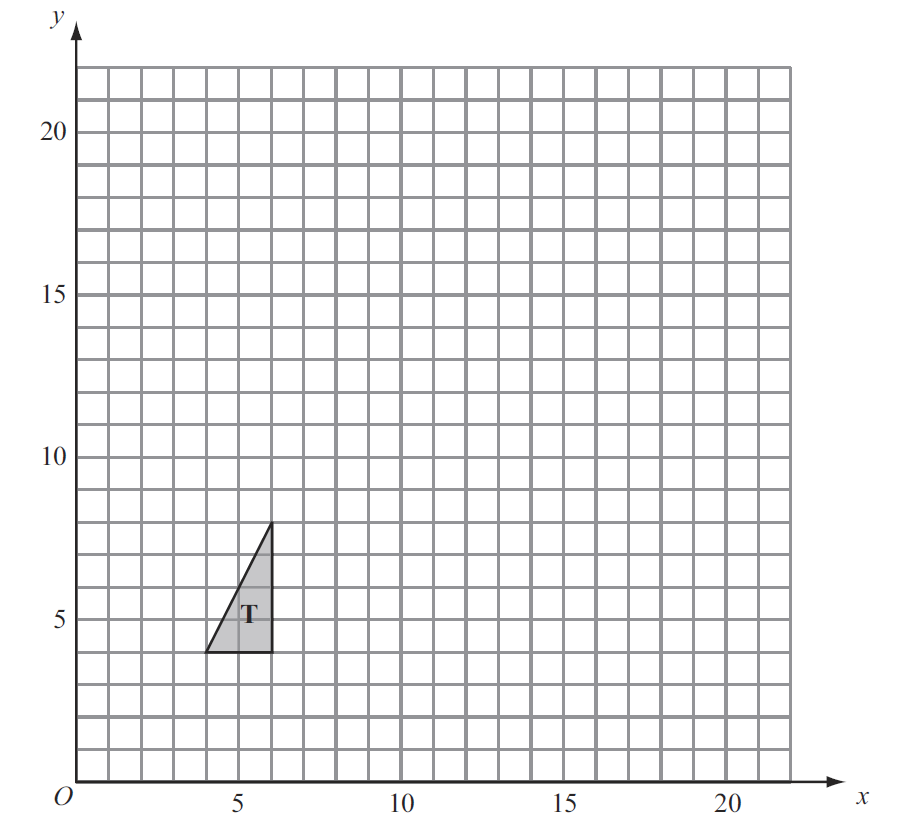 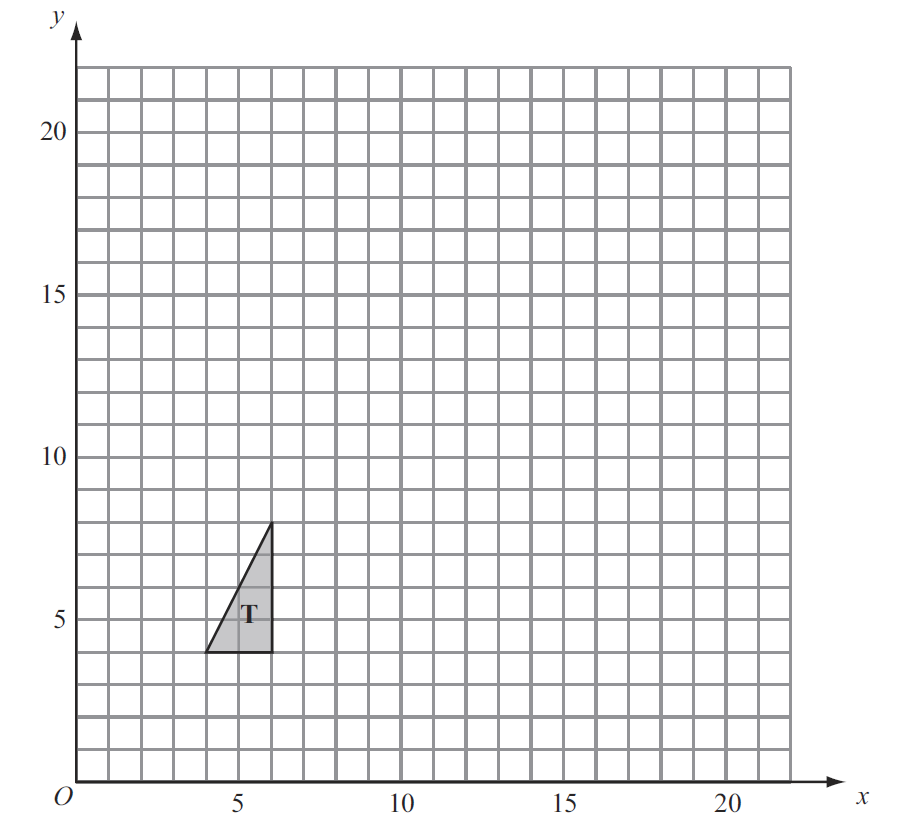 Reveal Shape
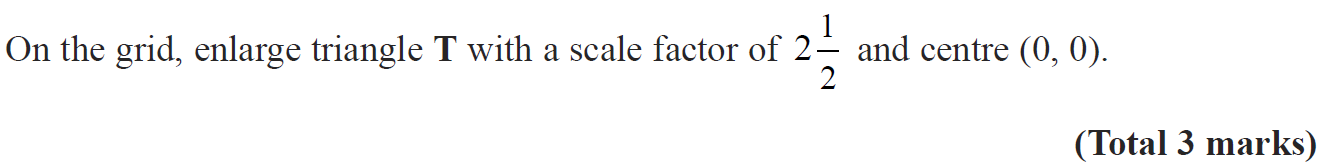 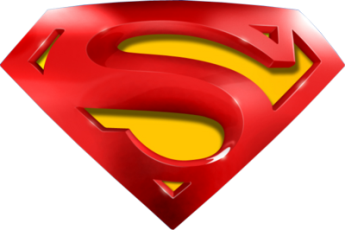 May 2009 3H Q3
Transformations of Shapes
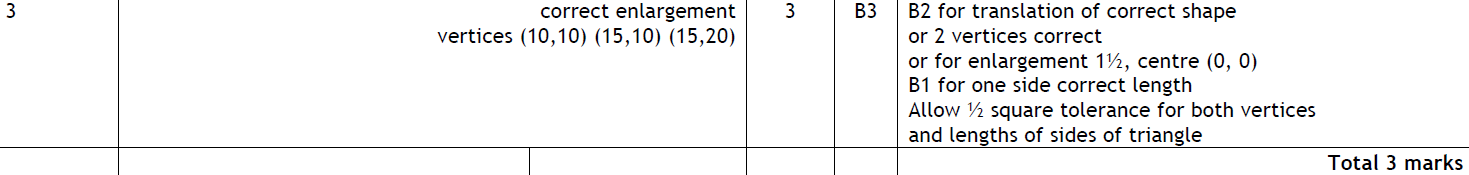 A
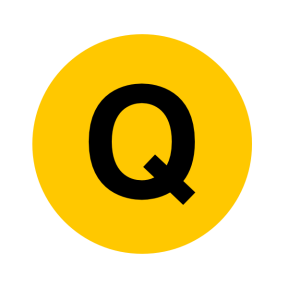 June 2009 4H Q7
Transformations of Shapes
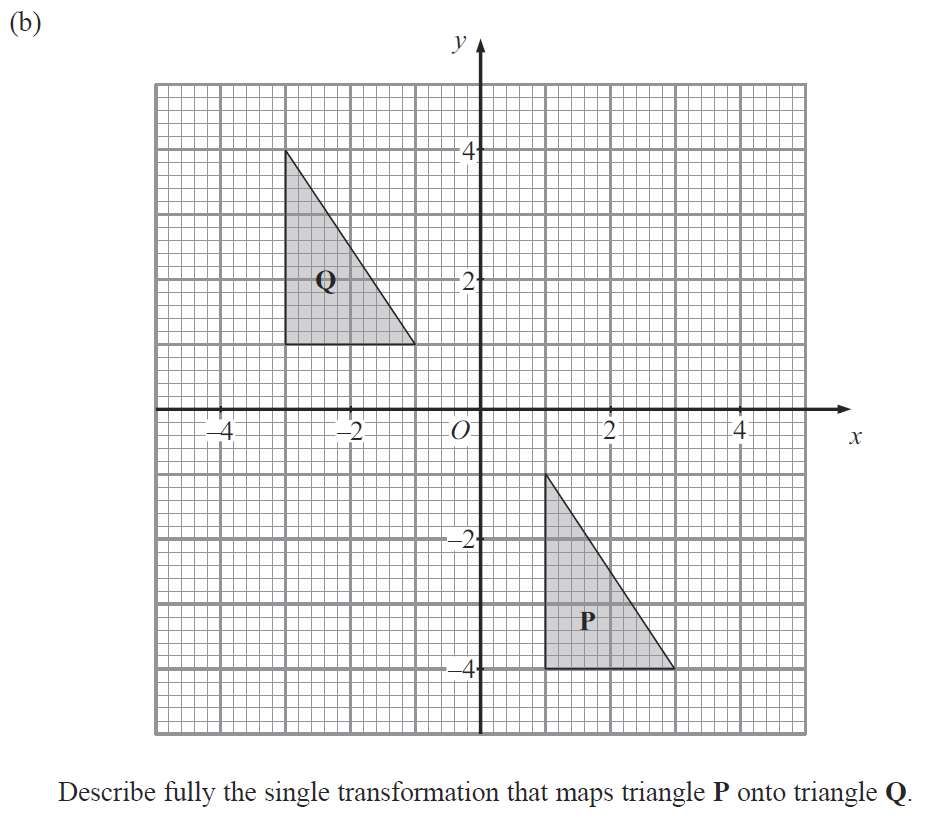 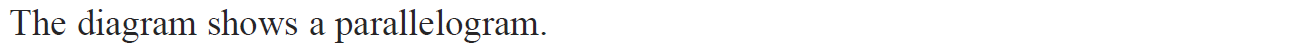 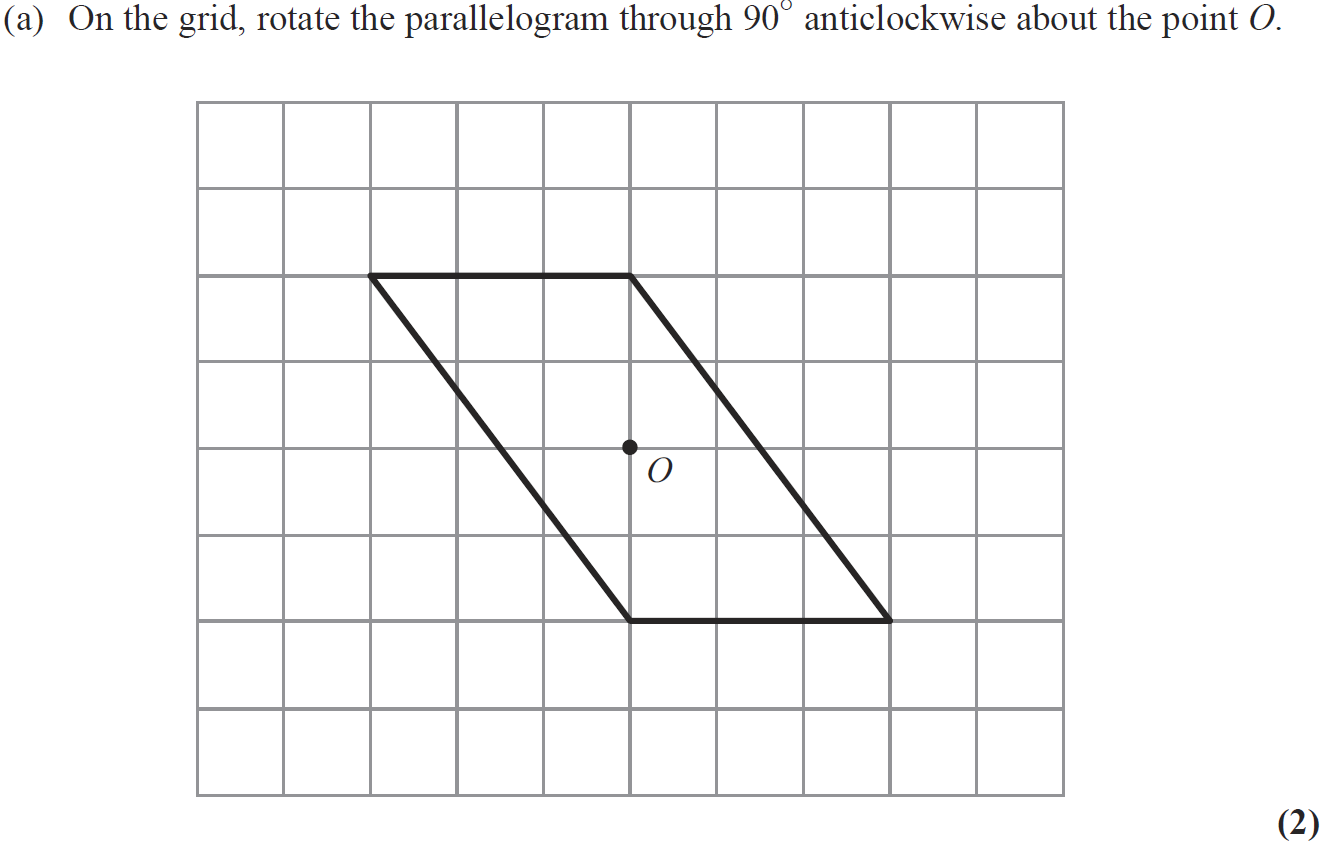 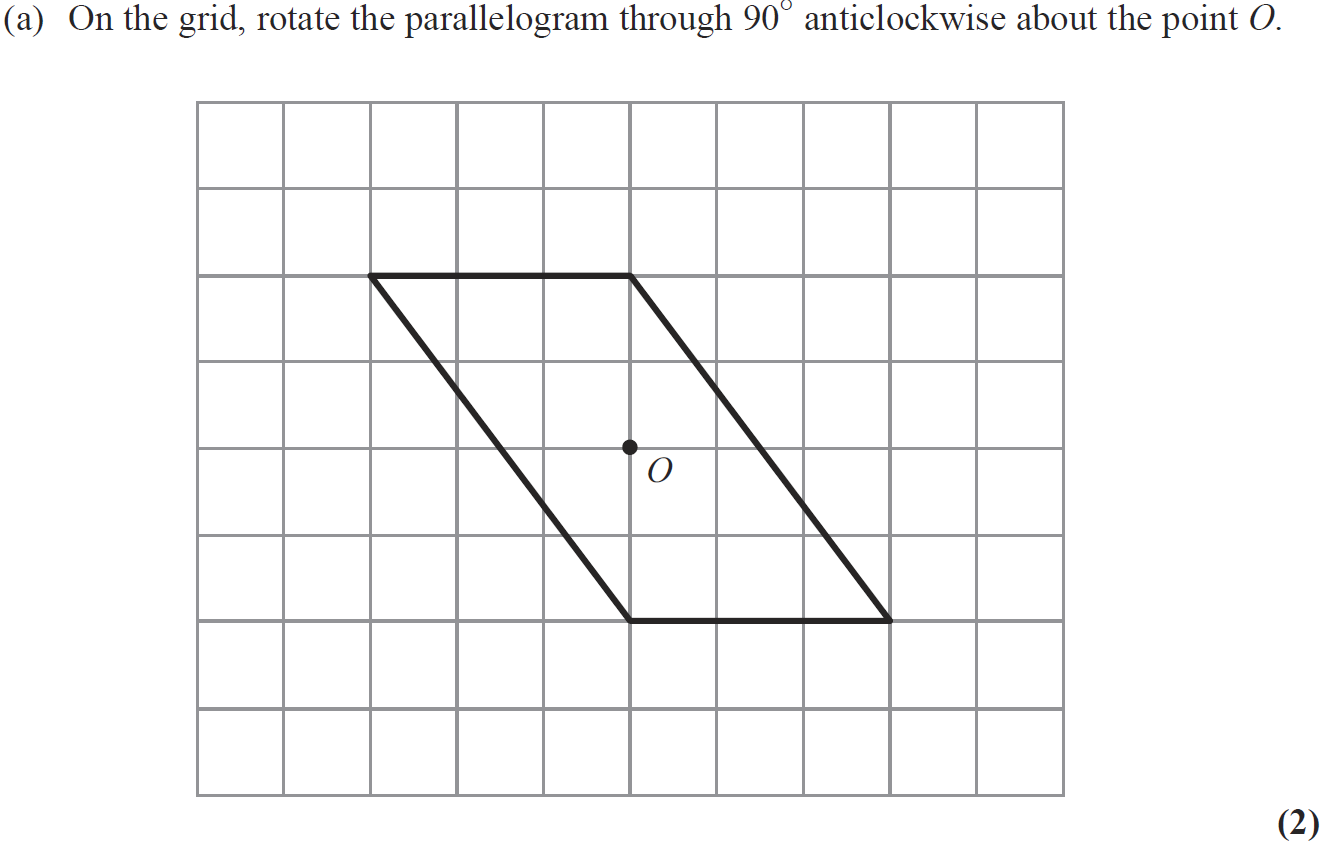 Reveal Shape
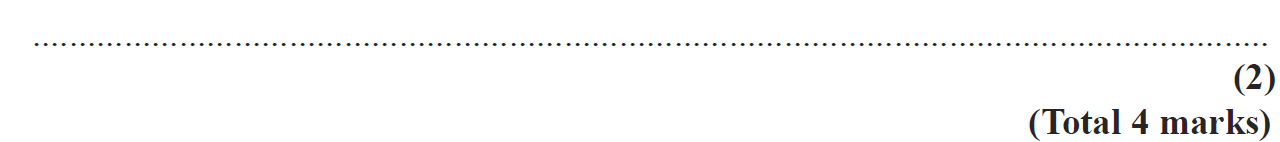 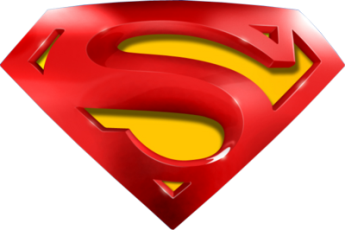 June 2009 4H Q7
Transformations of Shapes
A
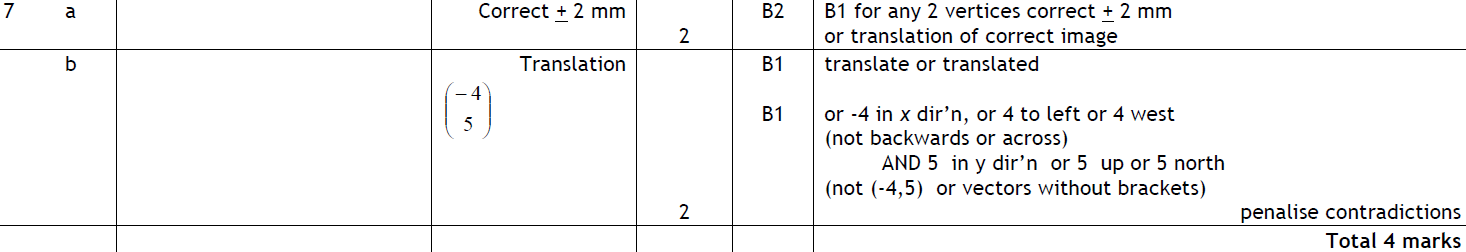 B
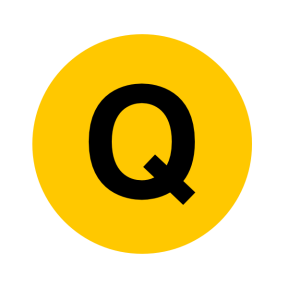 Nov 2009 4H Q6
Transformations of Shapes
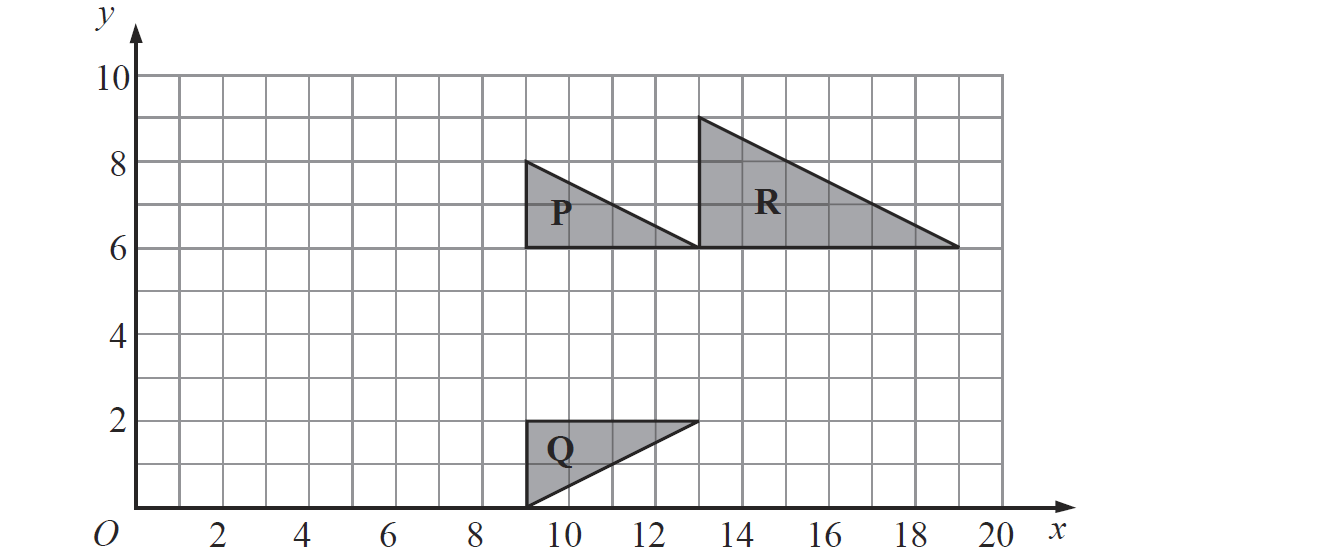 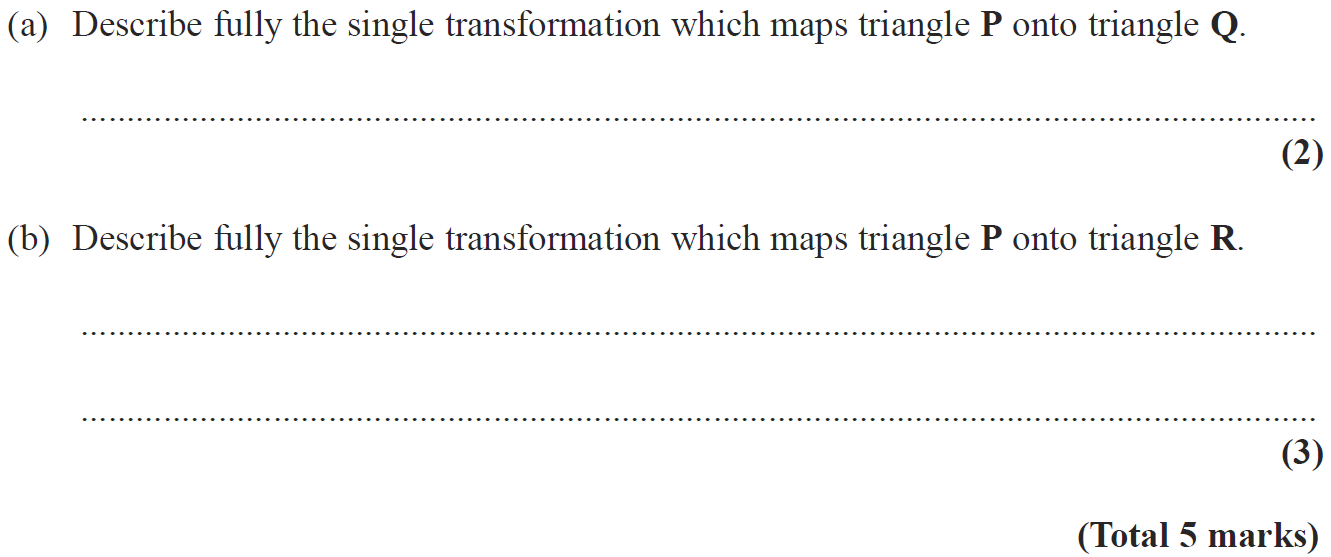 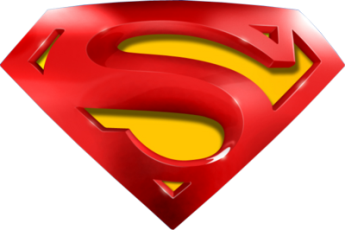 Nov 2009 4H Q6
Transformations of Shapes
A
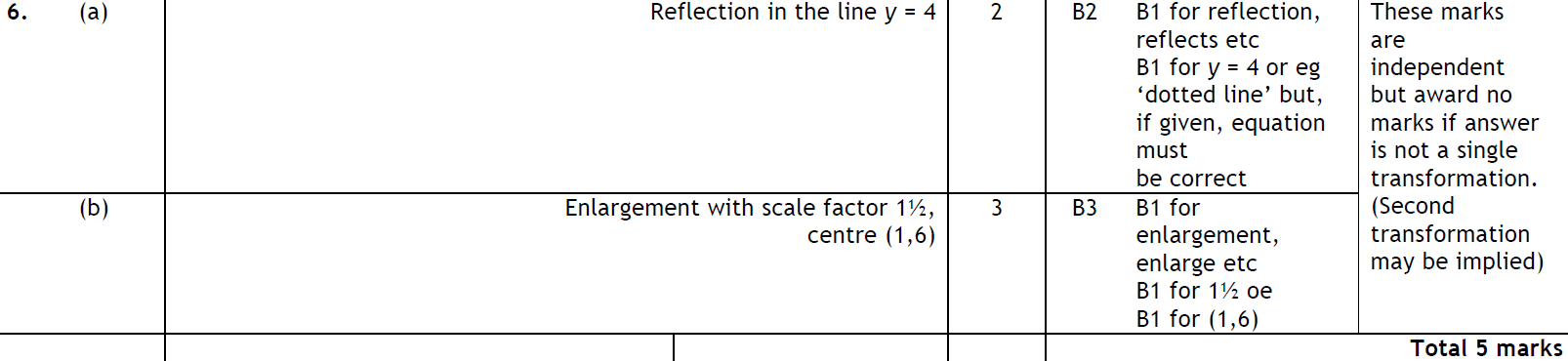 B
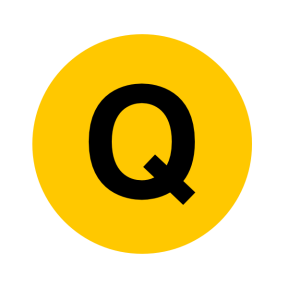 June 2010 3H Q9
Transformations of Shapes
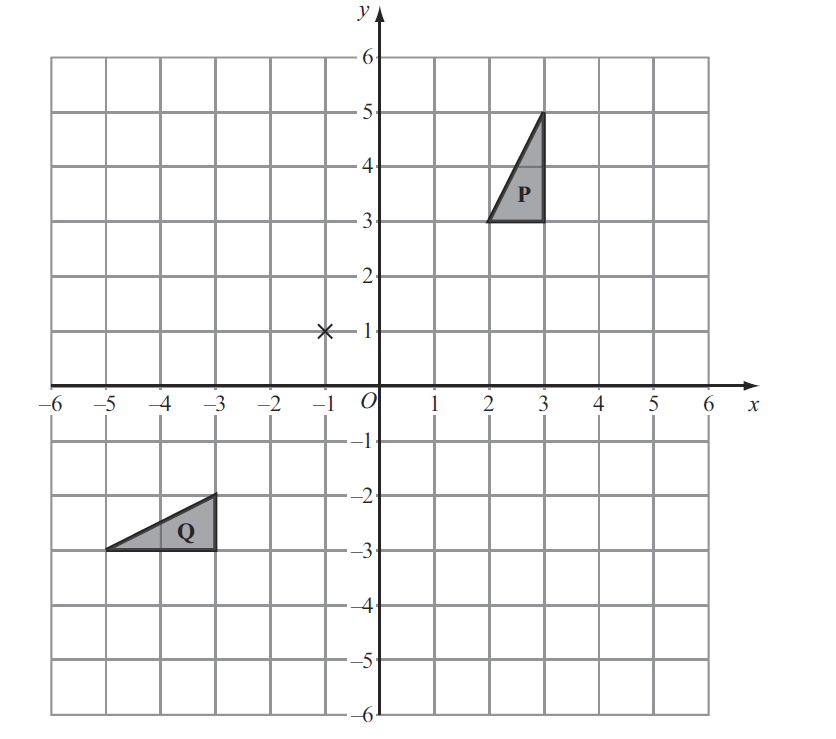 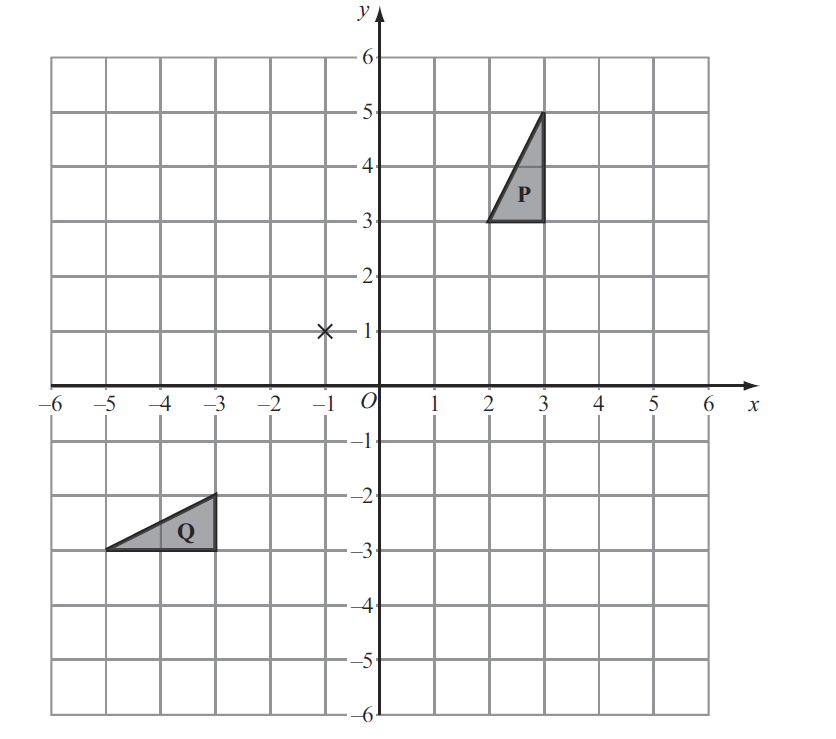 Reveal Shape (b)
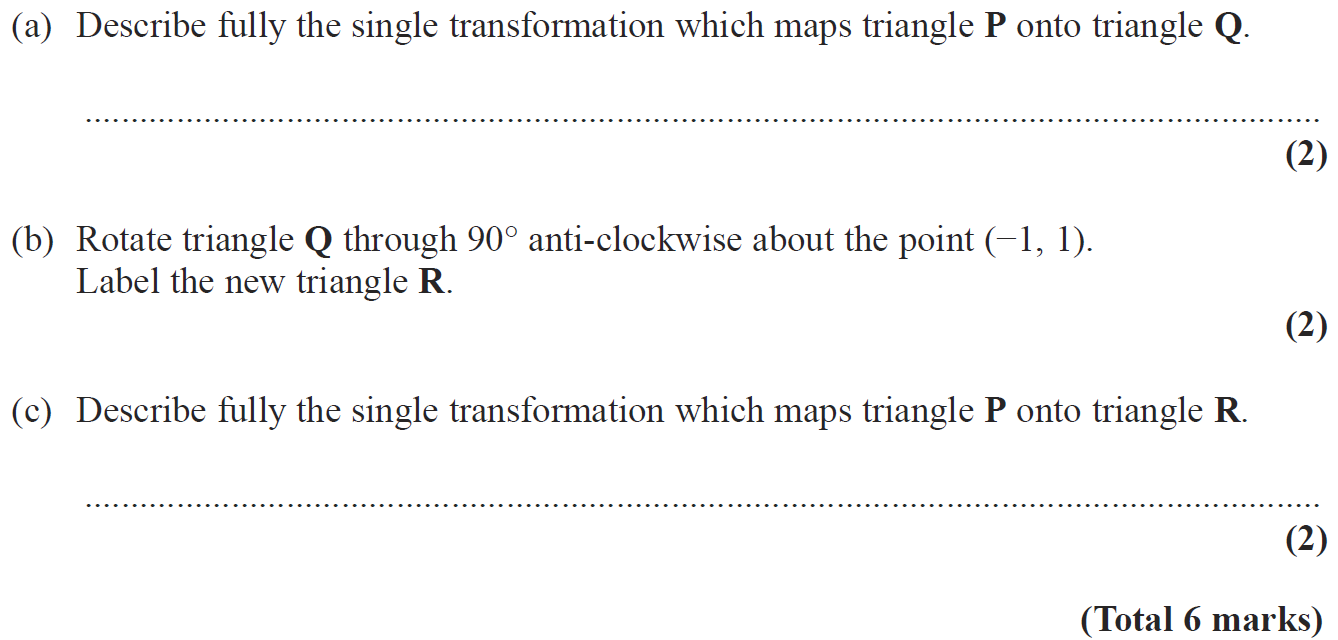 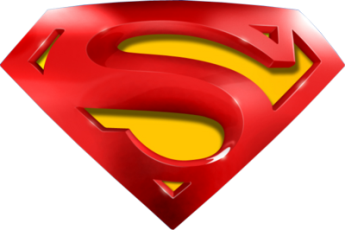 June 2010 3H Q9
Transformations of Shapes
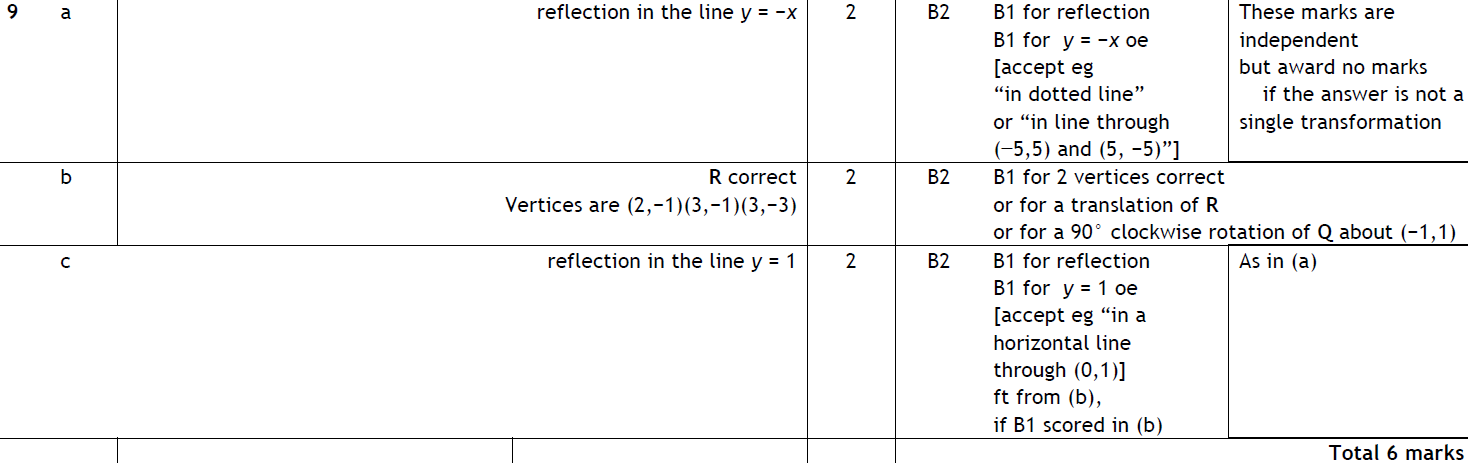 A
B
C
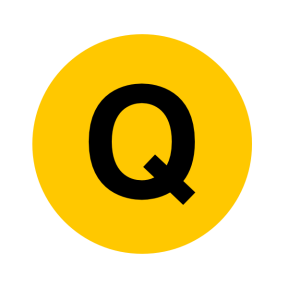 Nov 2010 4H Q7
Transformations of Shapes
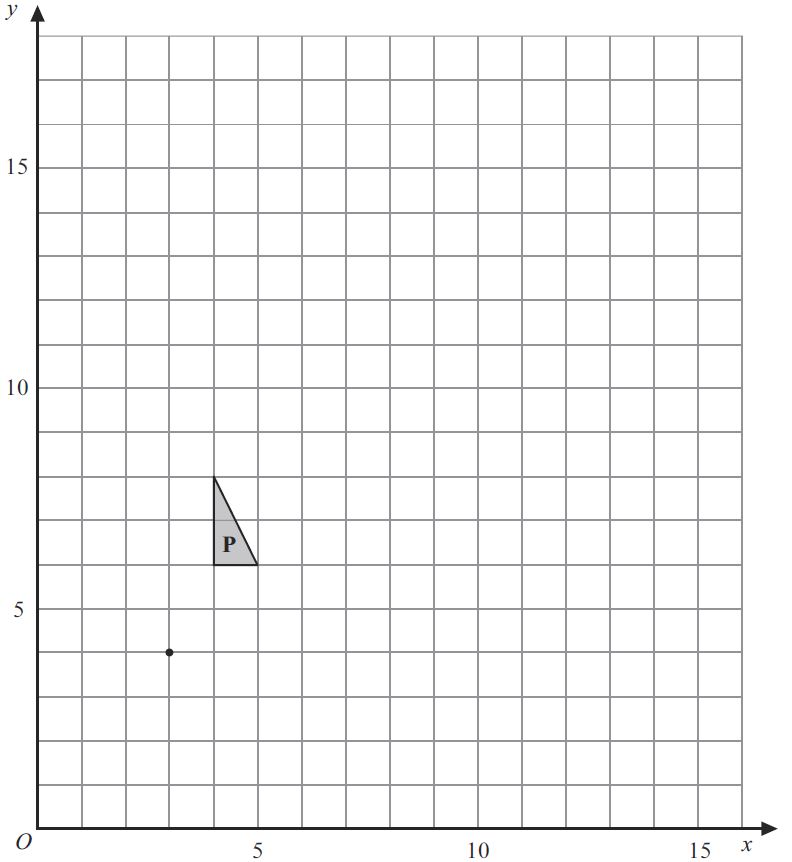 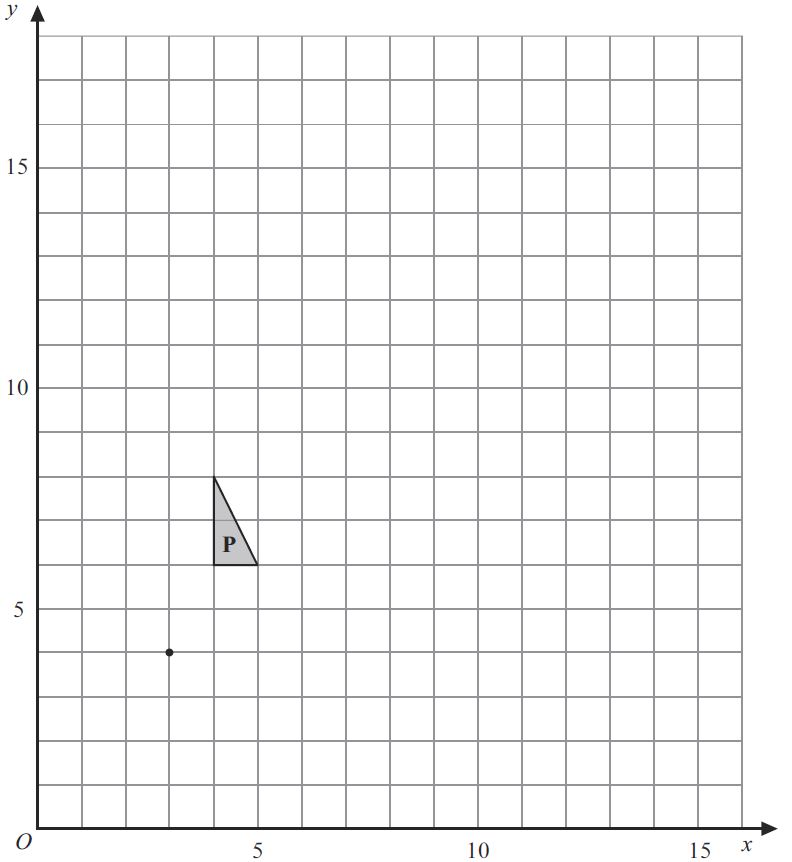 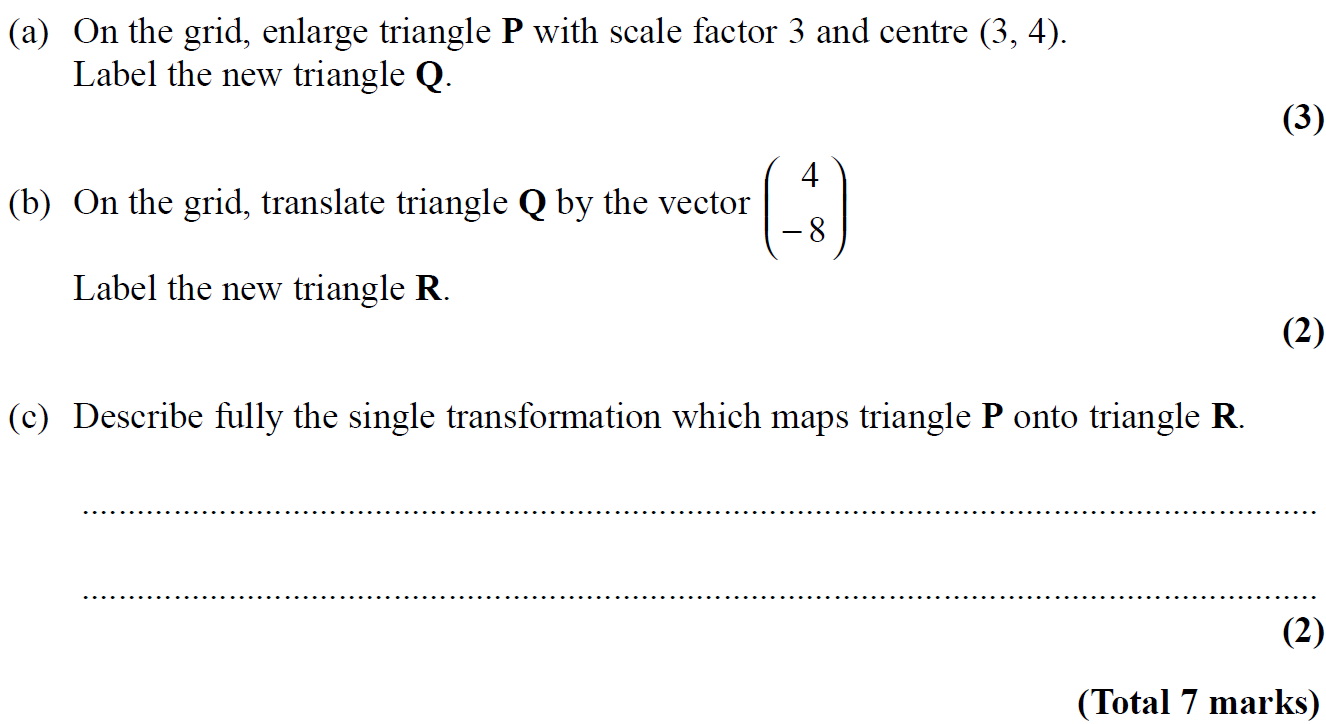 Q
R
Reveal Shape (a)
Reveal Shape (b)
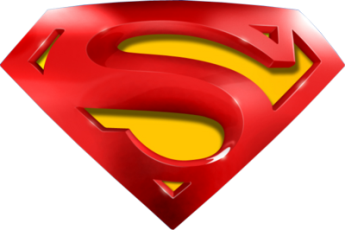 Nov 2010 4H Q7
Transformations of Shapes
A
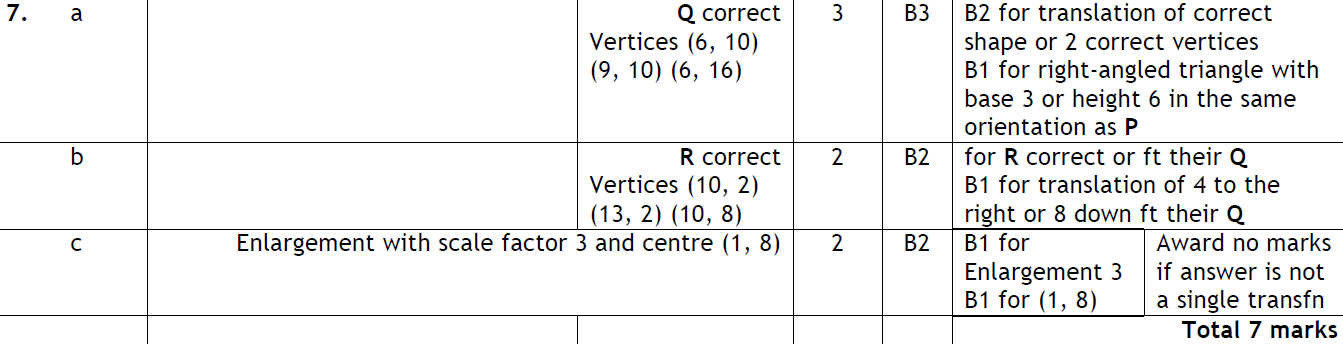 B
C
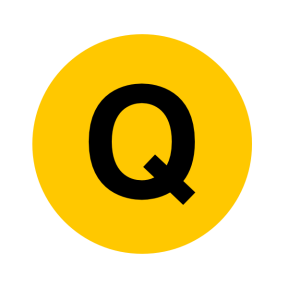 June 2011 3H Q6
Transformations of Shapes
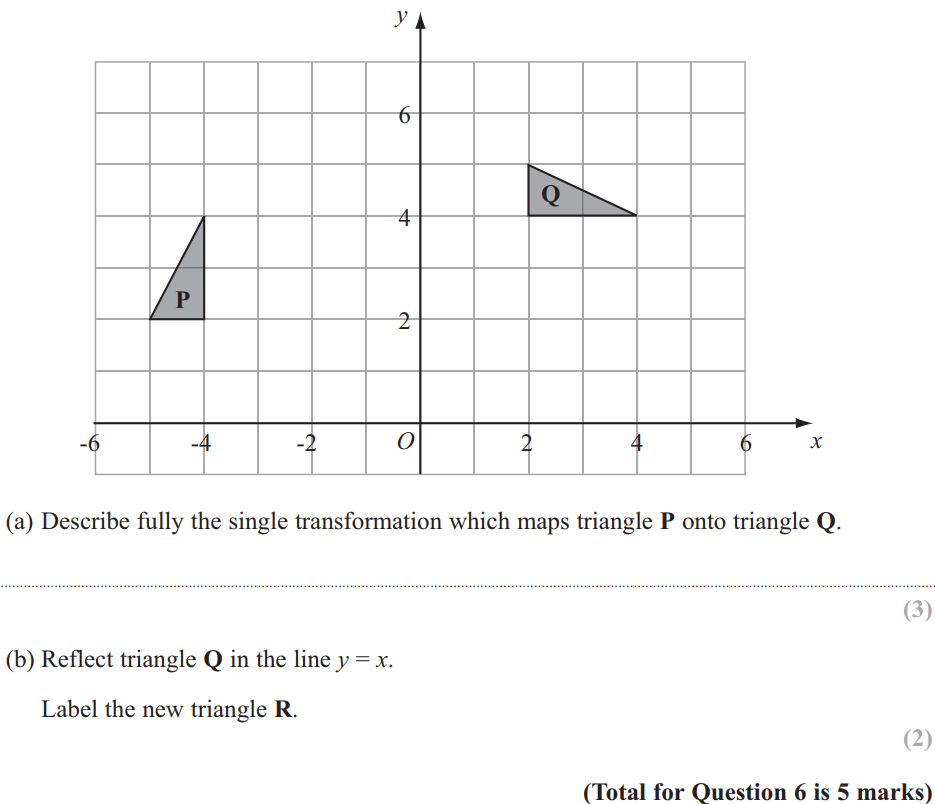 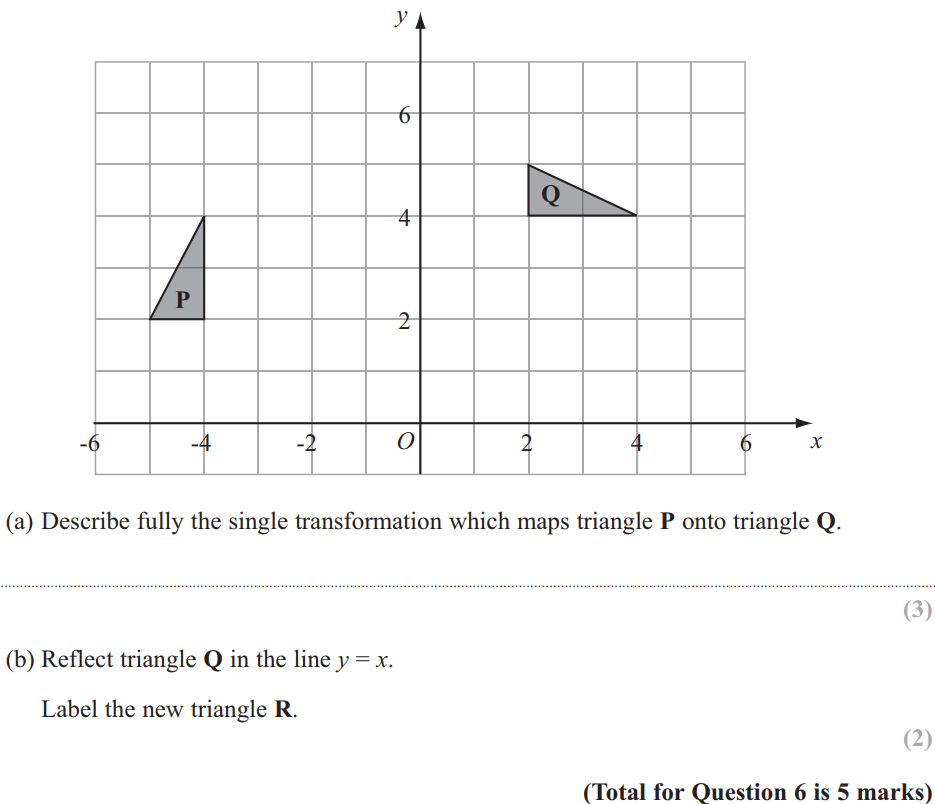 Reveal Shape (b)
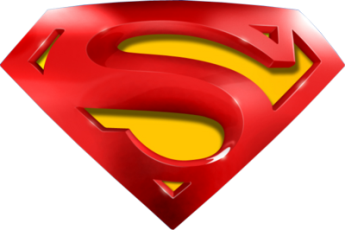 June 2011 3H Q6
Transformations of Shapes
A
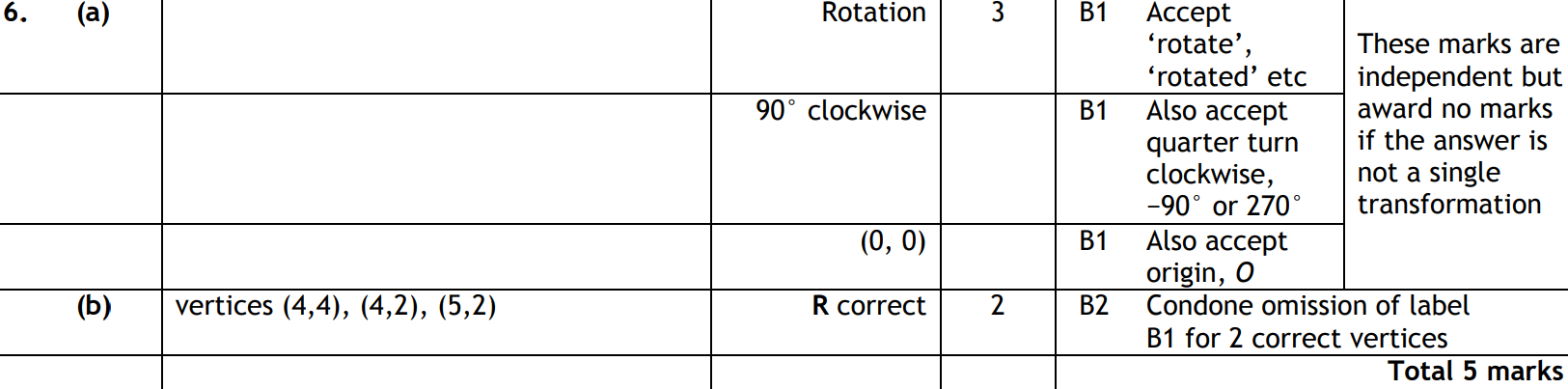 B
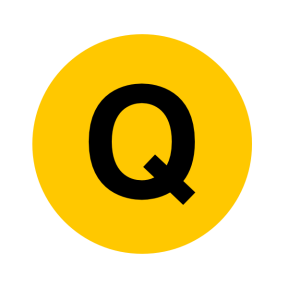 Jan 2012 4H Q12
Transformations of Shapes
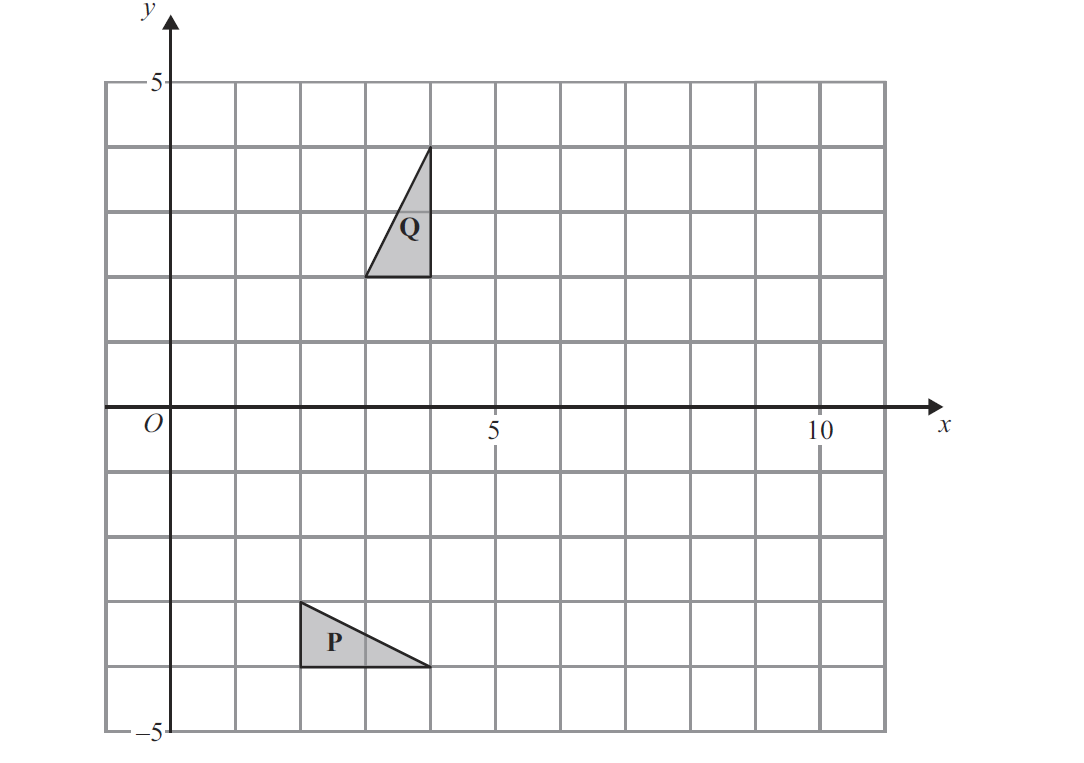 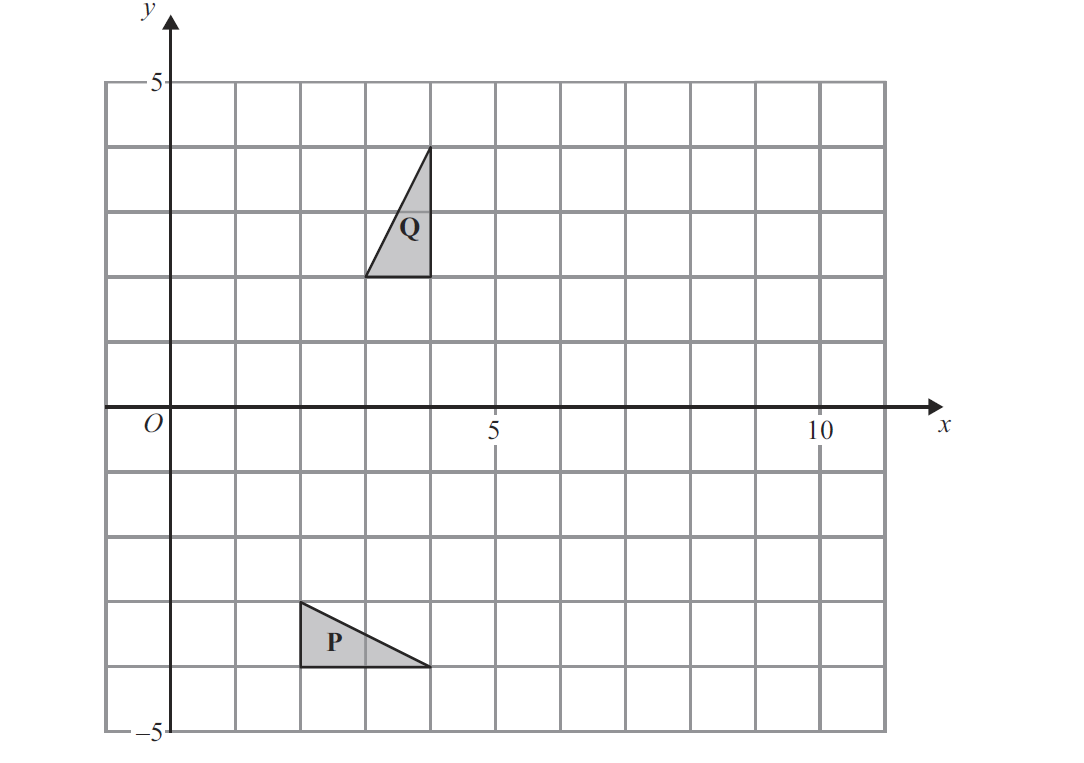 Reveal Shape (b)
R
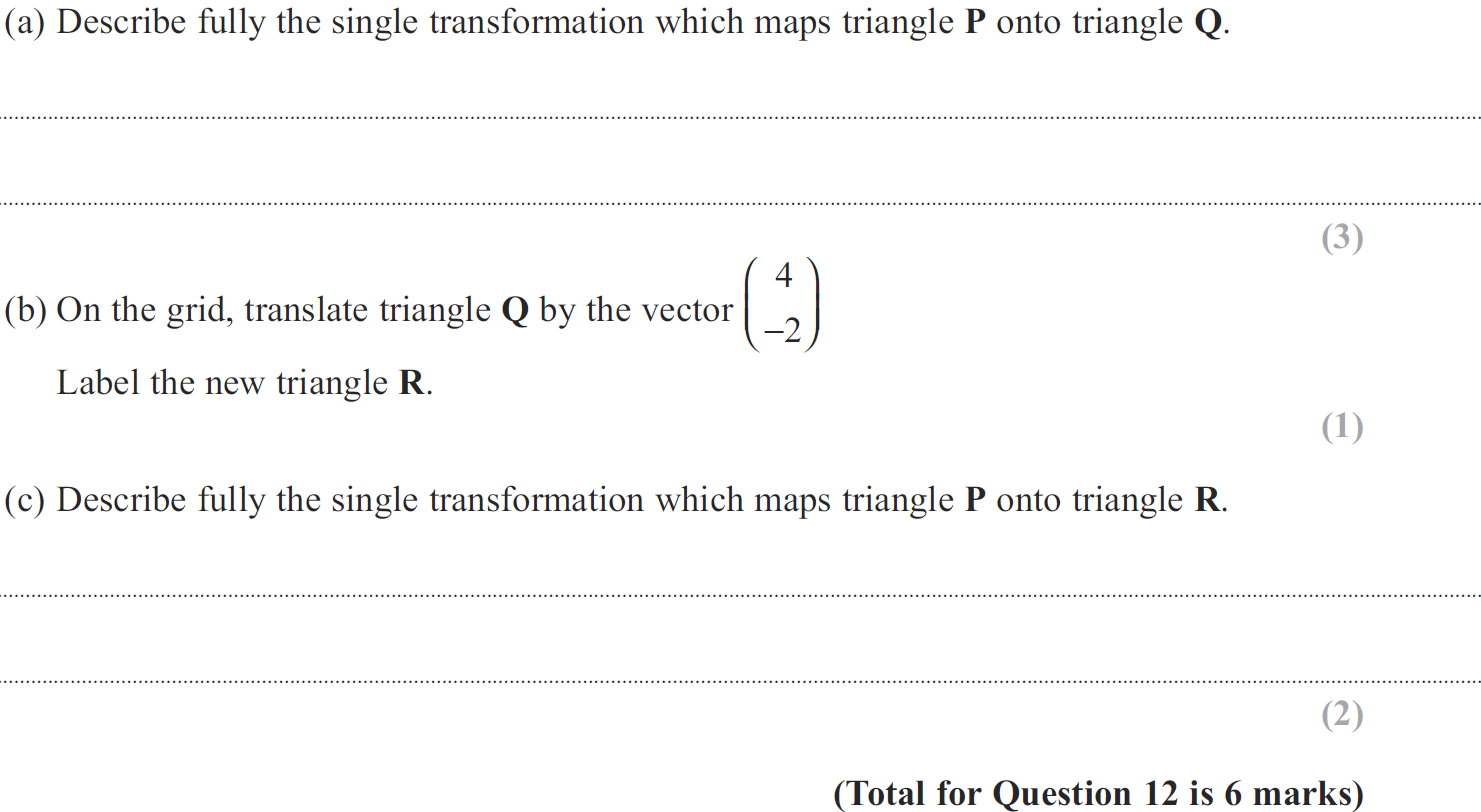 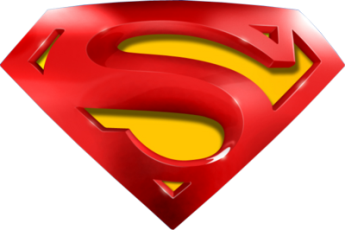 Jan 2012 4H Q12
Transformations of Shapes
A
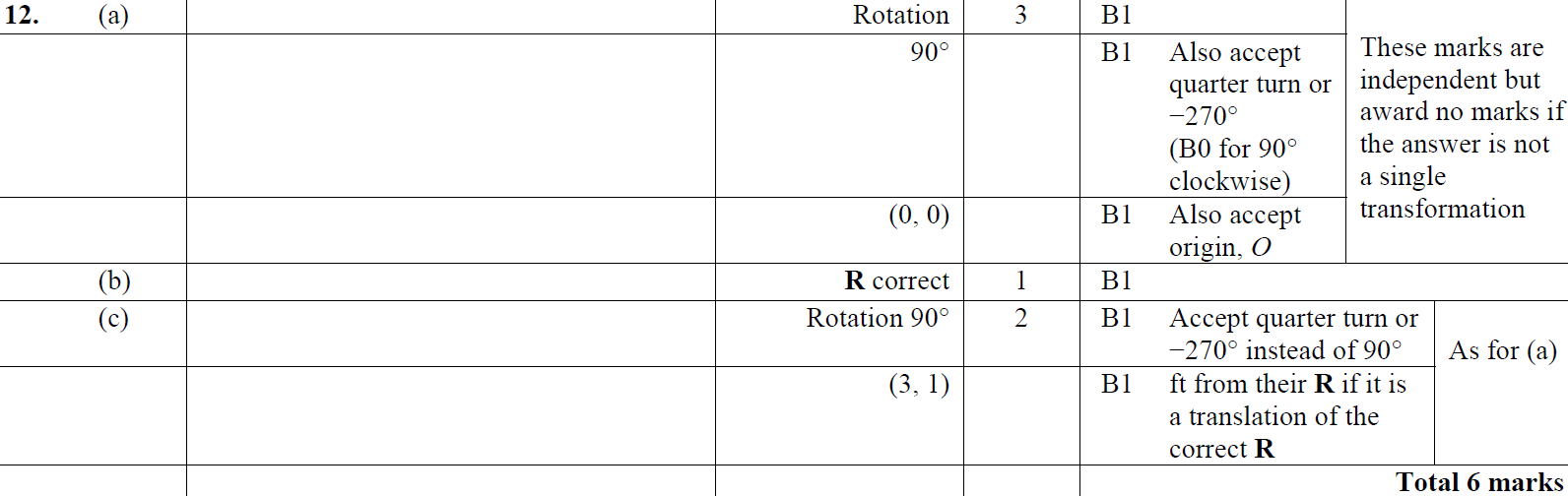 B
C
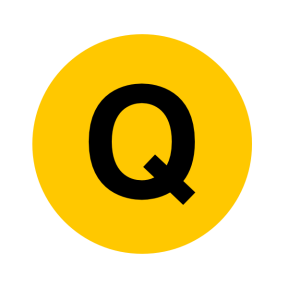 May 2012 4H Q4
Transformations of Shapes
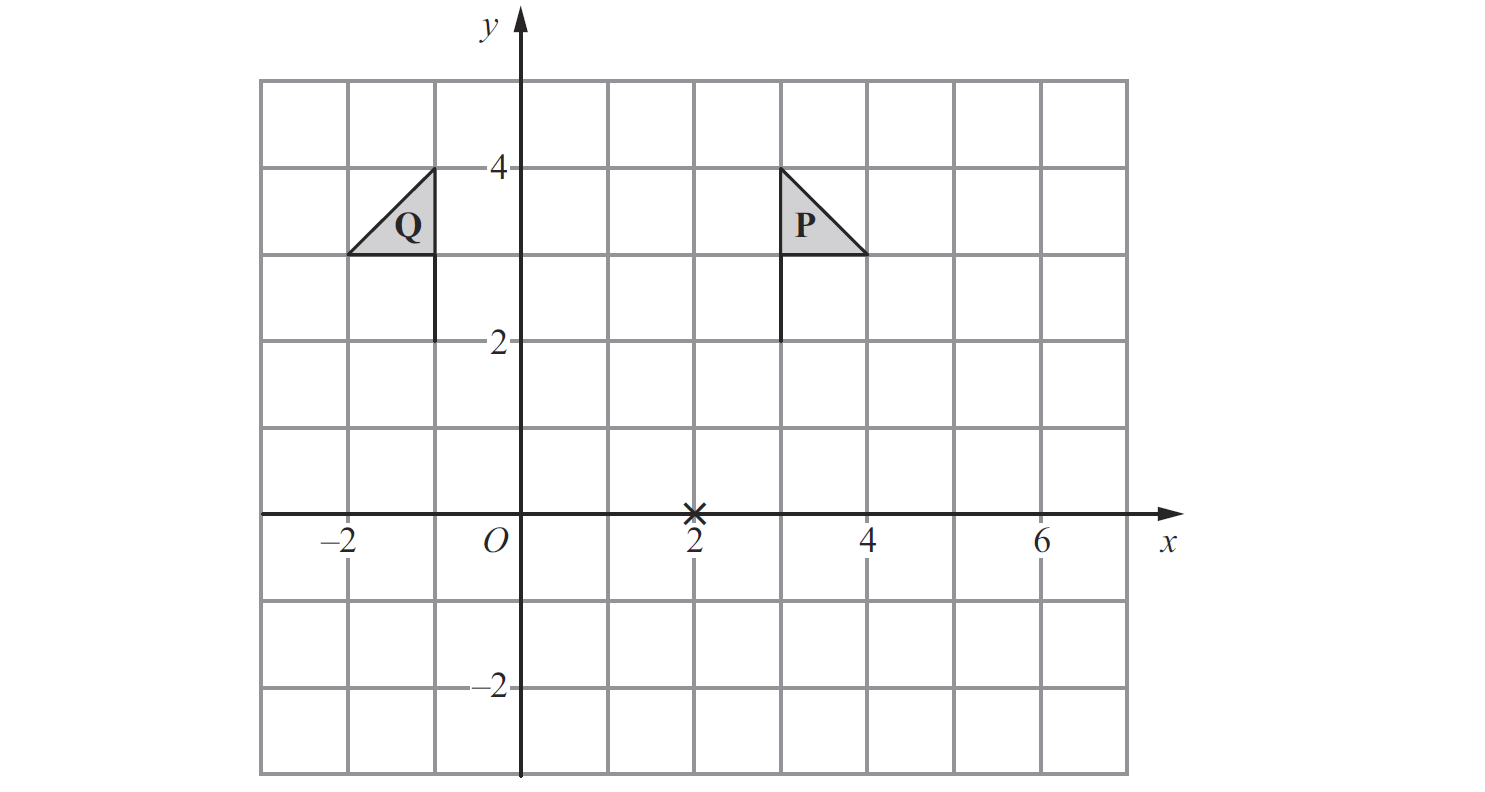 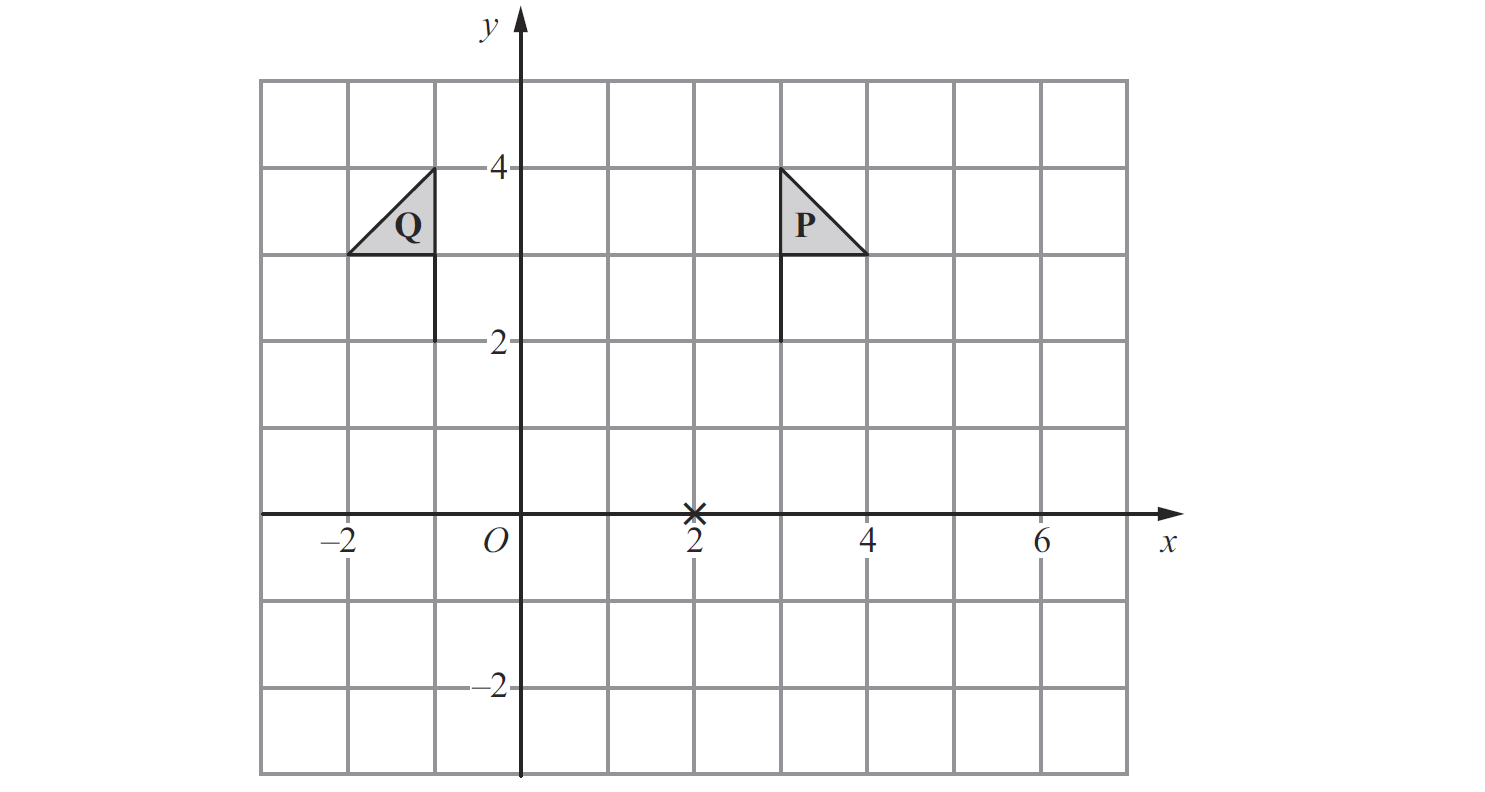 Reveal Shape (b)
R
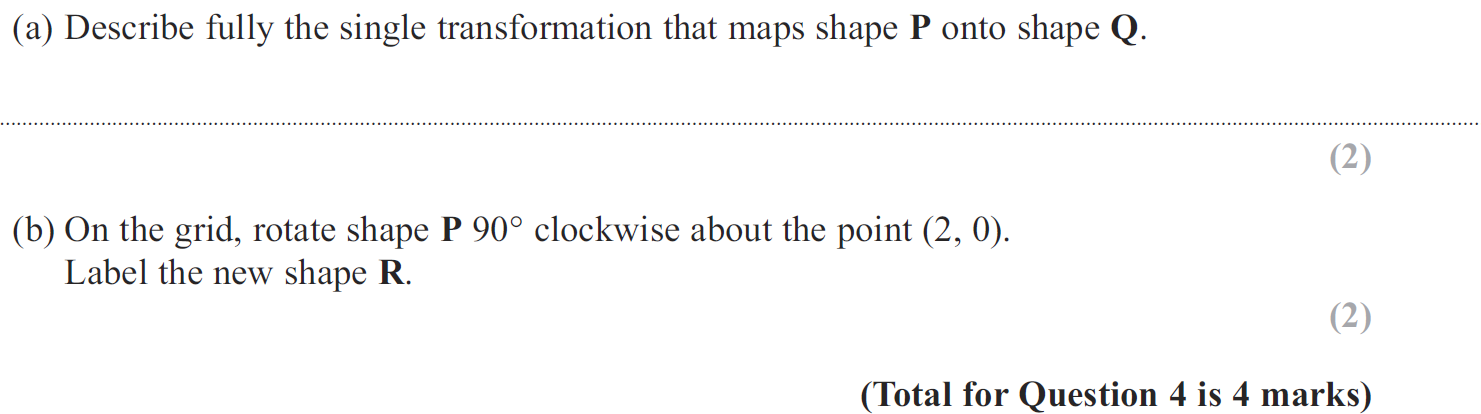 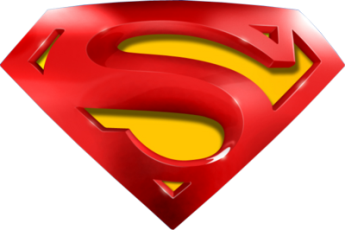 May 2012 4H Q4
Transformations of Shapes
A
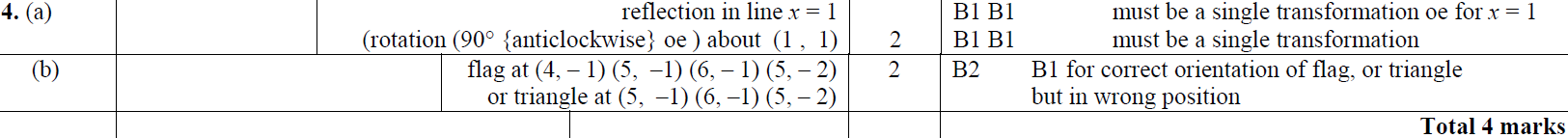 B
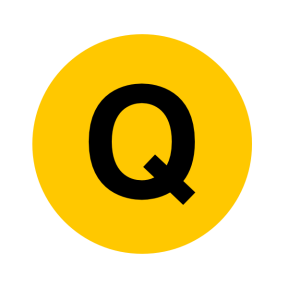 Jan 2013 3H Q4
Transformations of Shapes
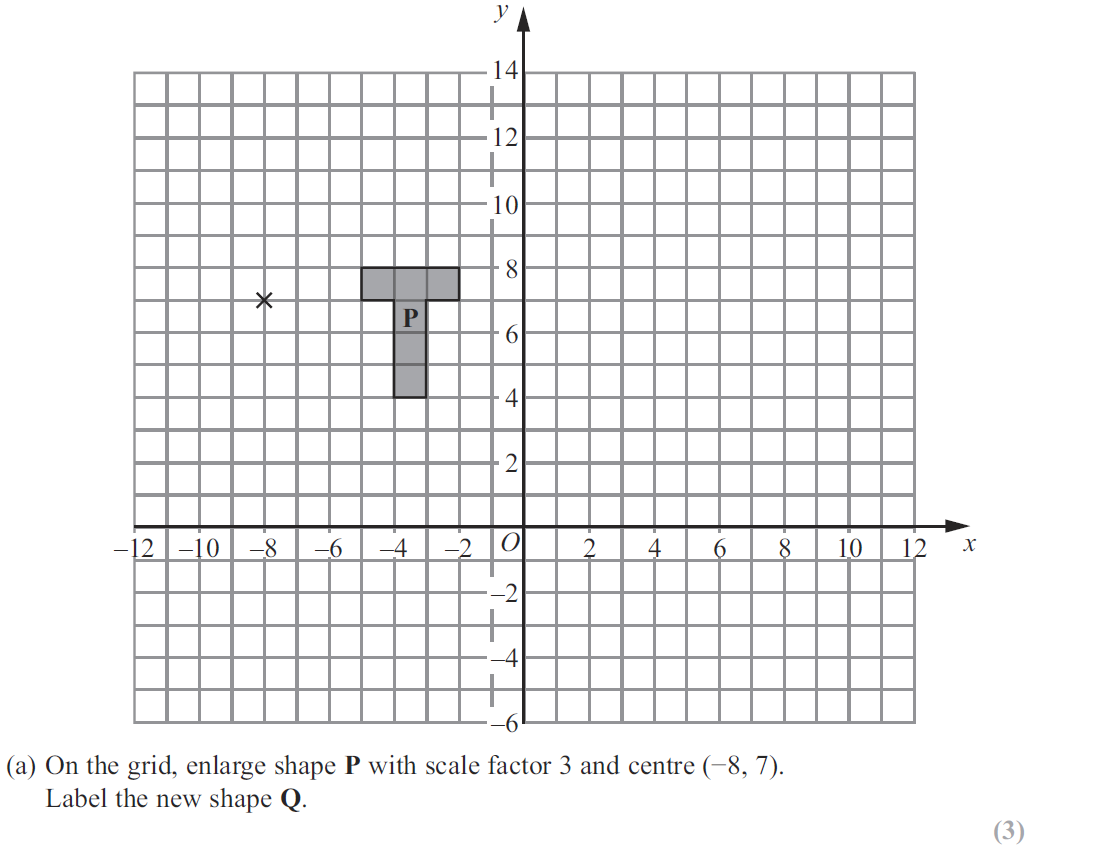 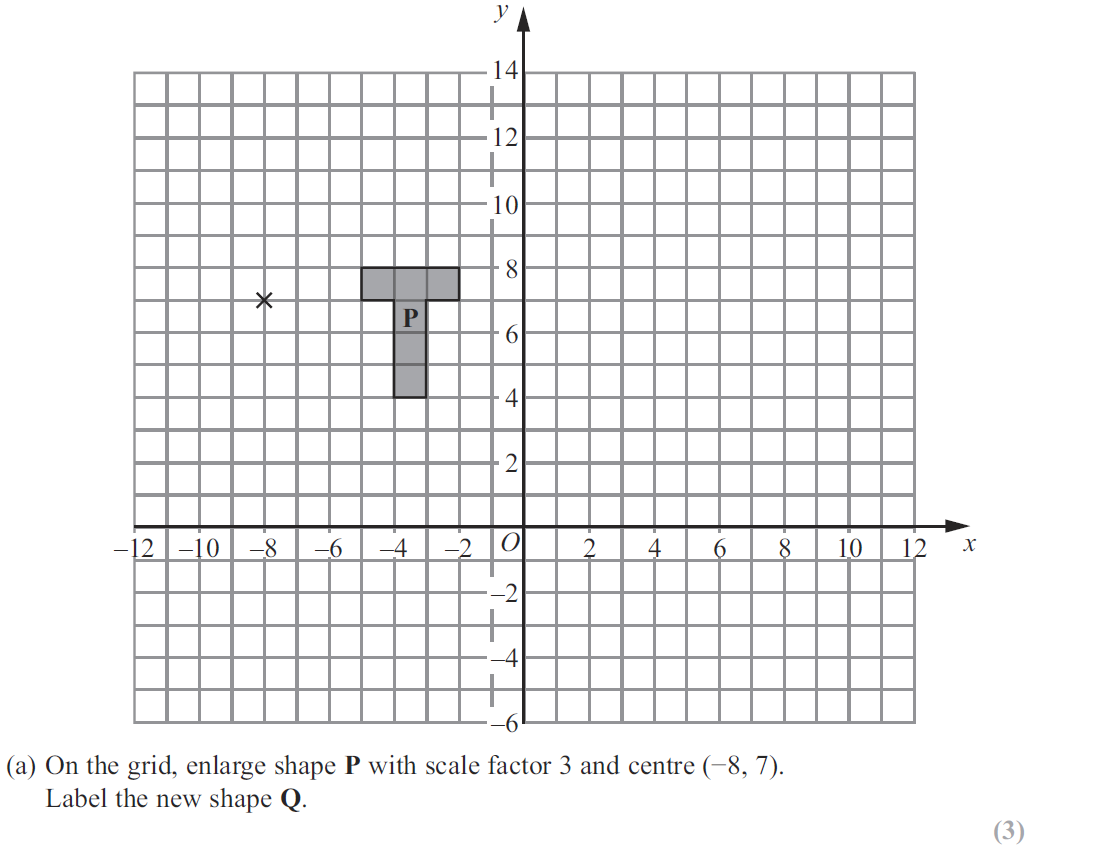 Reveal Shape (a)
Q
Reveal Shape (b)
R
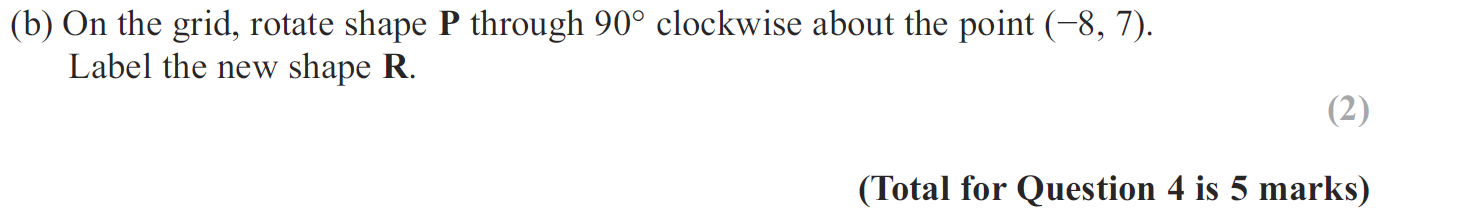 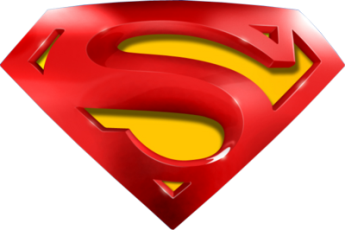 Jan 2013 3H Q4
Transformations of Shapes
A
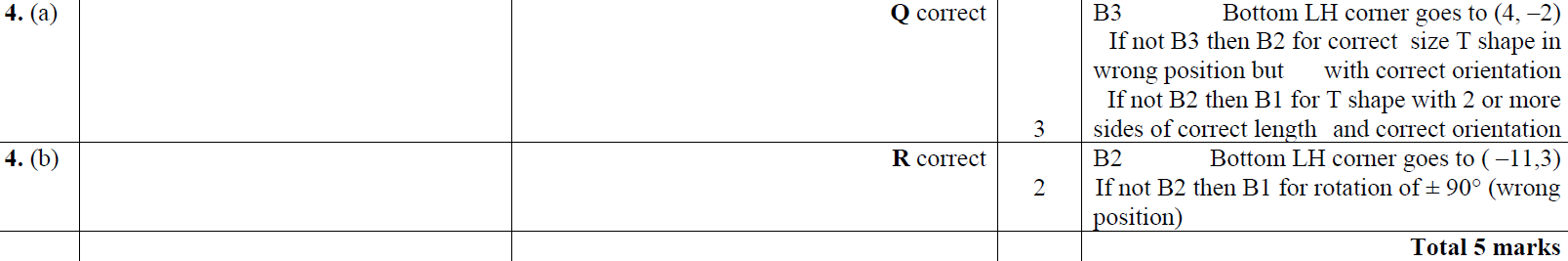 B
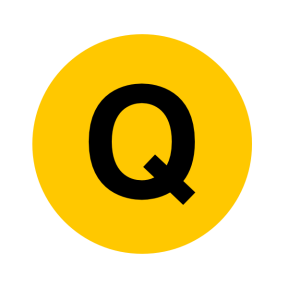 May 2013 4H Q4
Transformations of Shapes
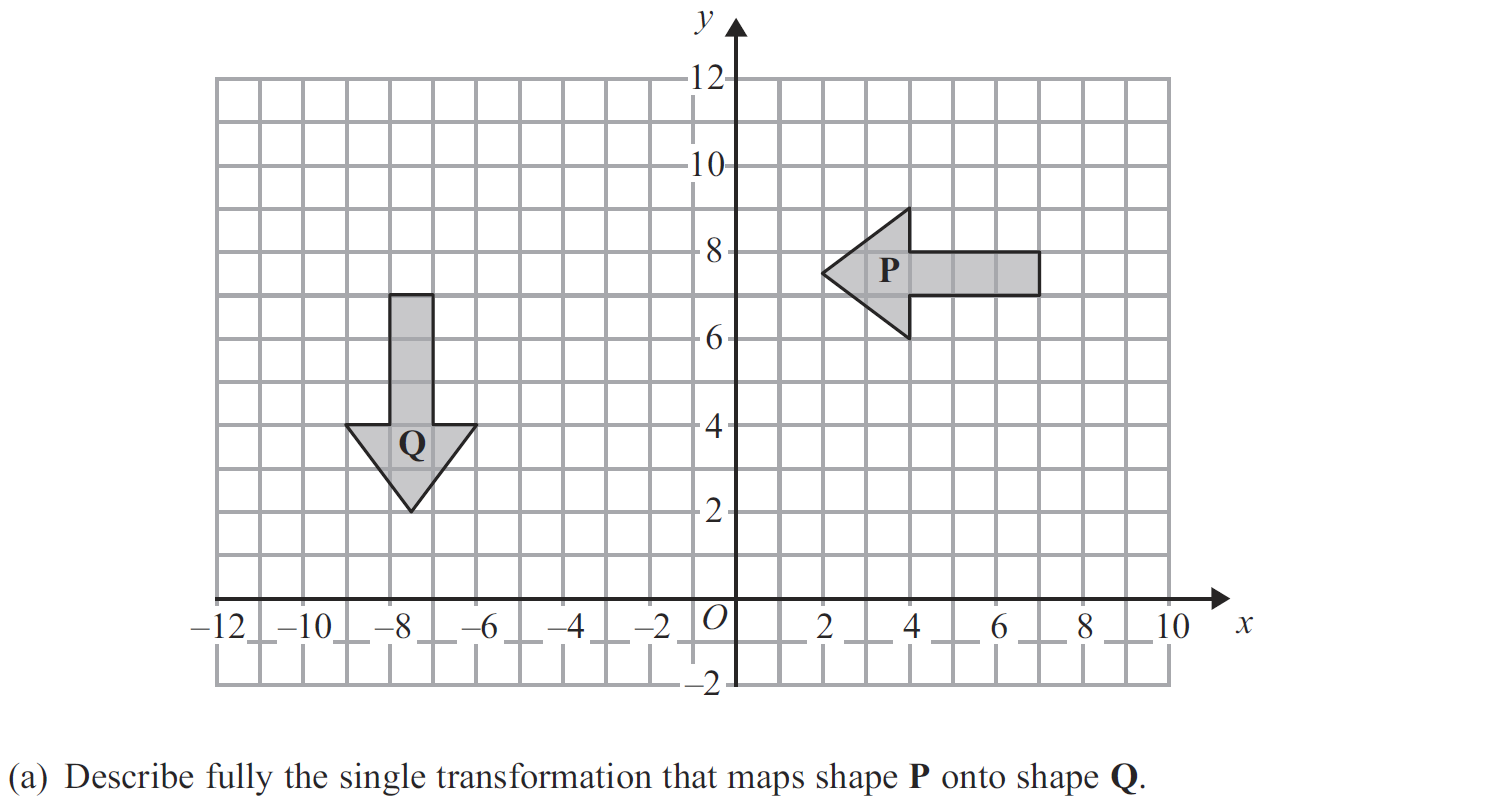 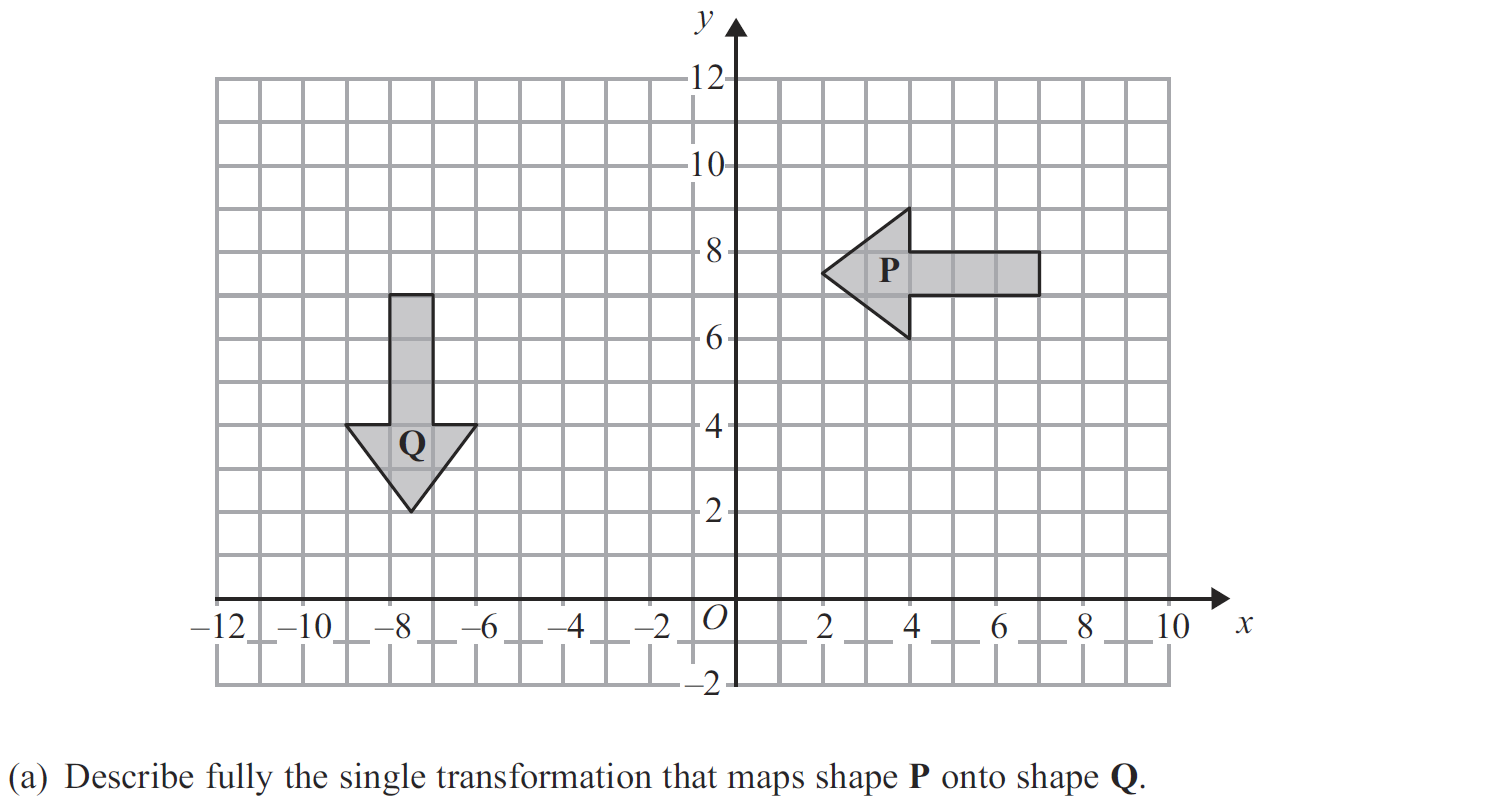 R
Reveal Shape (b)
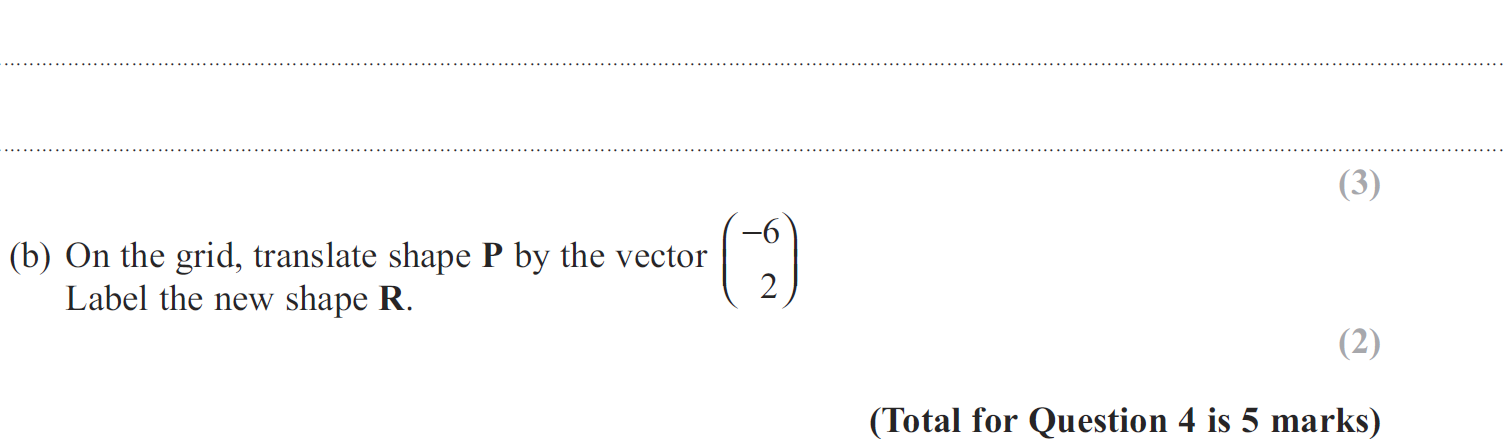 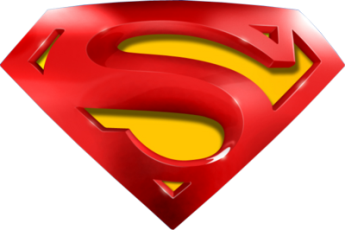 May 2013 4H Q4
Transformations of Shapes
A
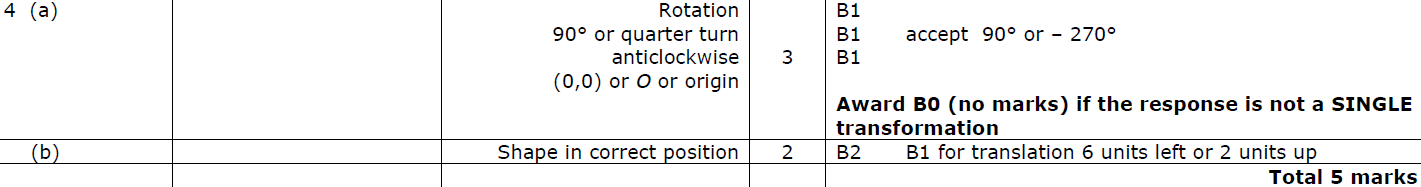 B
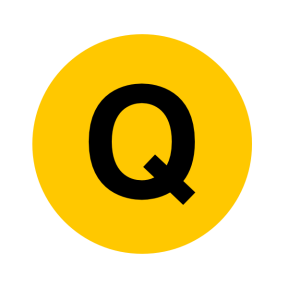 May 2013 3HR Q6
Transformations of Shapes
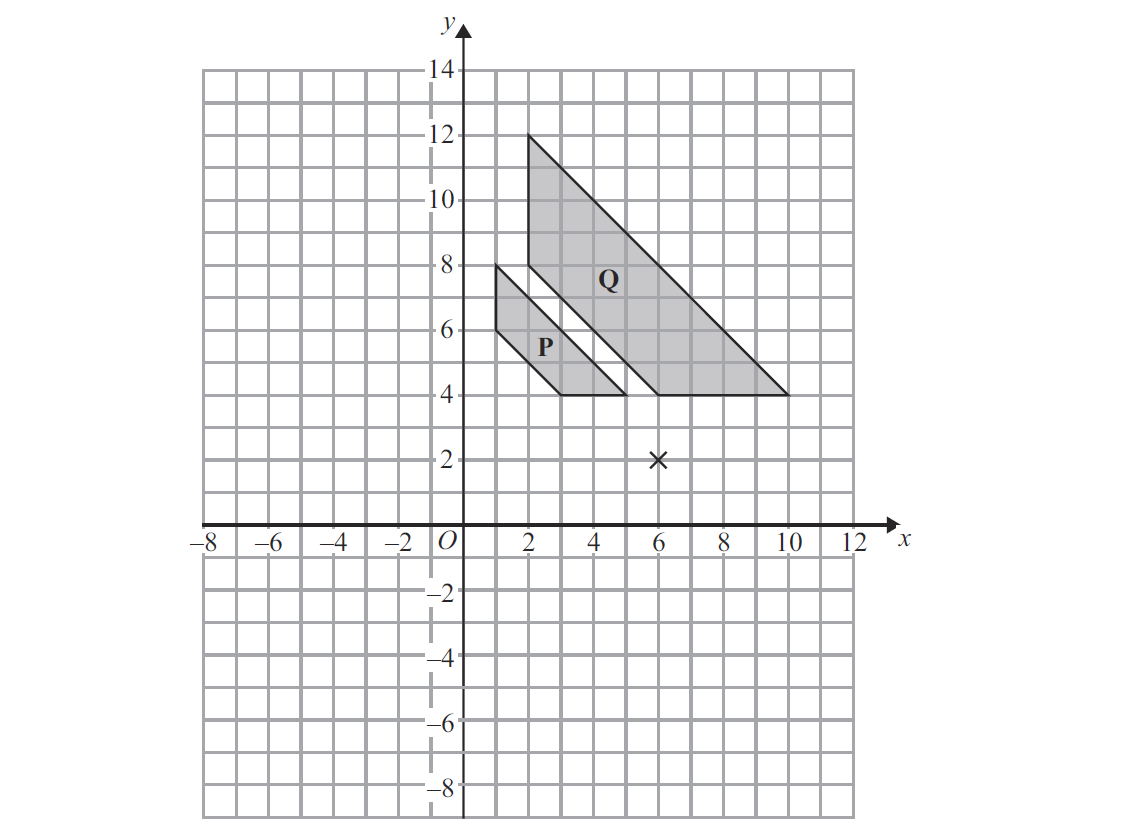 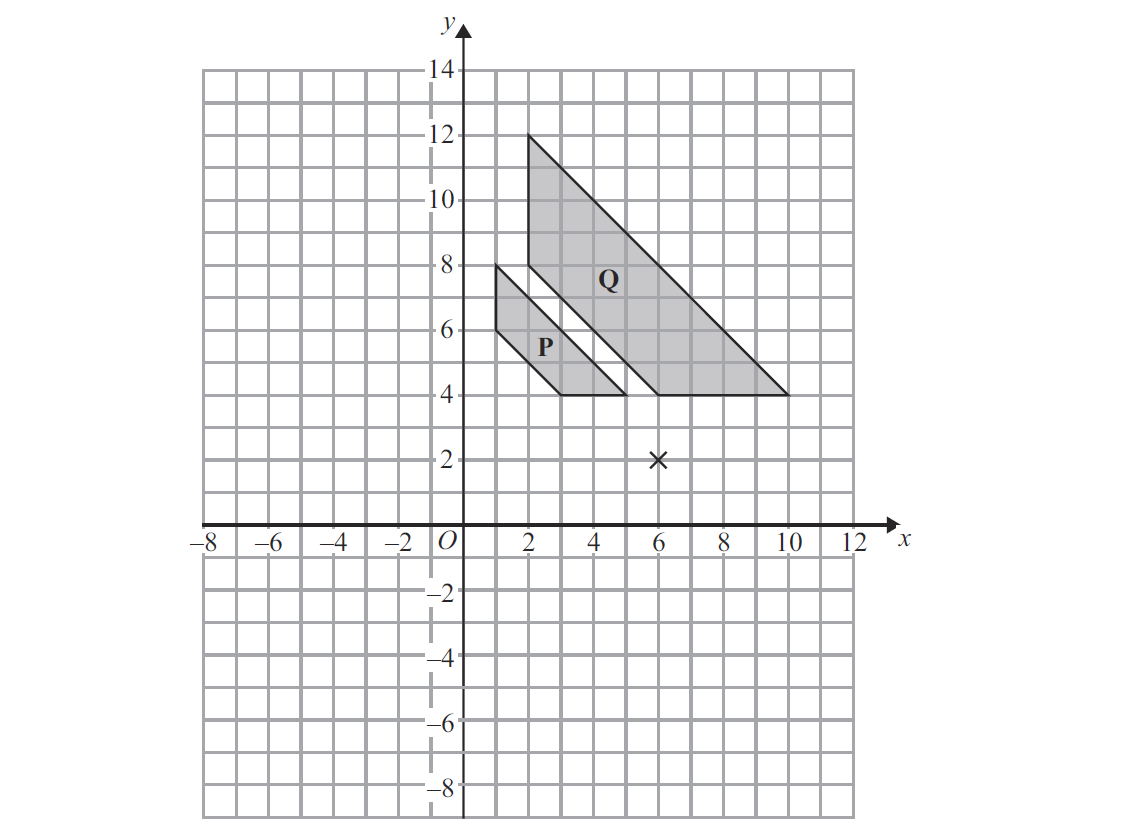 Reveal Shape (b)
R
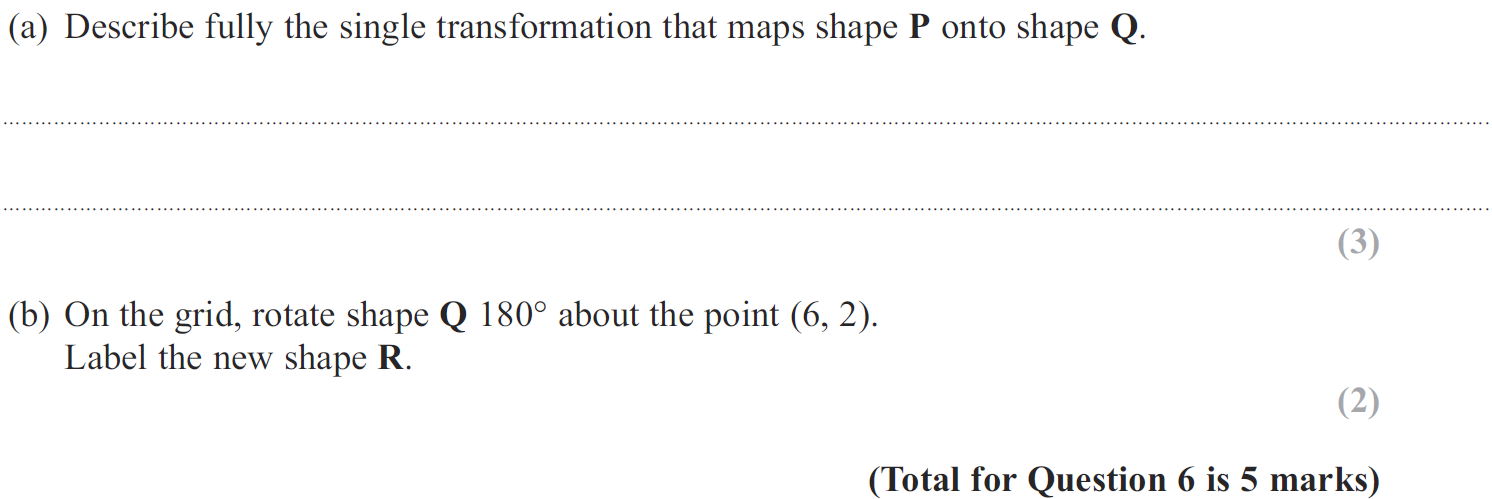 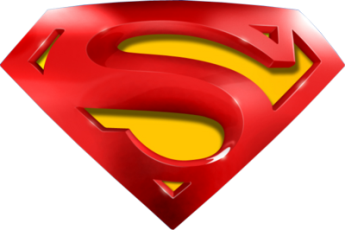 May 2013 3HR Q6
Transformations of Shapes
A
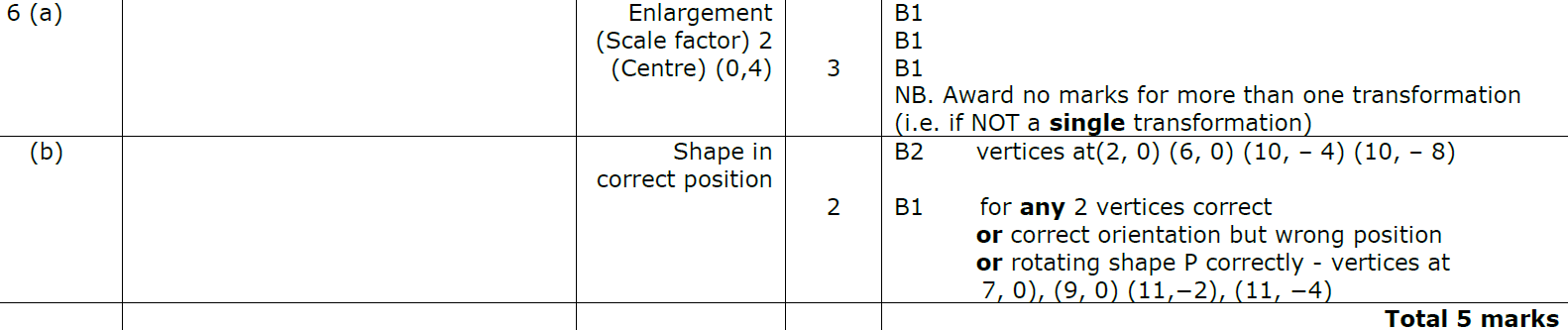 B
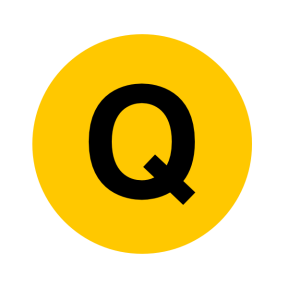 May 2013 4HR Q2
Transformations of Shapes
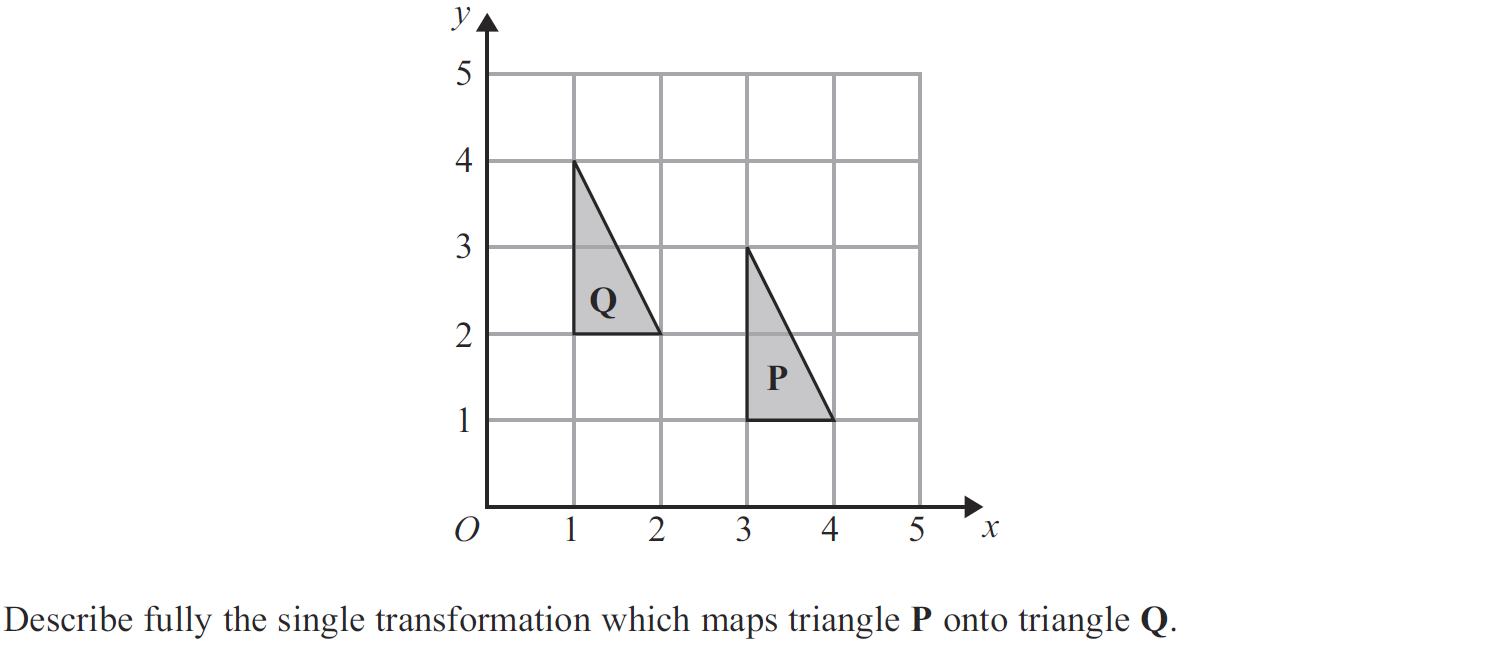 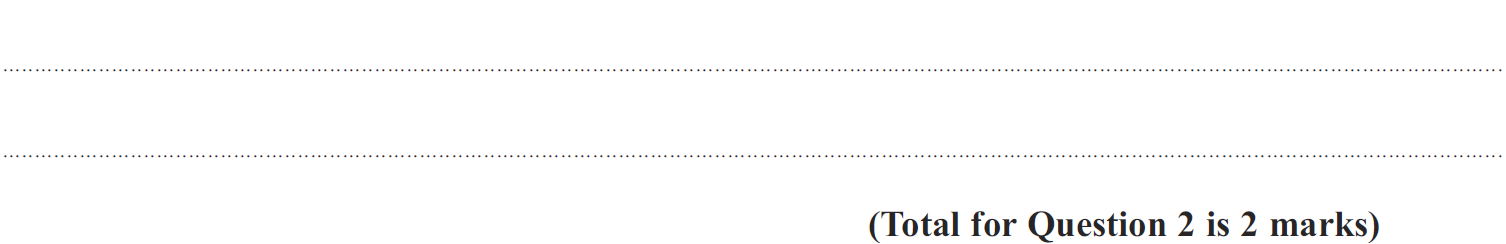 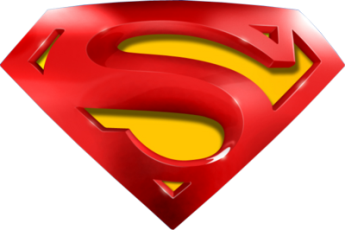 May 2013 4HR Q2
Transformations of Shapes
A
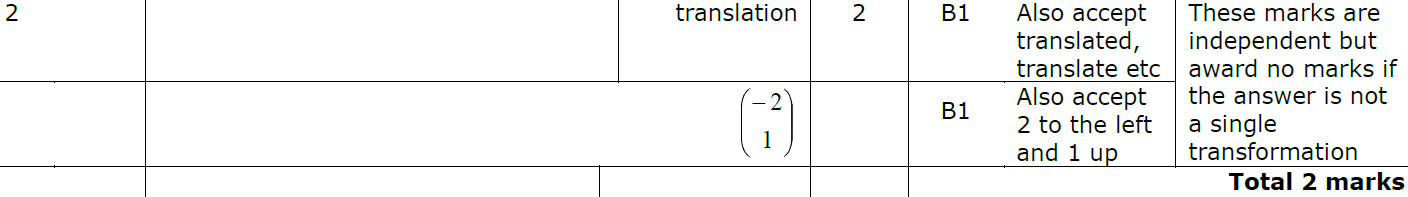 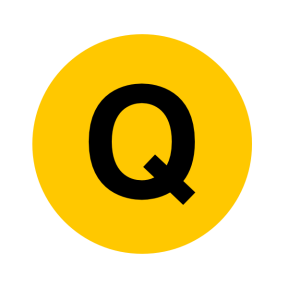 Jan 2014 3H Q9
Transformations of Shapes
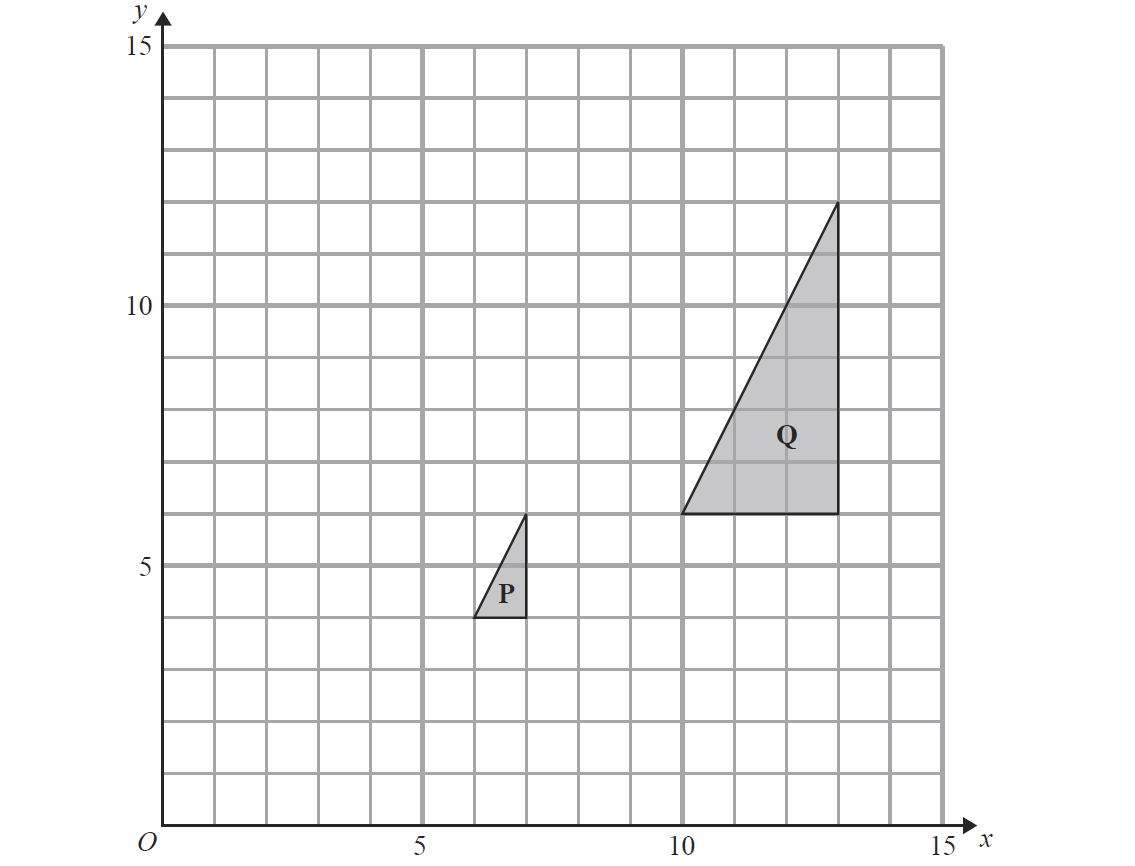 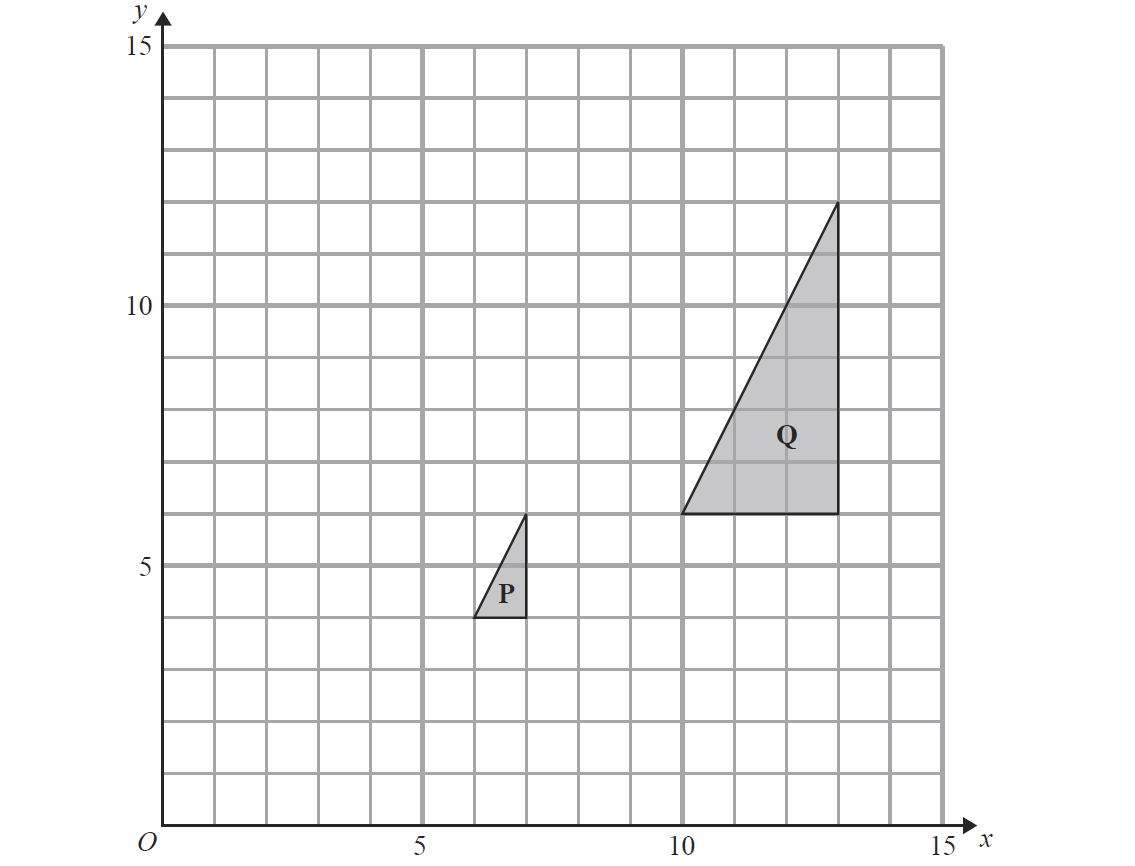 R
Reveal Shape (b)
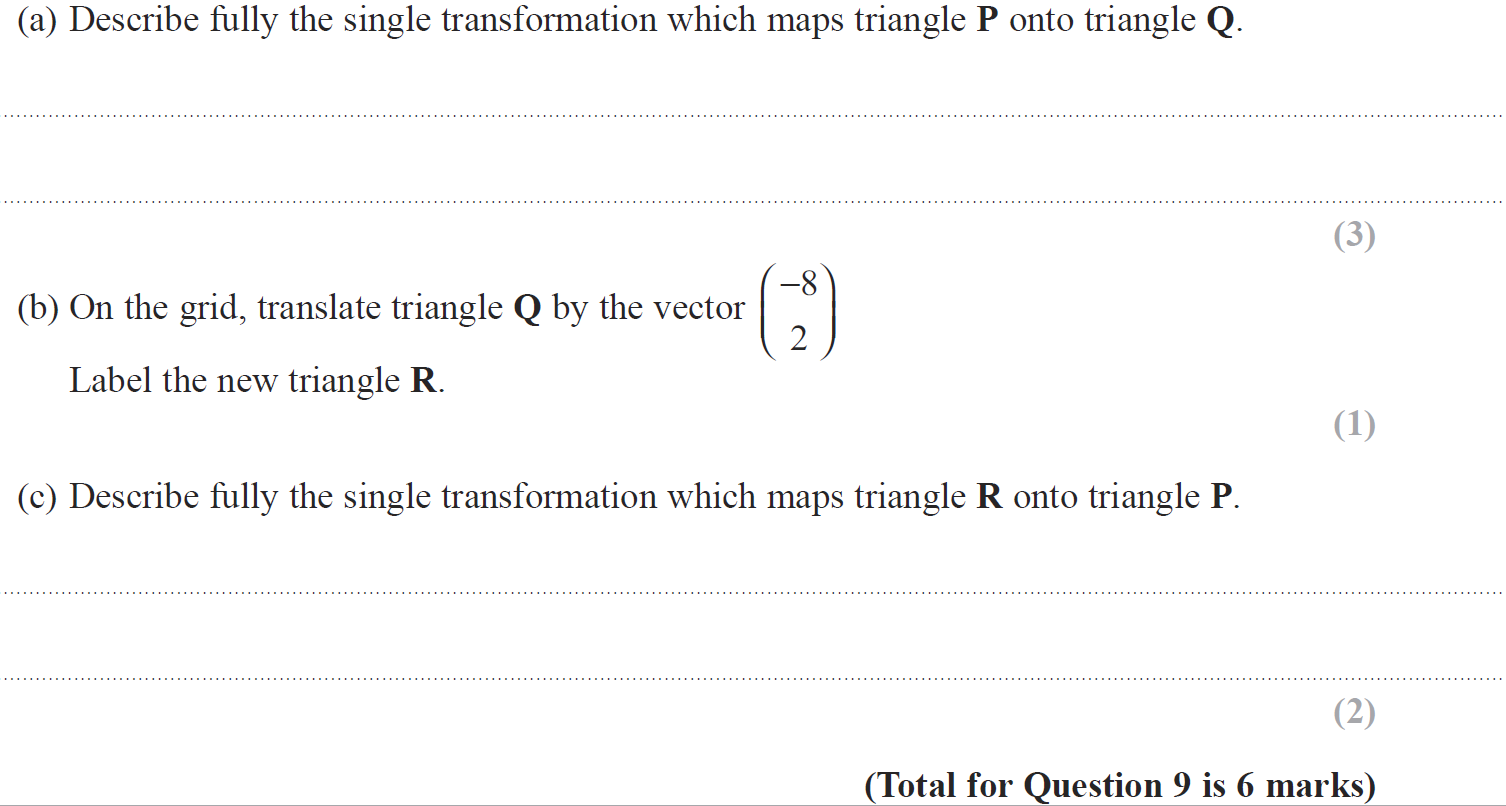 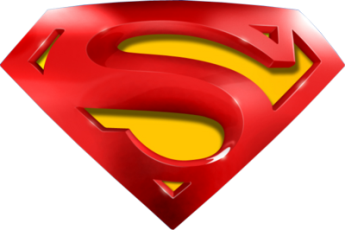 Jan 2014 3H Q9
Transformations of Shapes
A
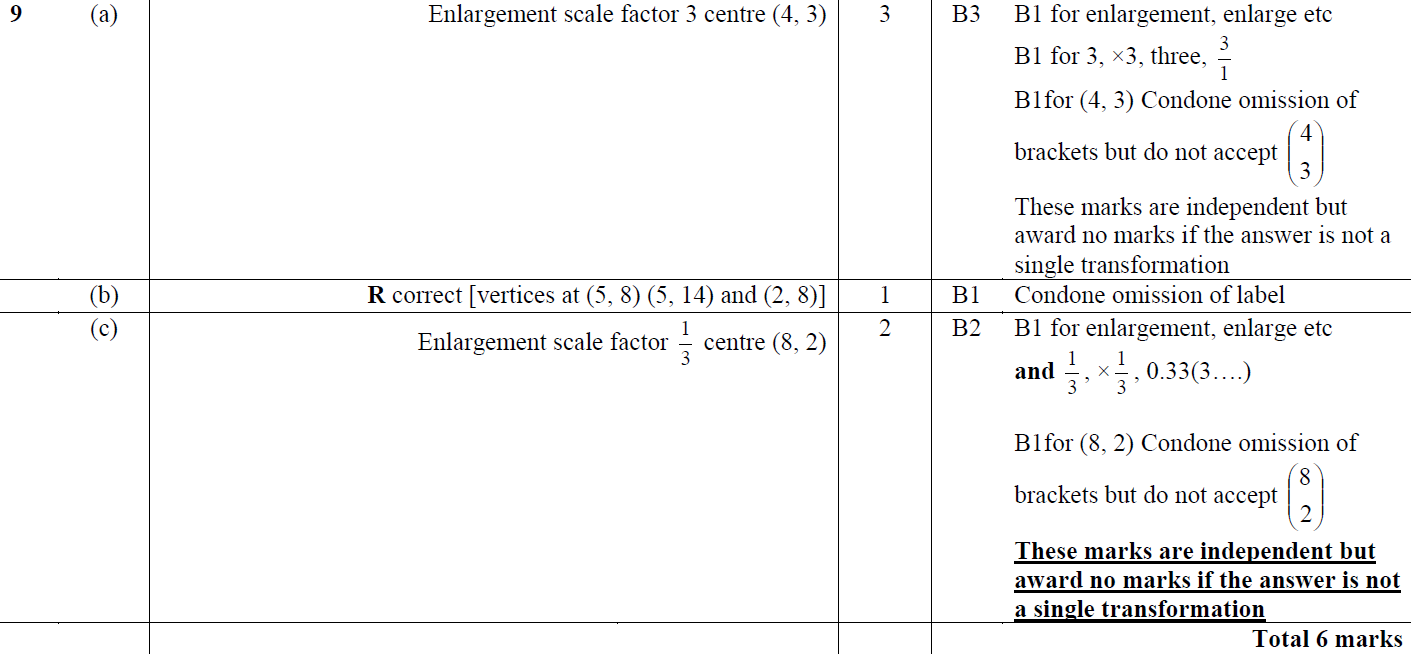 B
C
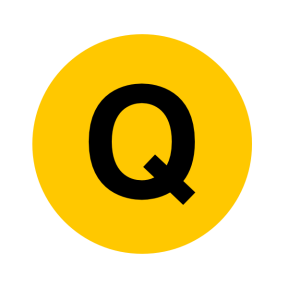 Jan 2014 4H Q5
Transformations of Shapes
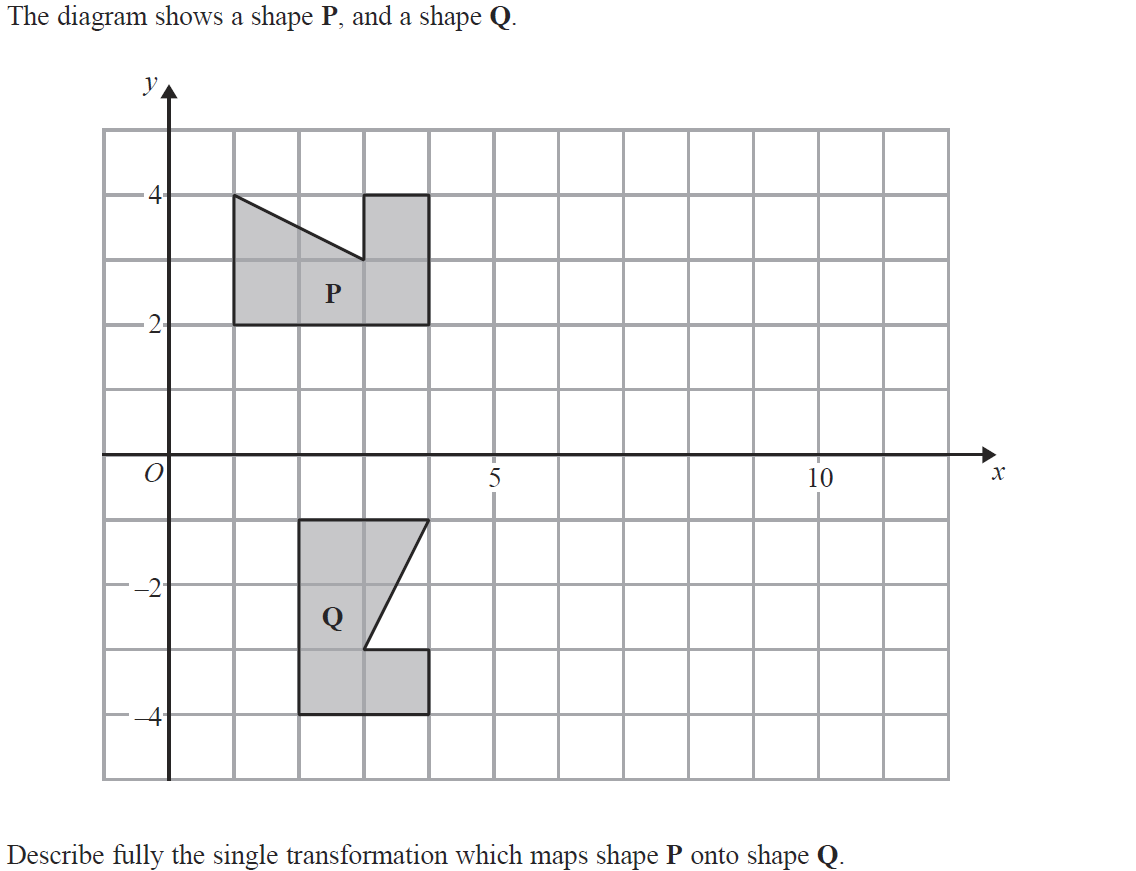 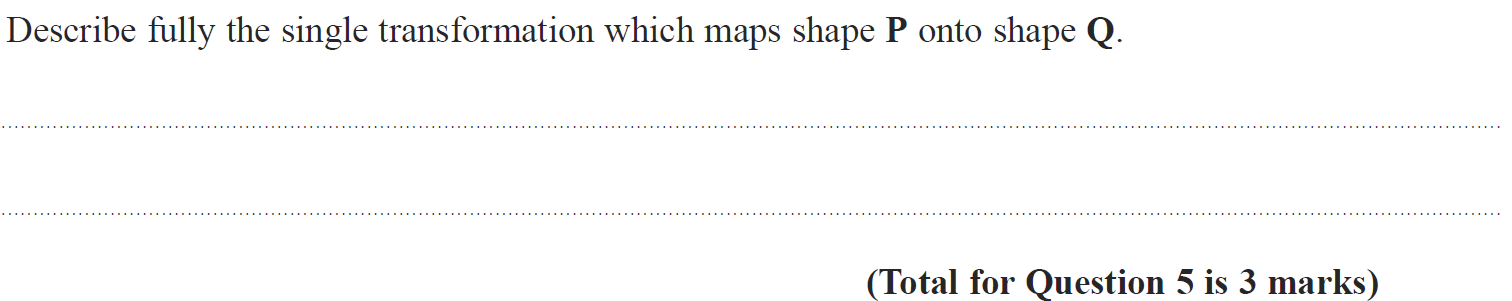 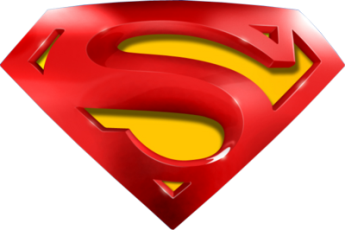 Jan 2014 4H Q5
Transformations of Shapes
A
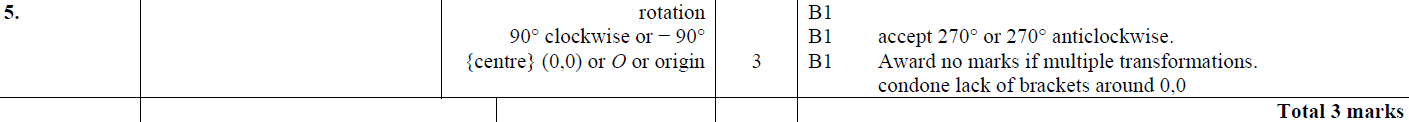 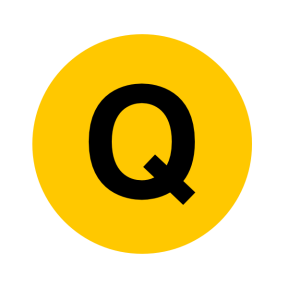 Jan 2014 4HR Q7
Transformations of Shapes
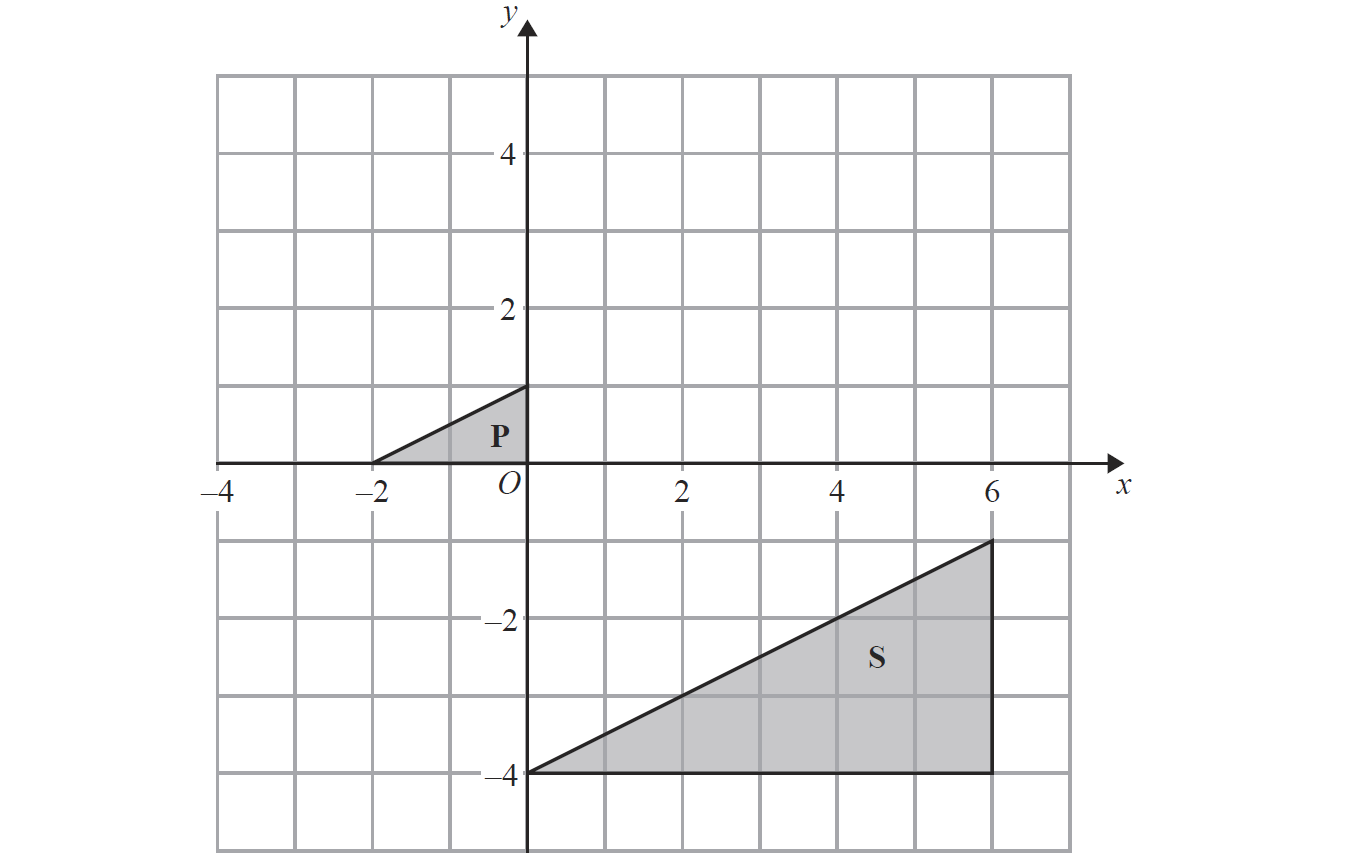 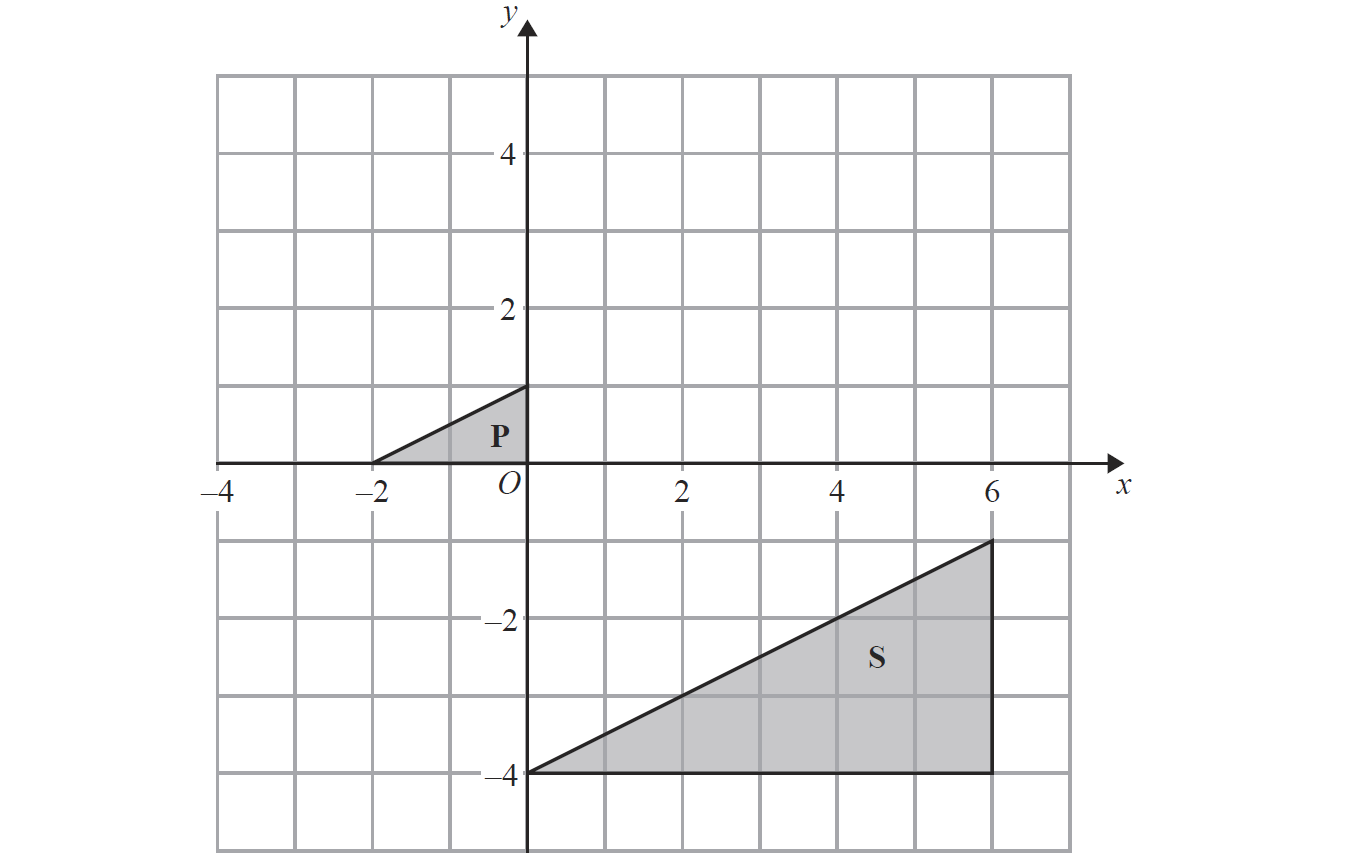 Reveal Shape (a)
Q
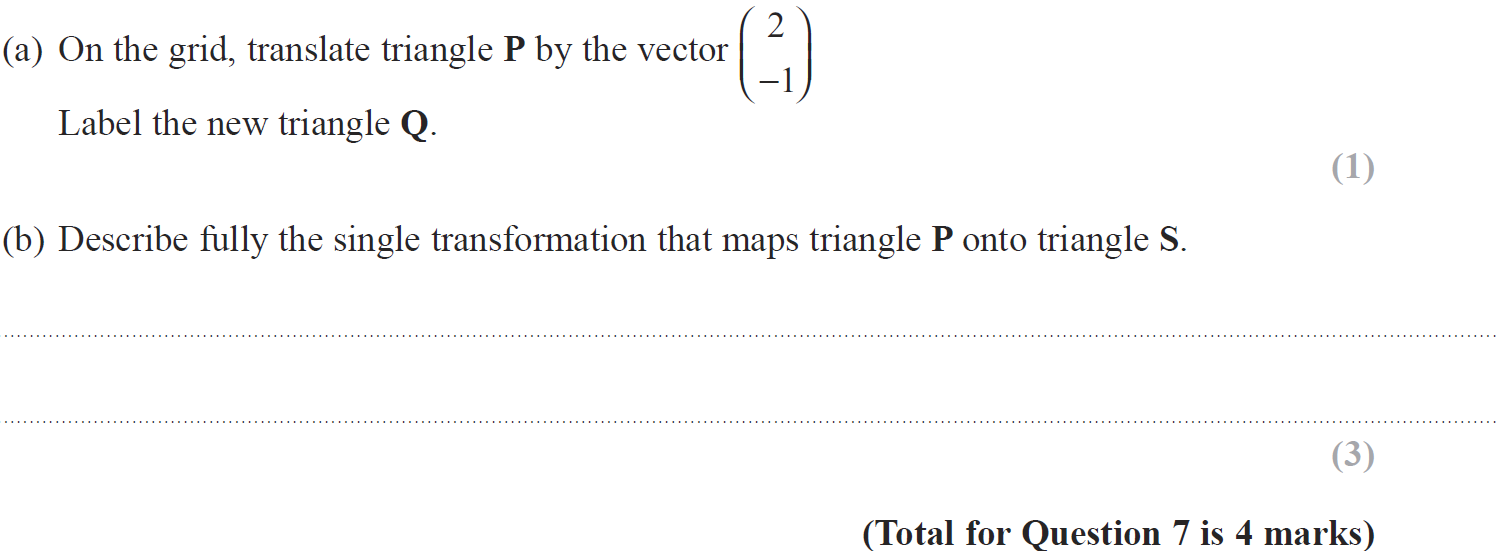 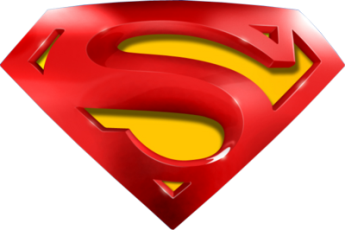 Jan 2014 4HR Q7
Transformations of Shapes
A
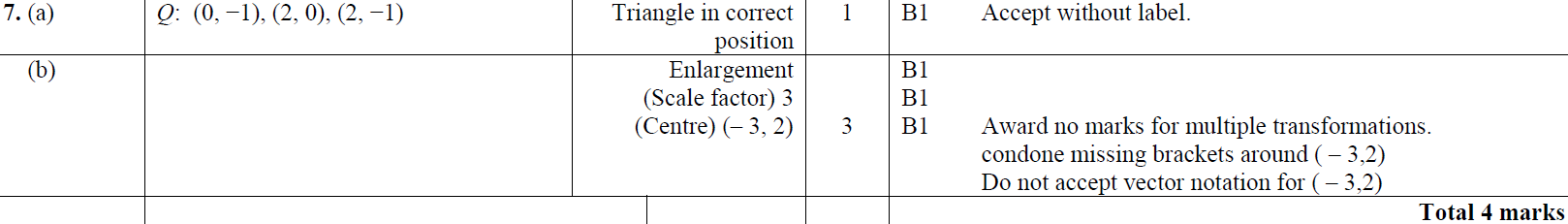 B
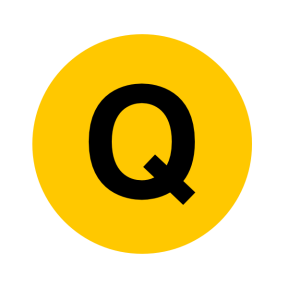 May 2014 3H Q3
Transformations of Shapes
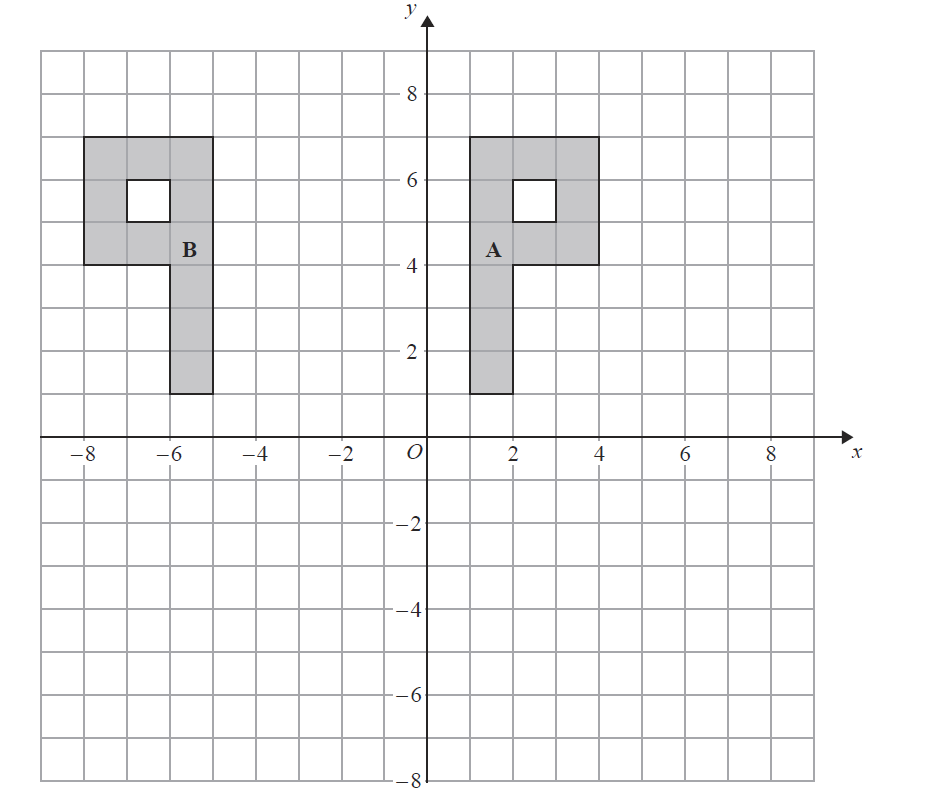 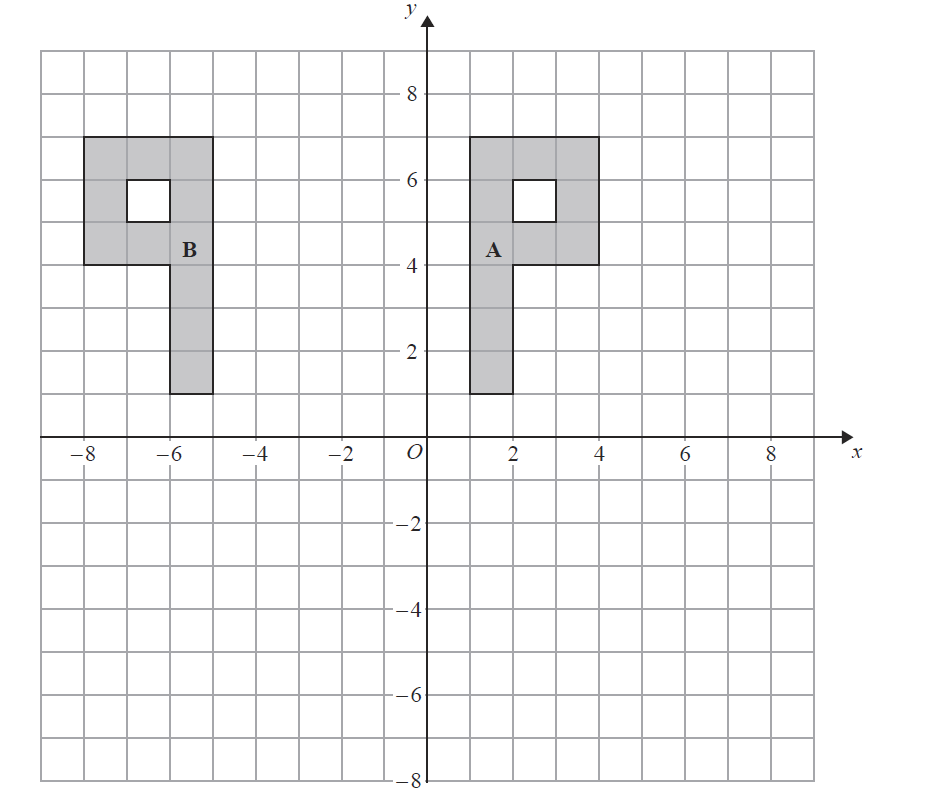 Reveal Shape (b)
C
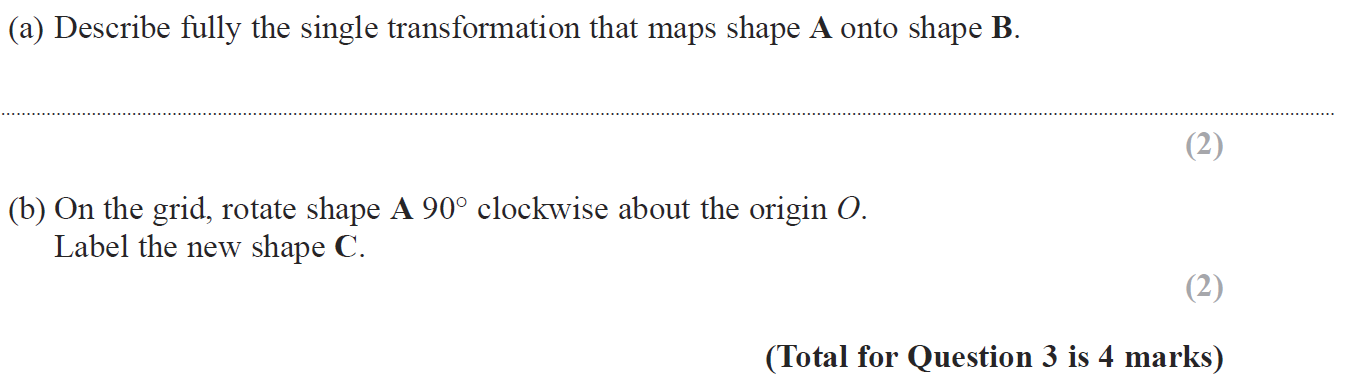 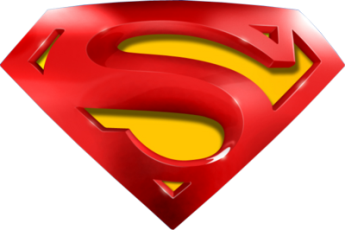 May 2014 3H Q3
Transformations of Shapes
A
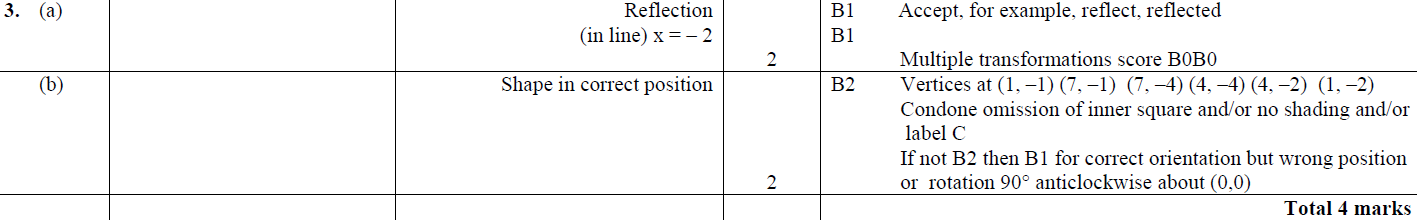 B
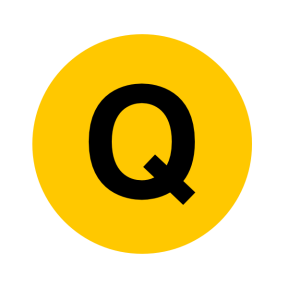 May 2014 4HR Q4
Transformations of Shapes
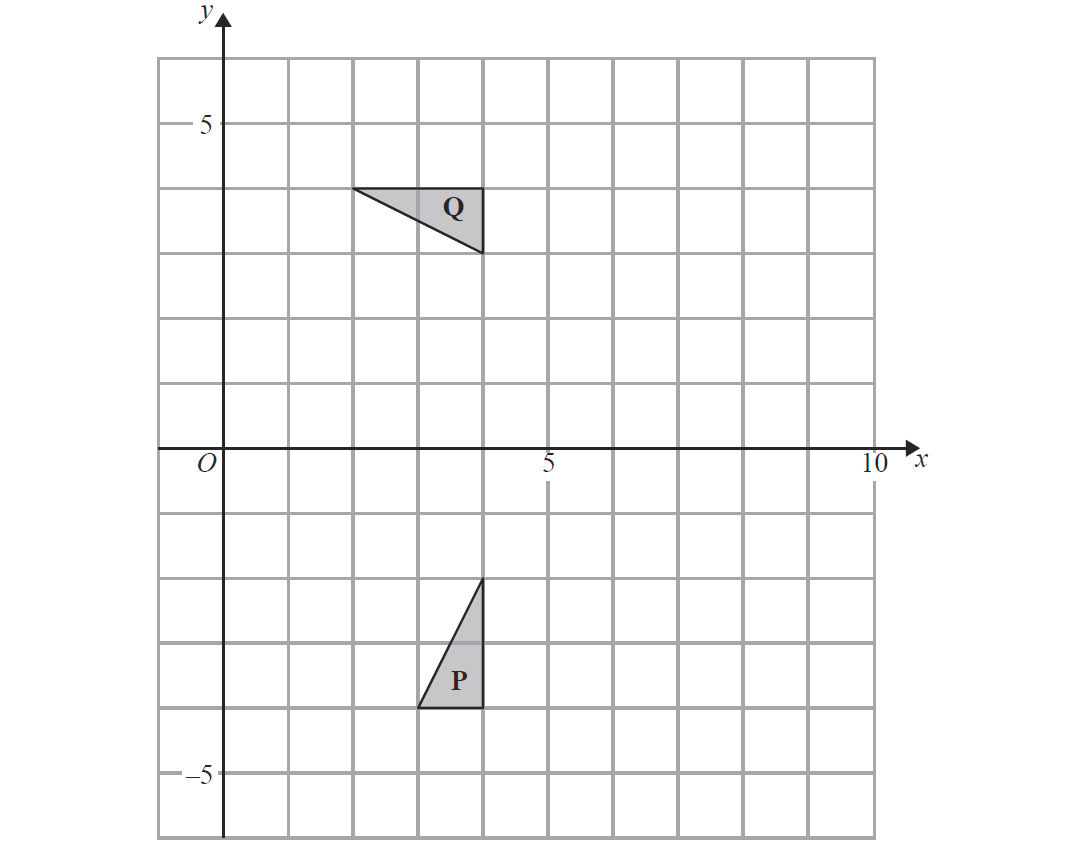 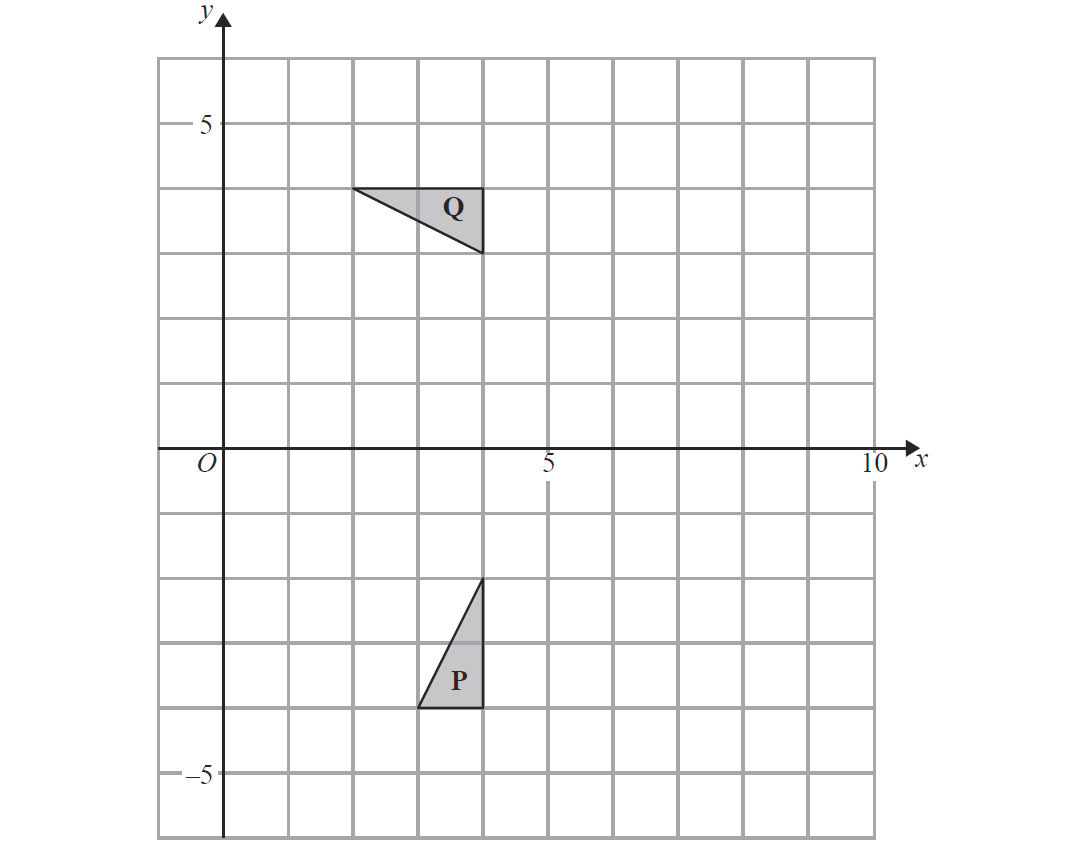 R
Reveal Shape (b)
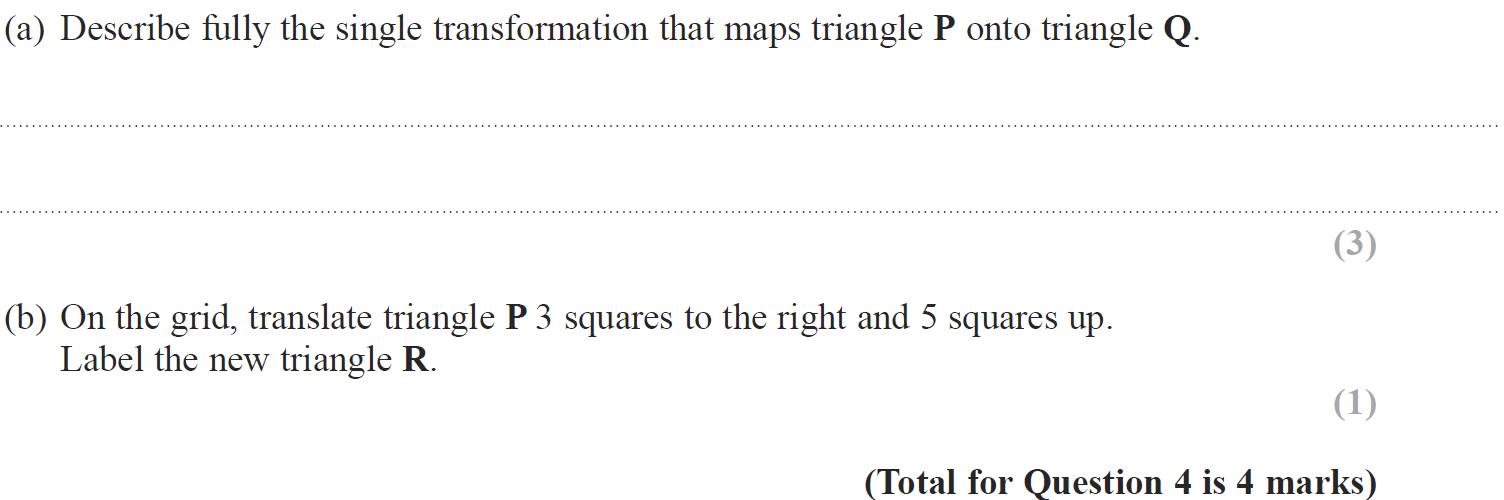 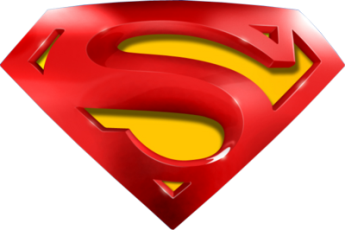 May 2014 4HR Q4
Transformations of Shapes
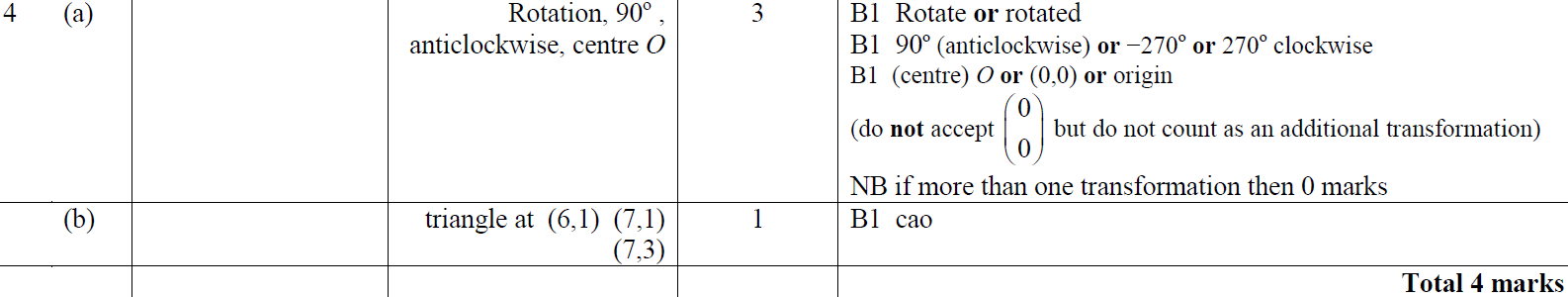 A
B
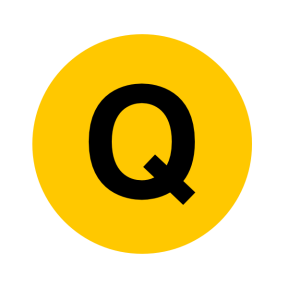 Jan 2015 4H Q5
Transformations of Shapes
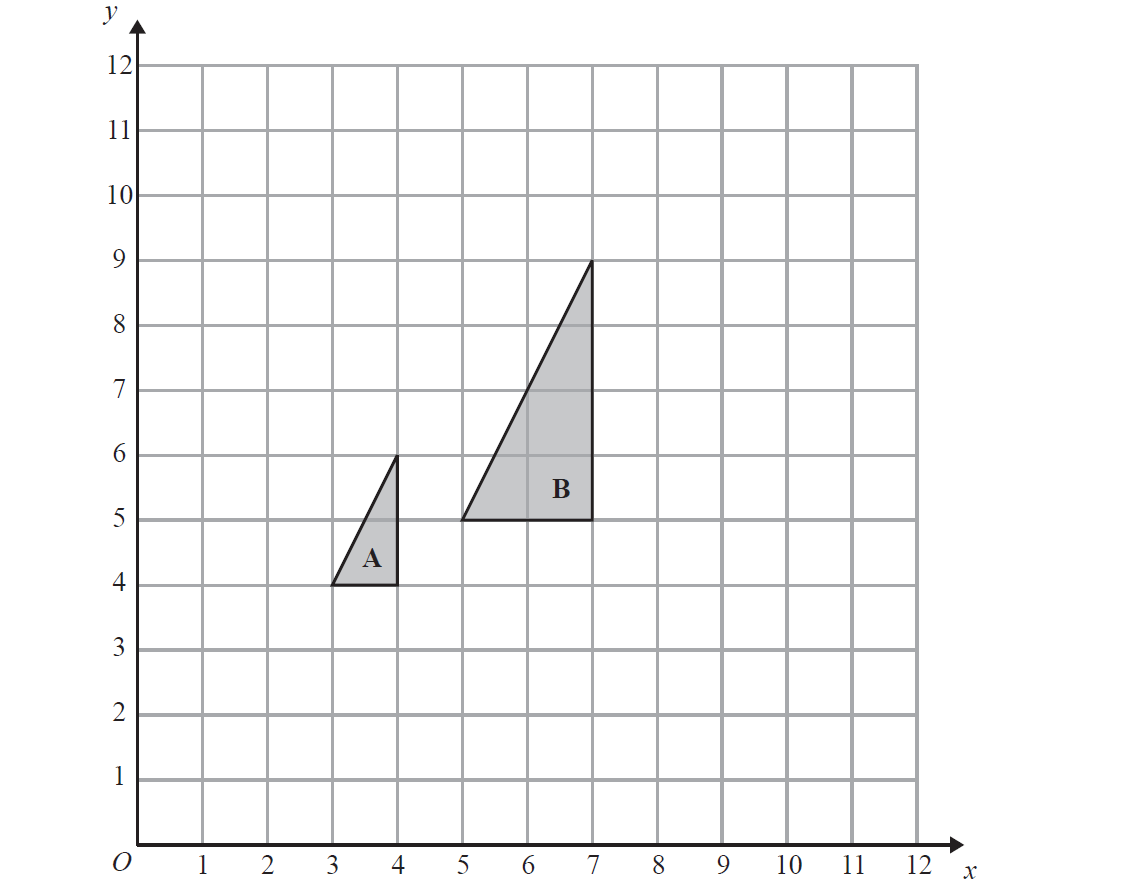 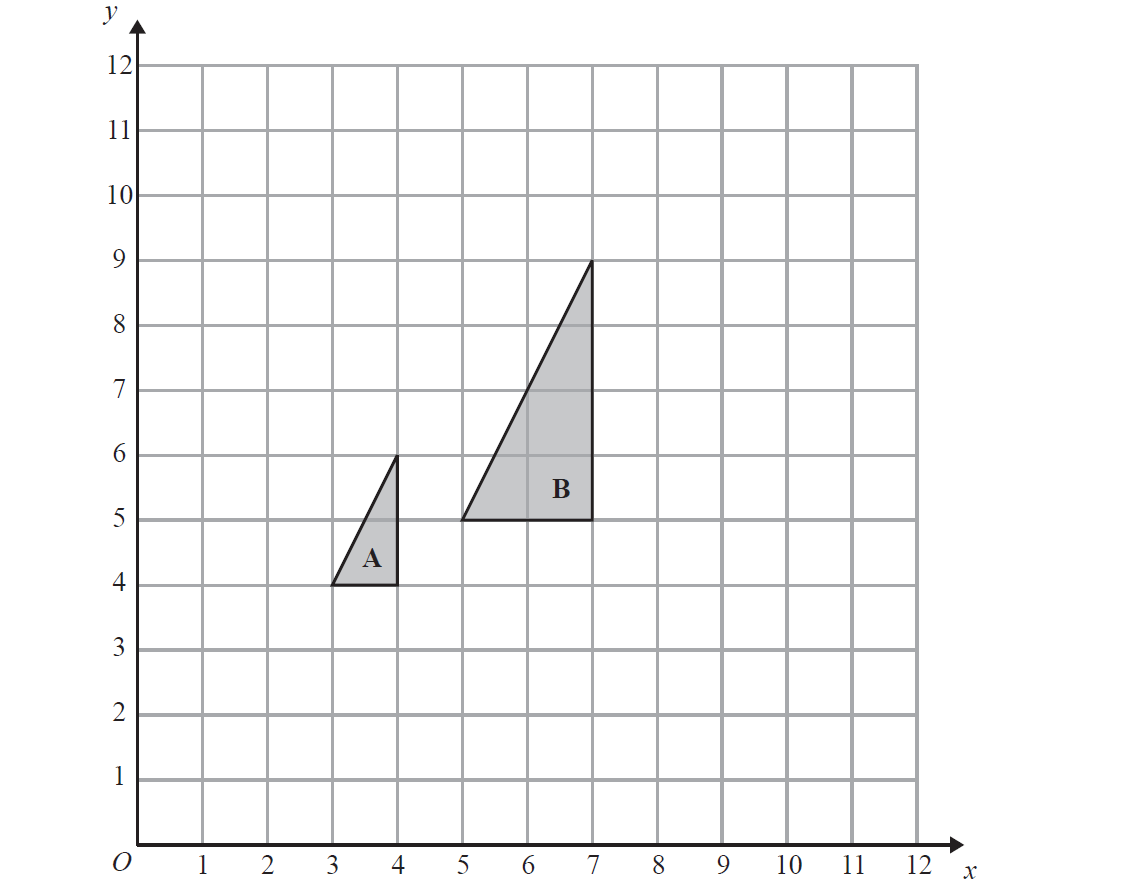 Reveal Shape (b)
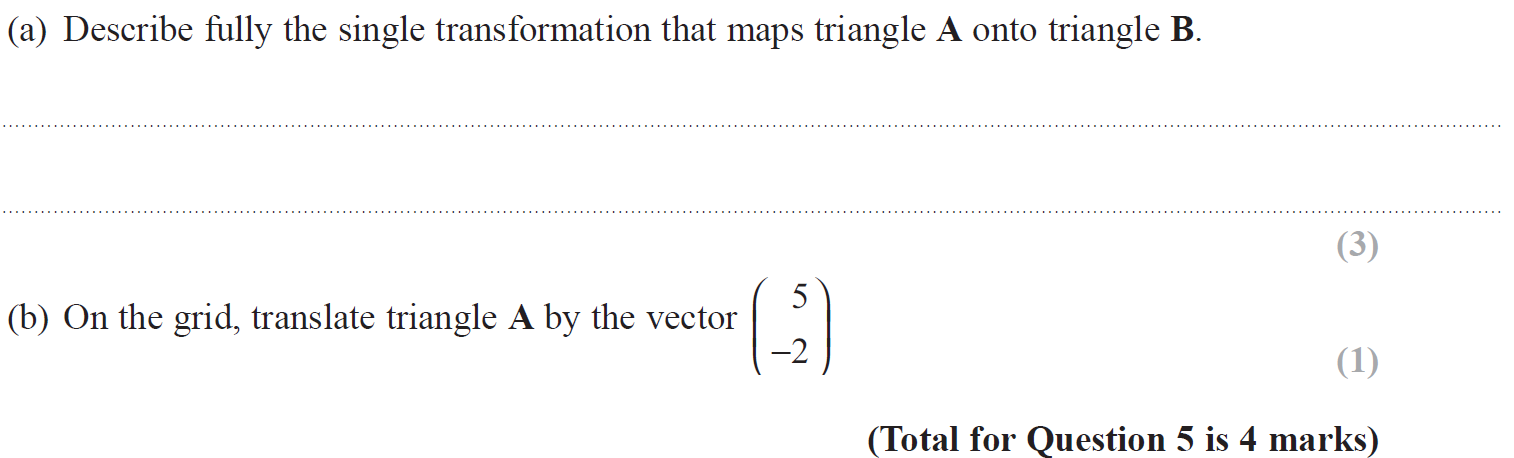 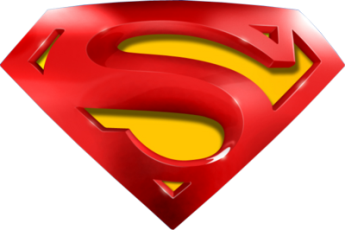 Jan 2015 4H Q5
Transformations of Shapes
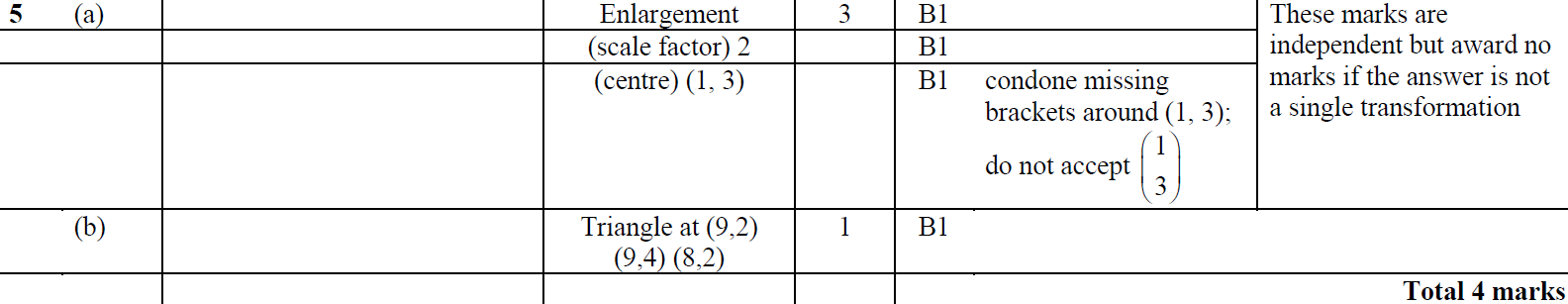 A
B
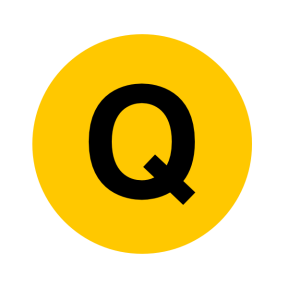 Jan 2015 3HR Q7
Transformations of Shapes
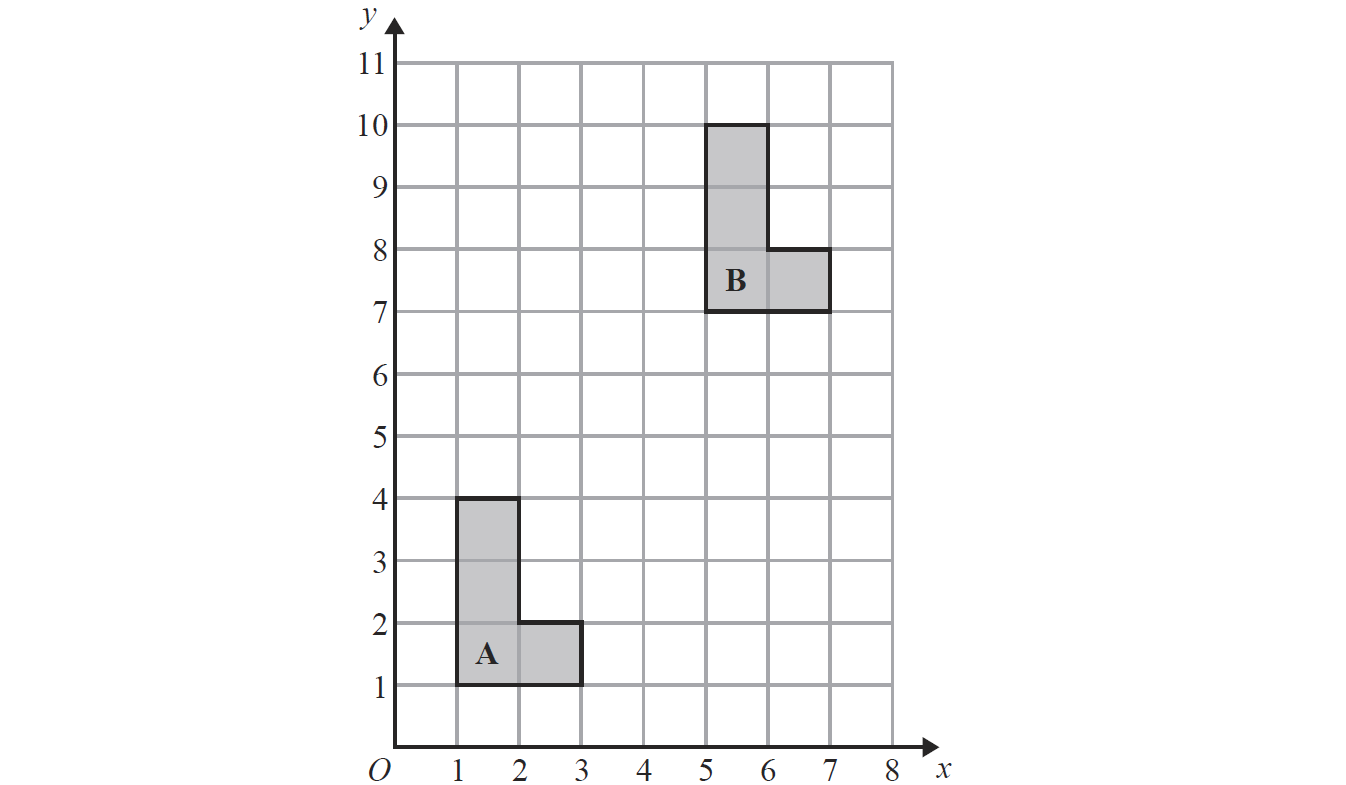 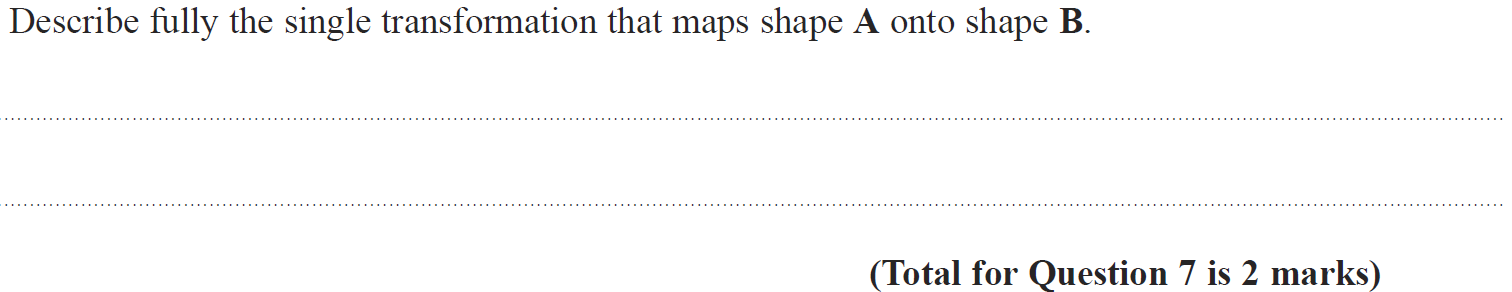 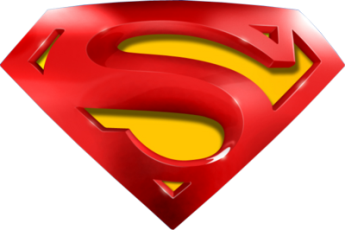 Jan 2015 3HR Q7
Transformations of Shapes
A
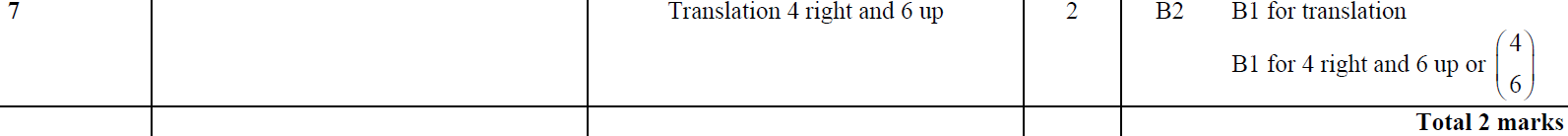 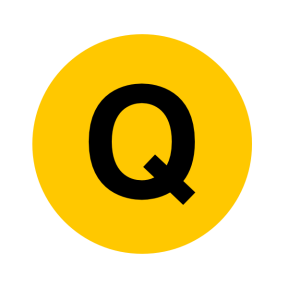 May 2015 3HR Q5
Transformations of Shapes
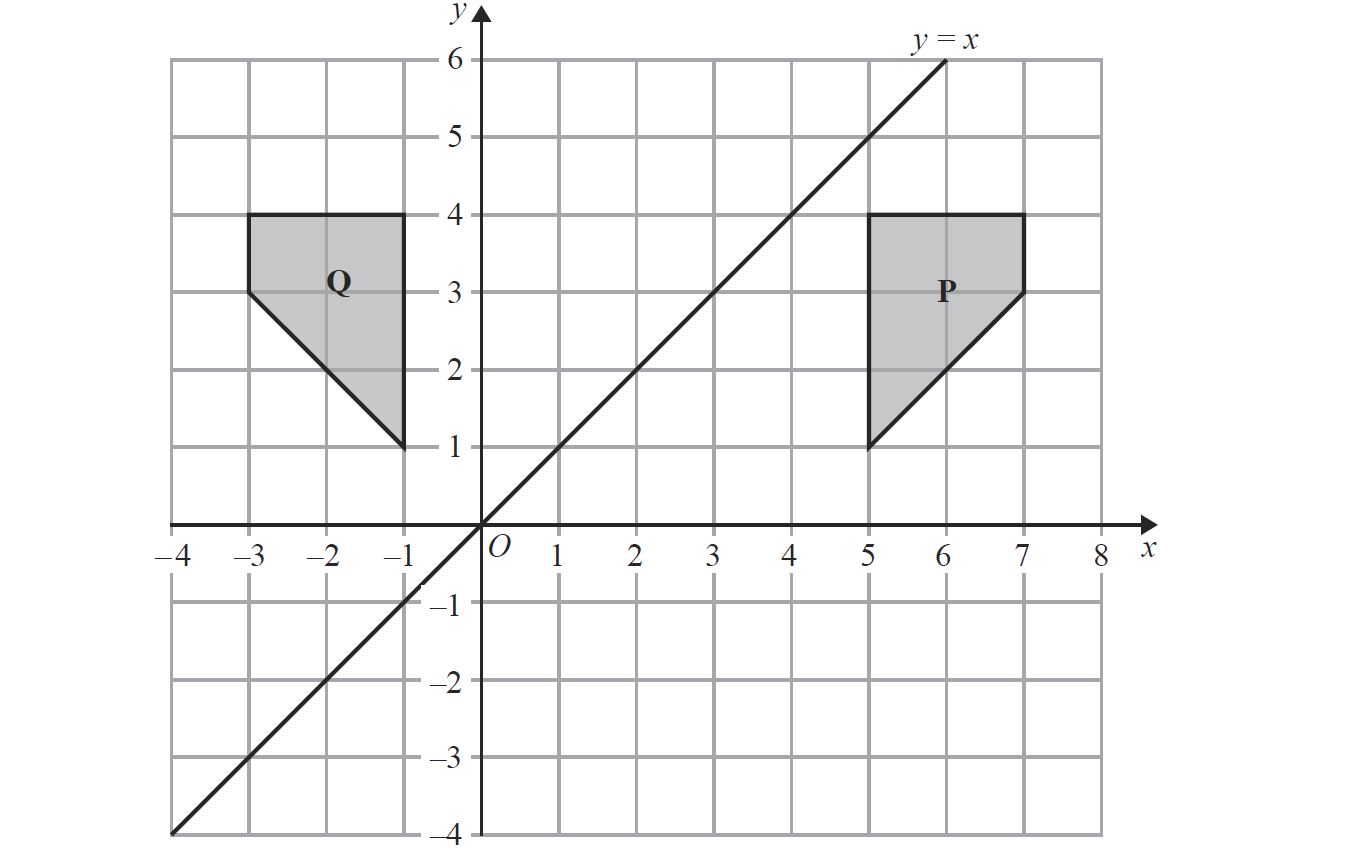 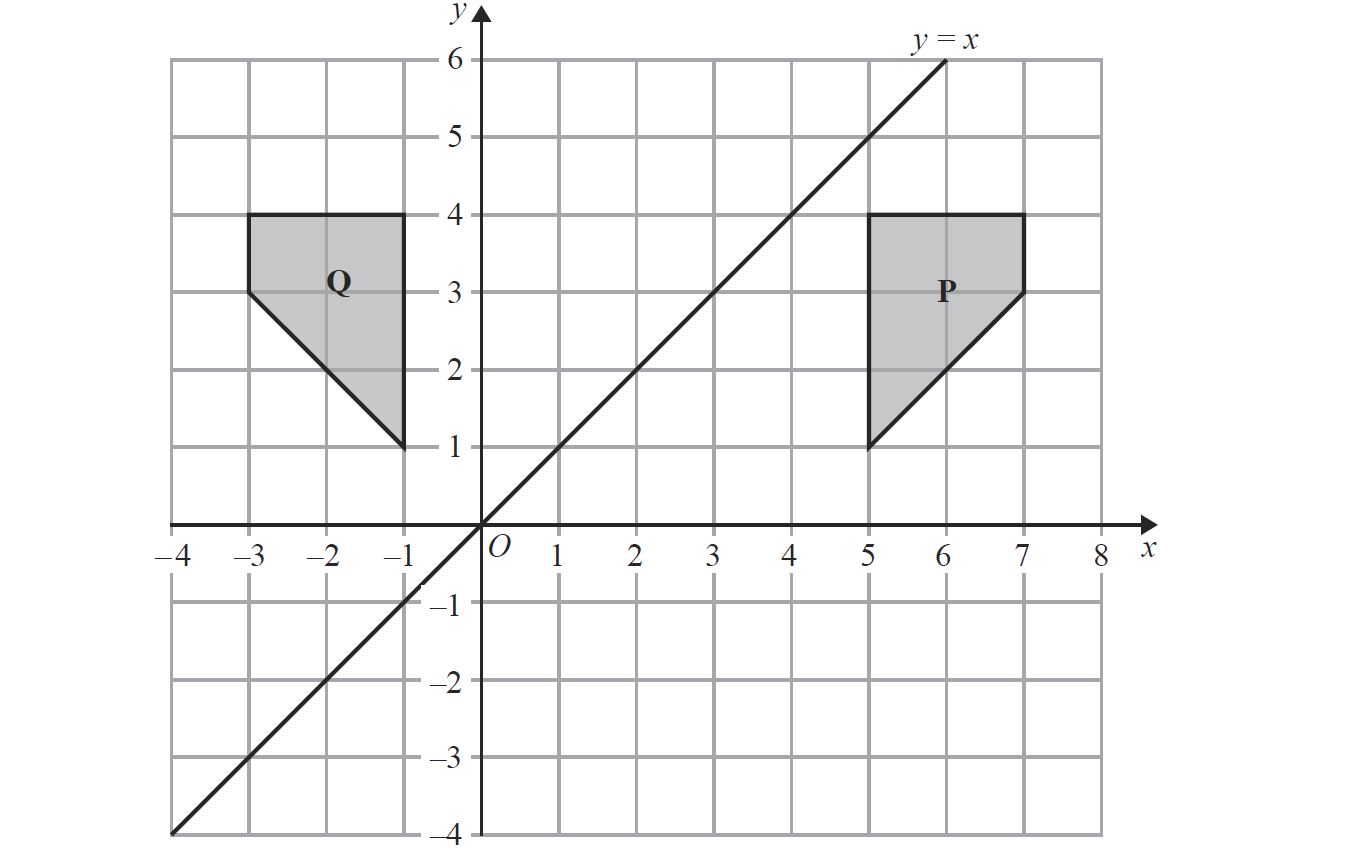 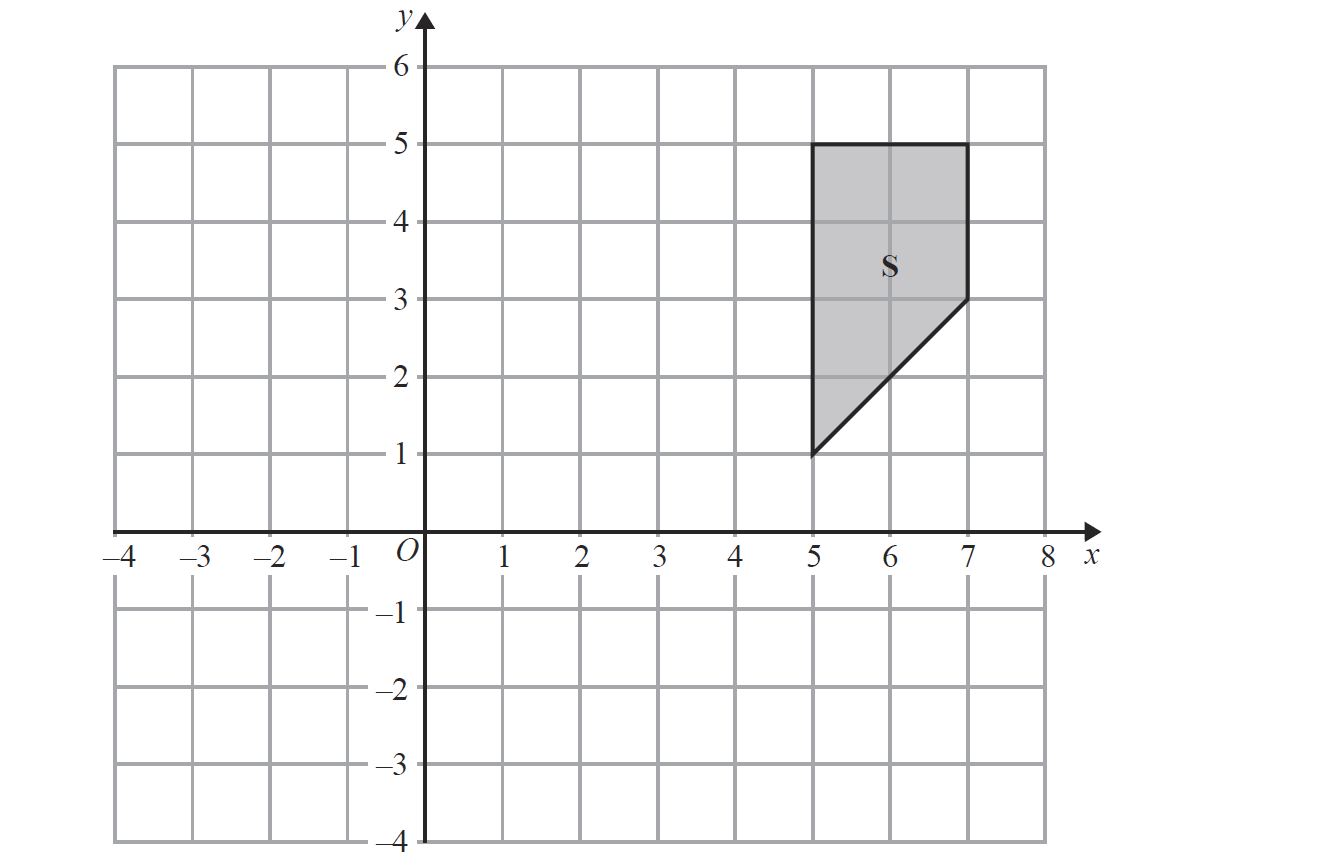 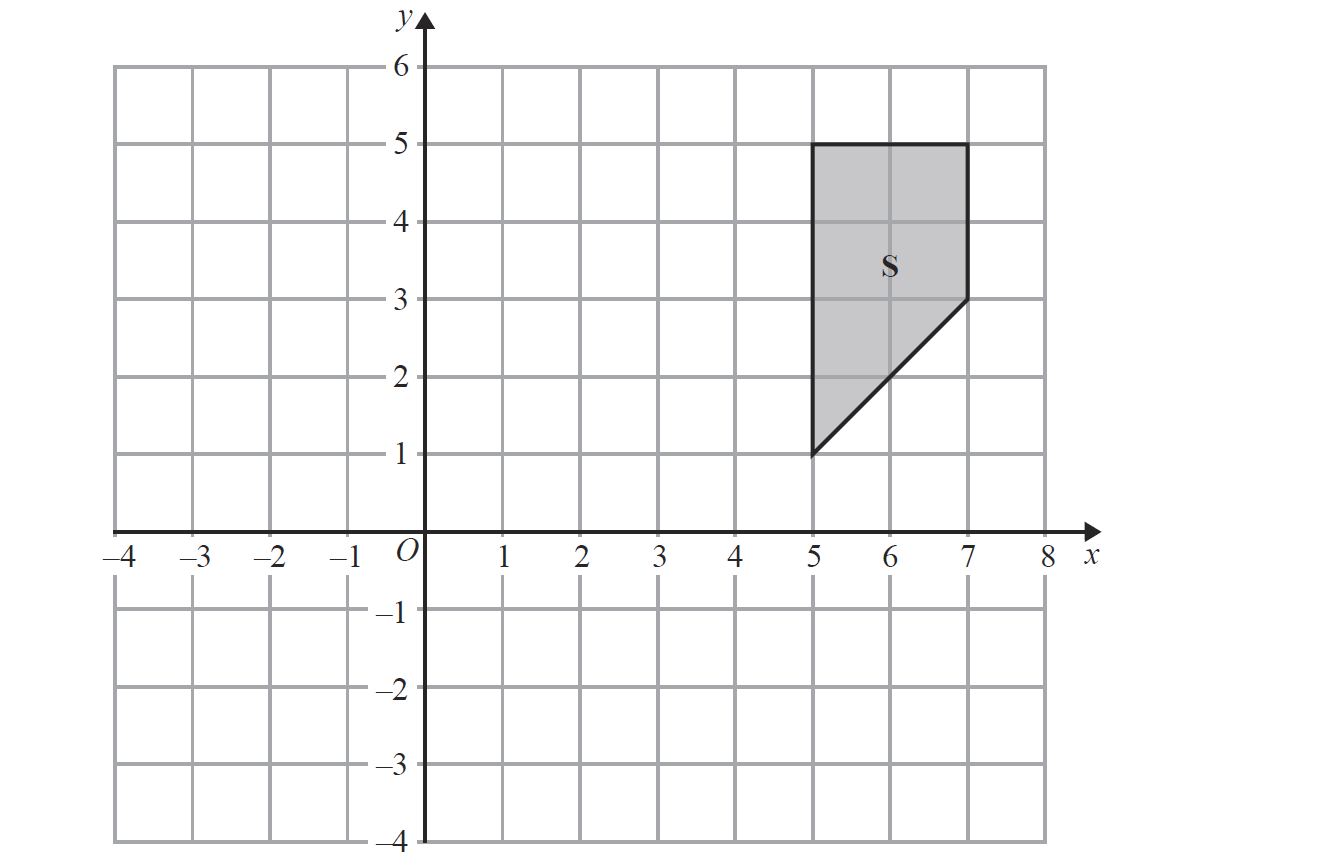 R
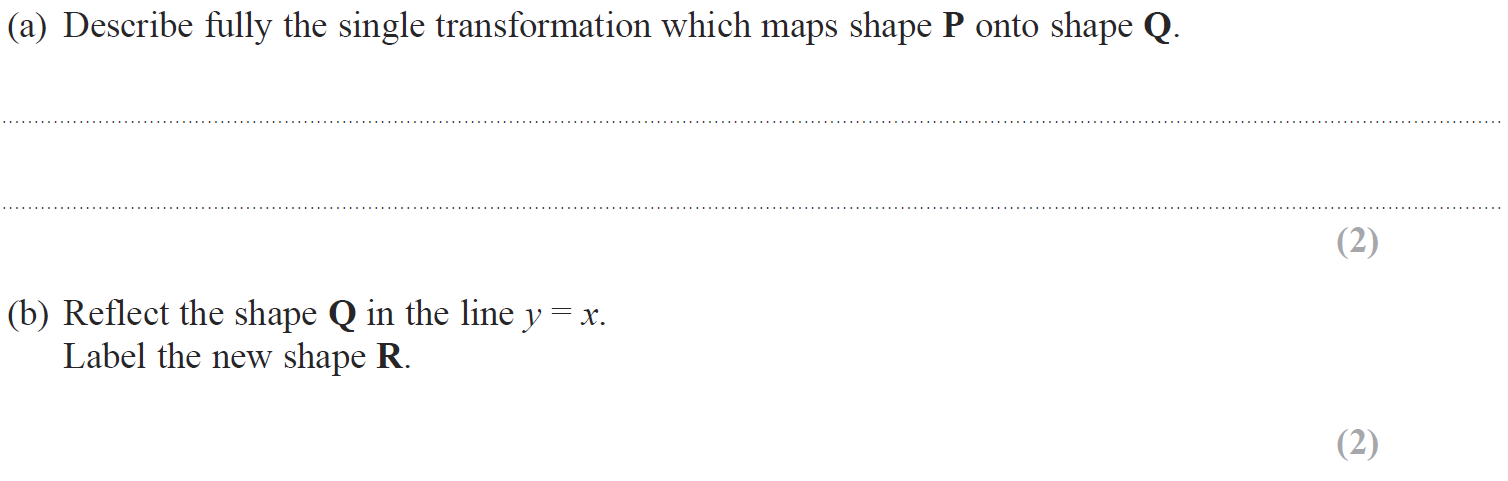 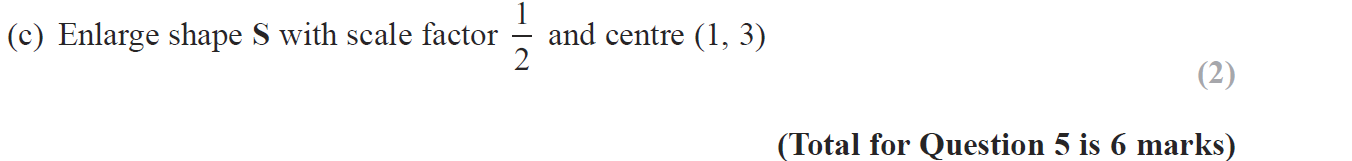 Reveal Shape (c)
Reveal Shape (b)
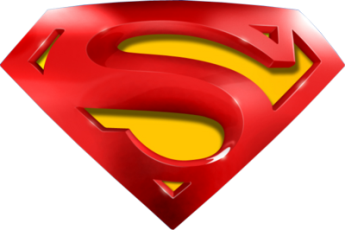 May 2015 3HR Q5
Transformations of Shapes
A
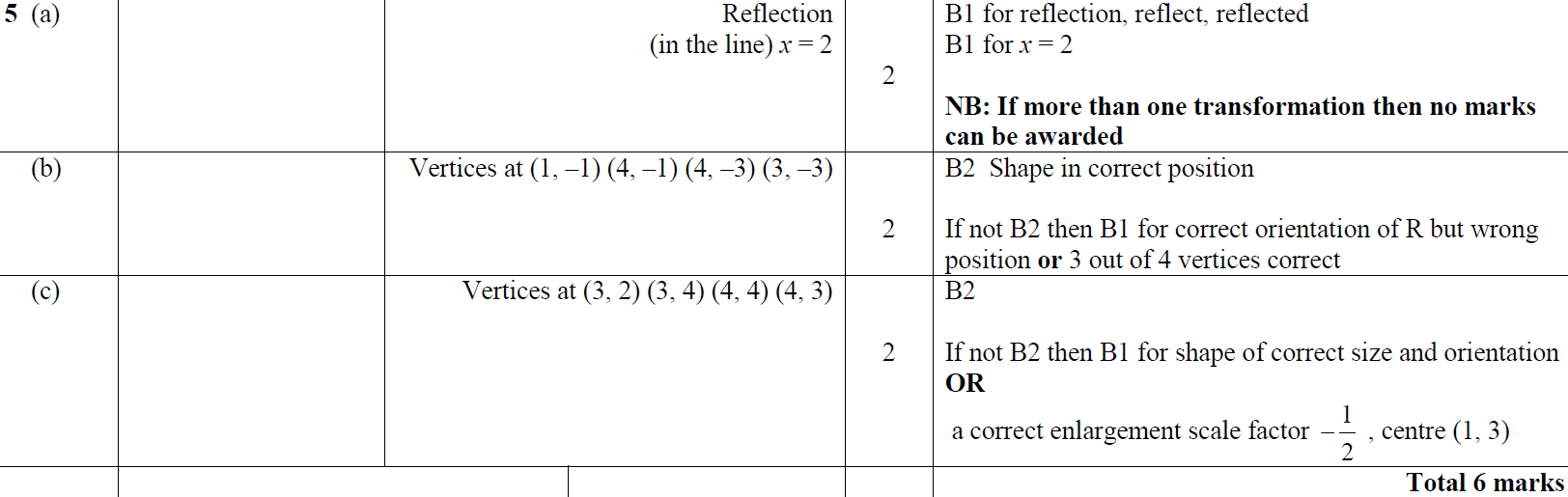 B
C
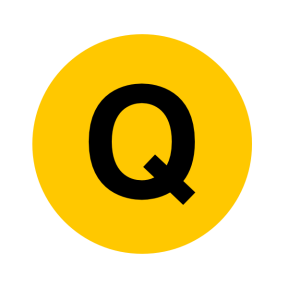 June 2015 4H Q5
Transformations of Shapes
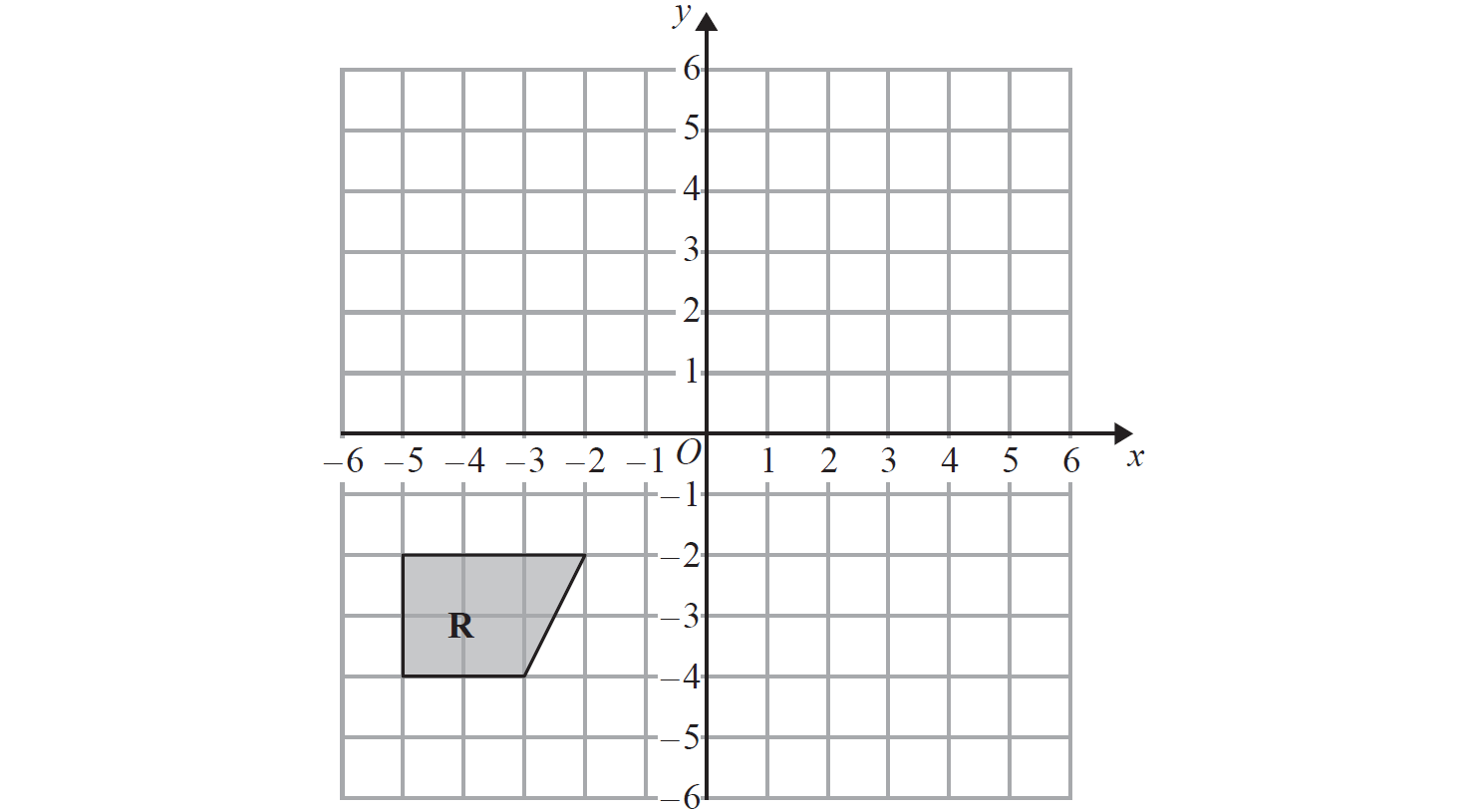 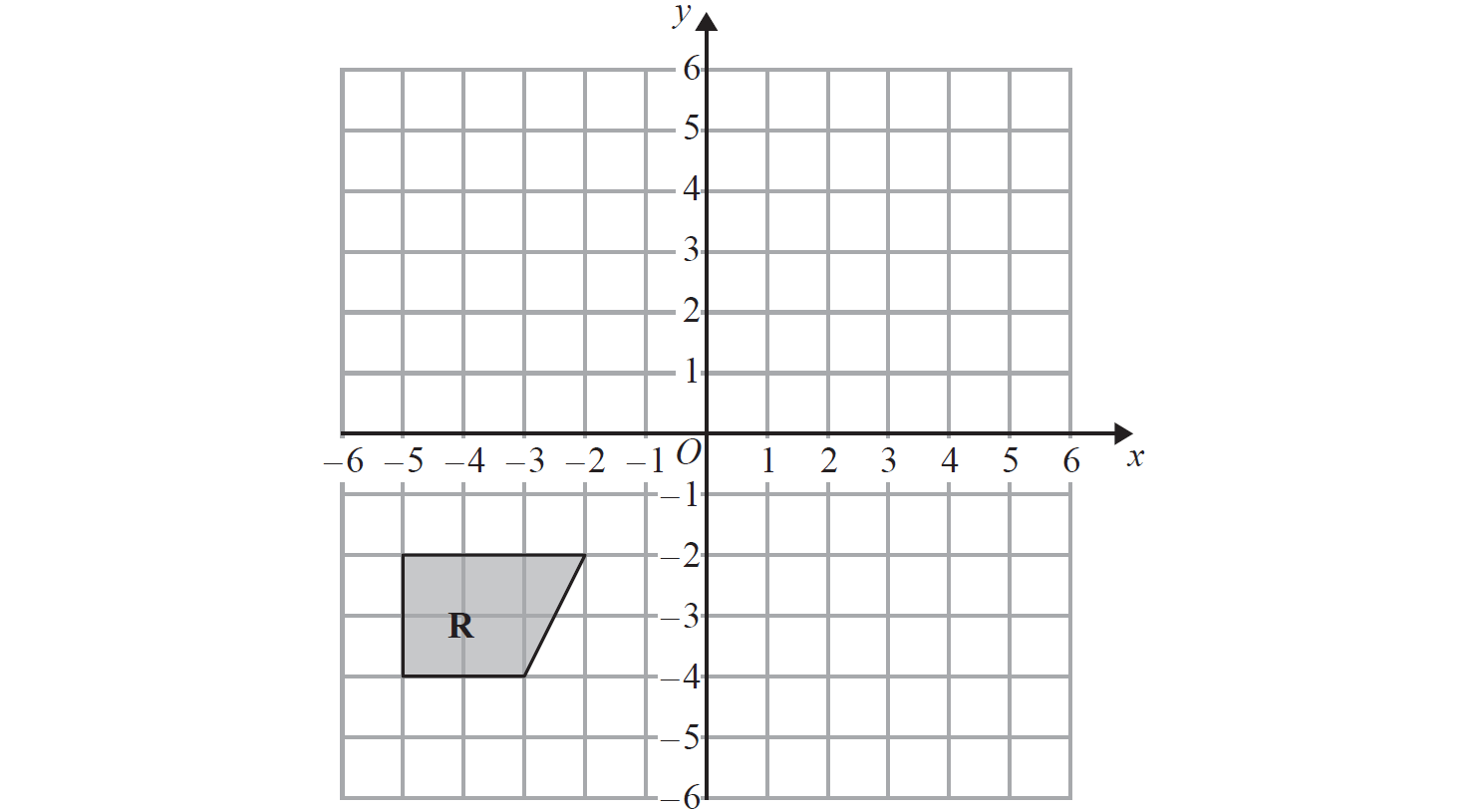 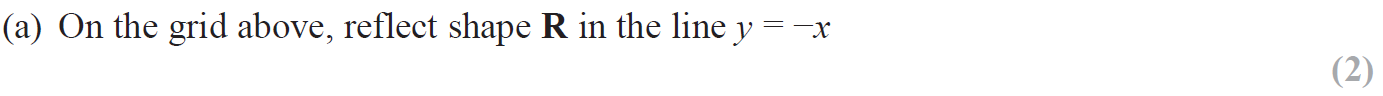 Reveal Shape (a)
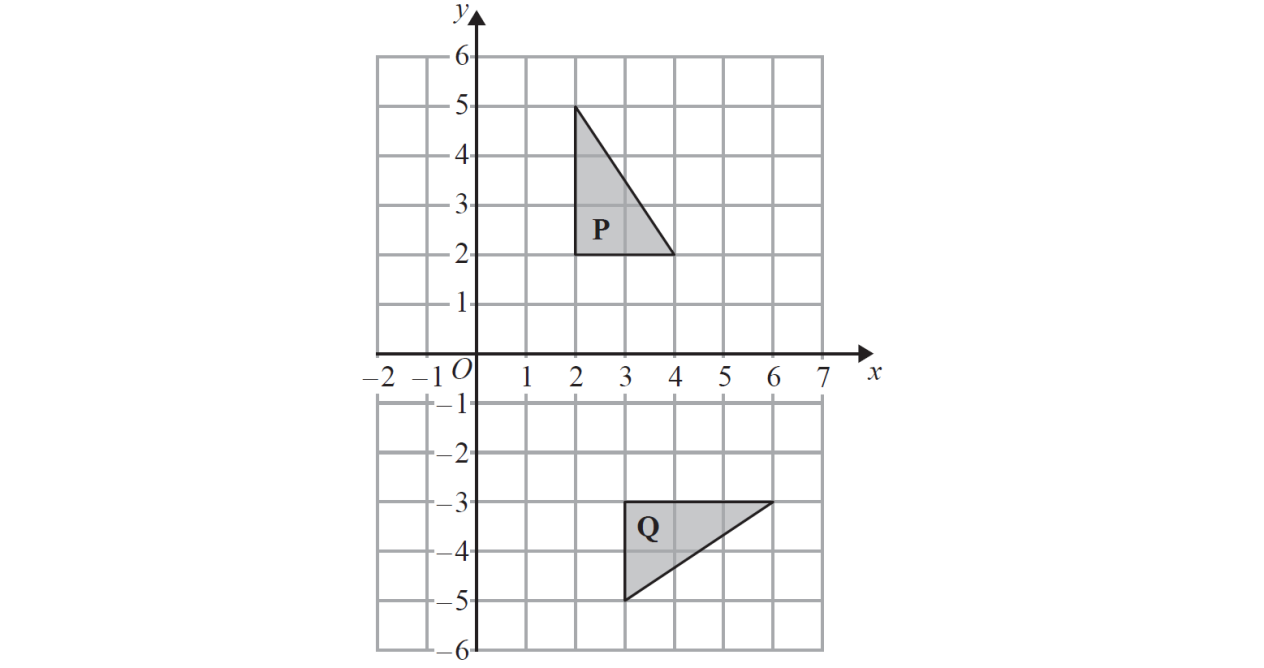 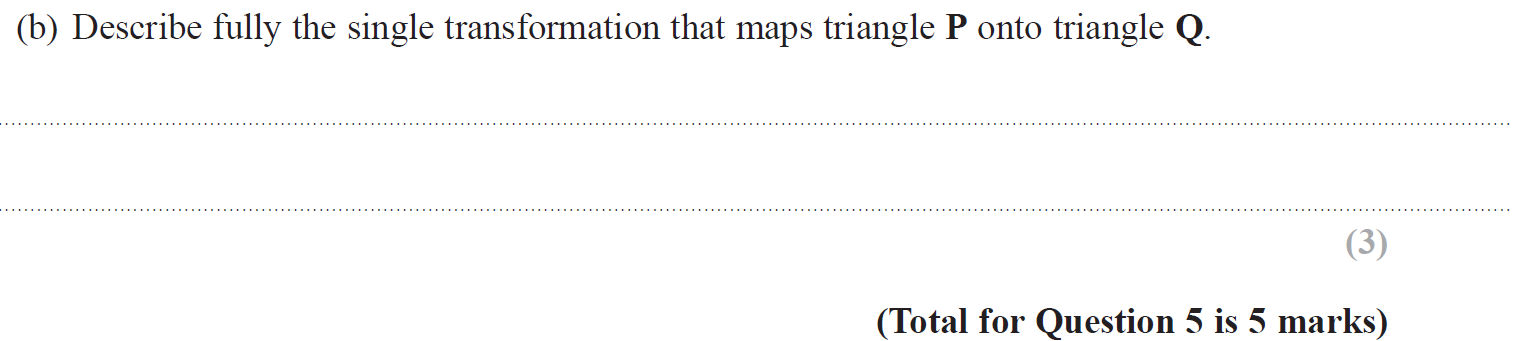 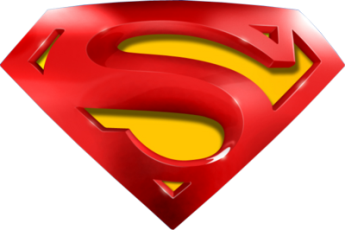 June 2015 4H Q5
Transformations of Shapes
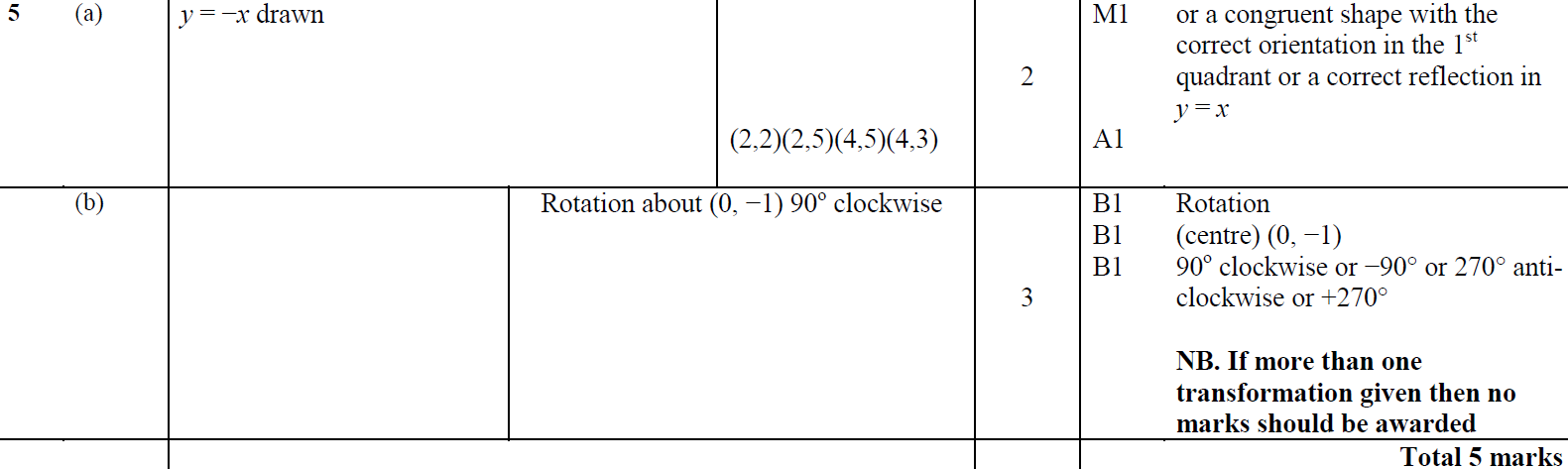 A
B
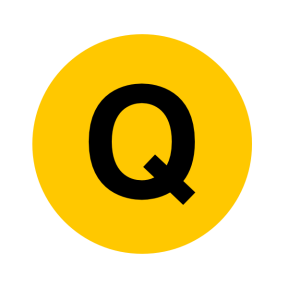 Jan 2016 3HR Q3
Transformations of Shapes
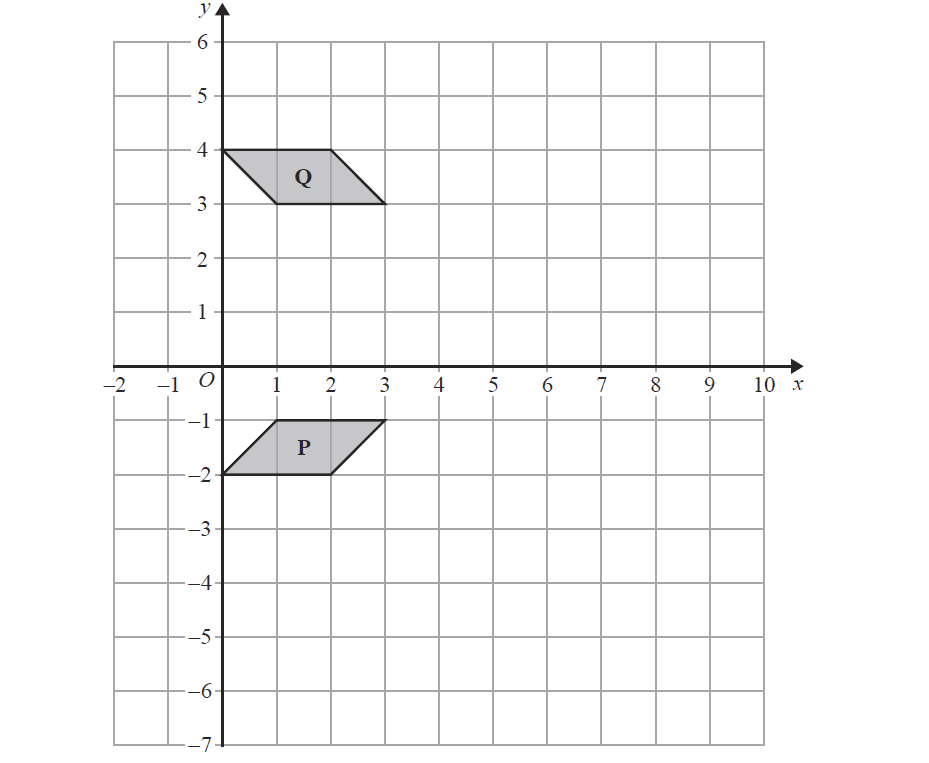 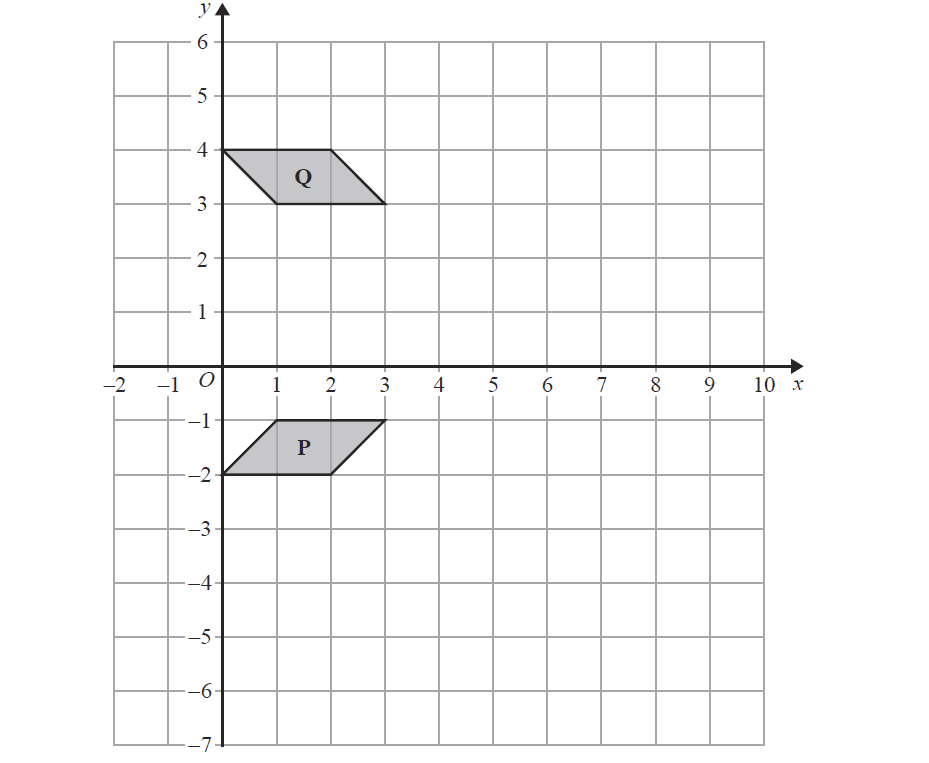 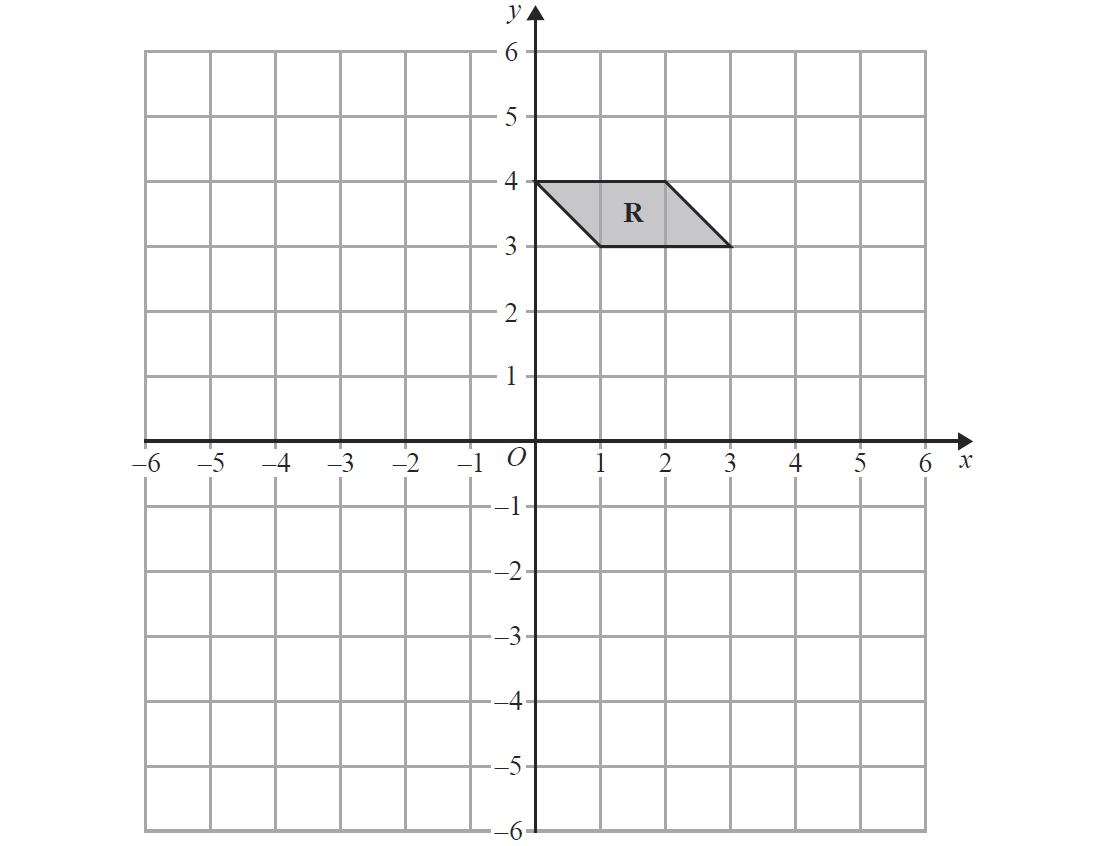 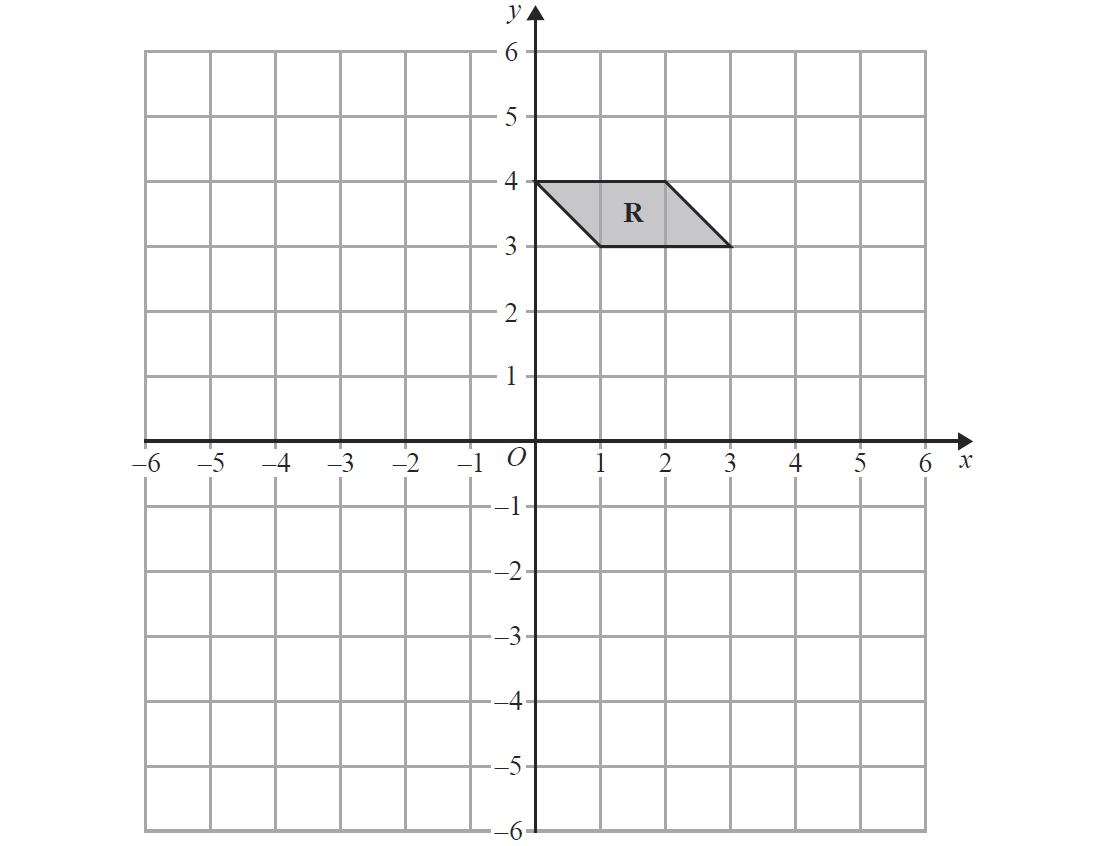 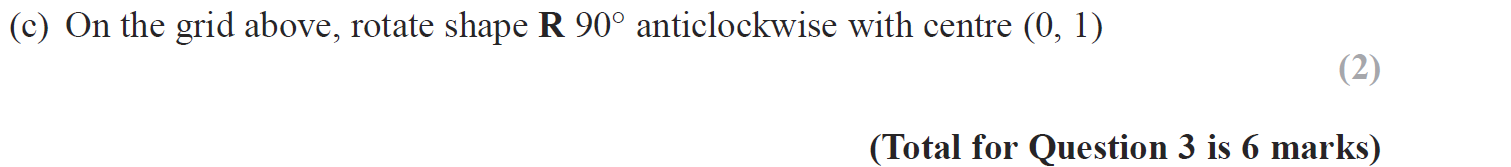 Reveal Shape (c)
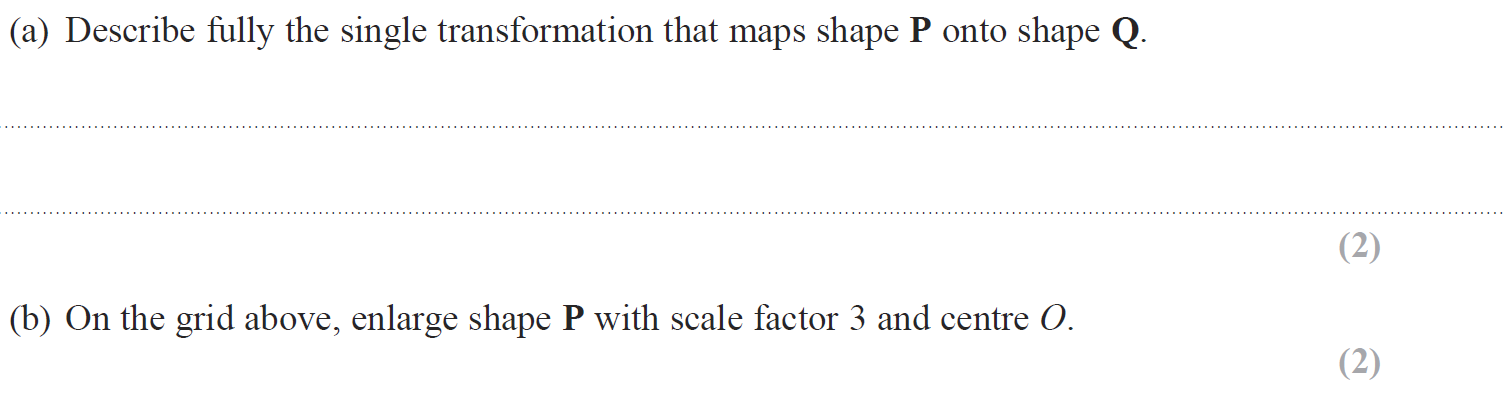 Reveal Shape (b)
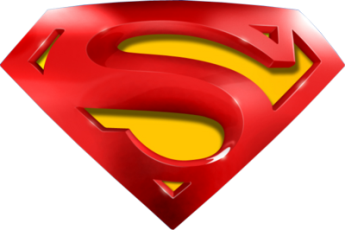 Jan 2016 3HR Q3
Transformations of Shapes
A
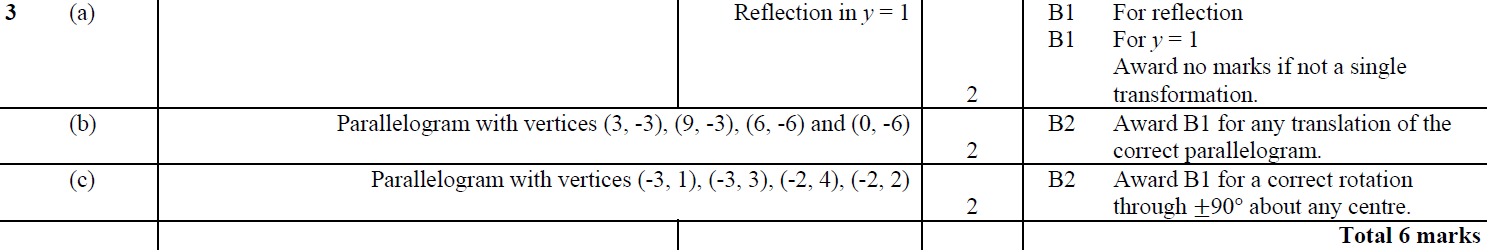 B
C
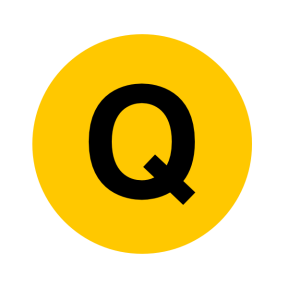 June 2016 4H Q8
Transformations of Shapes
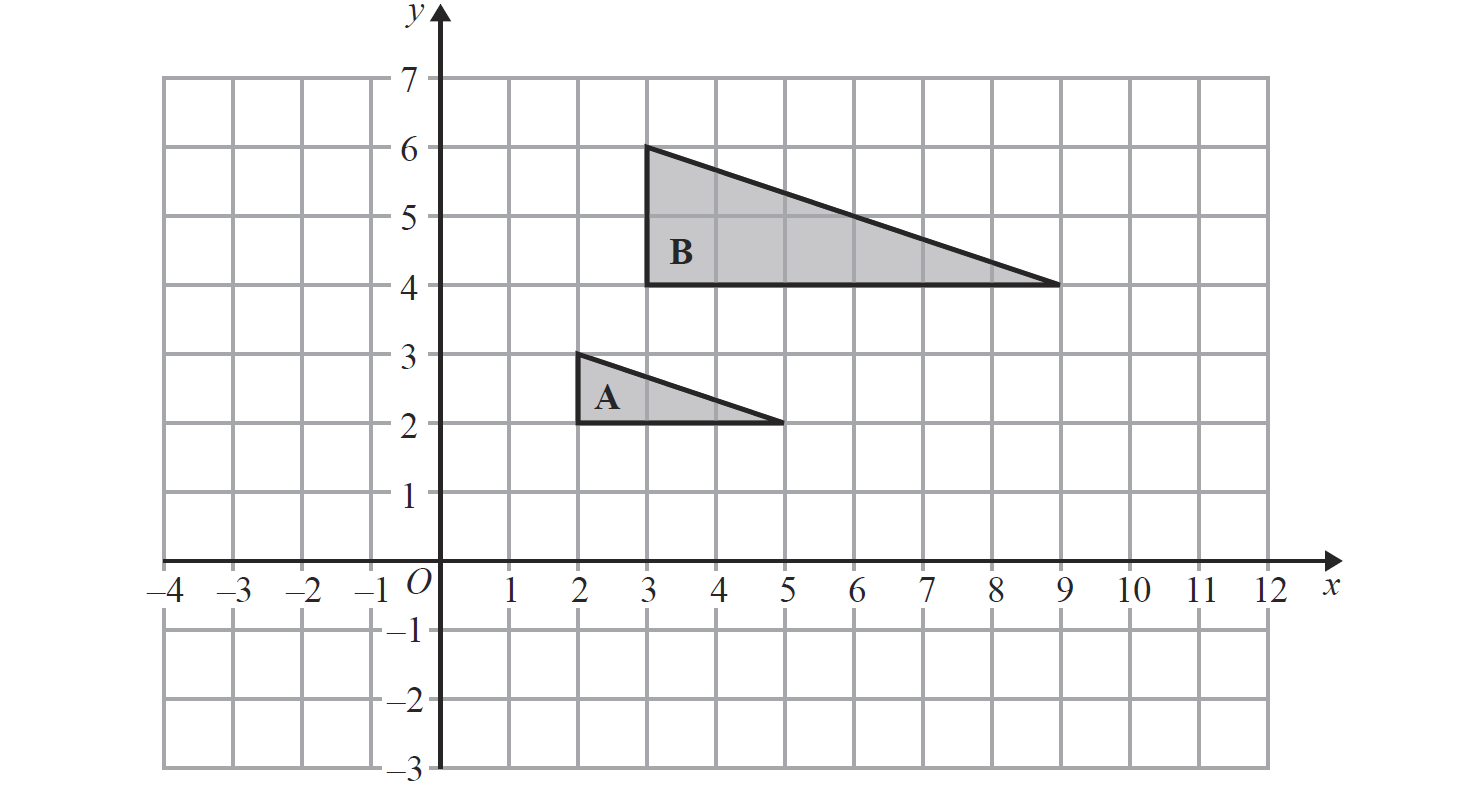 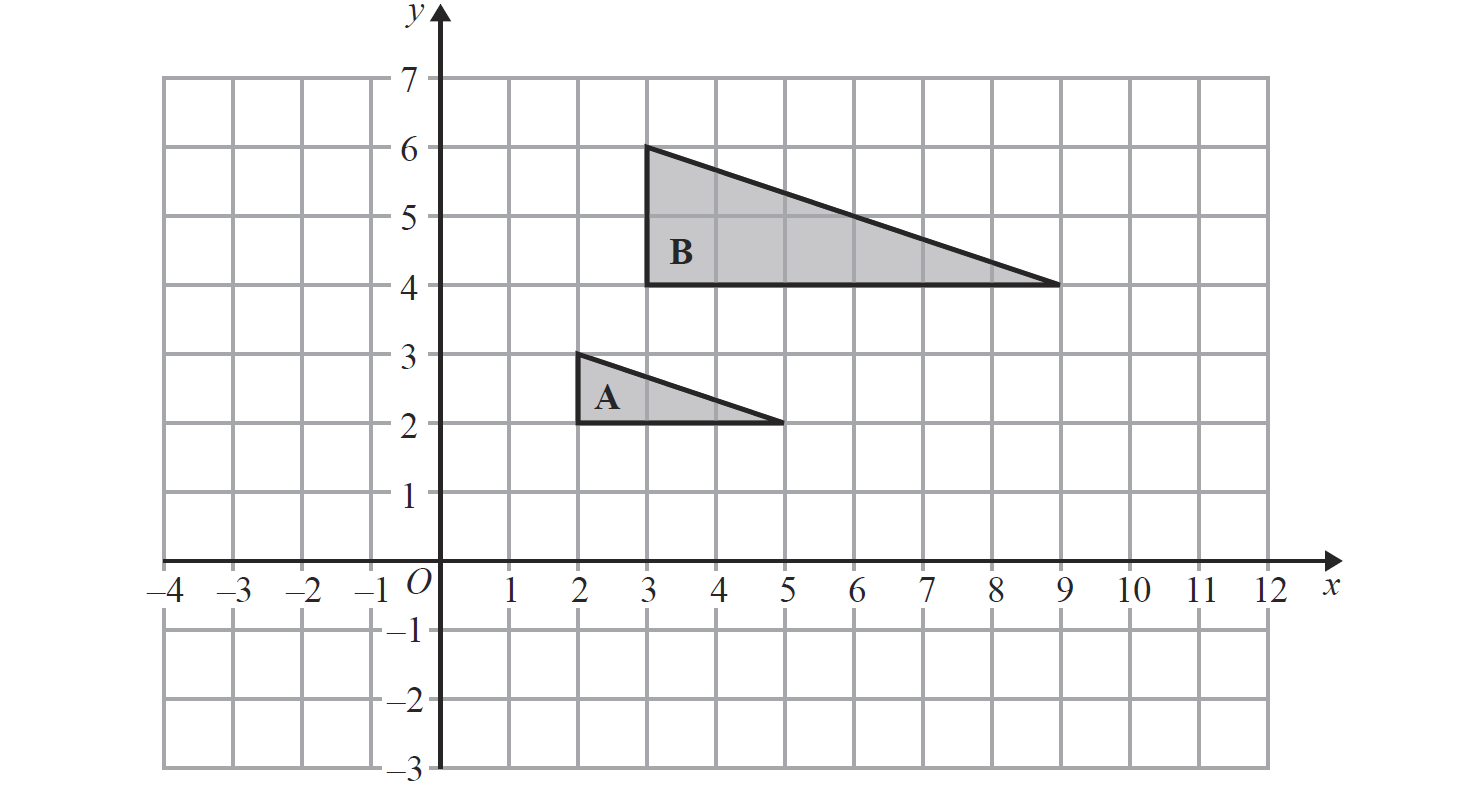 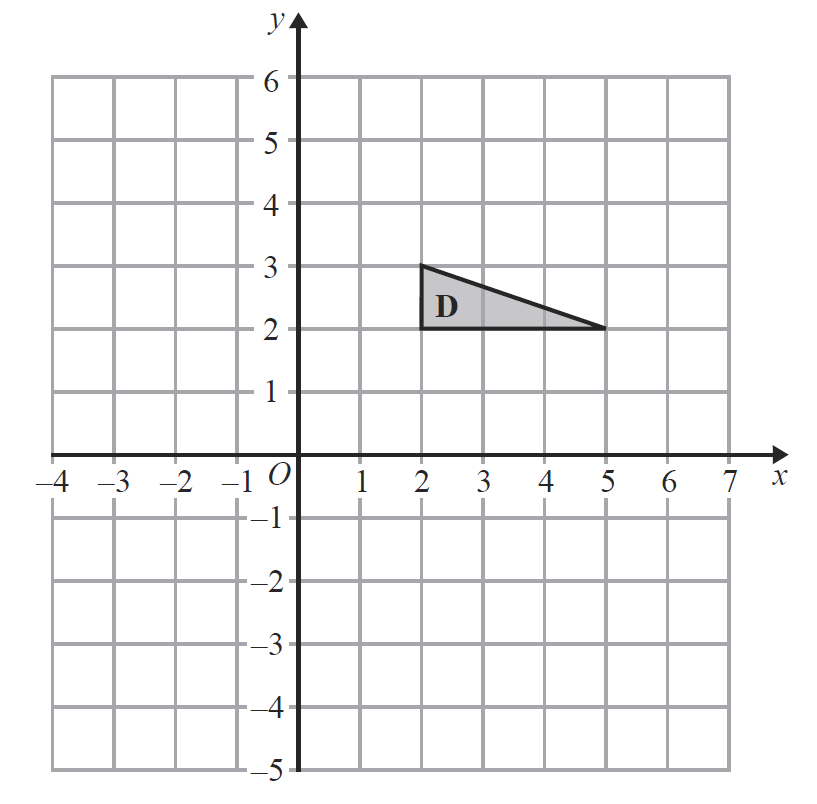 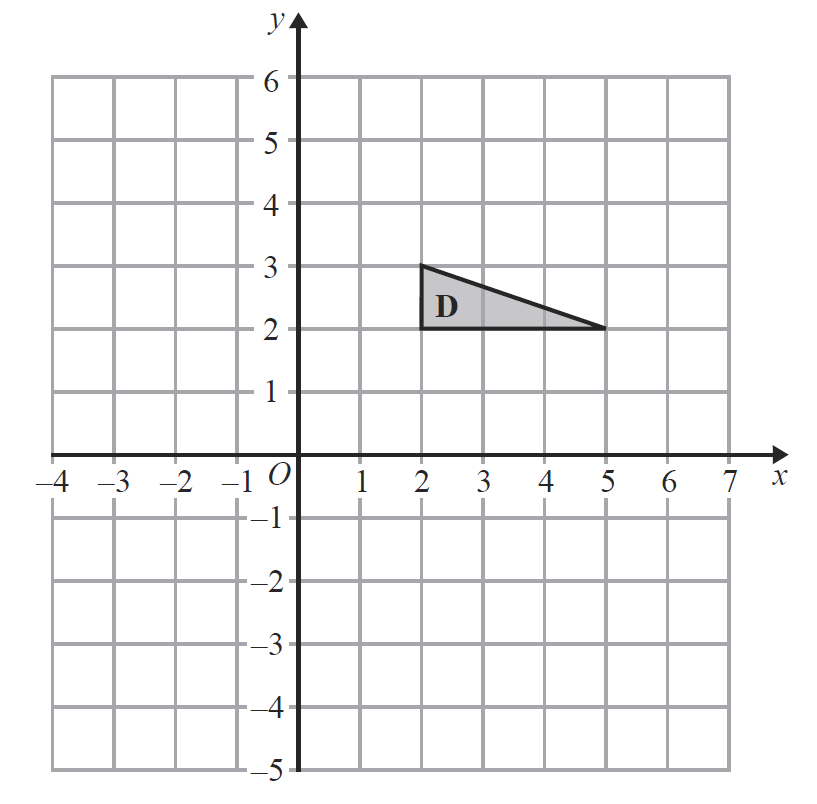 C           .
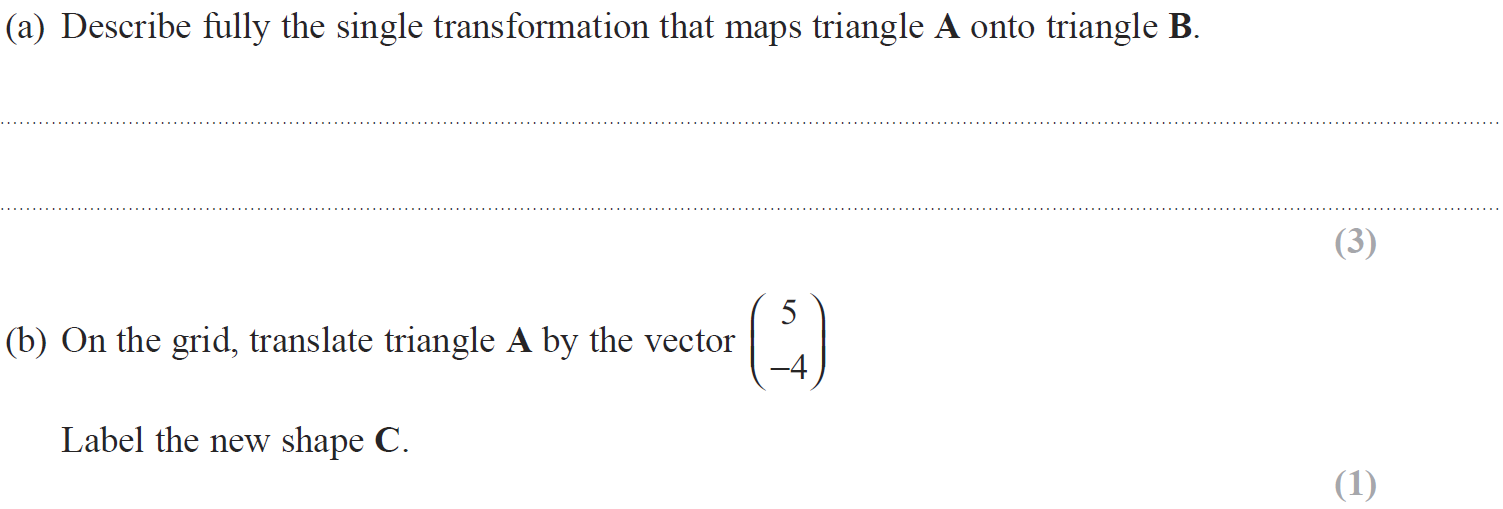 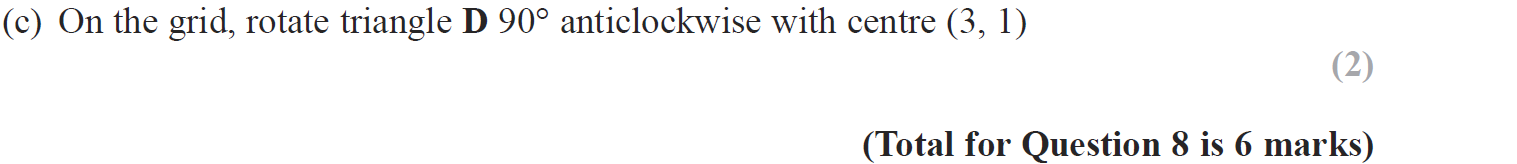 Reveal Shape (c)
Reveal Shape (b)
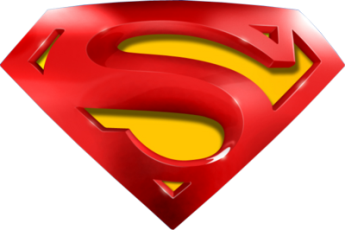 June 2016 4H Q8
Transformations of Shapes
A
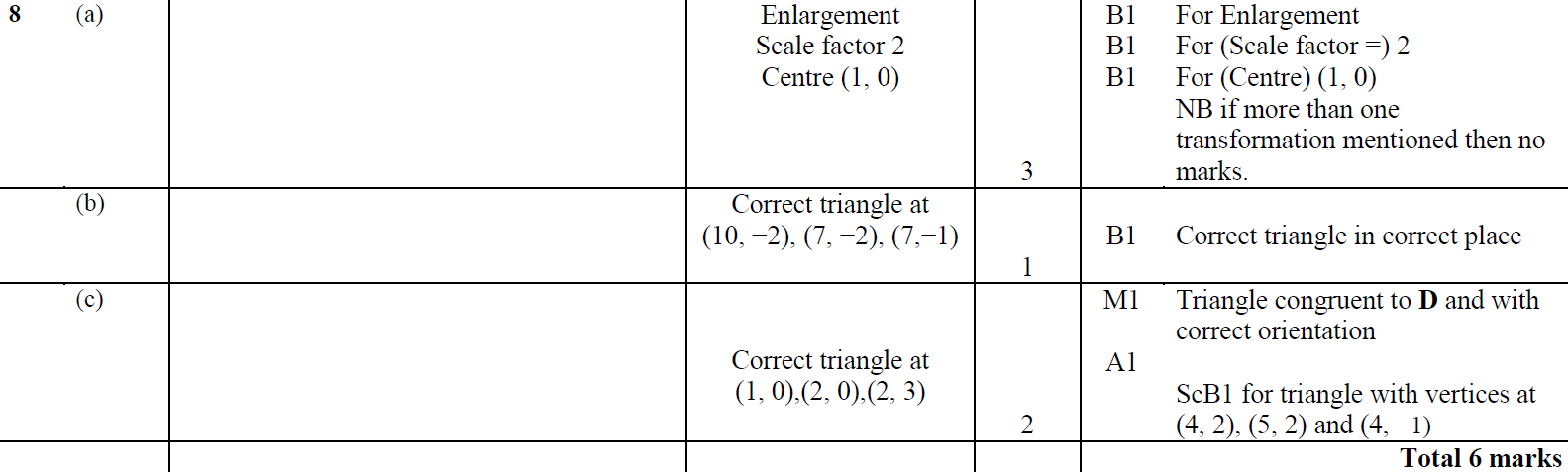 B
C
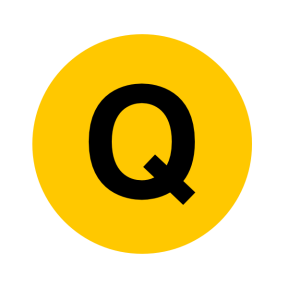 May 2016 3HR Q8
Transformations of Shapes
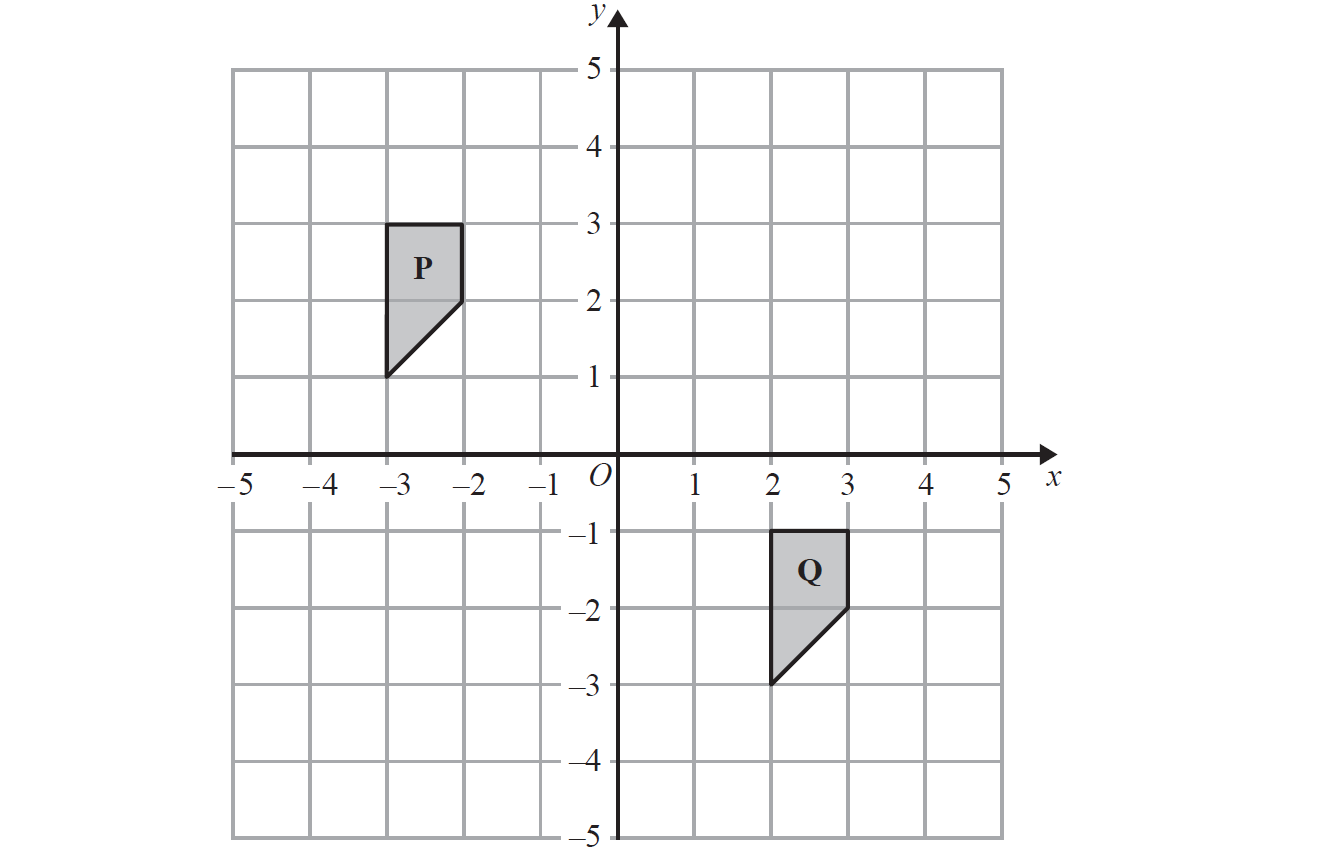 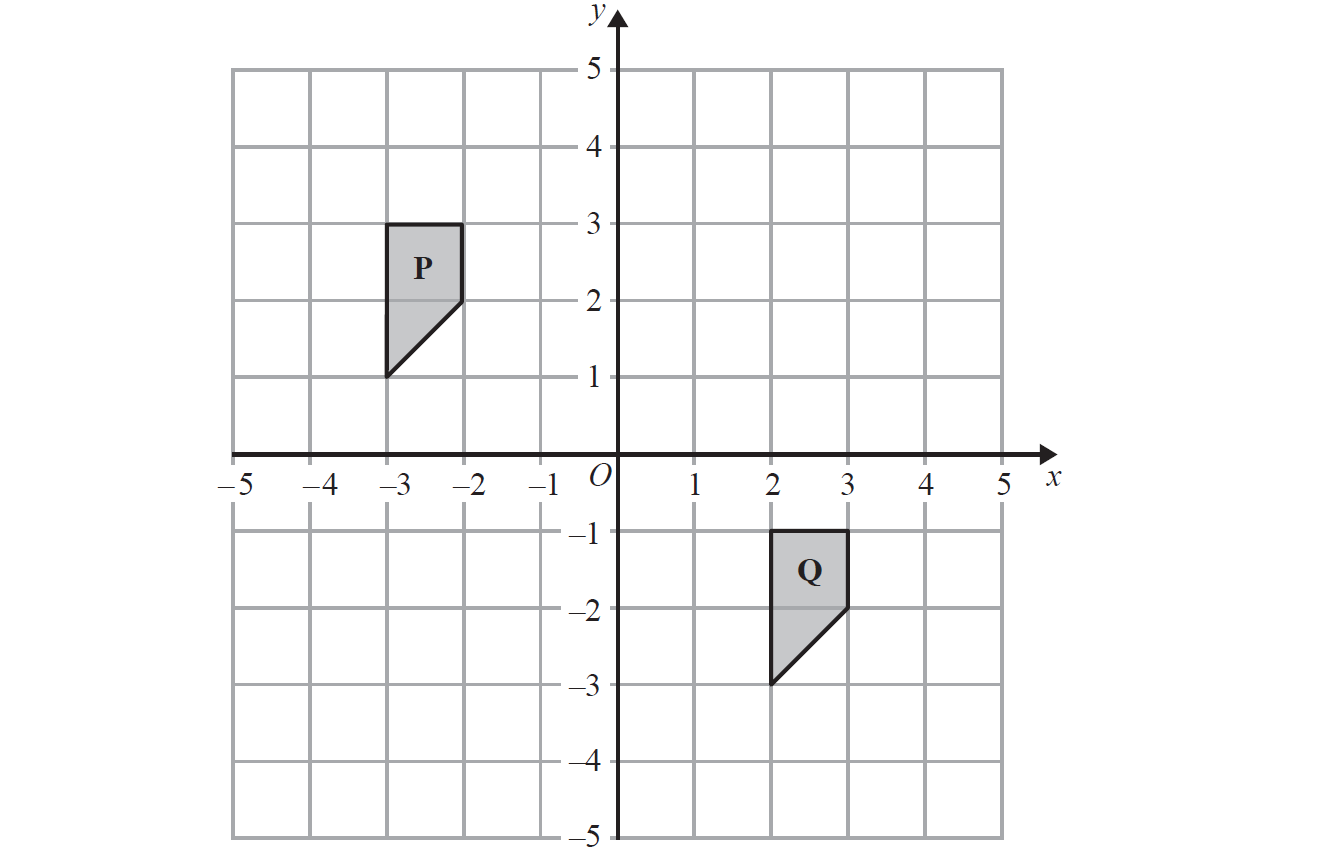 R
Reveal Shape (b)
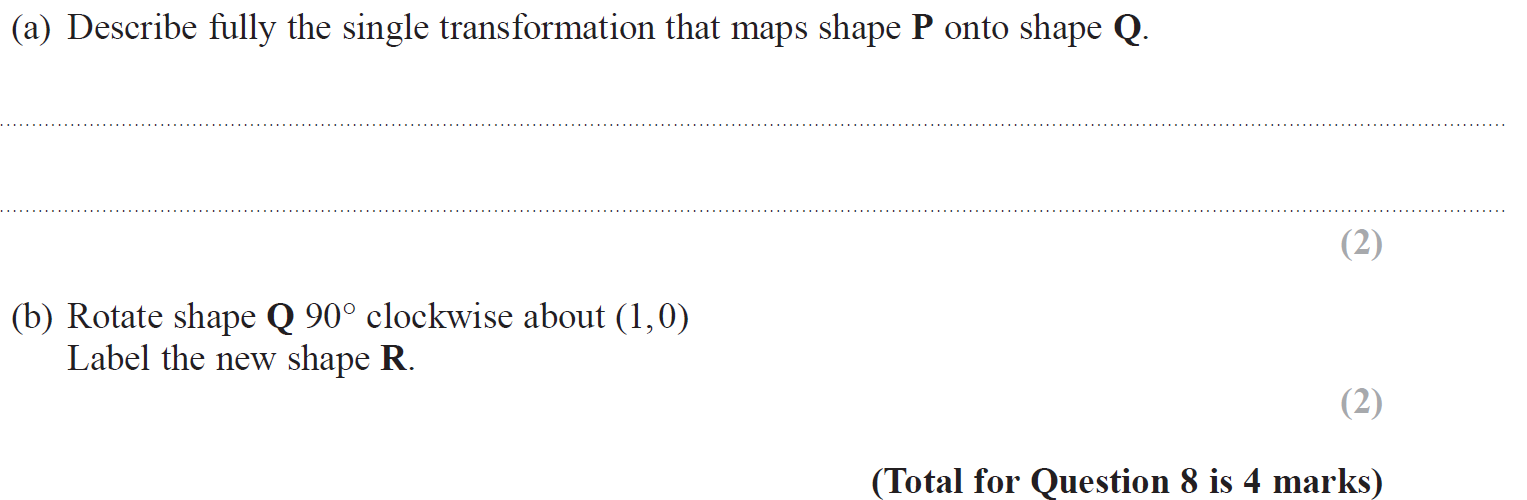 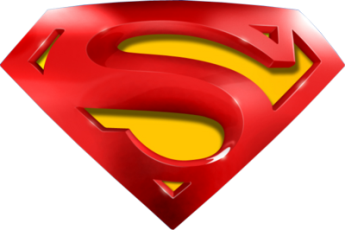 May 2016 3HR Q8
Transformations of Shapes
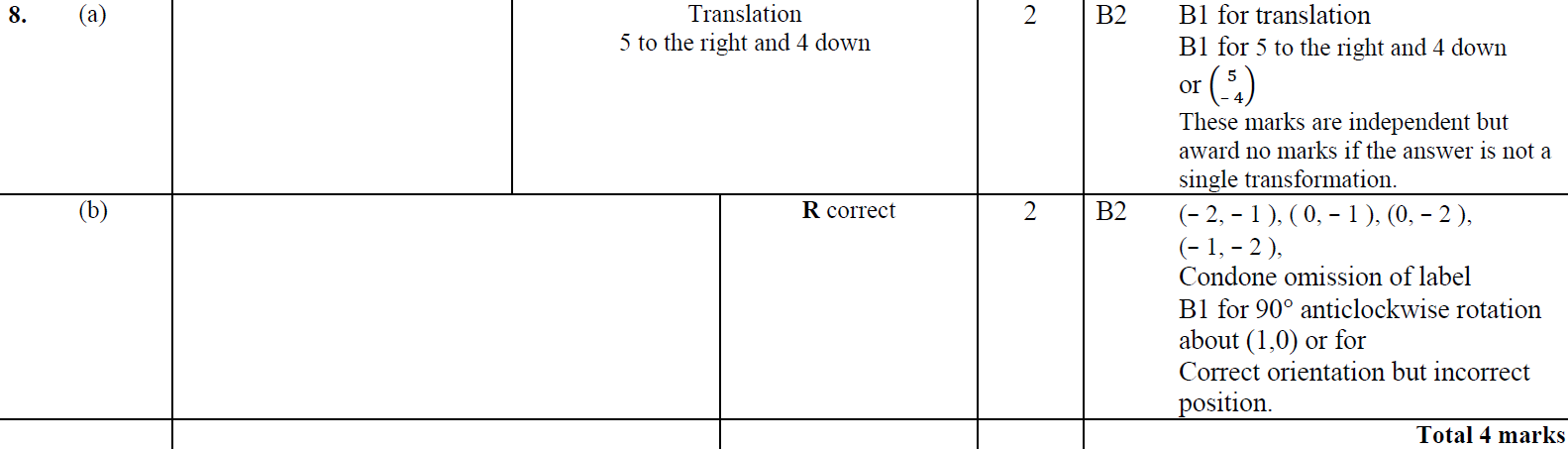 A
B
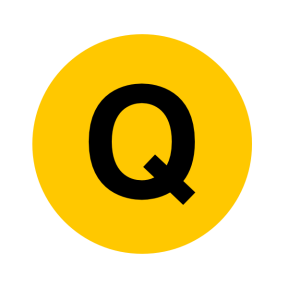 June 2016 4HR Q1
Transformations of Shapes
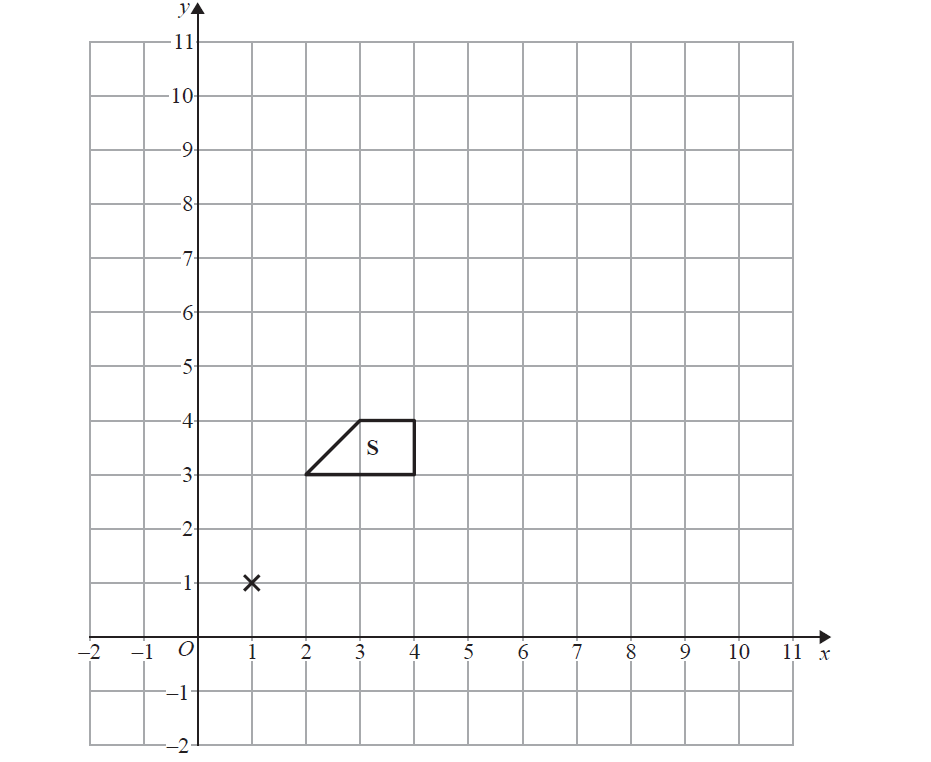 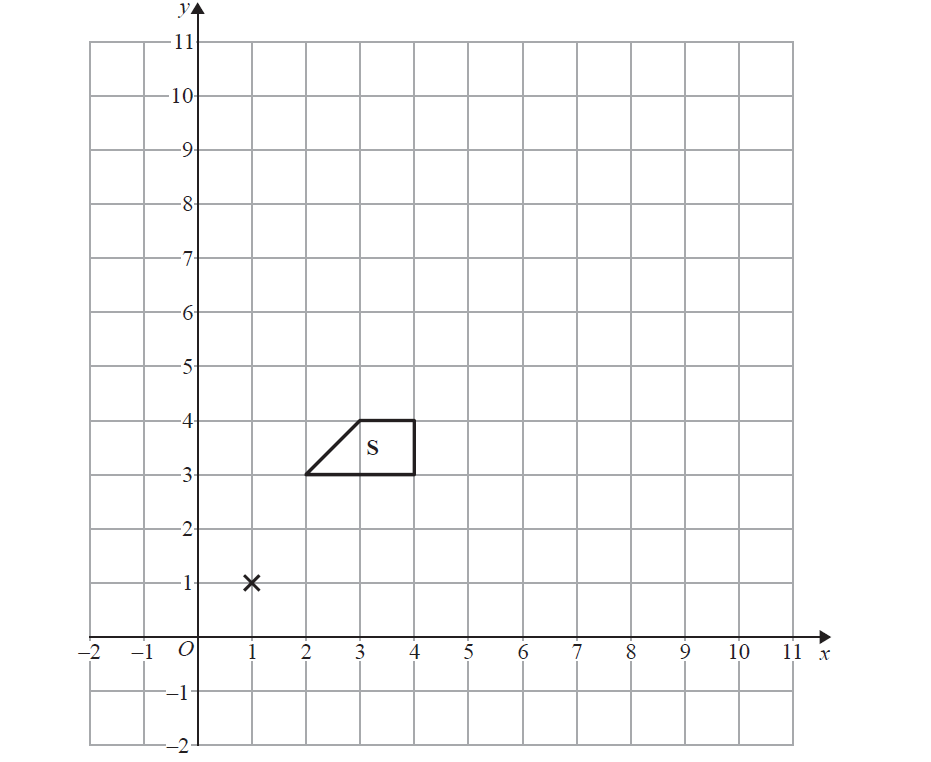 T
Reveal Shape (a)
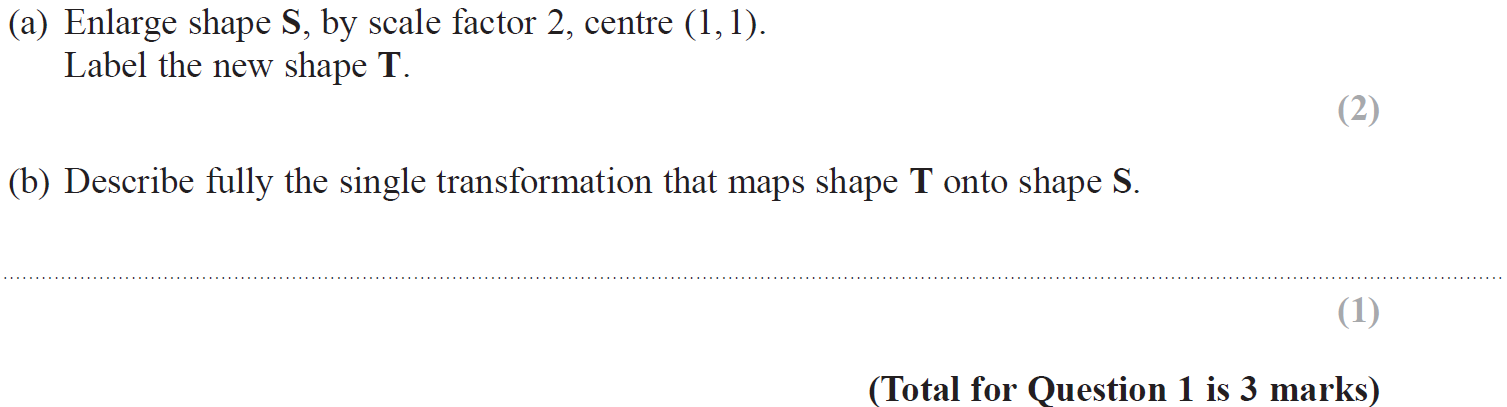 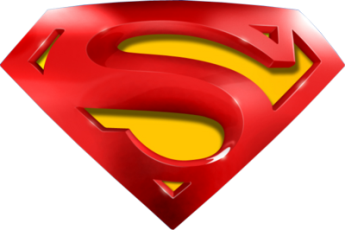 June 2016 4HR Q1
Transformations of Shapes
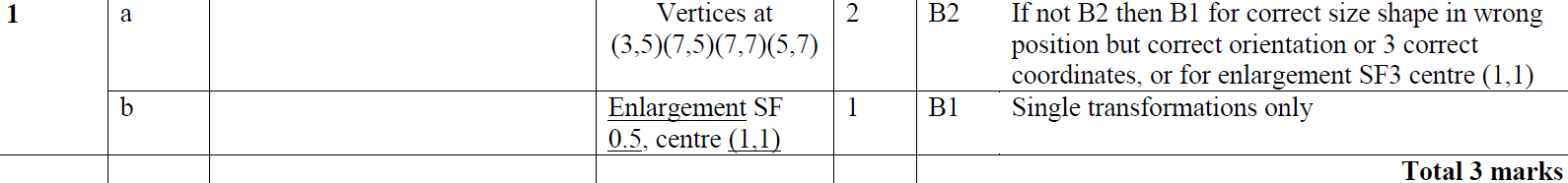 A
B
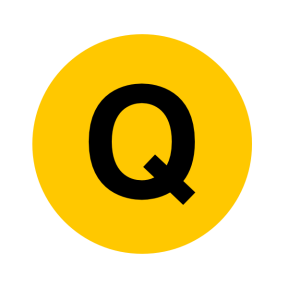 Jan 2017 4H Q11
Transformations of Shapes
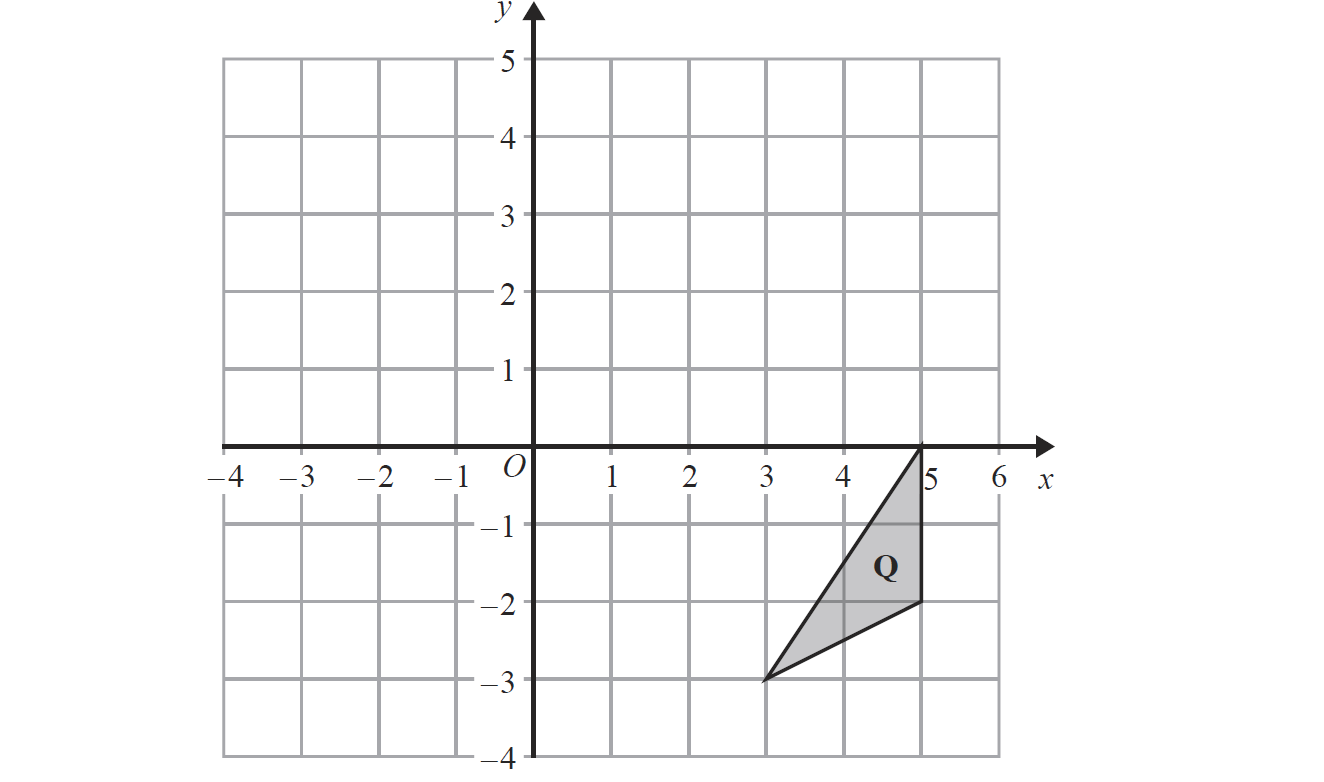 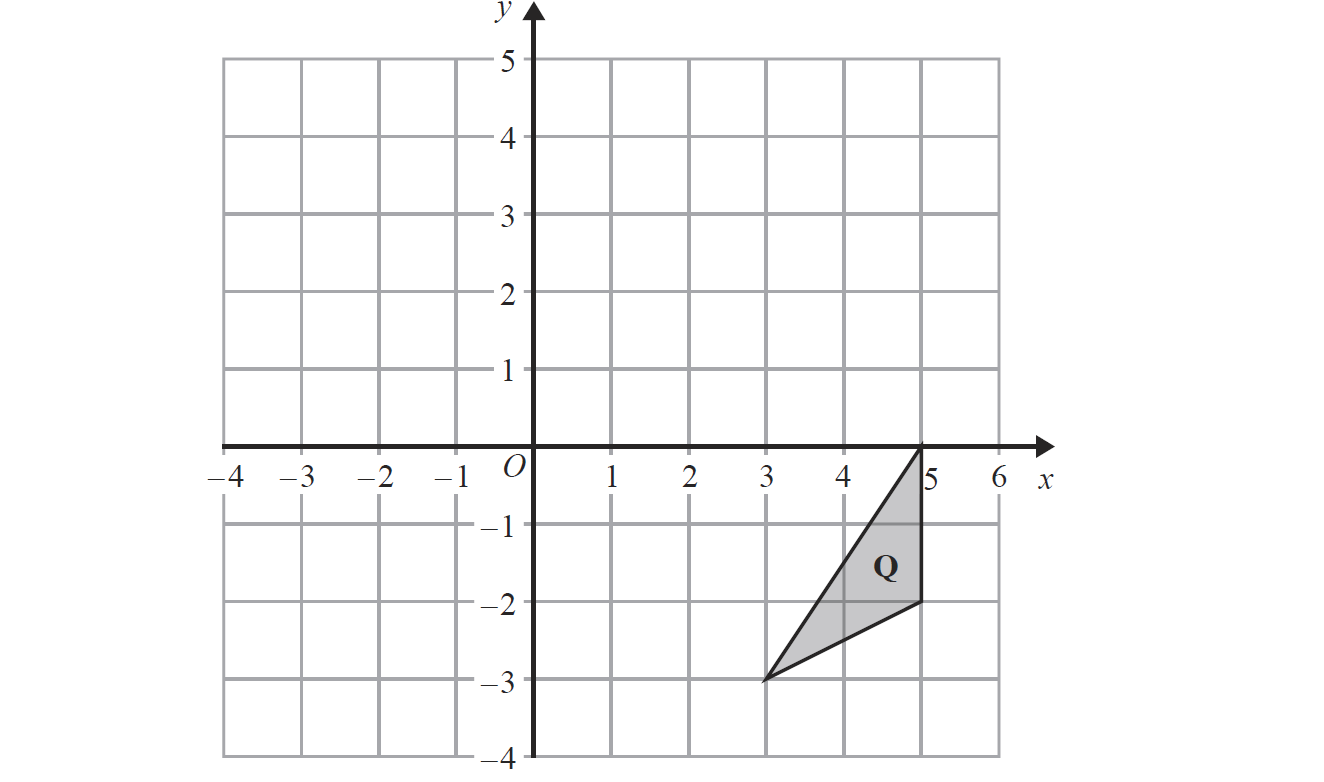 S     .
R     .
Reveal Shape (a)
Reveal Shape (b)
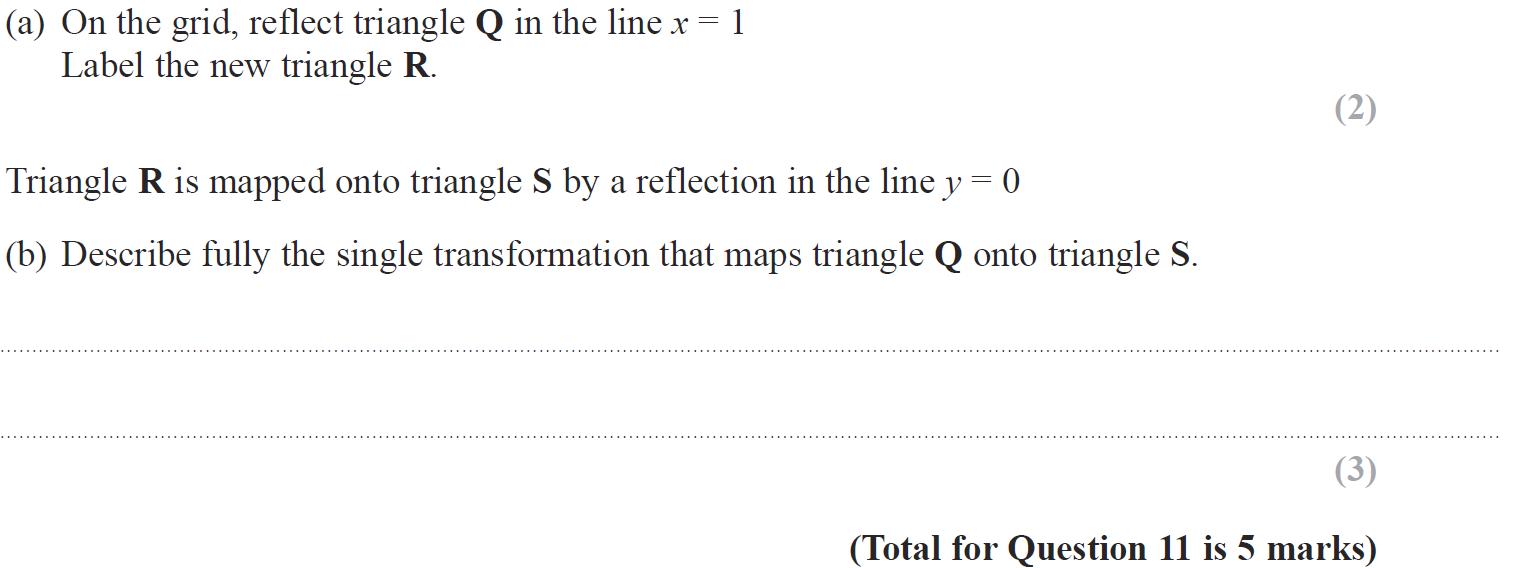 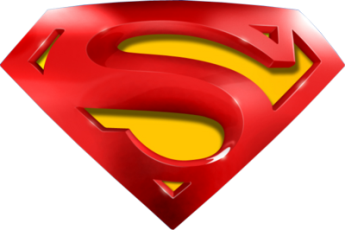 Jan 2017 4H Q11
Transformations of Shapes
A
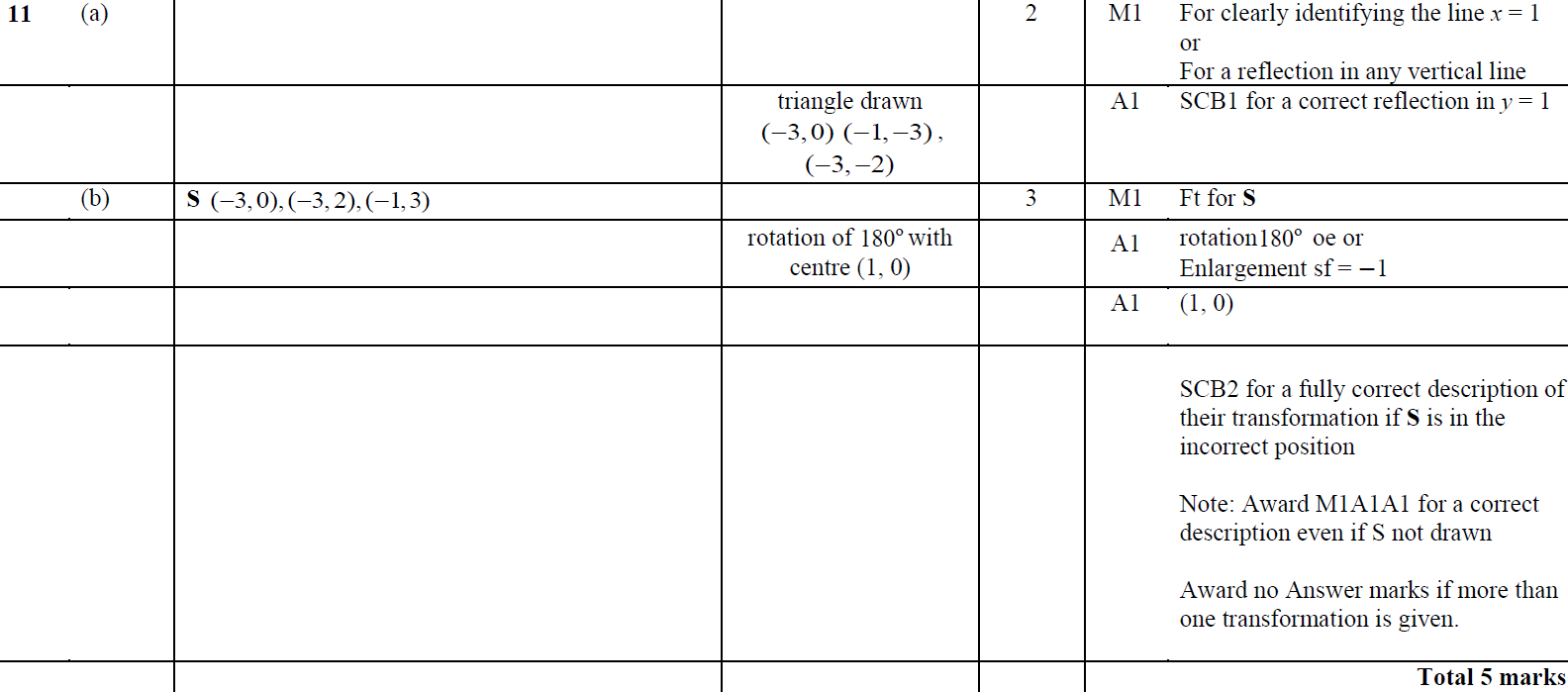 B
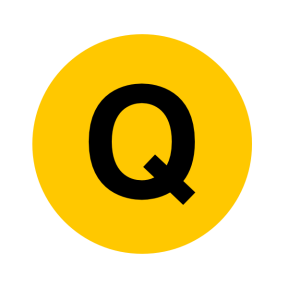 Jan 2017 3HR Q6
Transformations of Shapes
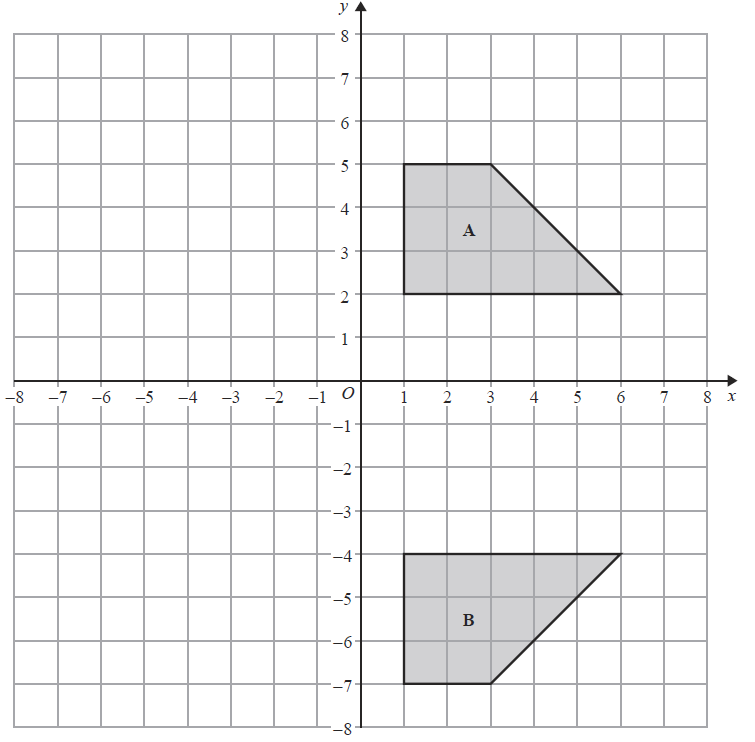 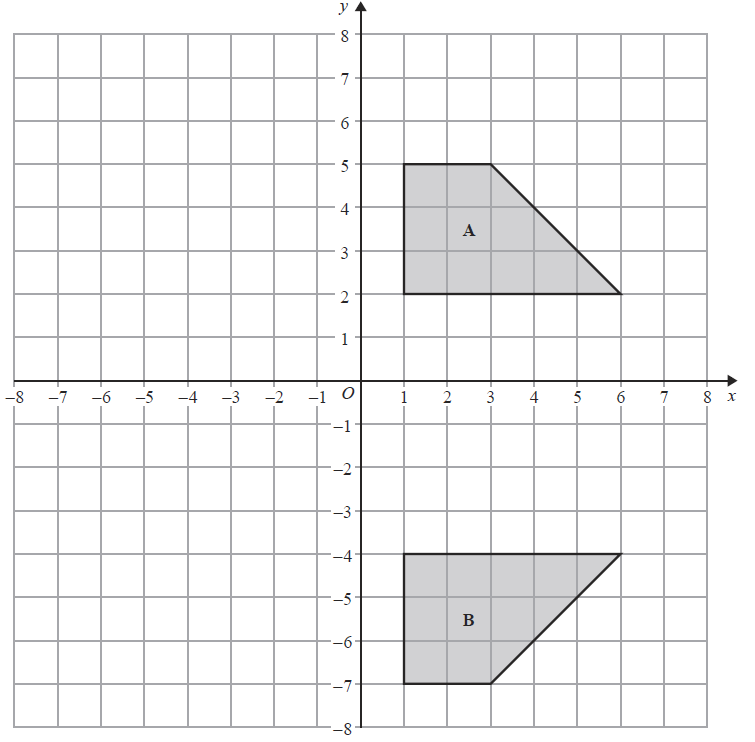 C
Reveal Shape (b)
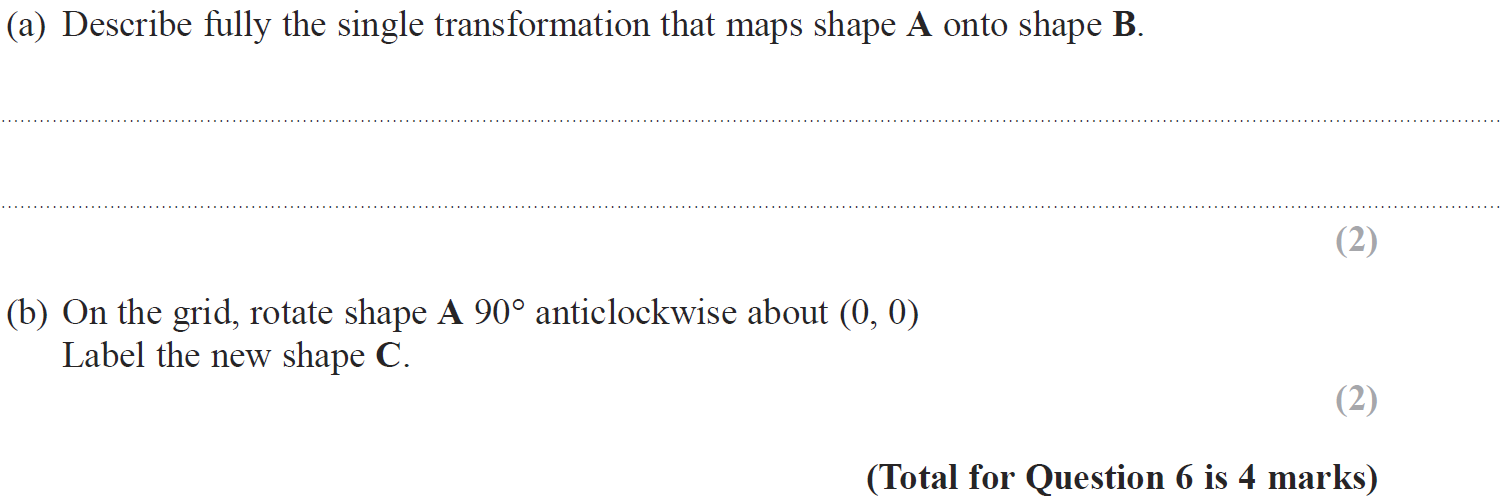 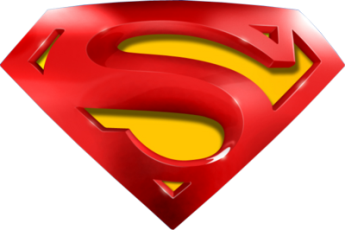 Jan 2017 3HR Q6
Transformations of Shapes
A
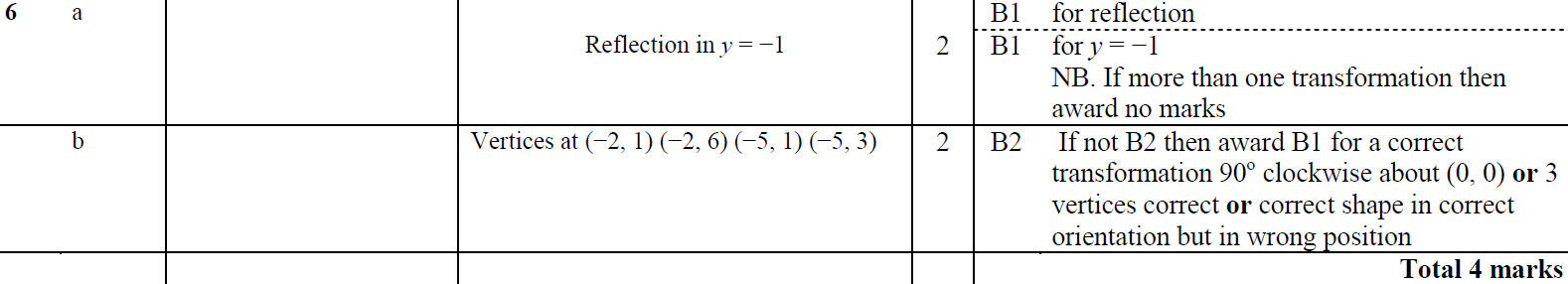 B
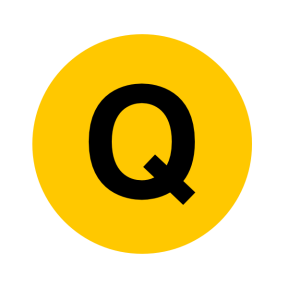 May 2017 3H Q2
Transformations of Shapes
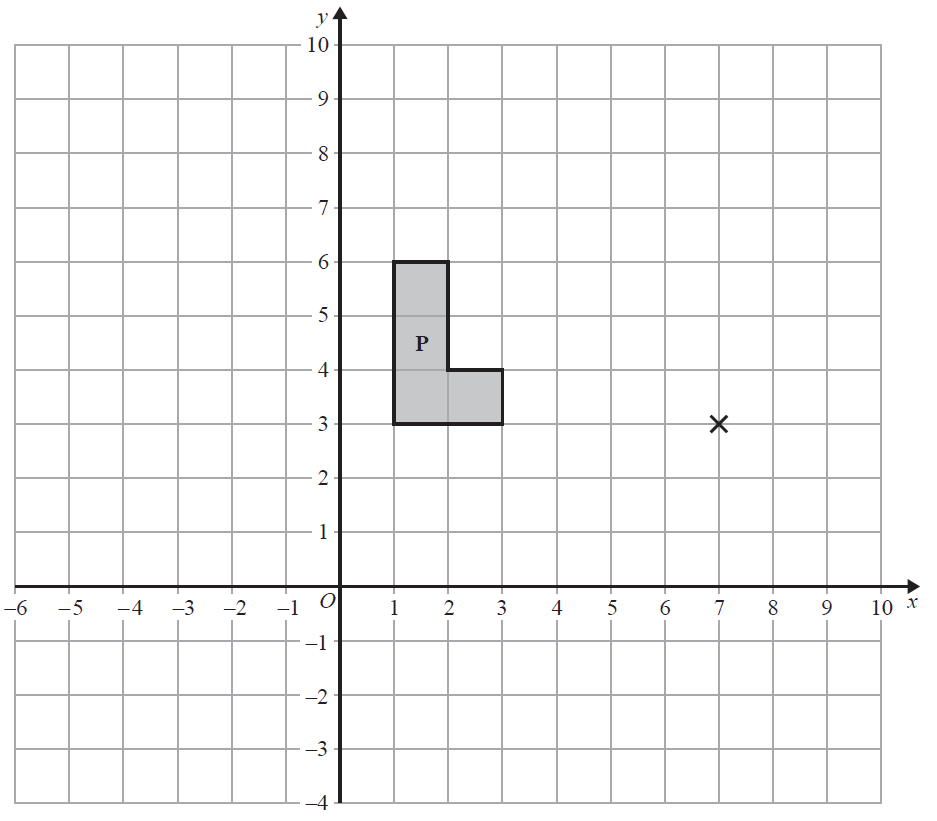 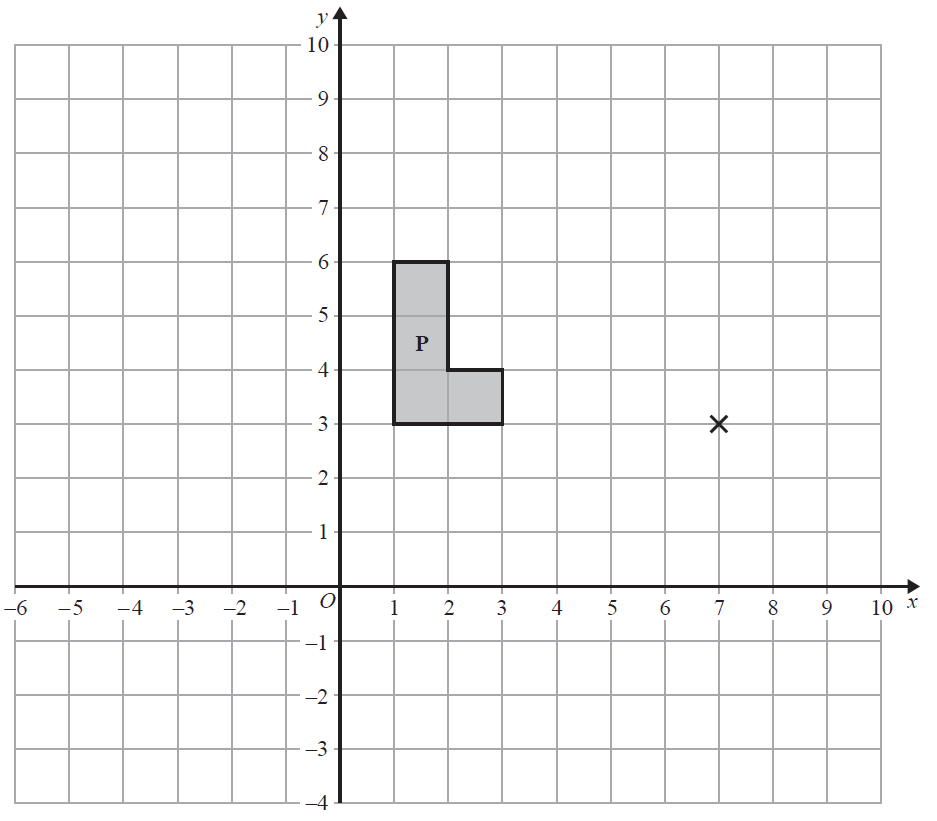 Q           .
Reveal Shape (a)
Reveal Shape (b)
R
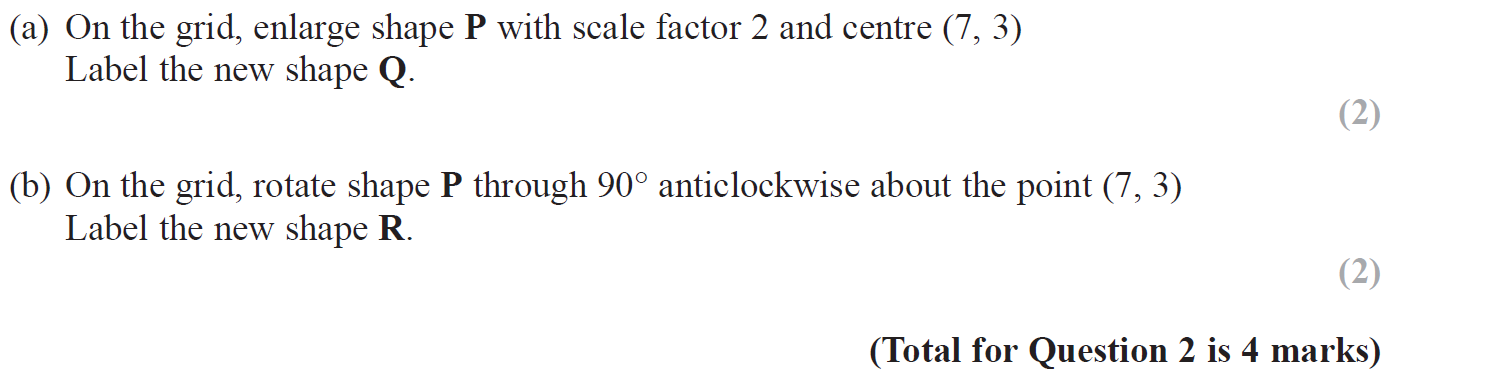 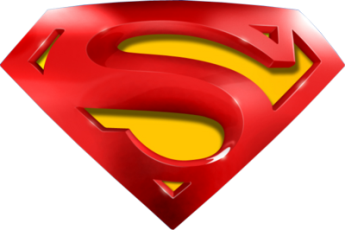 May 2017 3H Q2
Transformations of Shapes
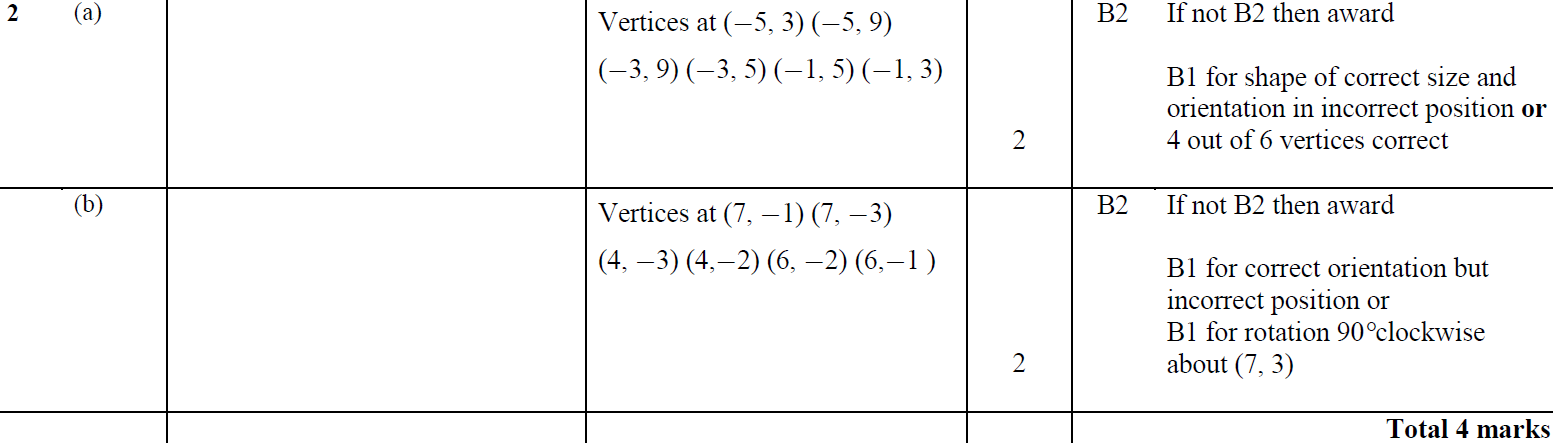 A
B
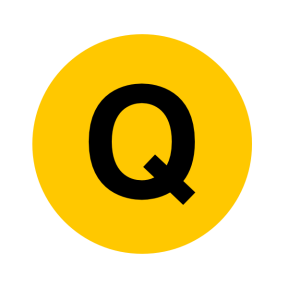 May 2017 3HR Q8
Transformations of Shapes
Reveal Shape (b)
Reveal Shape (a)
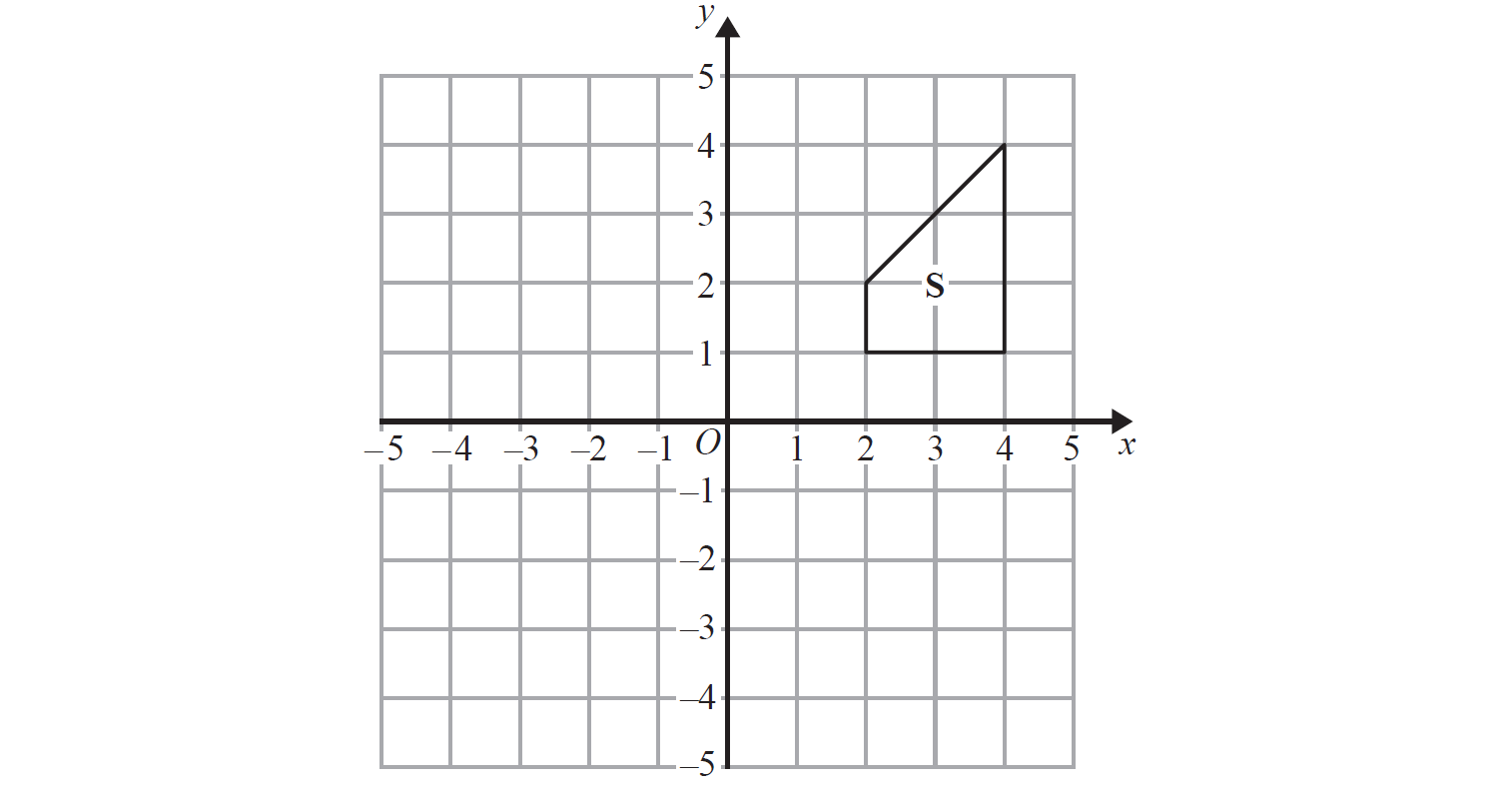 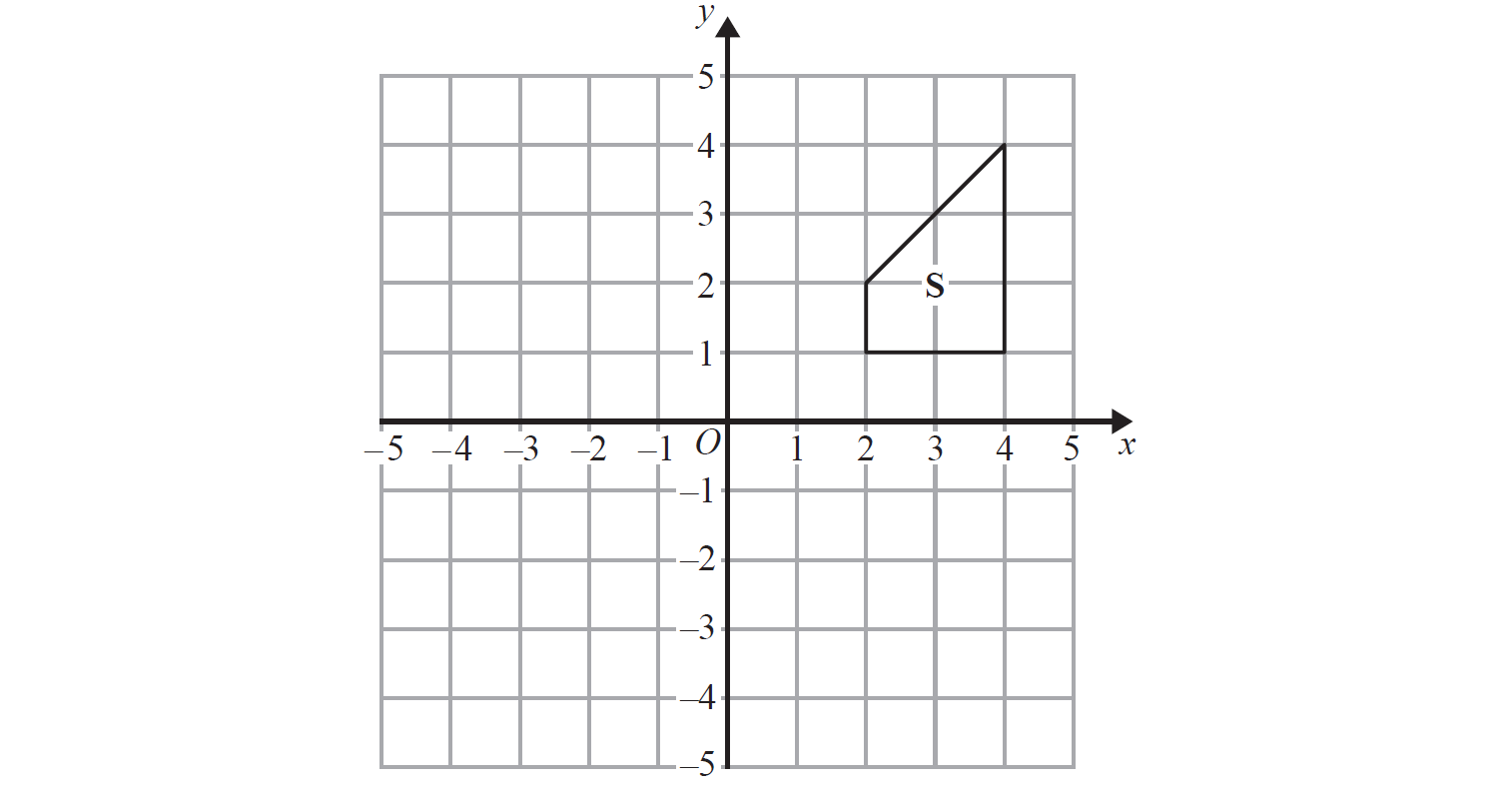 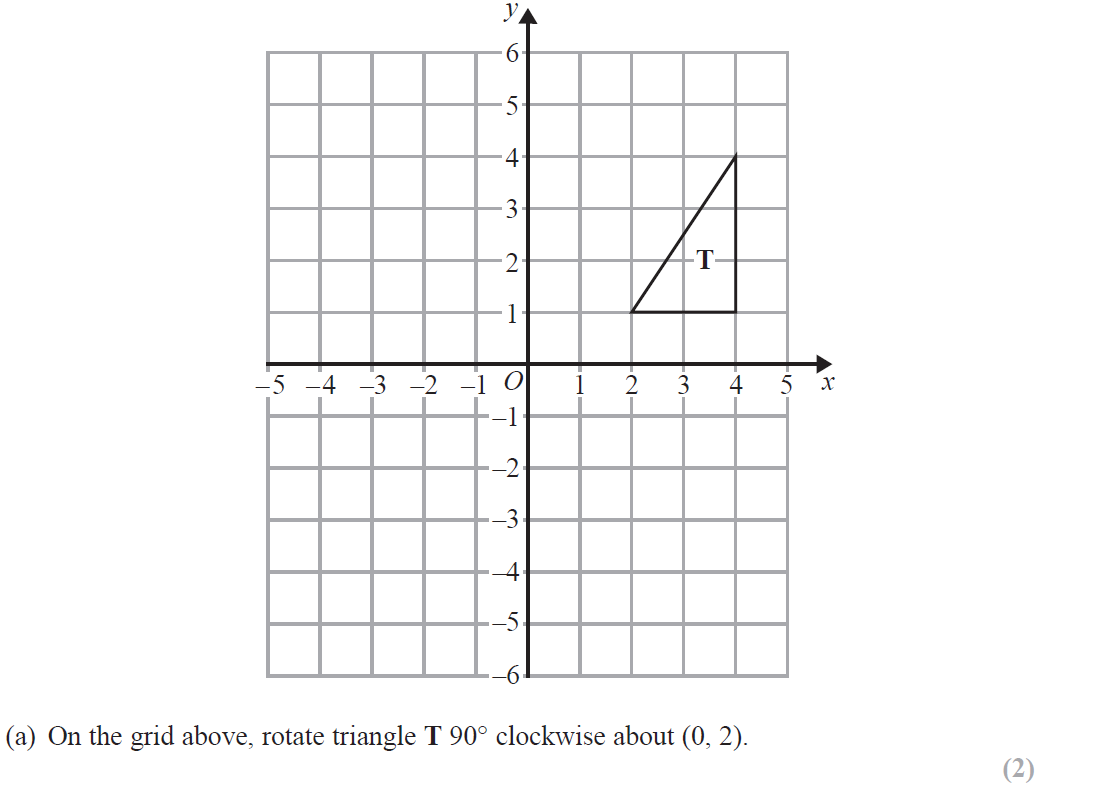 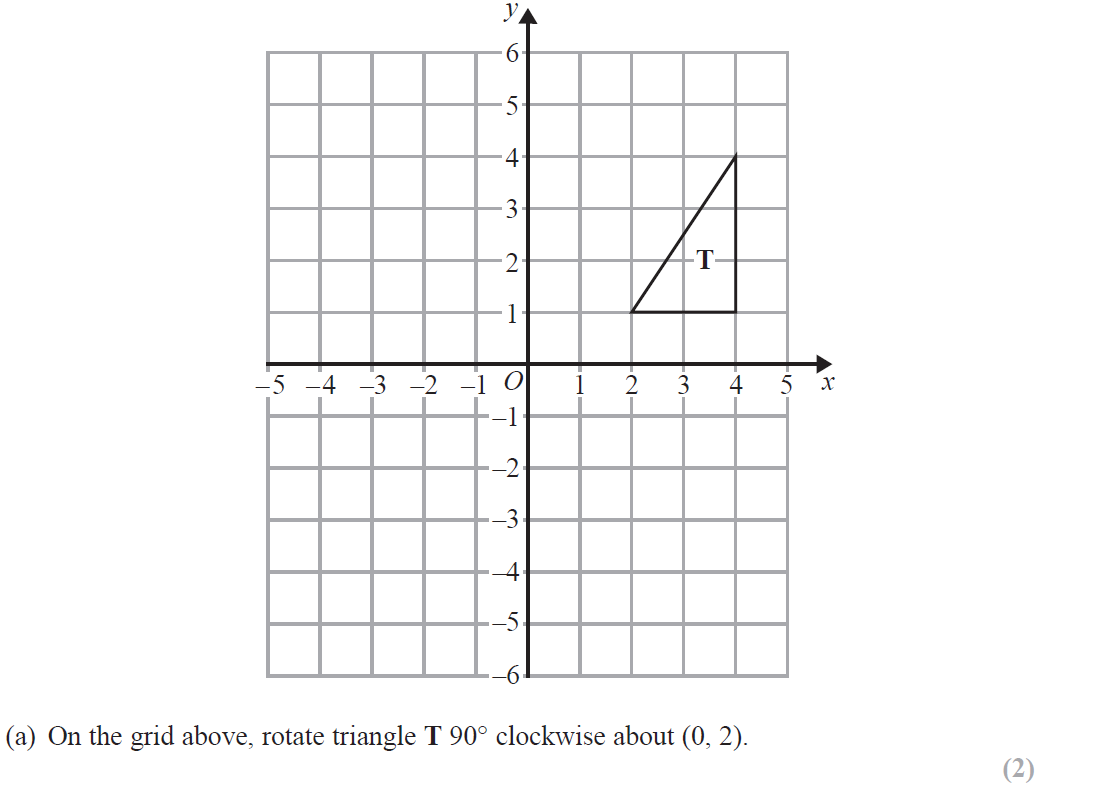 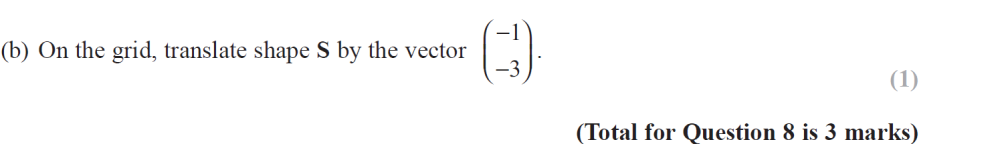 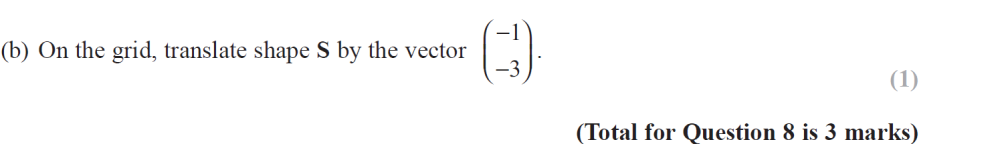 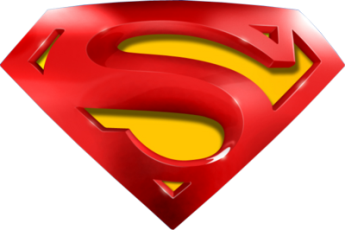 May 2017 3HR Q8
Transformations of Shapes
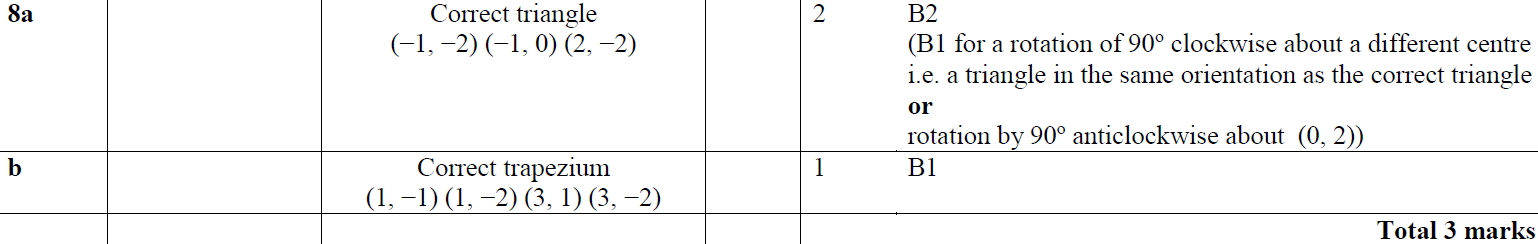 A
B
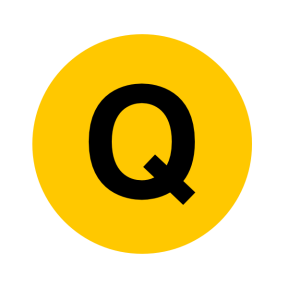 Jan 2018 4H Q6
Transformations of Shapes
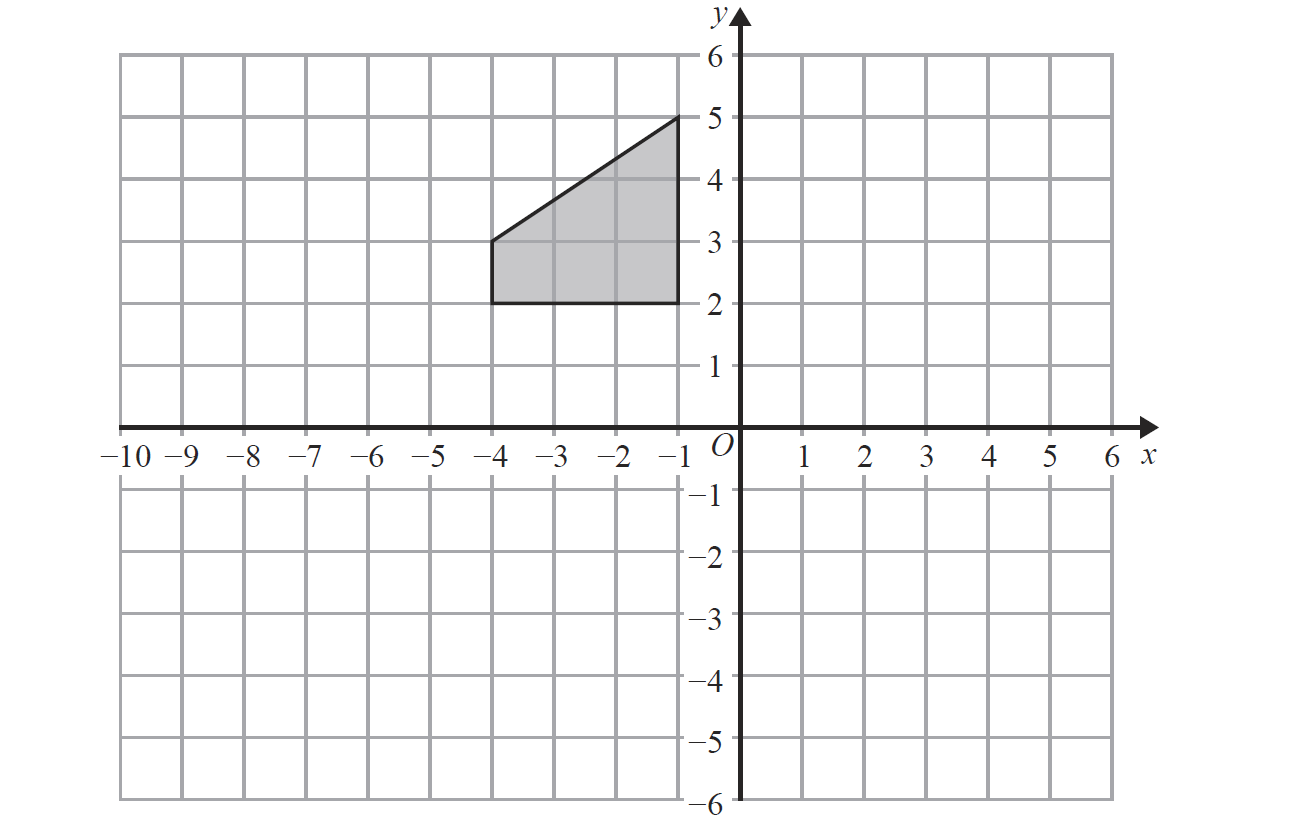 Reveal Shape
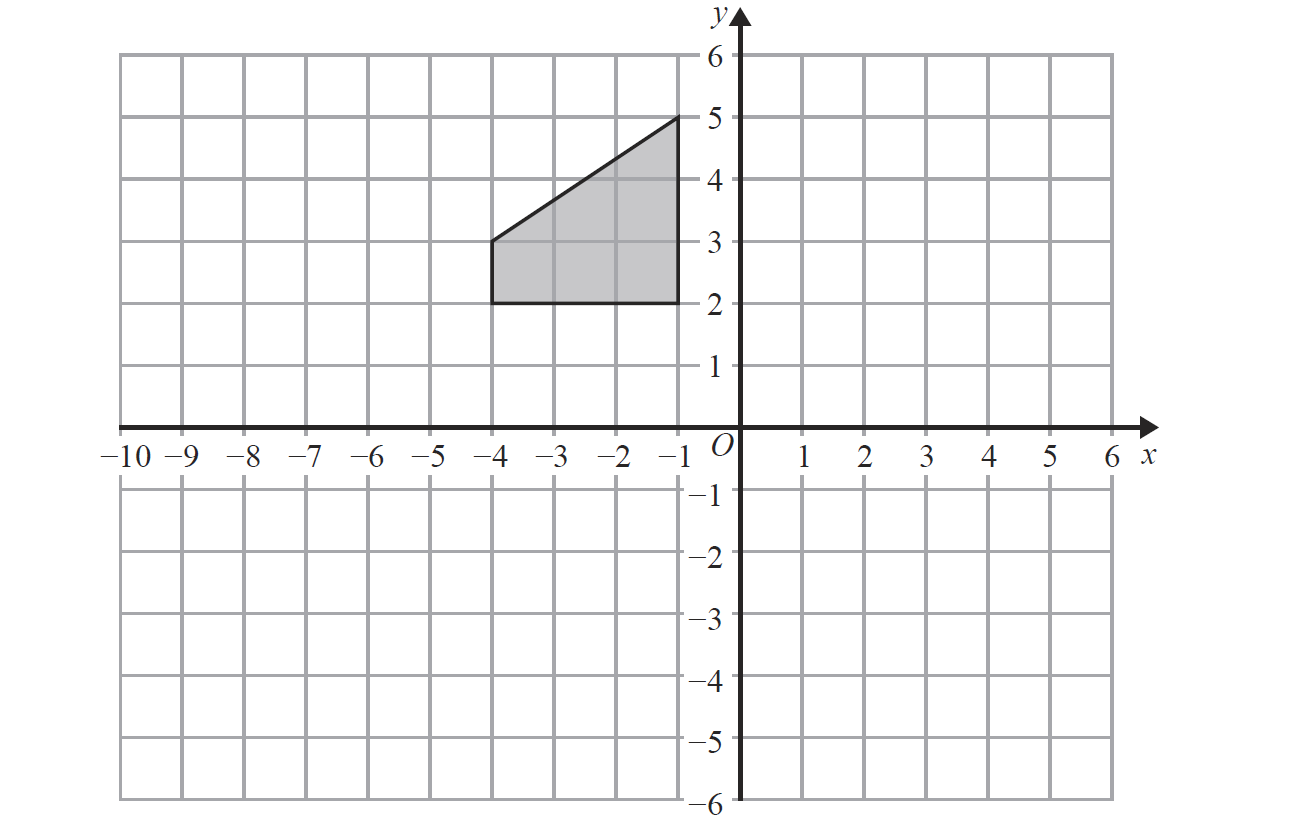 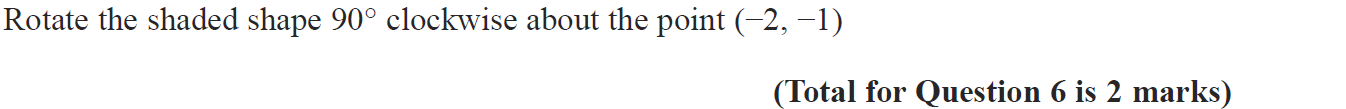 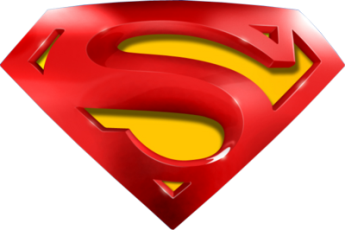 Jan 2018 4H Q6
Transformations of Shapes
A
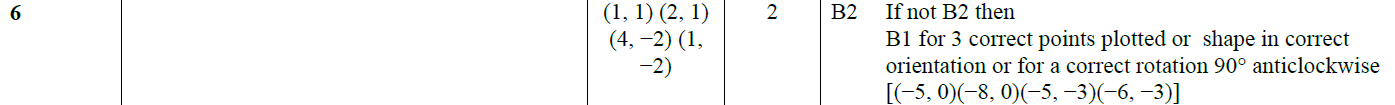 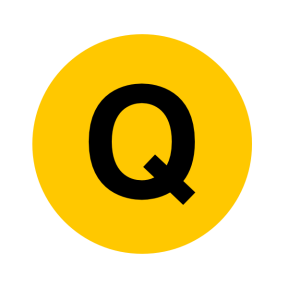 Jan 2018 4HR Q5
Transformations of Shapes
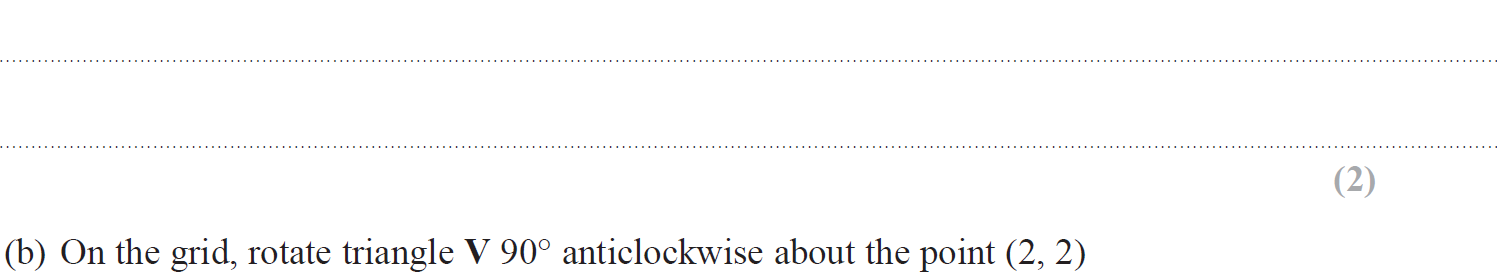 Reveal Shape (b)
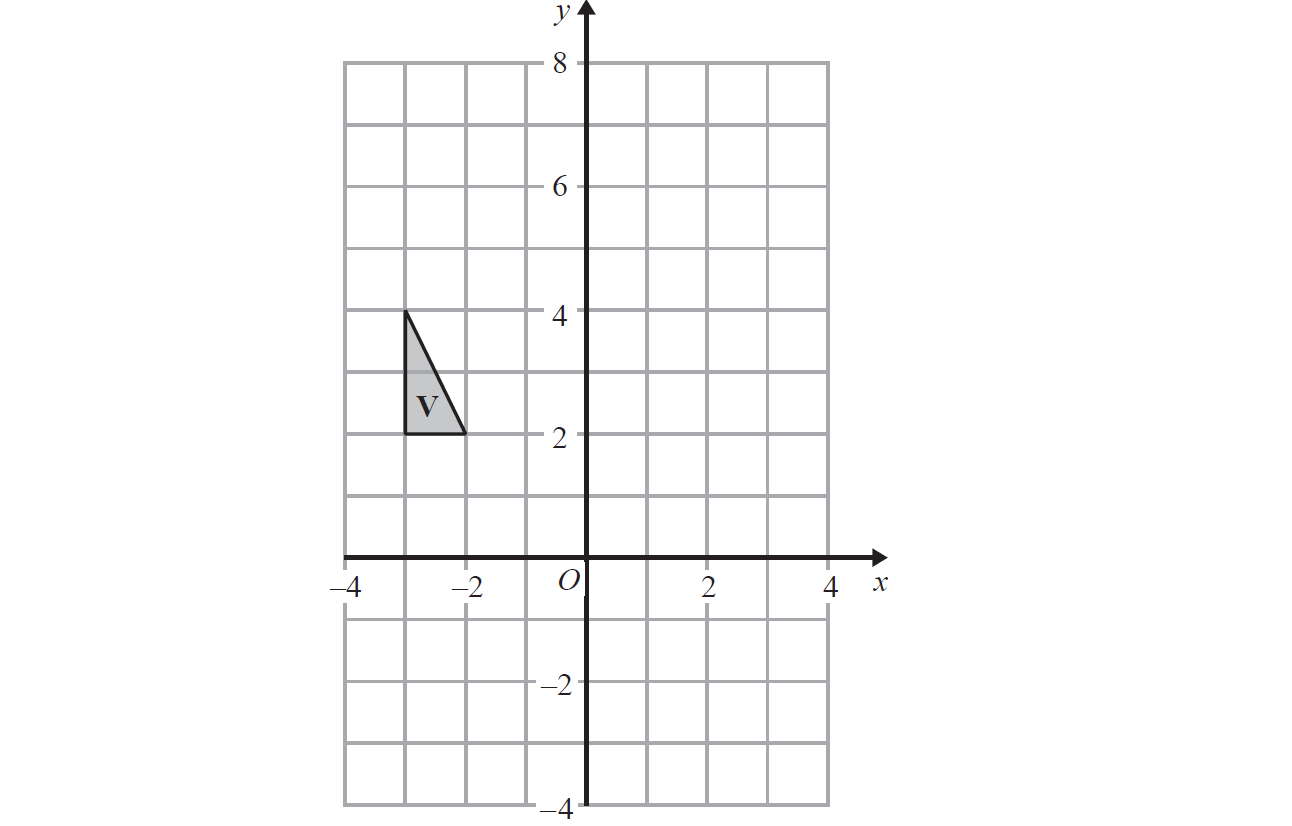 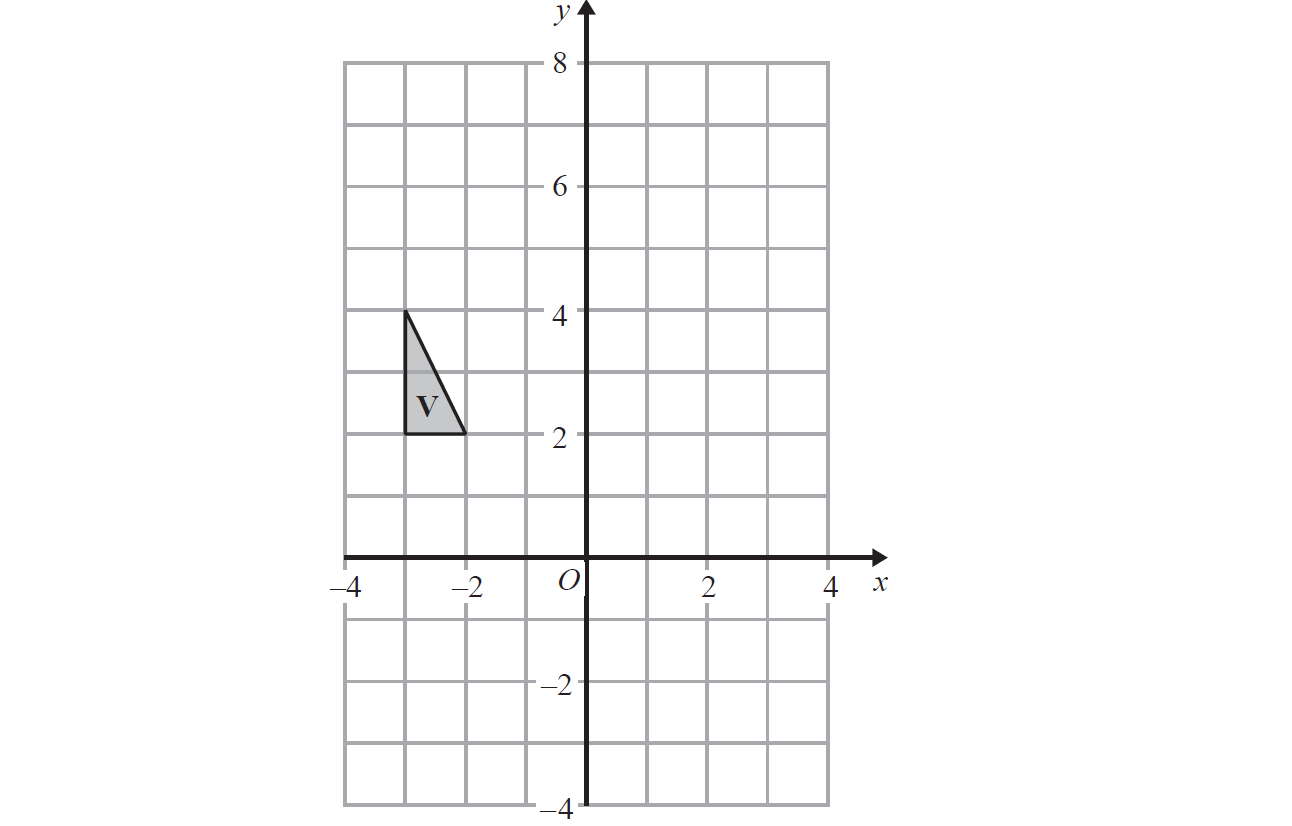 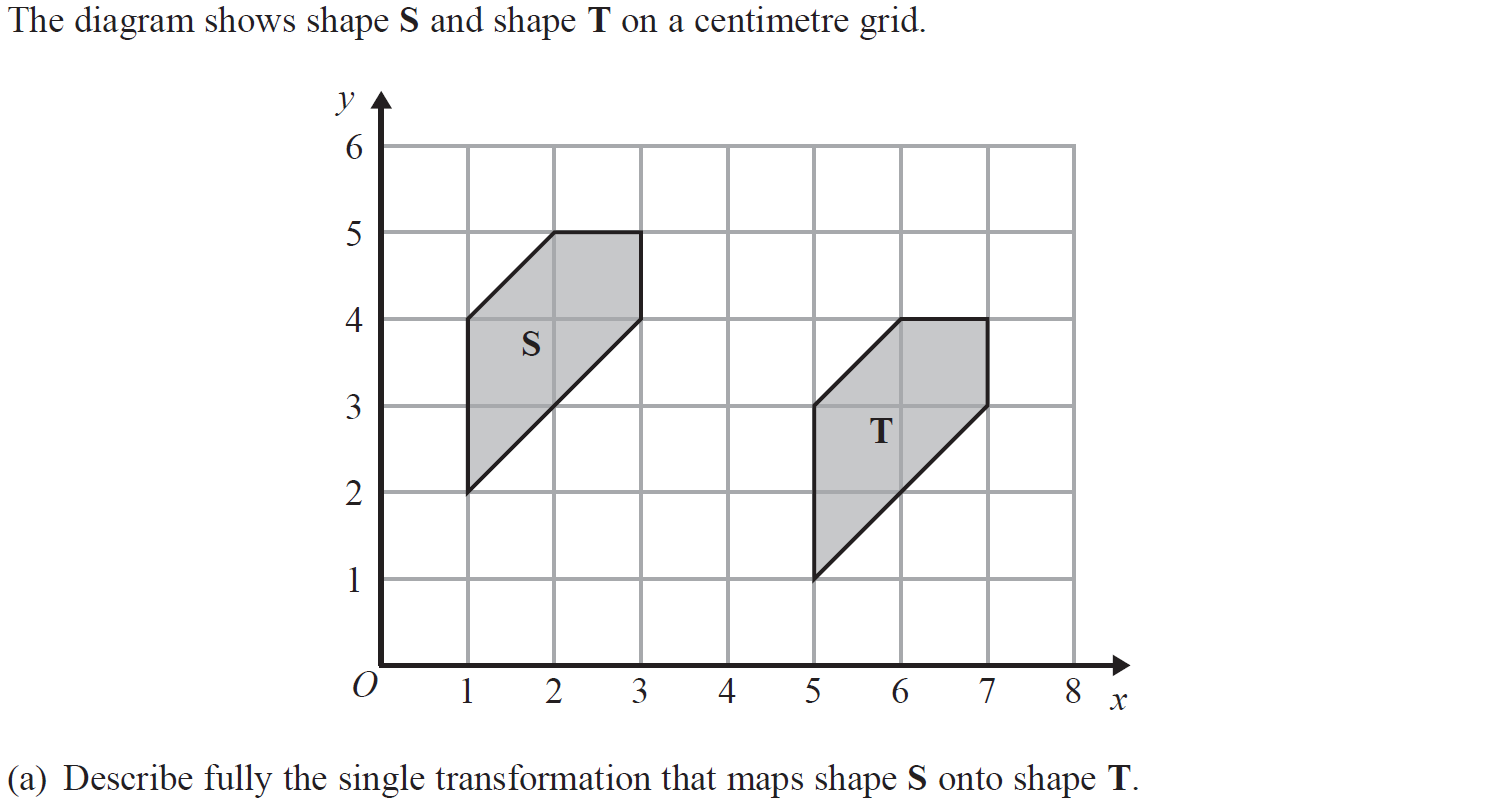 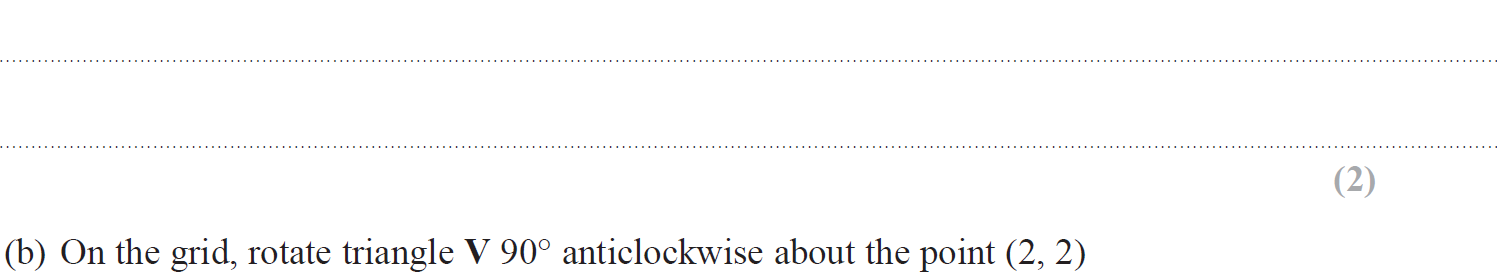 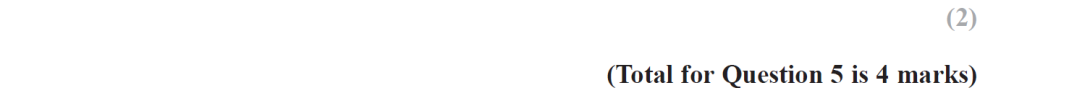 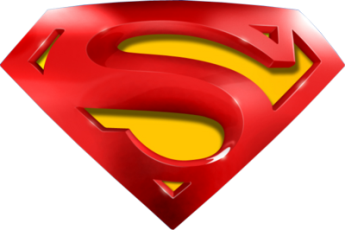 Jan 2018 4HR Q5
Transformations of Shapes
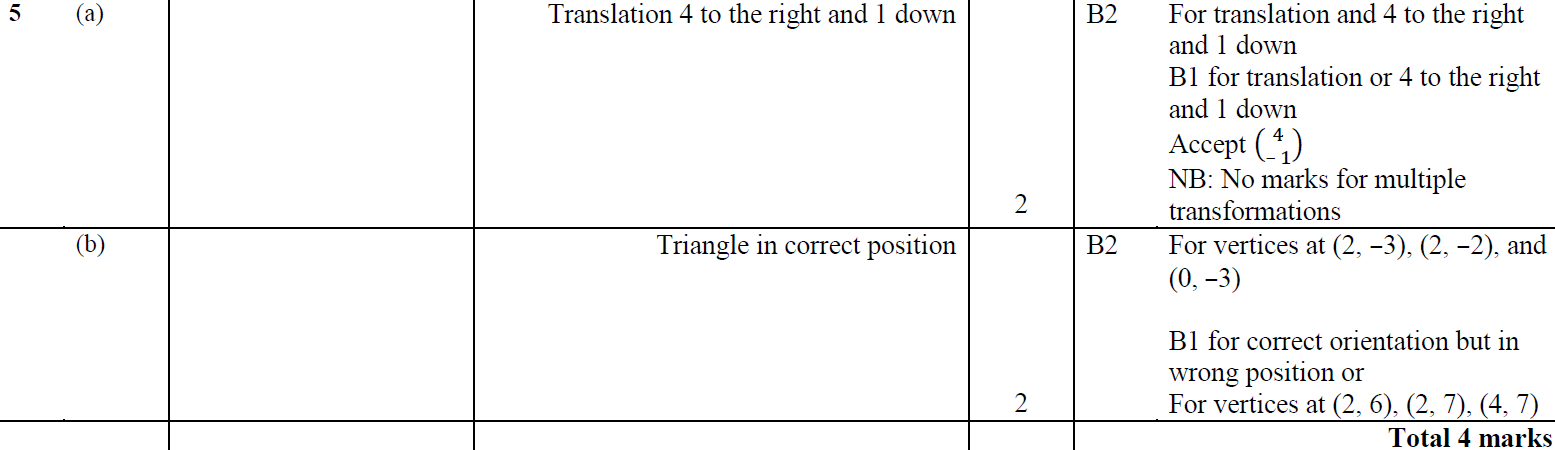 A
B
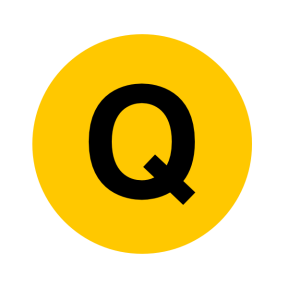 May 2018 3H Q4
Transformations of Shapes
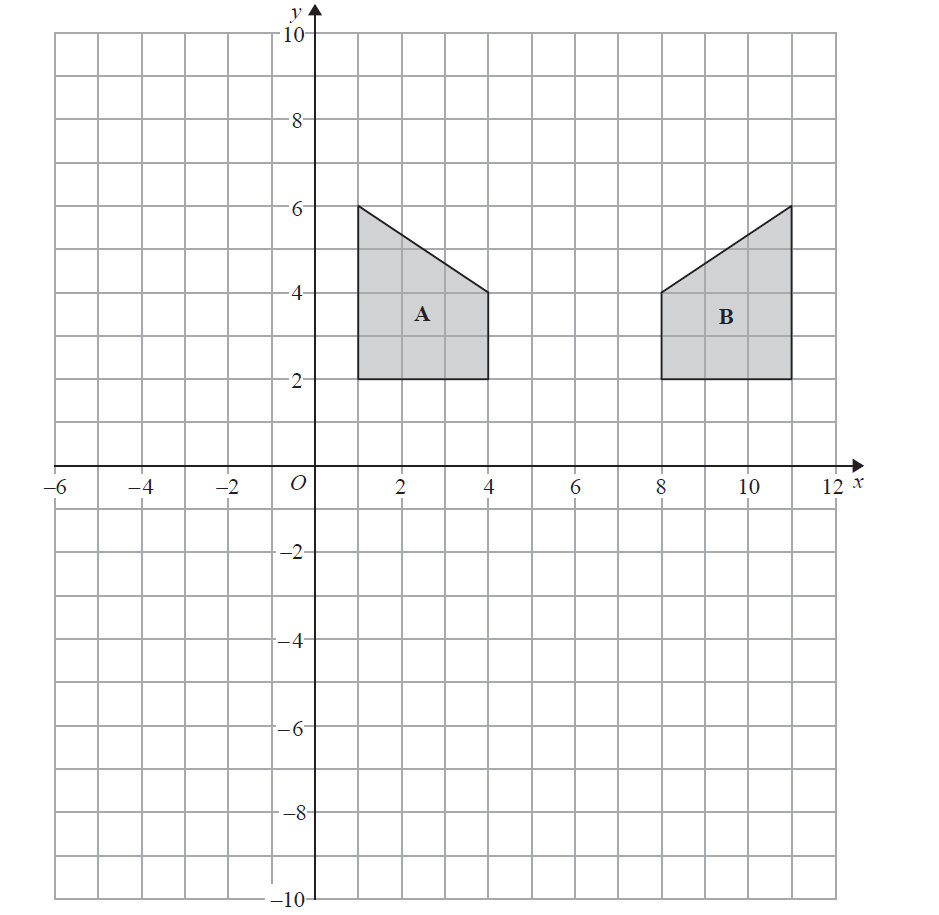 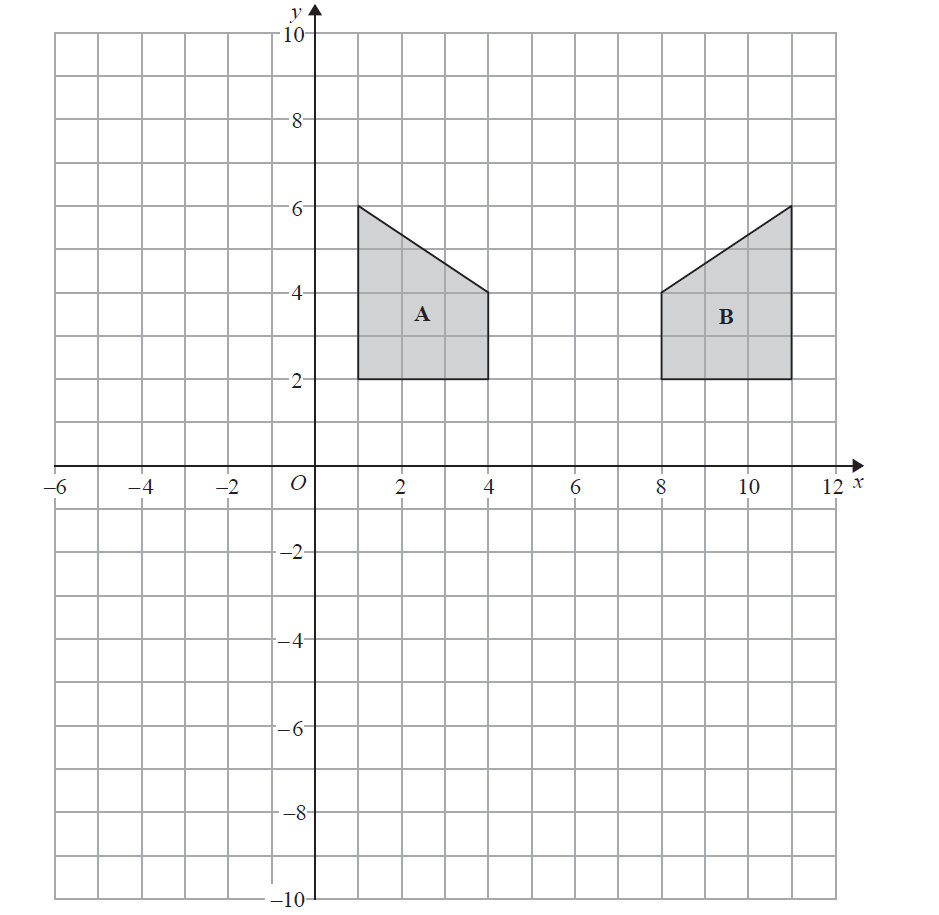 Reveal Shape (b)
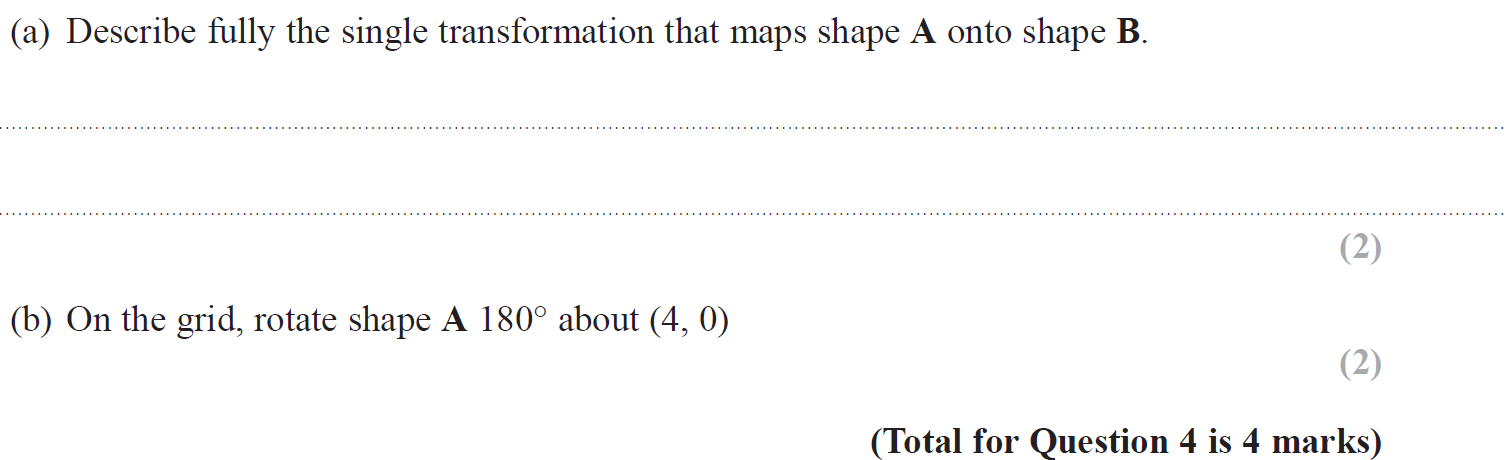 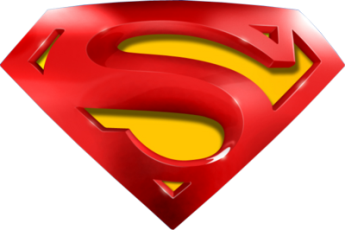 May 2018 3H Q4
Transformations of Shapes
A
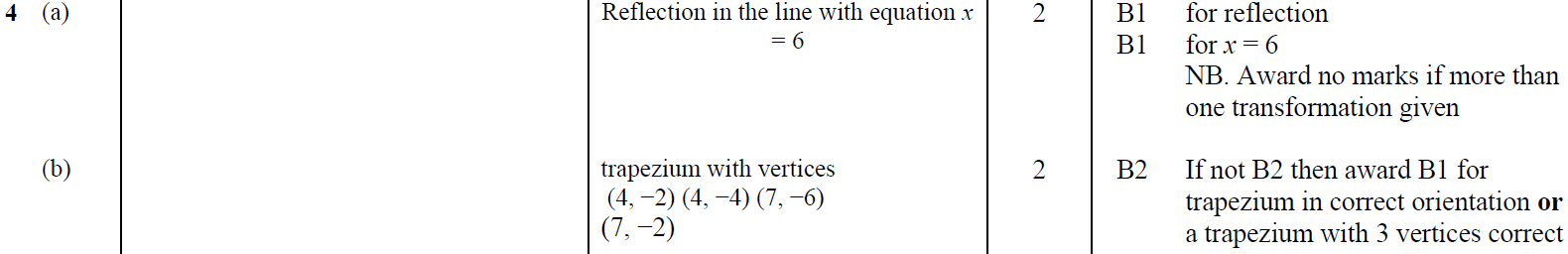 B
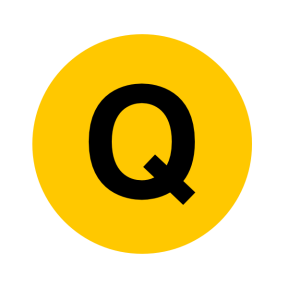 June 2018 4HR Q5
Transformations of Shapes
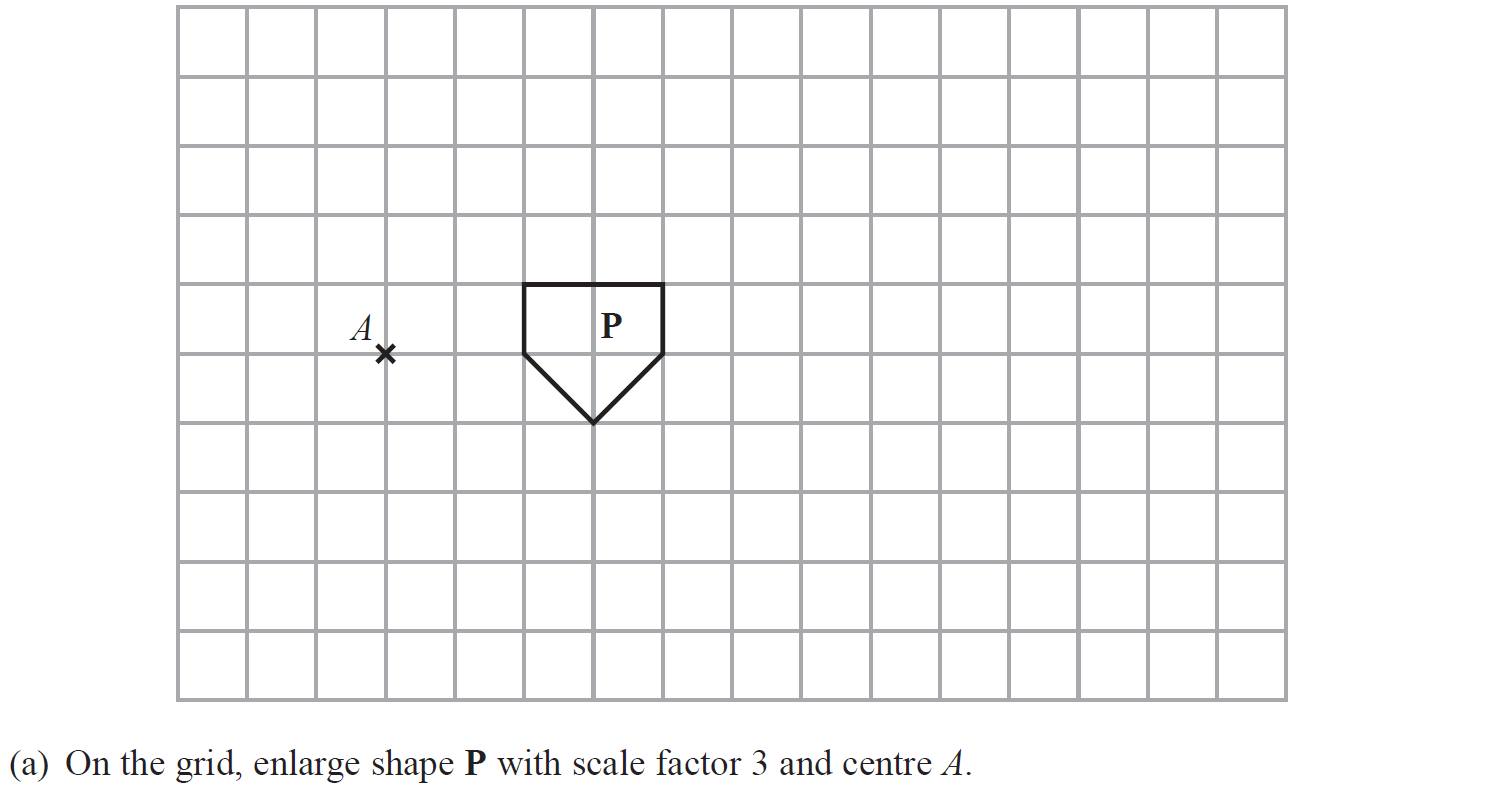 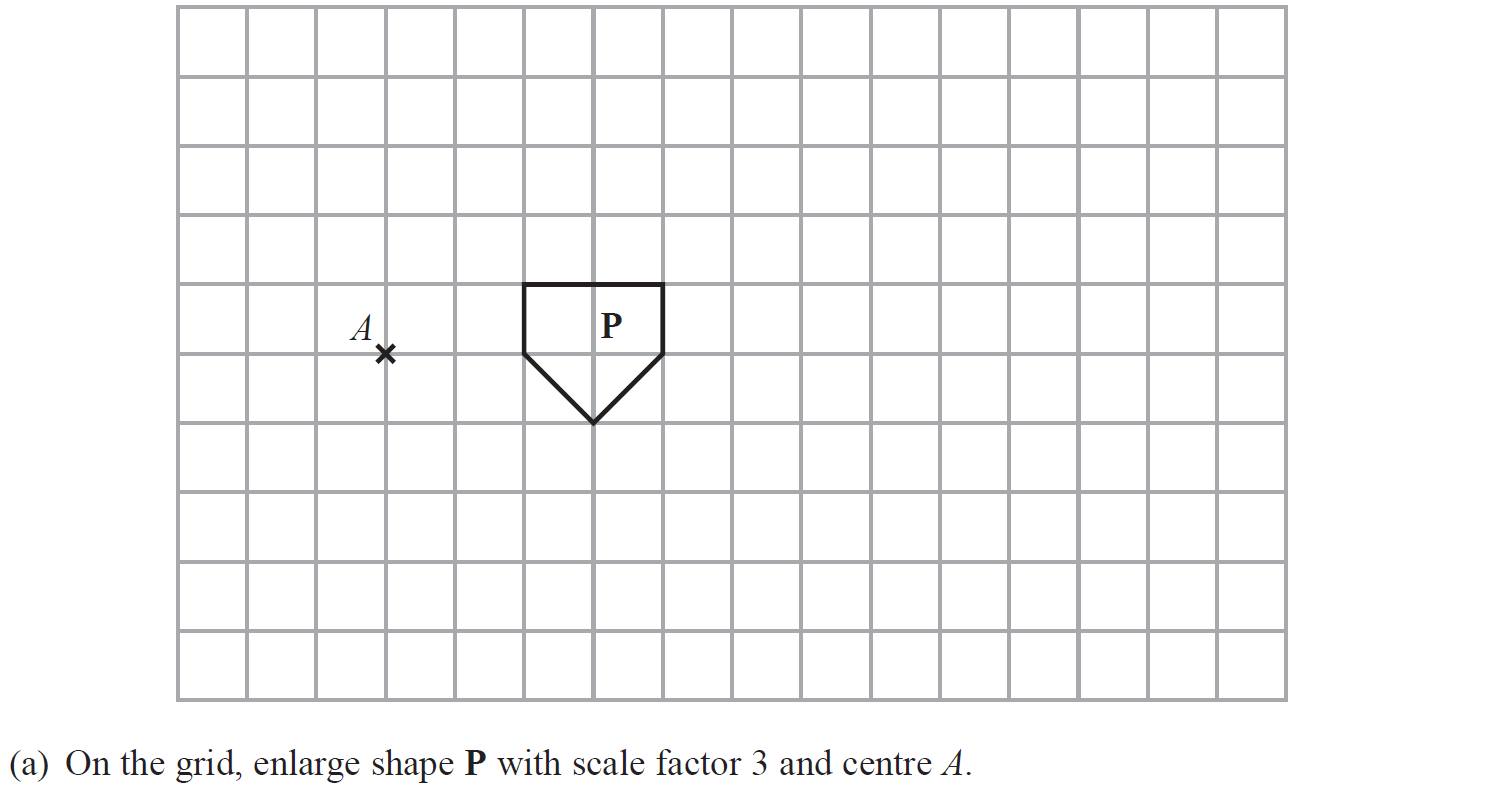 Reveal Shape (a)
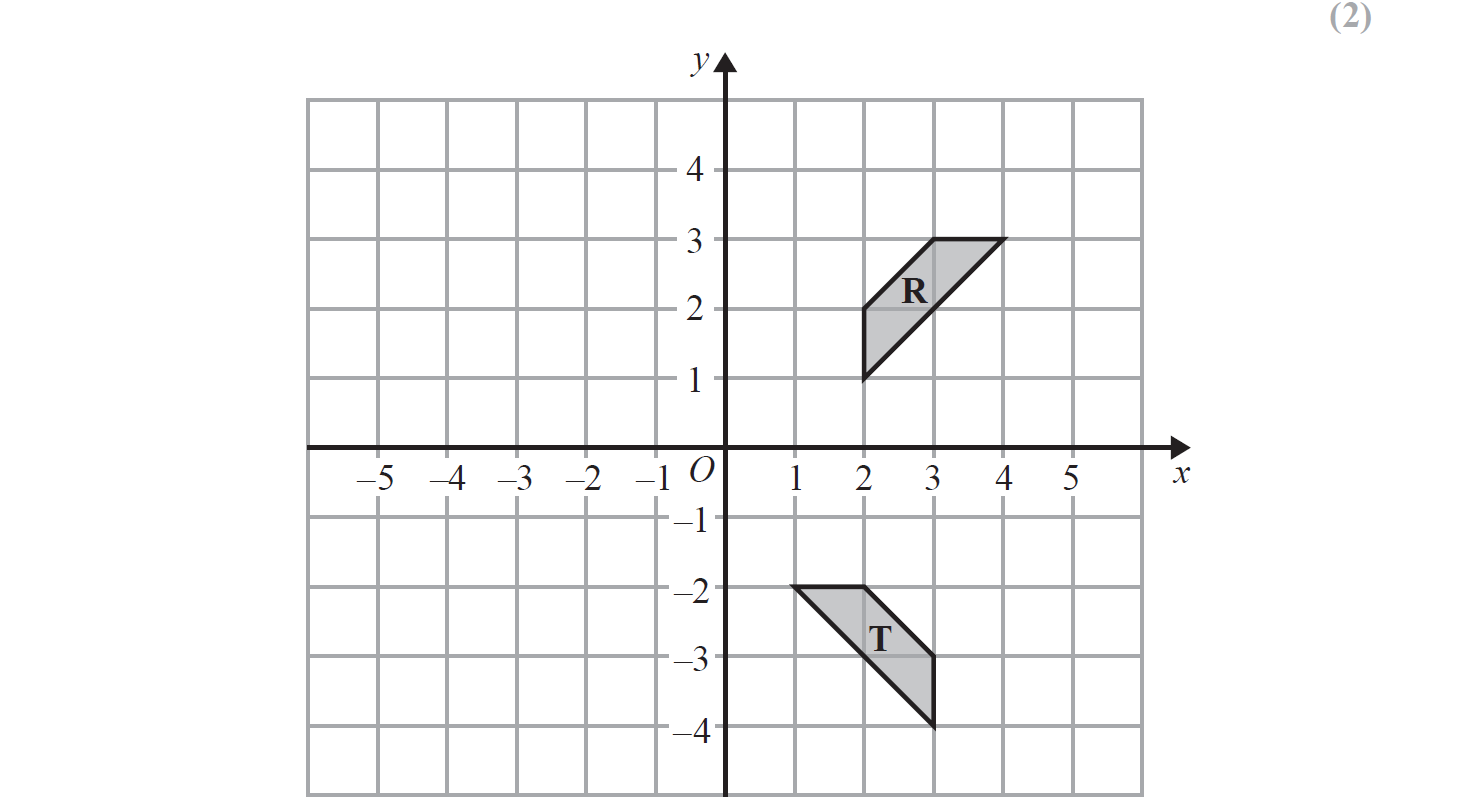 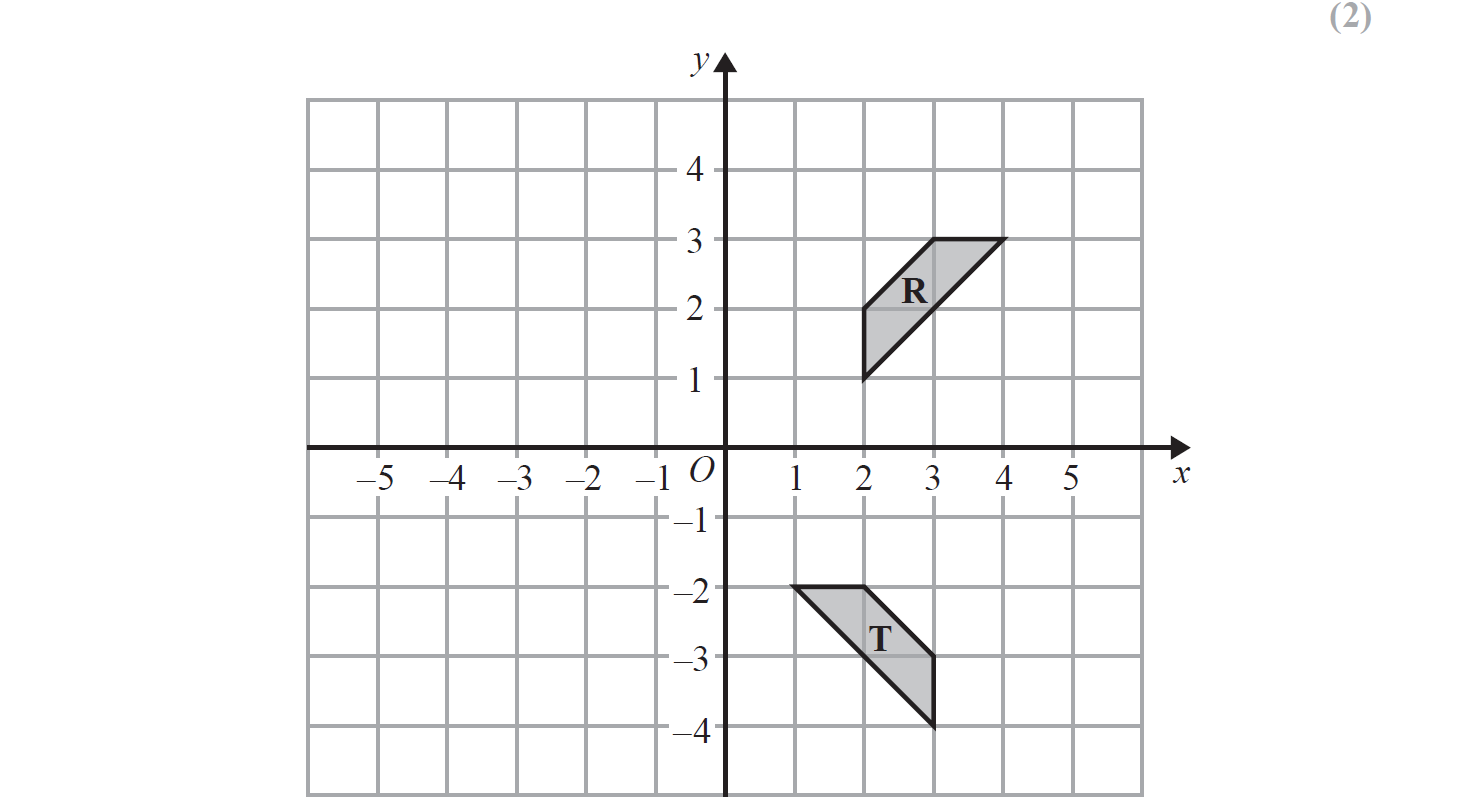 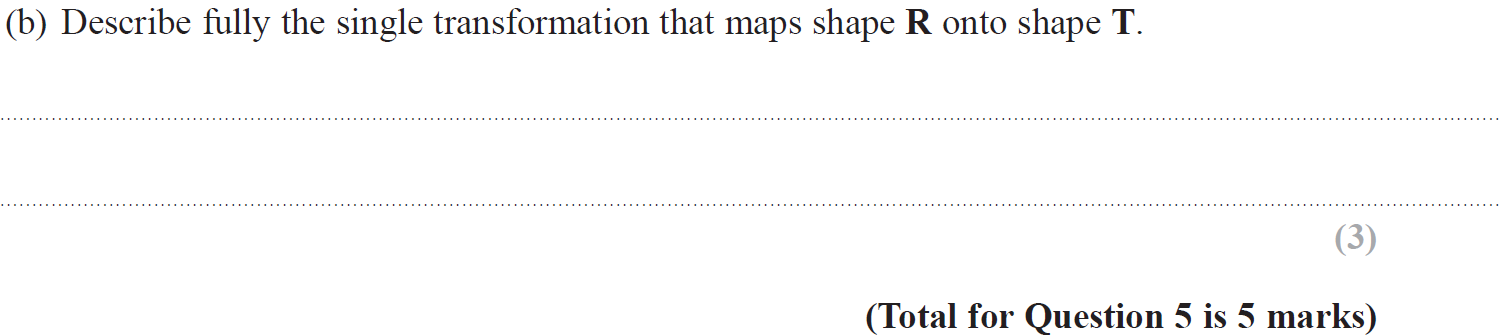 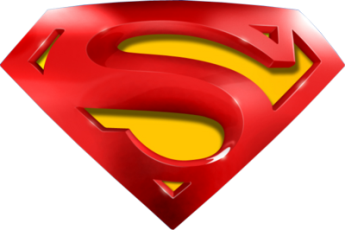 June 2018 4HR Q5
Transformations of Shapes
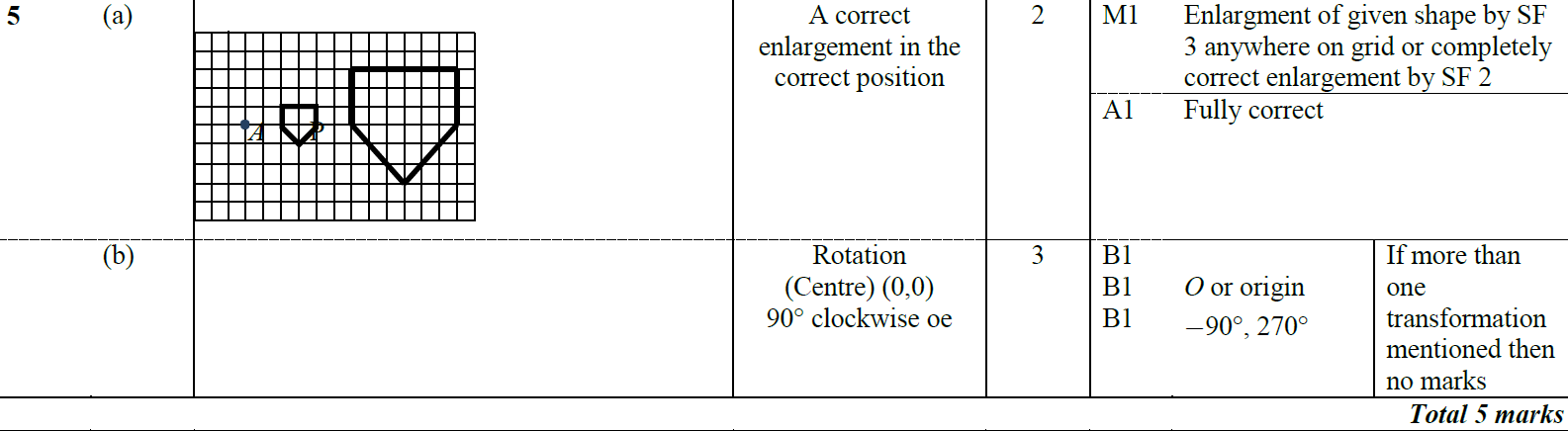 A
B
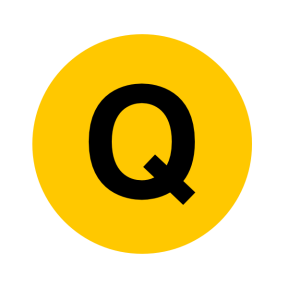